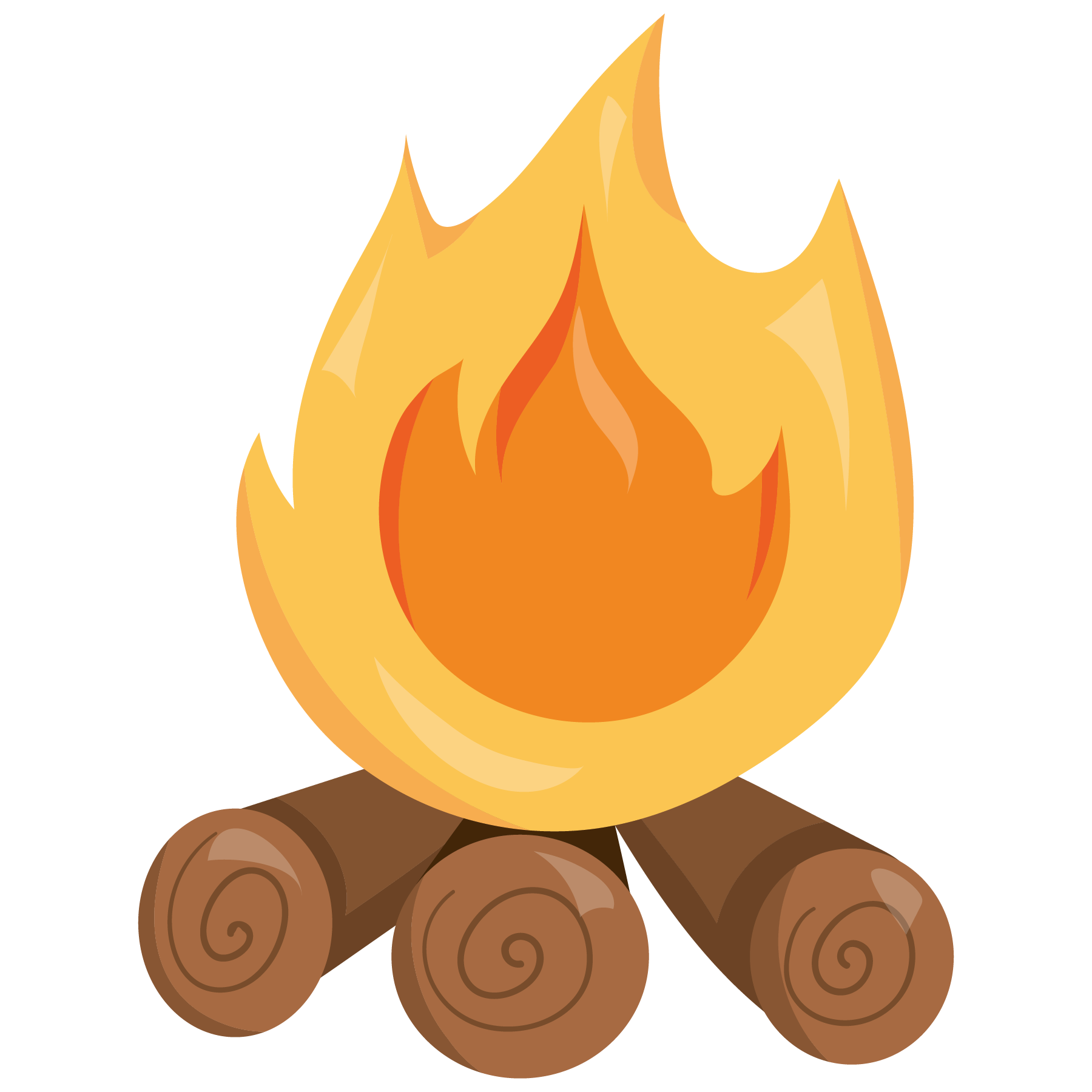 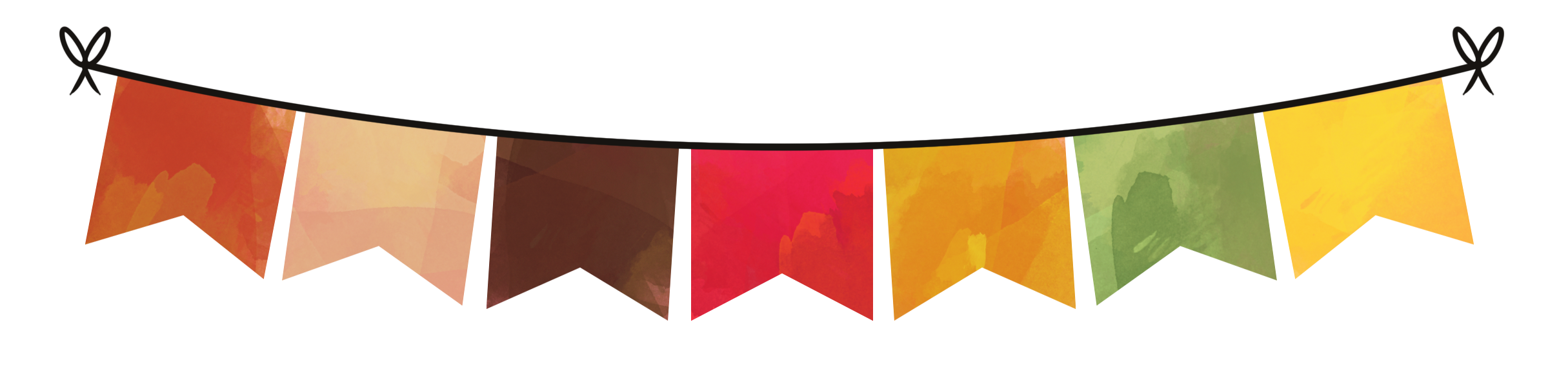 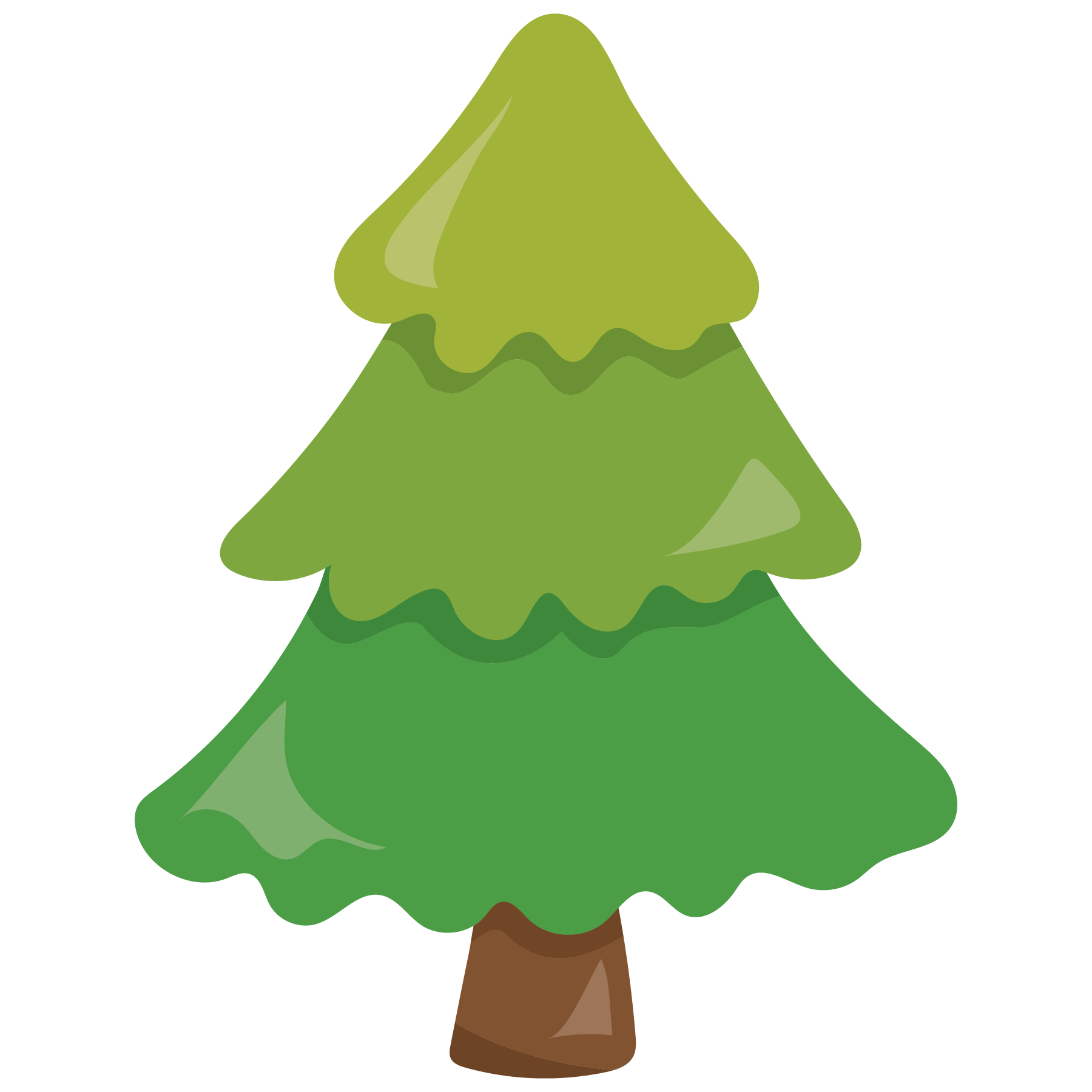 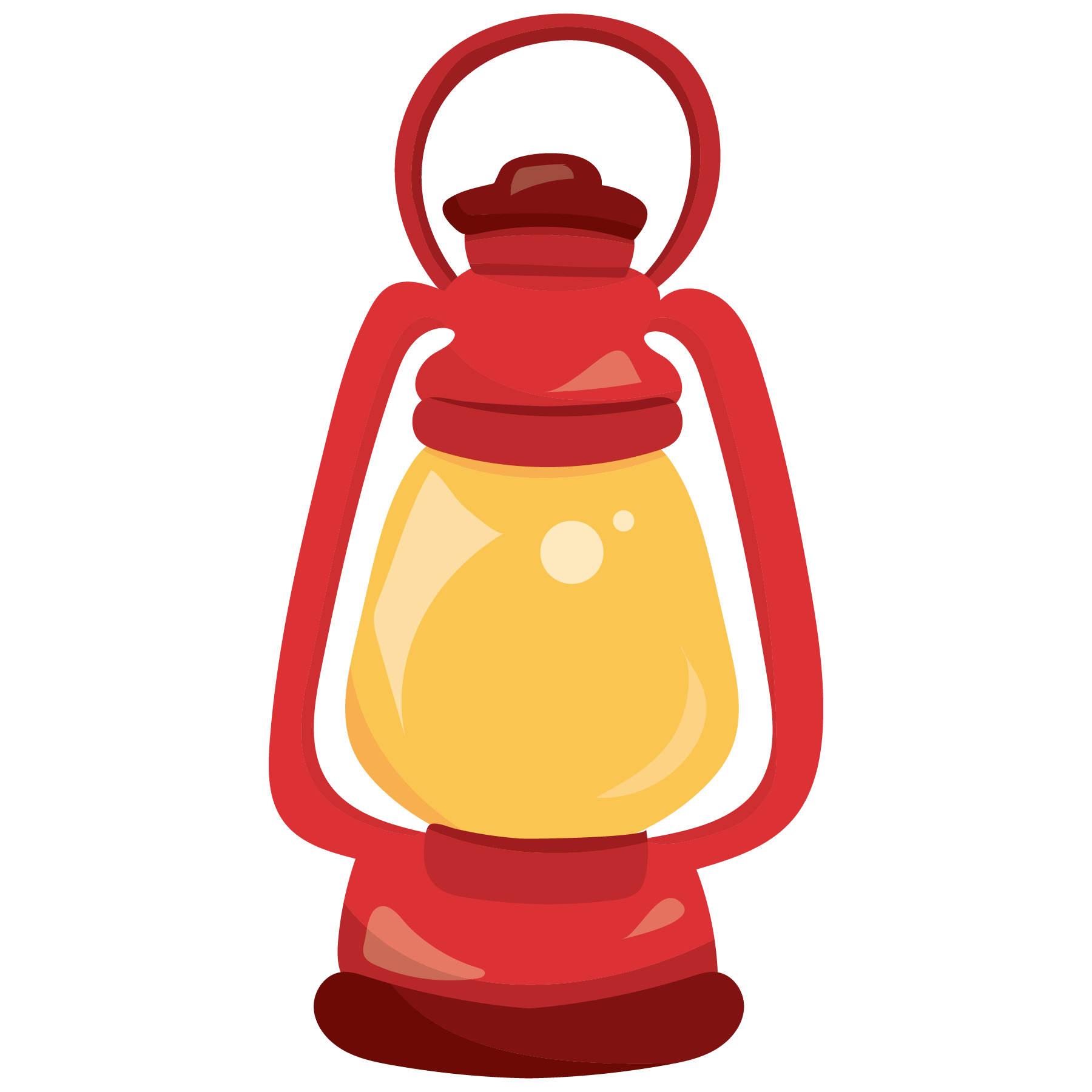 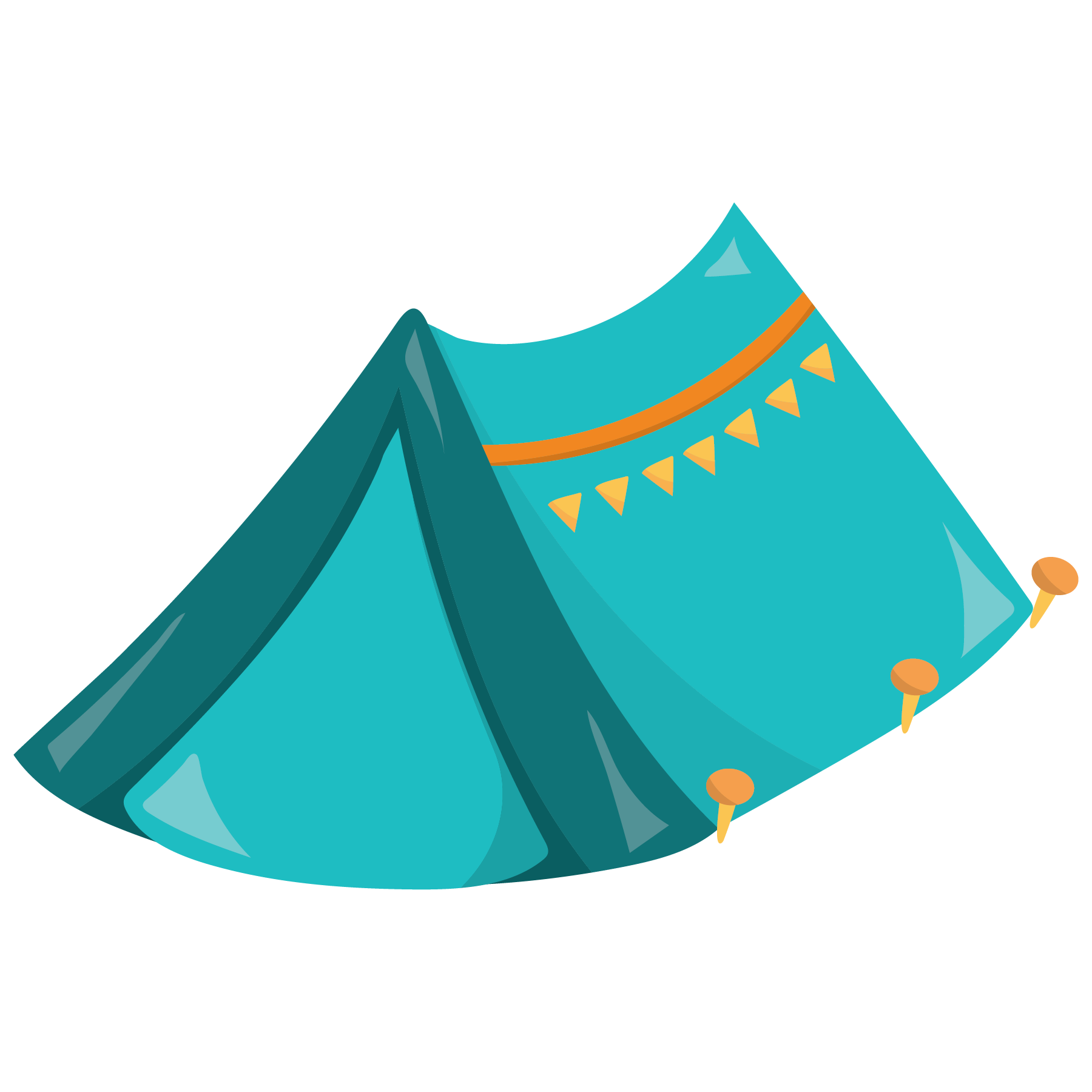 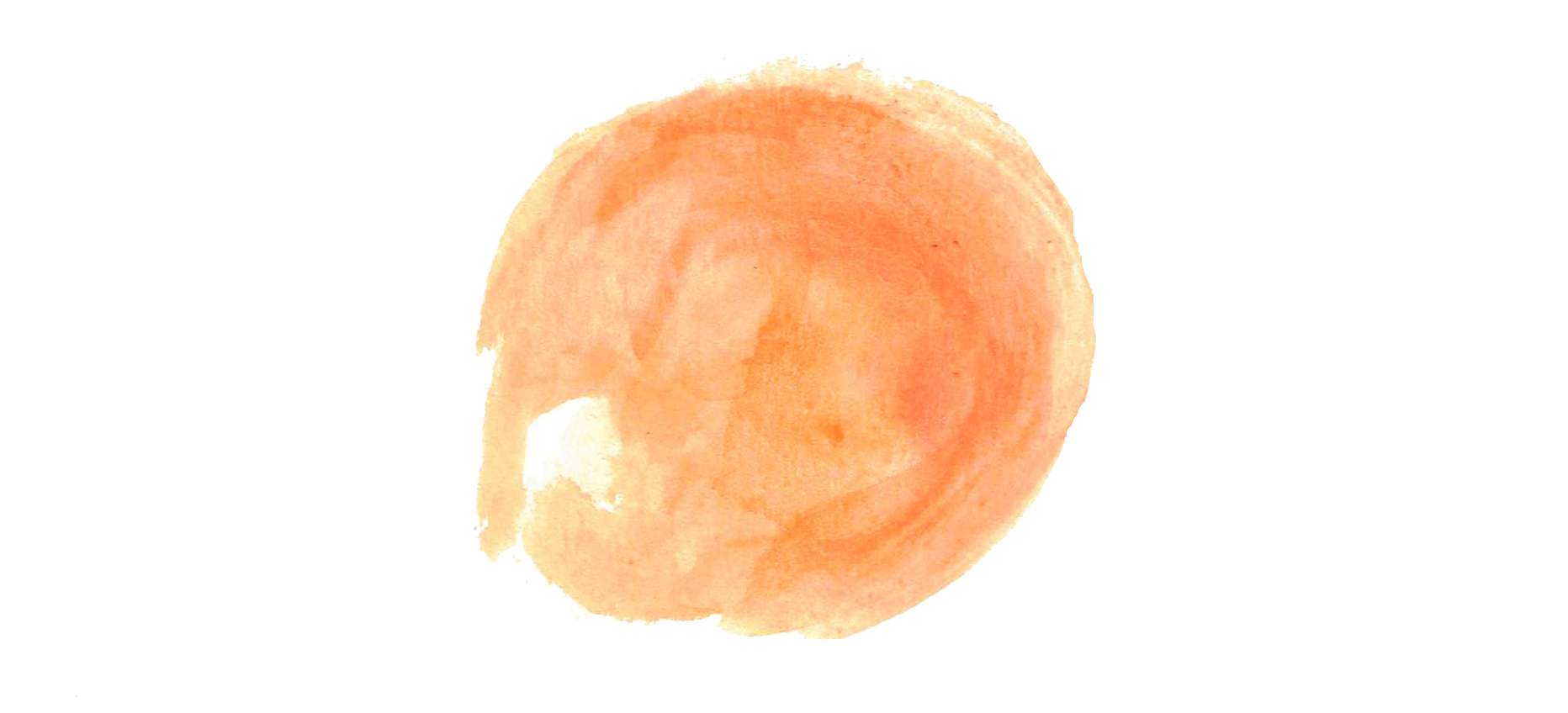 ©www.thecurriculumcorner.com
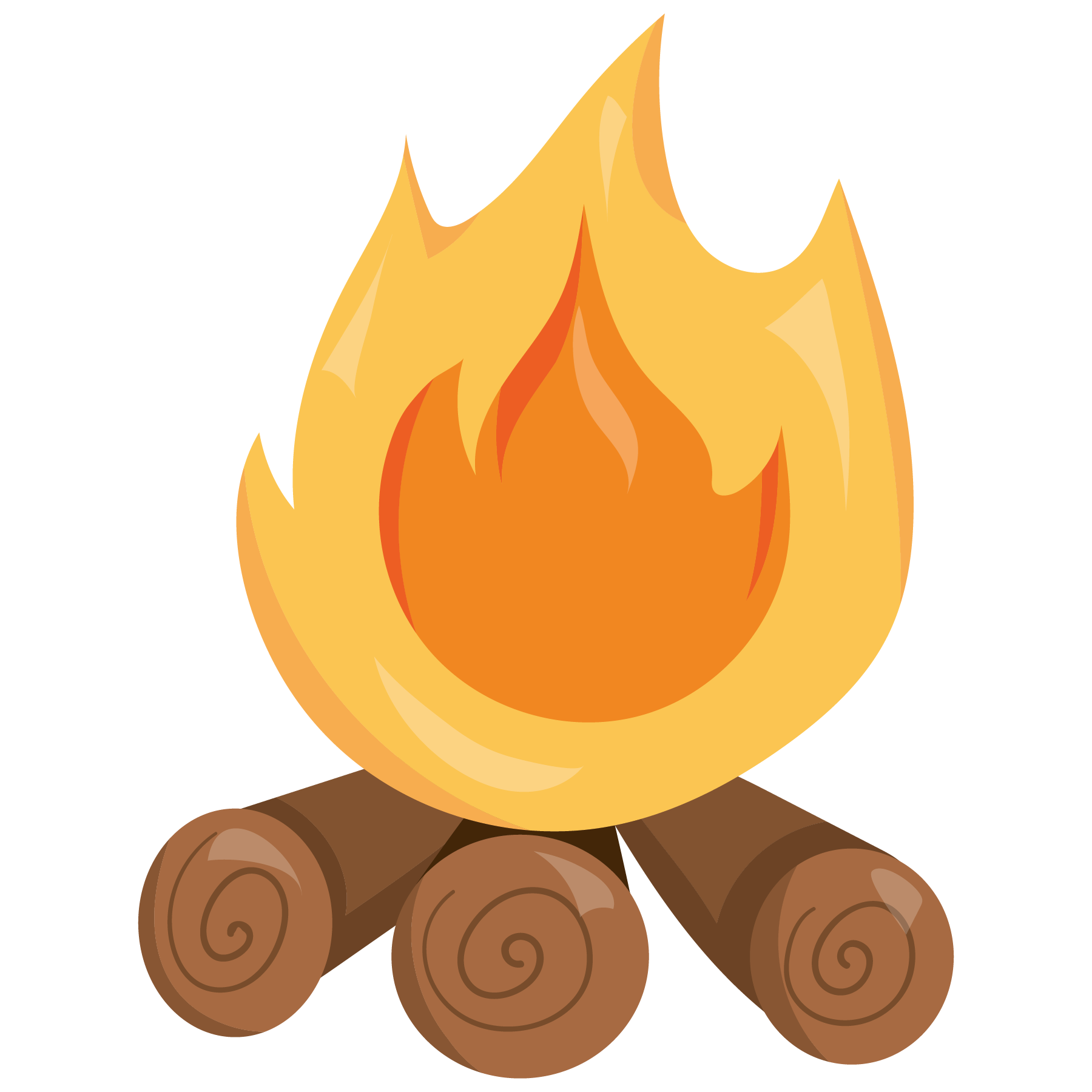 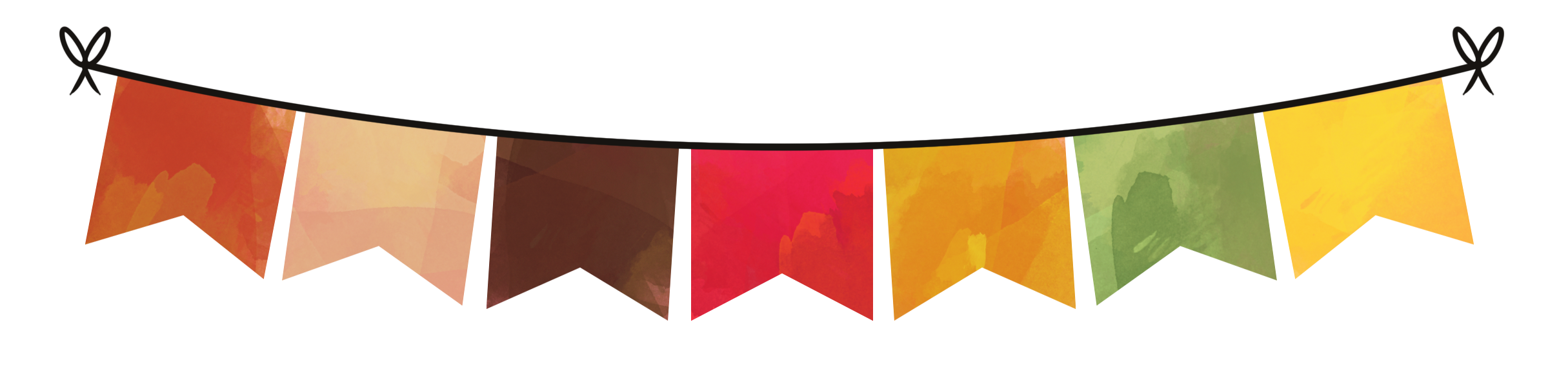 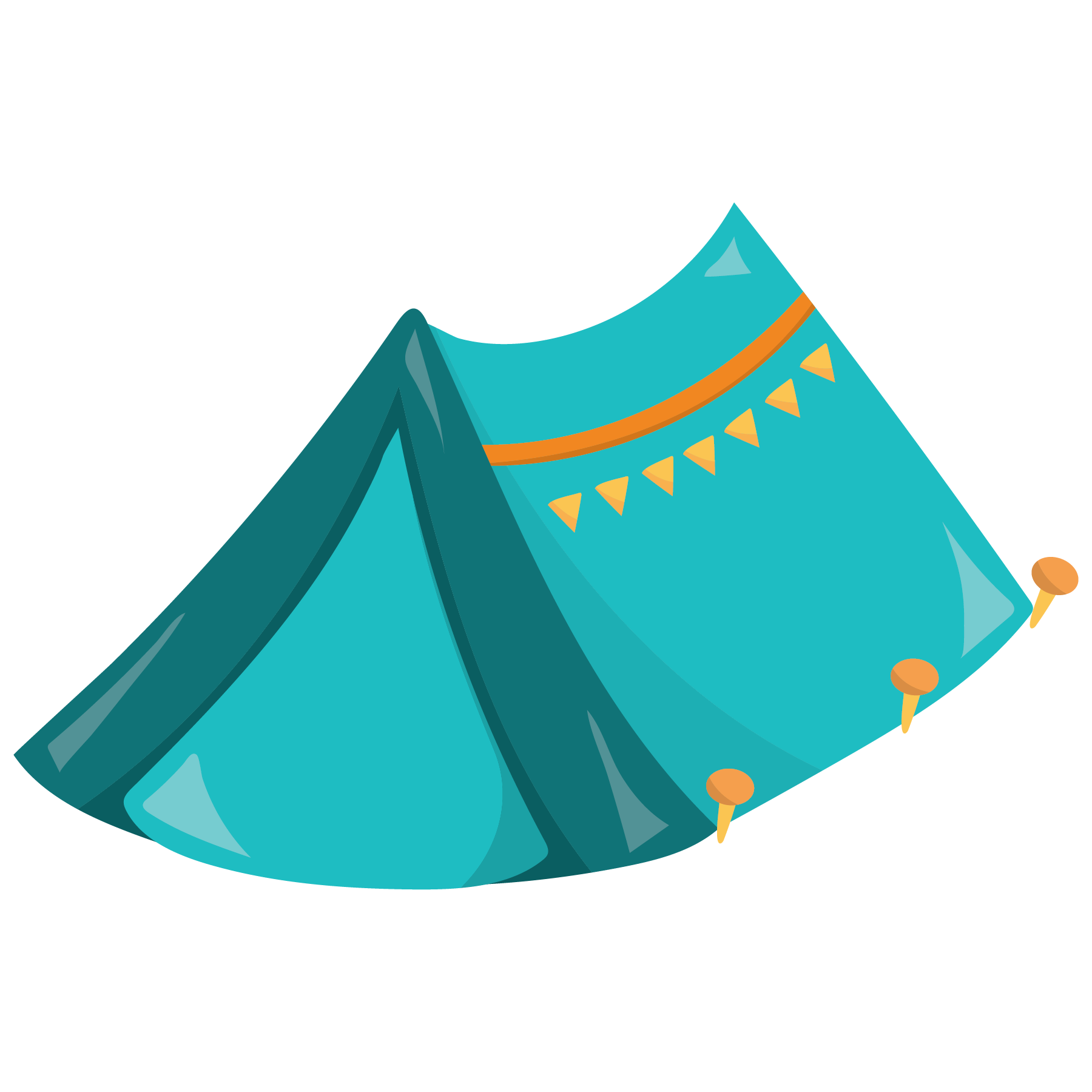 Planning
Binder
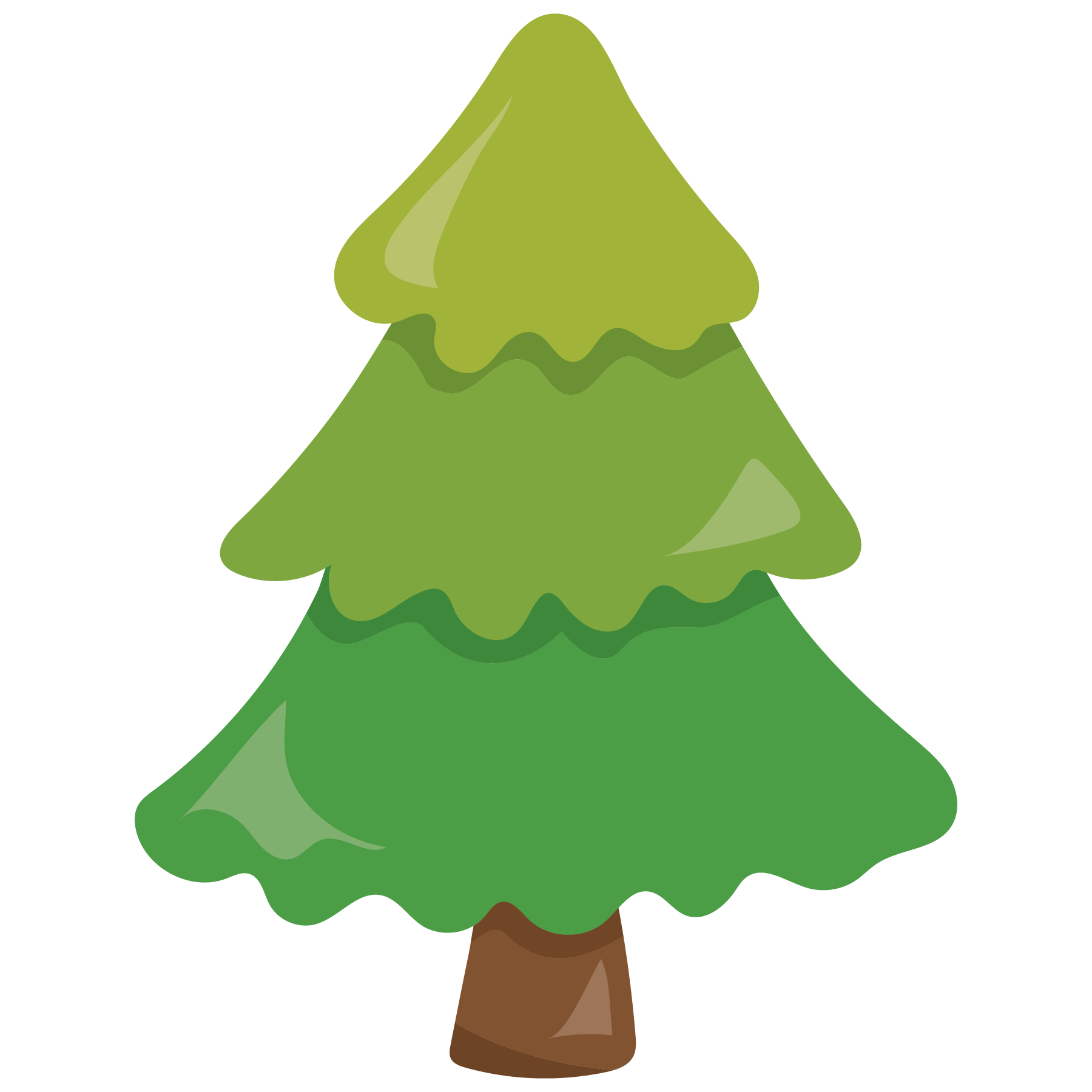 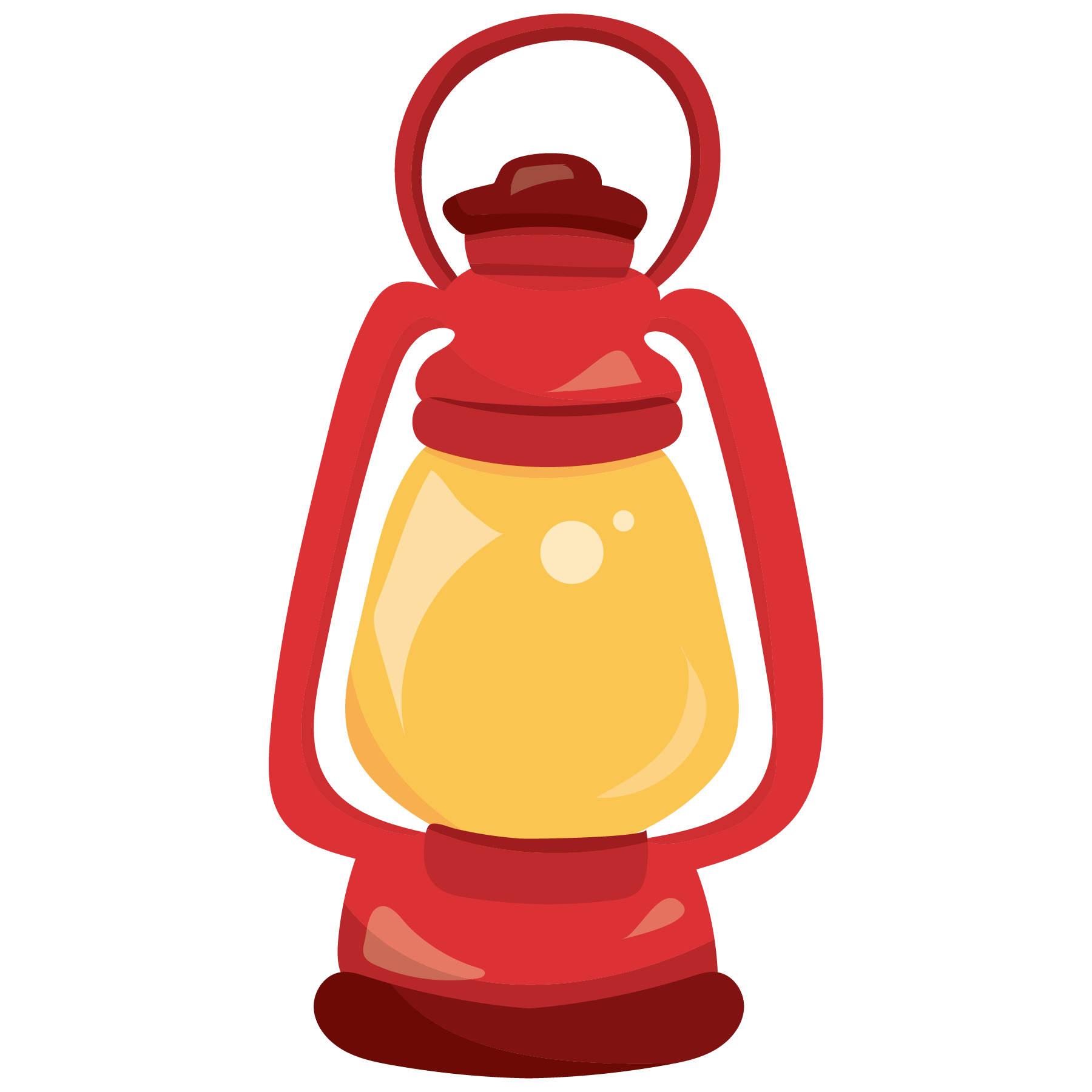 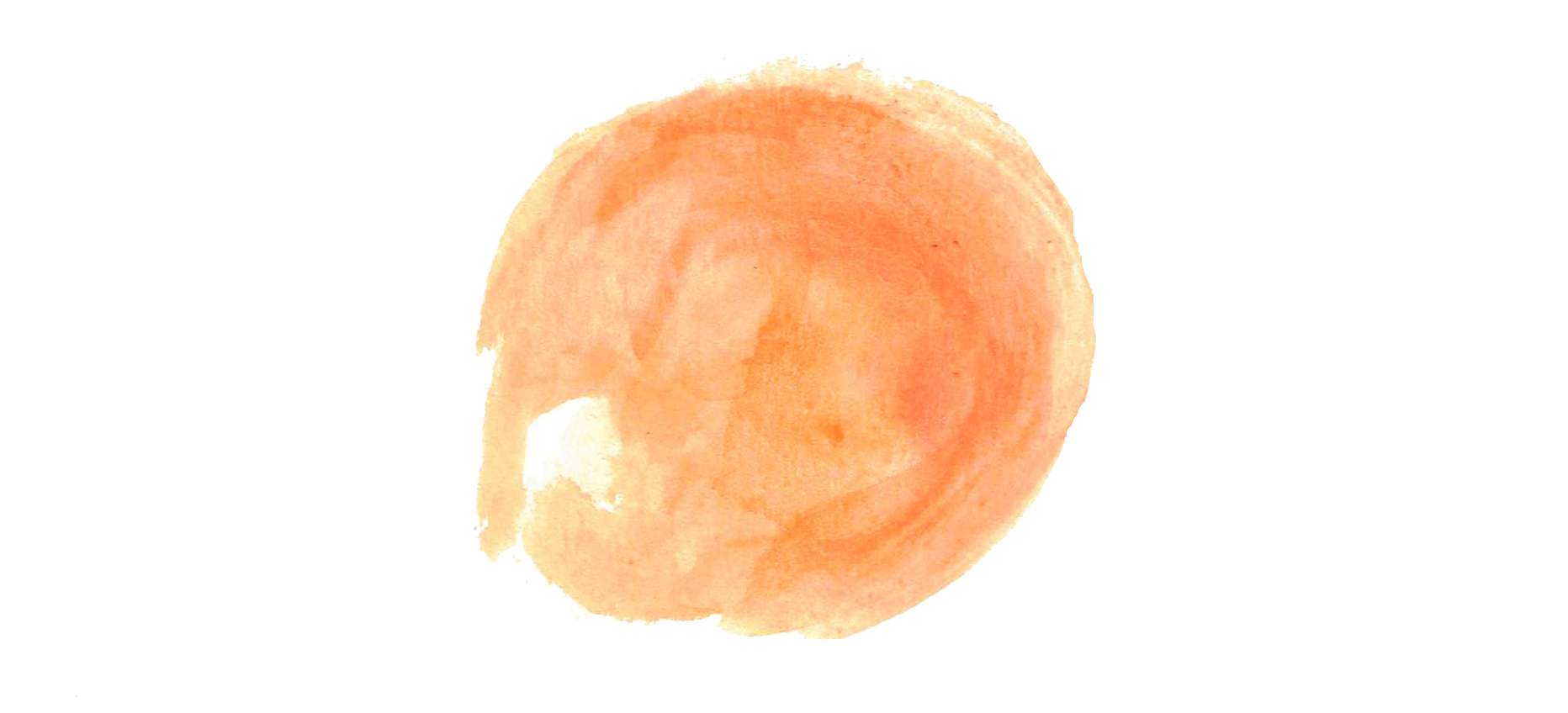 ©www.thecurriculumcorner.com
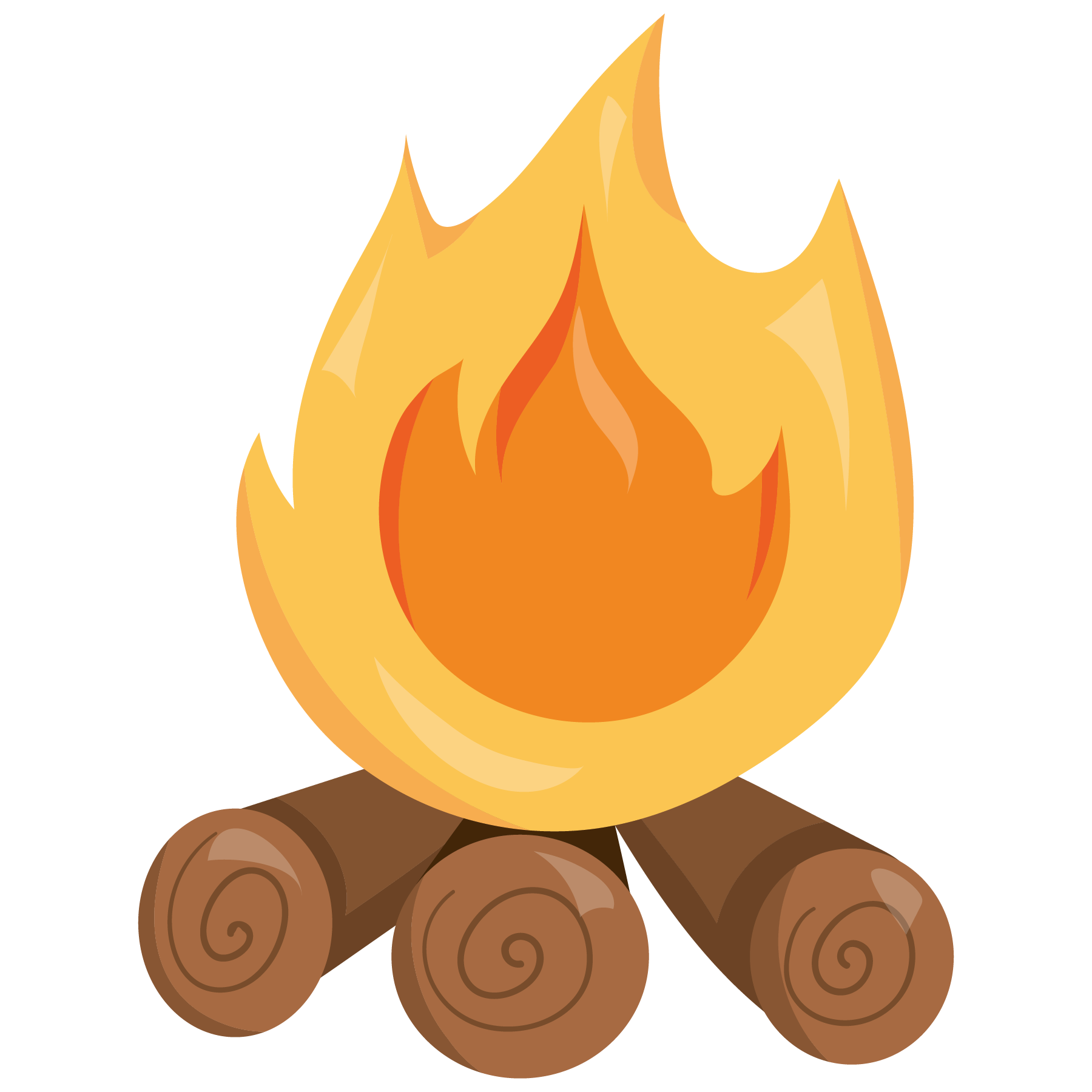 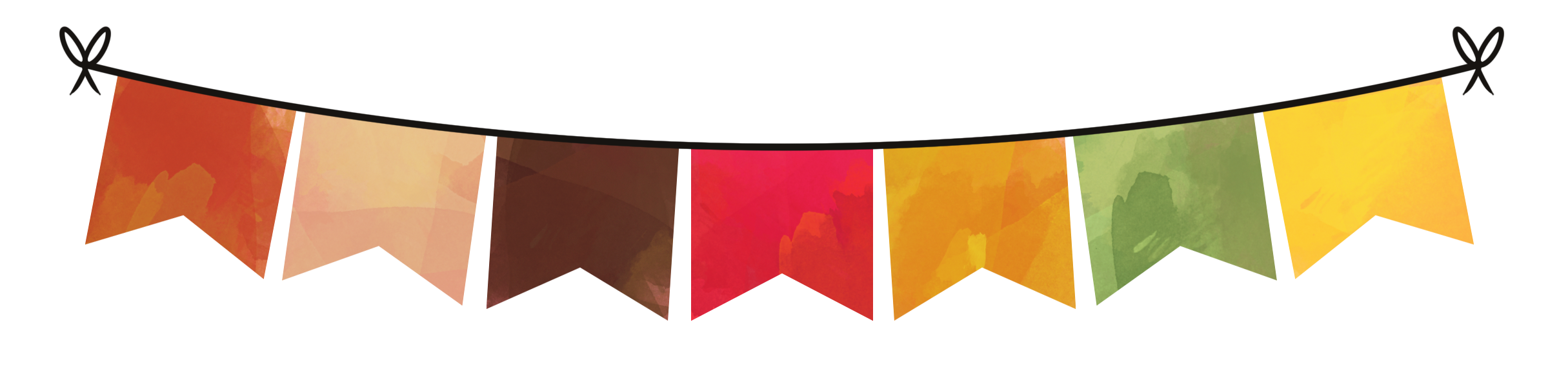 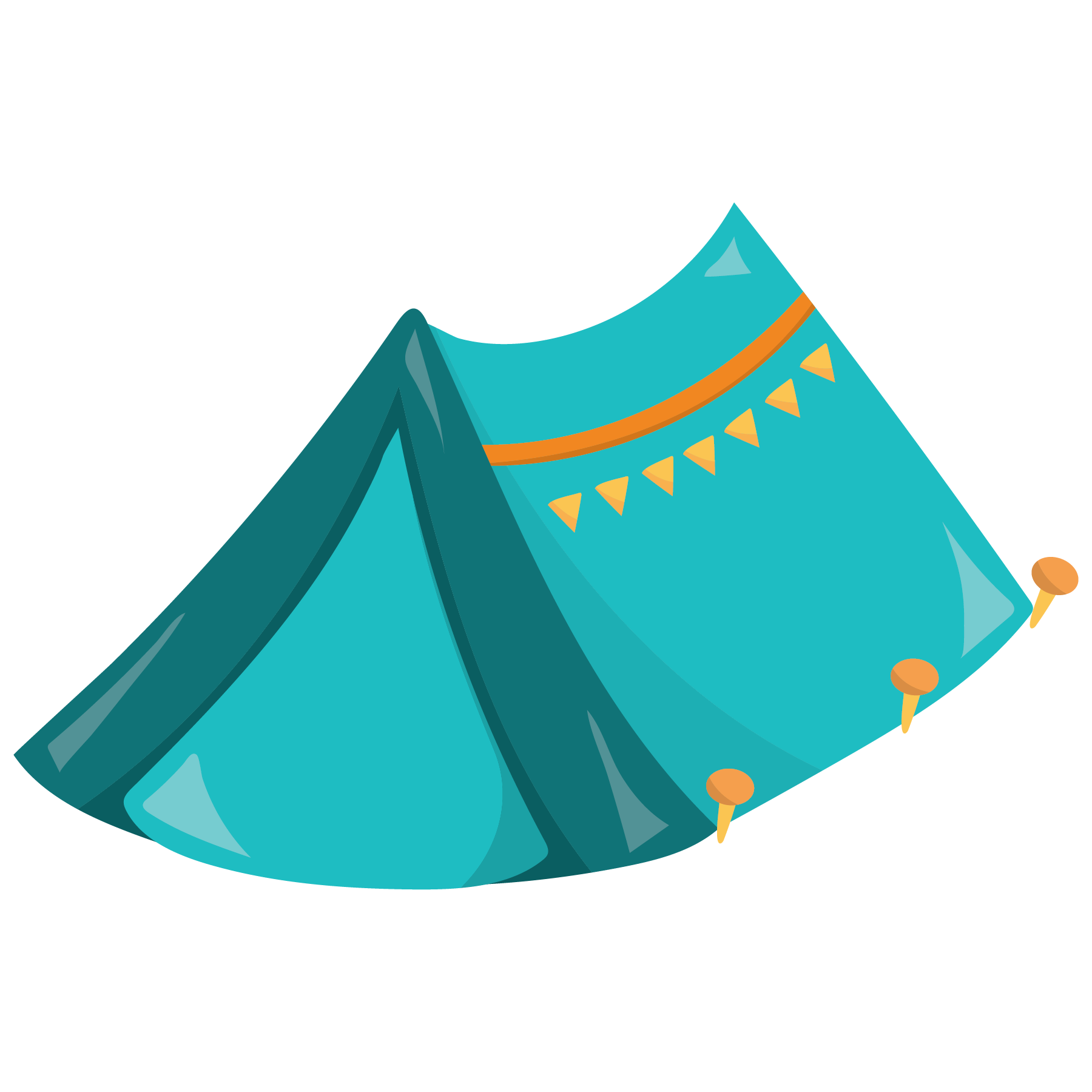 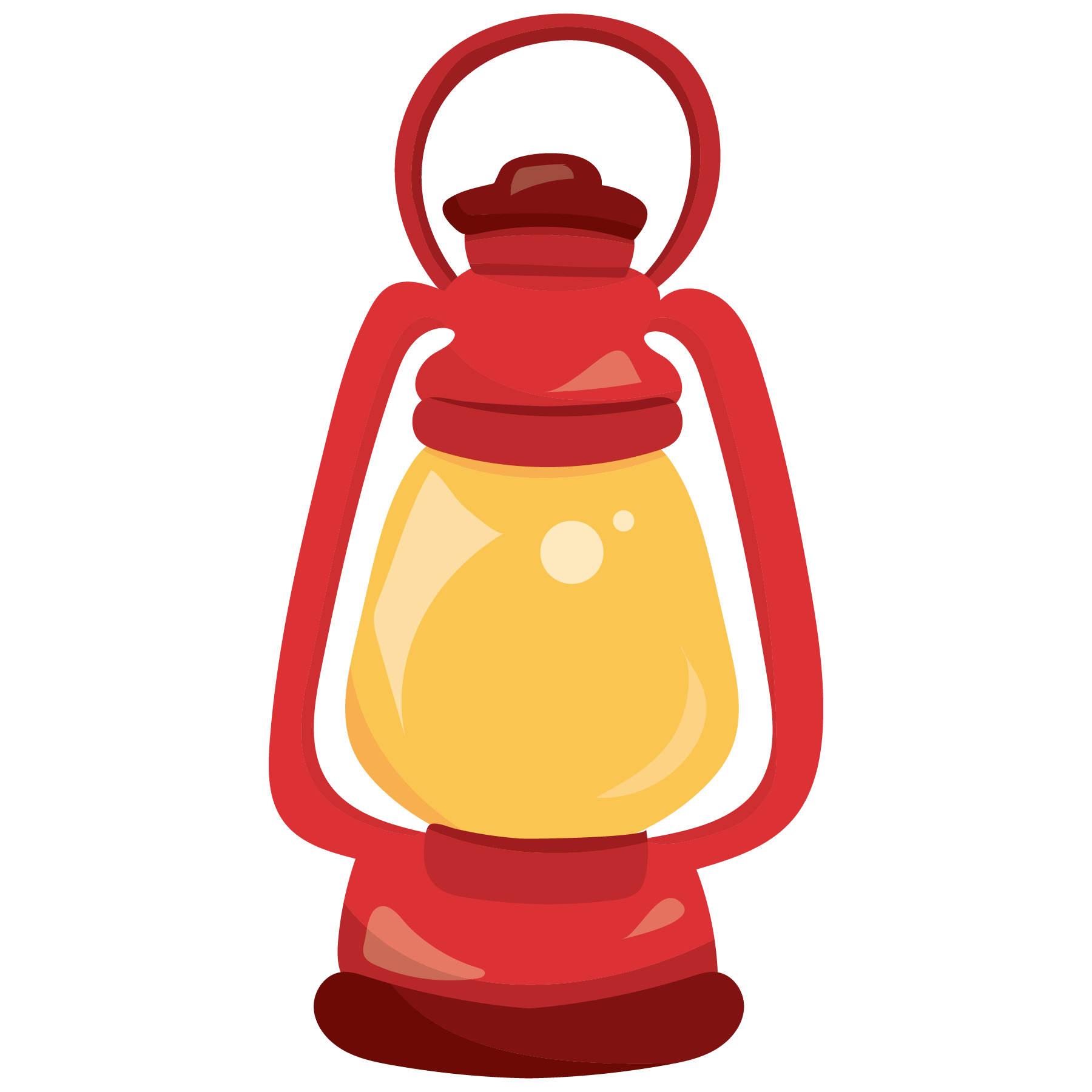 Data
Binder
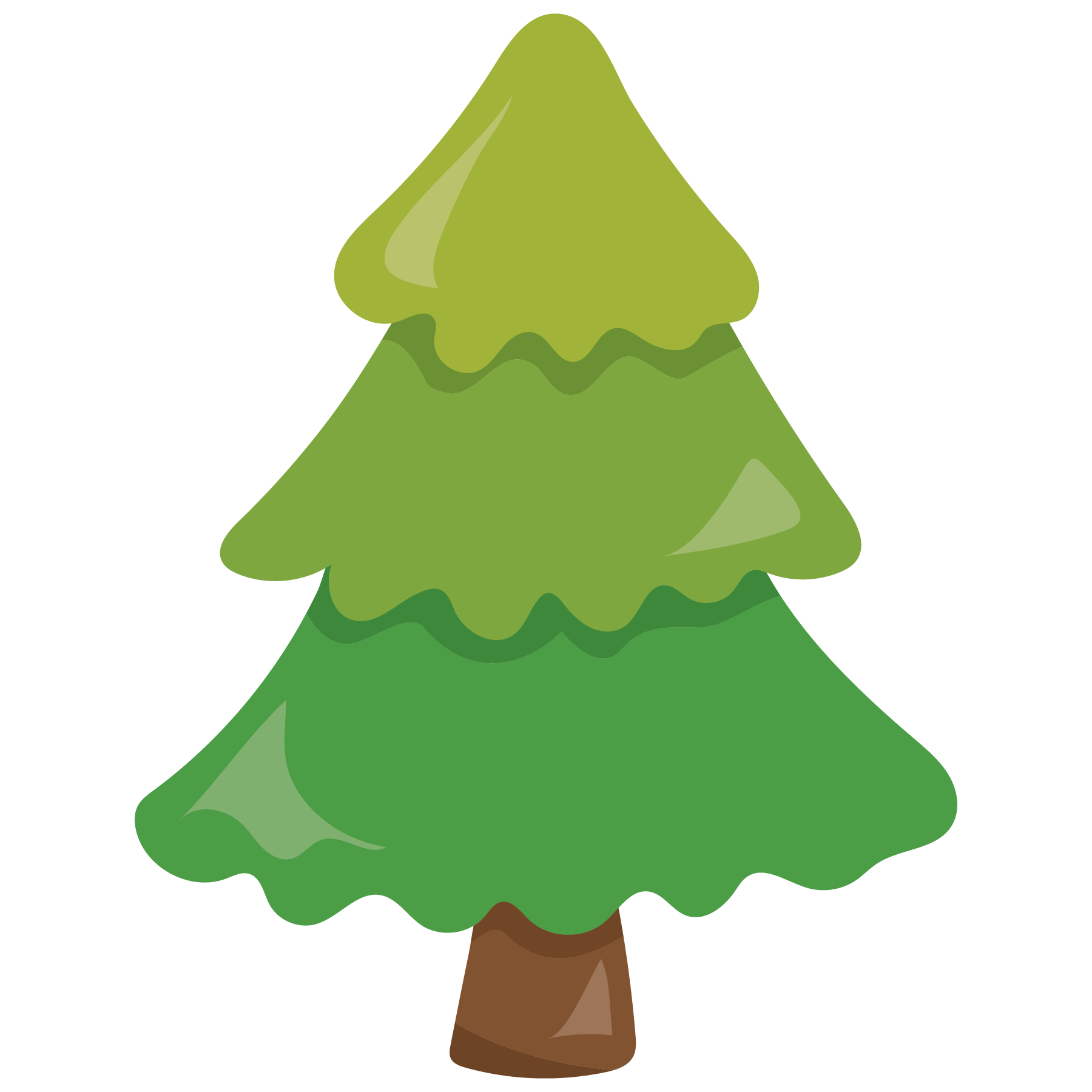 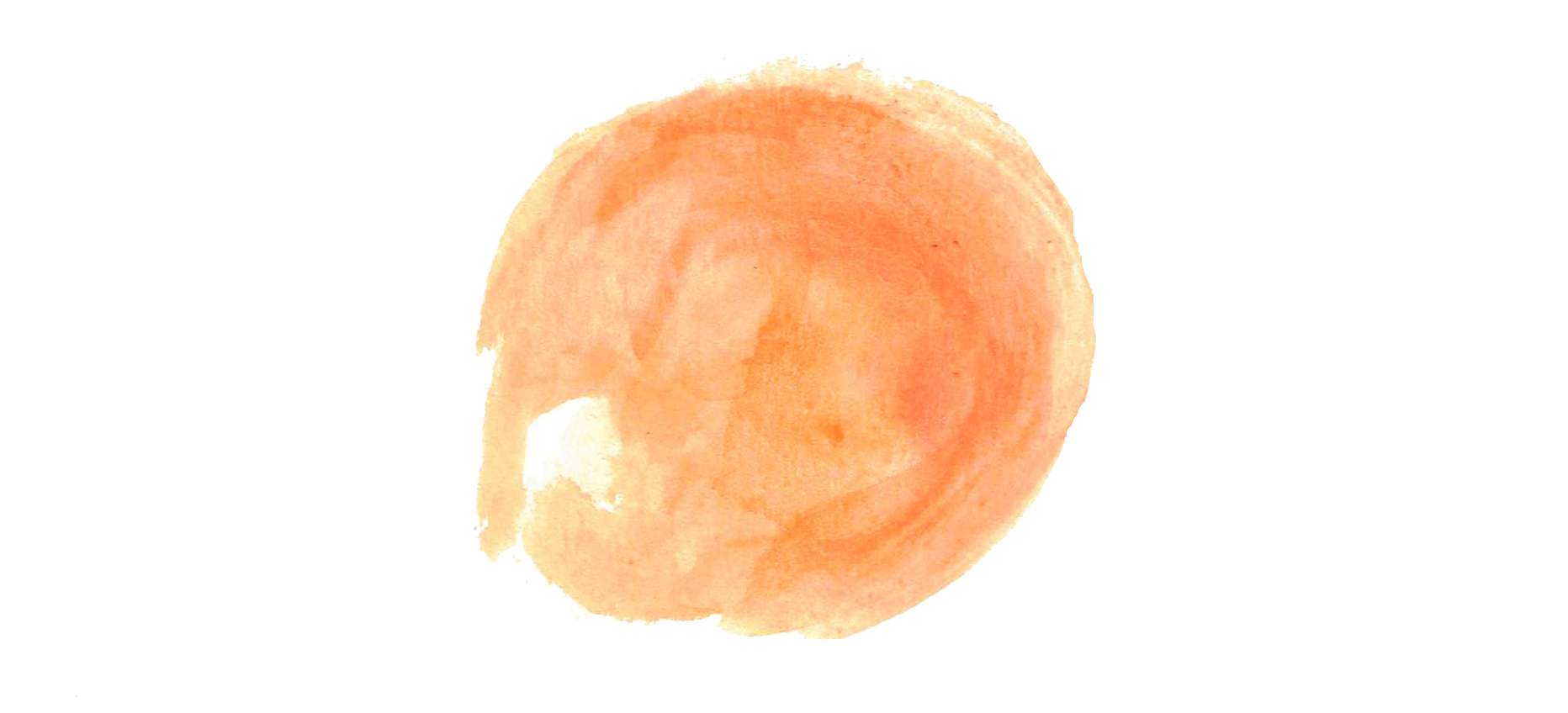 ©www.thecurriculumcorner.com
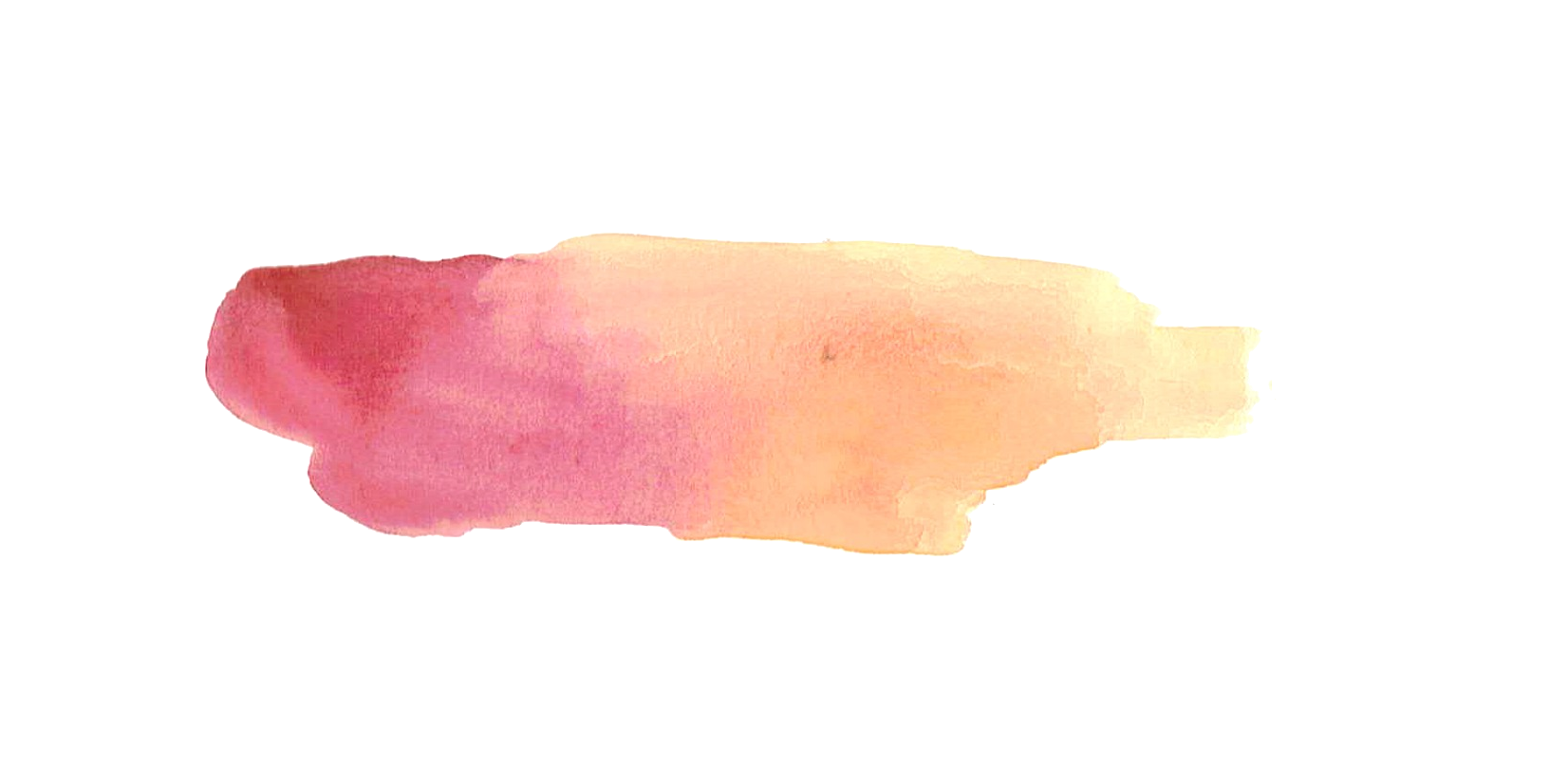 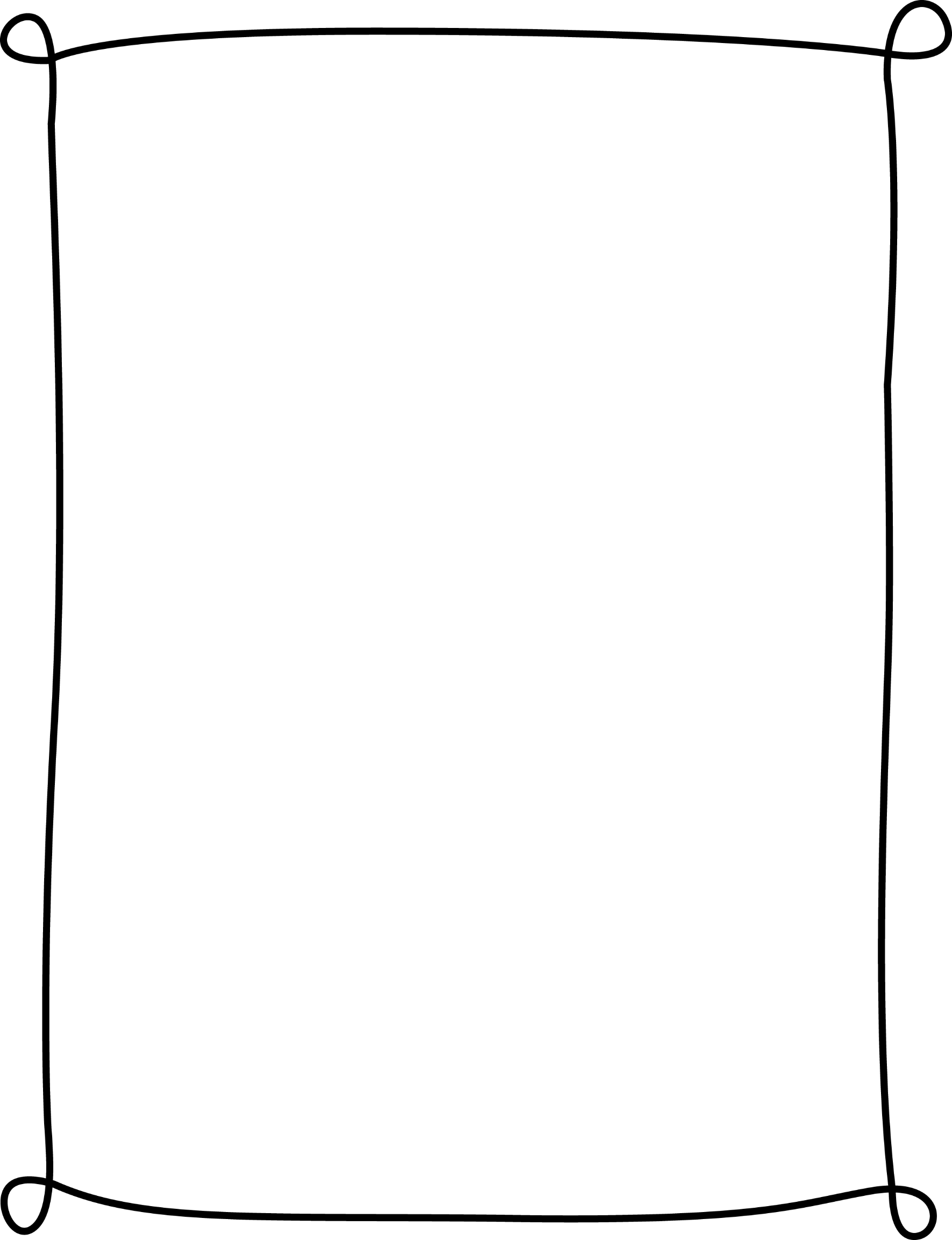 Goals for this year…
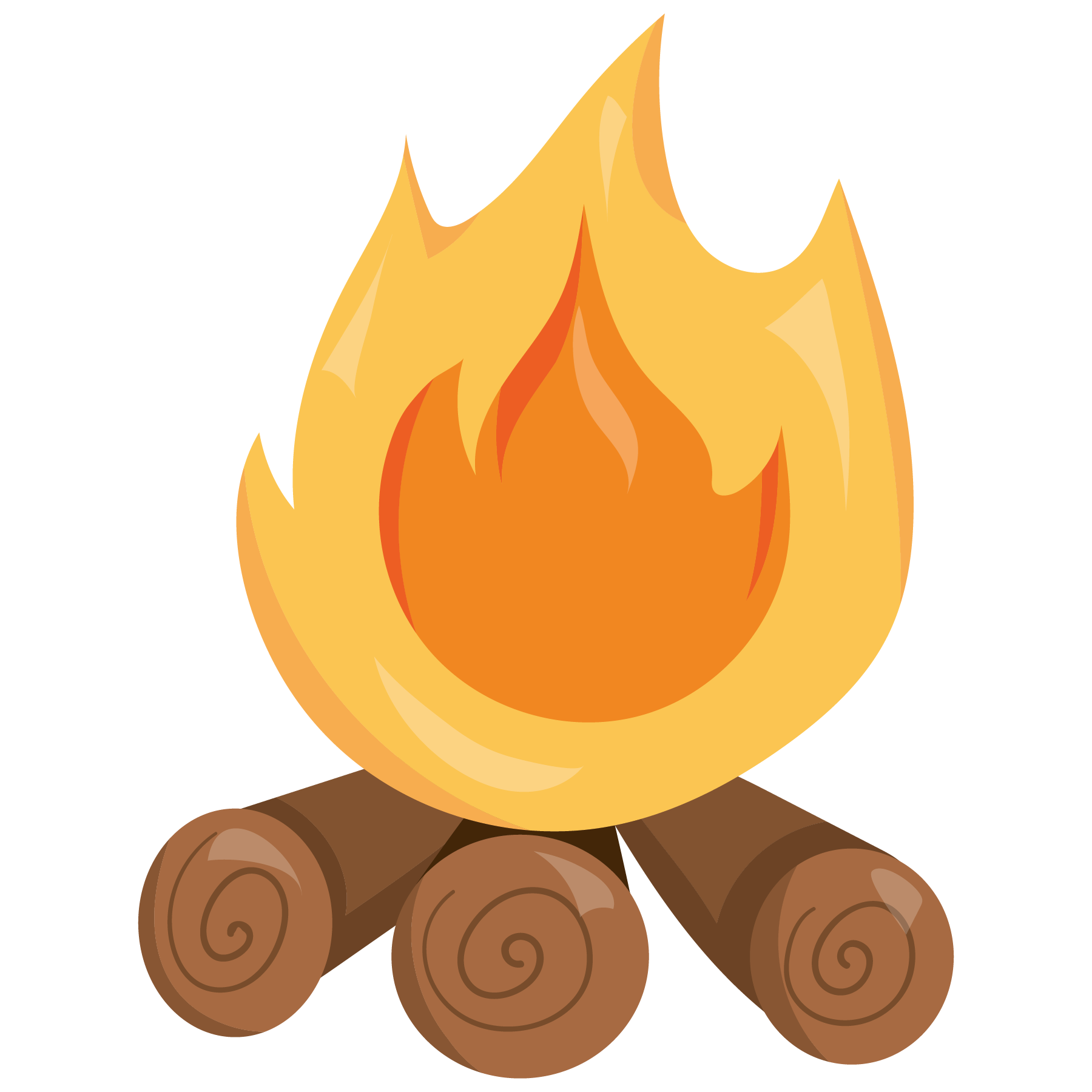 1.
2.
3.
4.
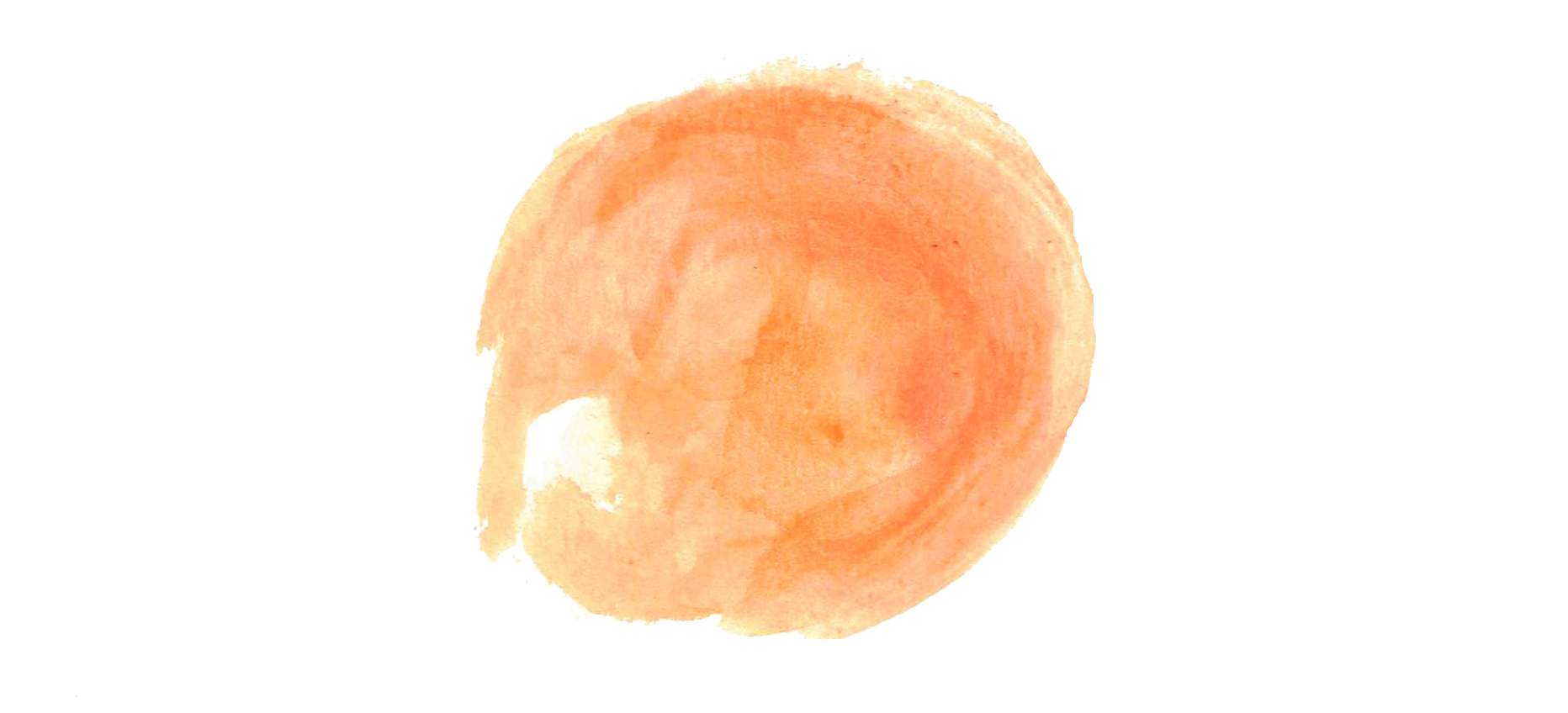 5.
©www.thecurriculumcorner.com
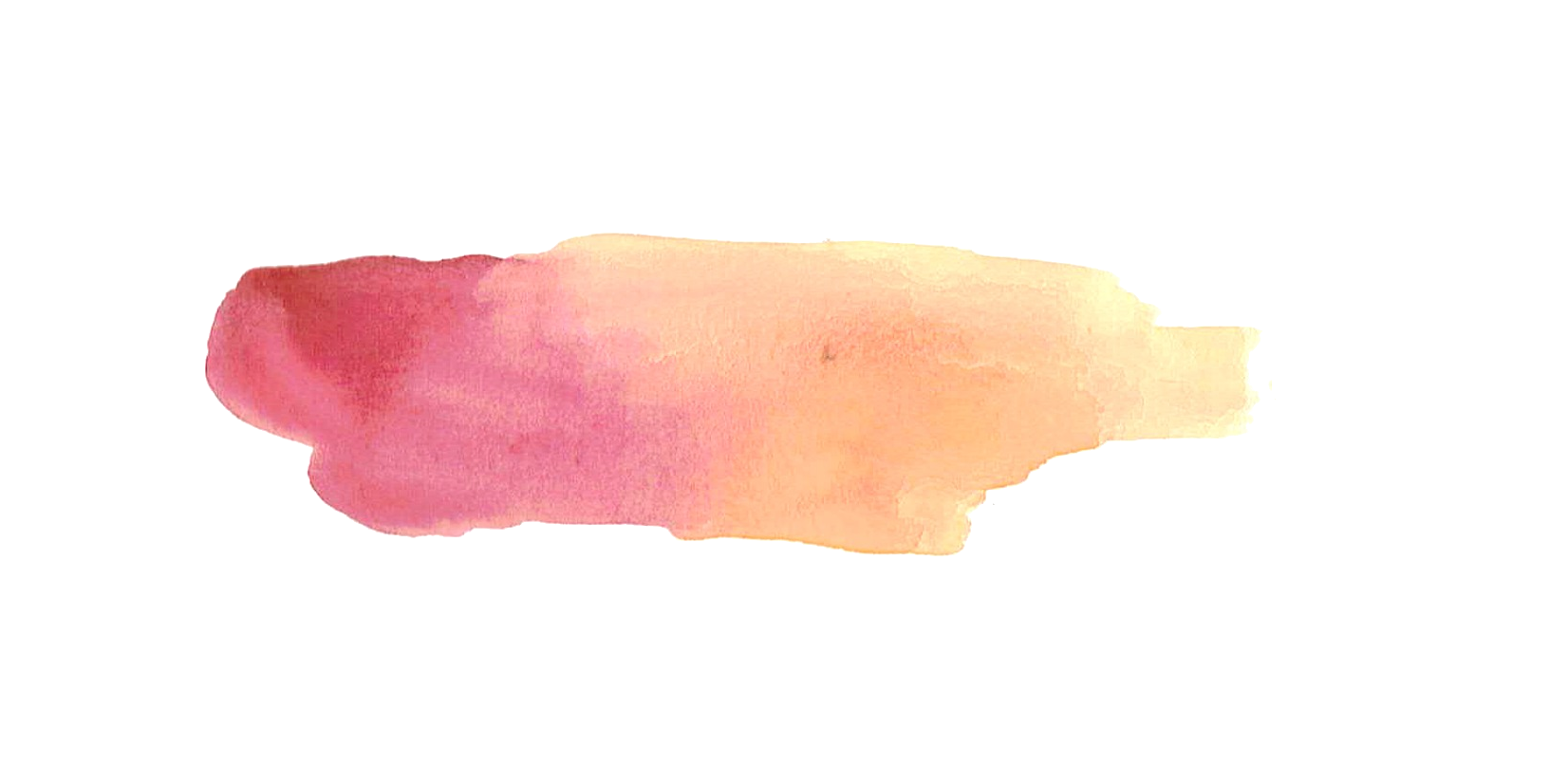 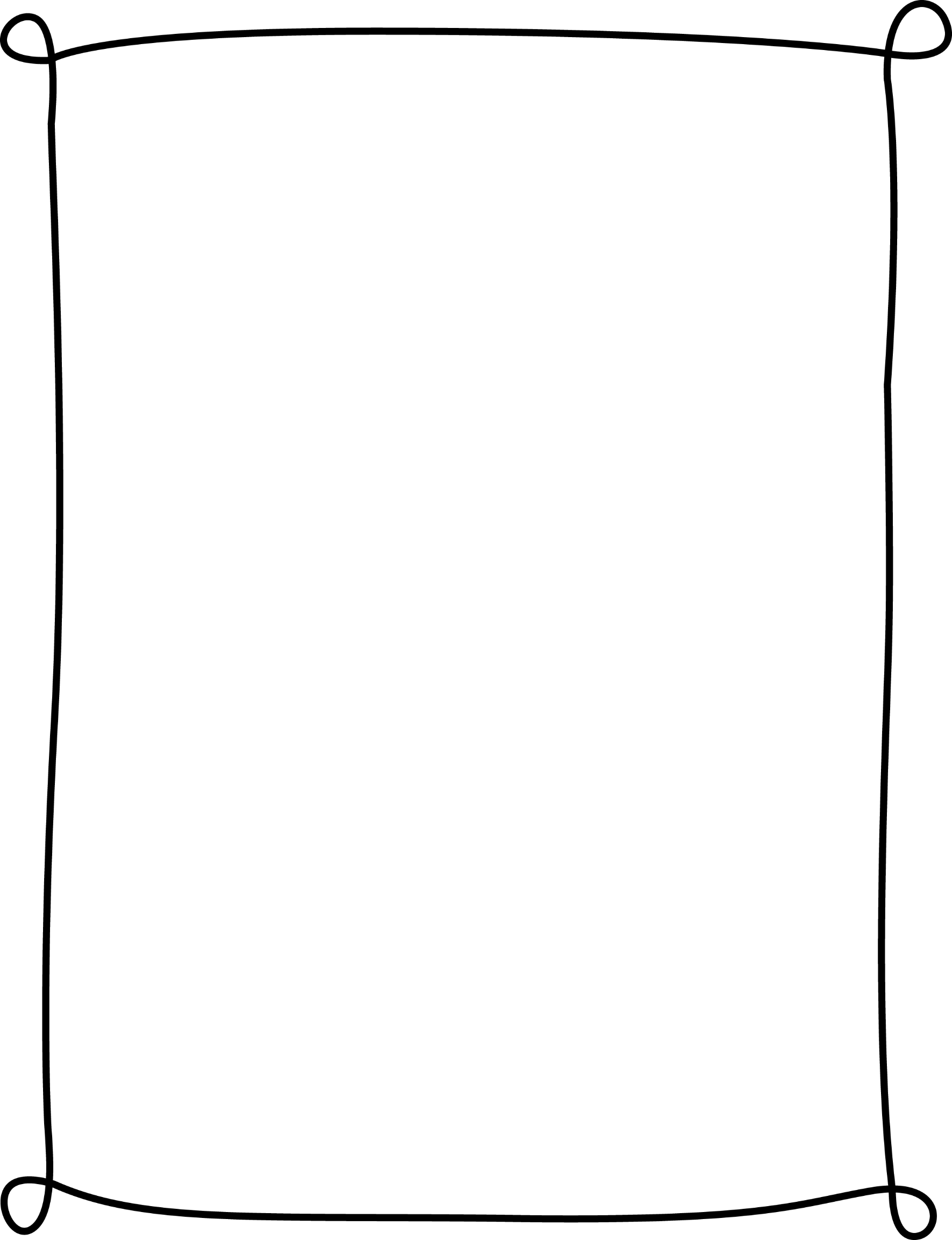 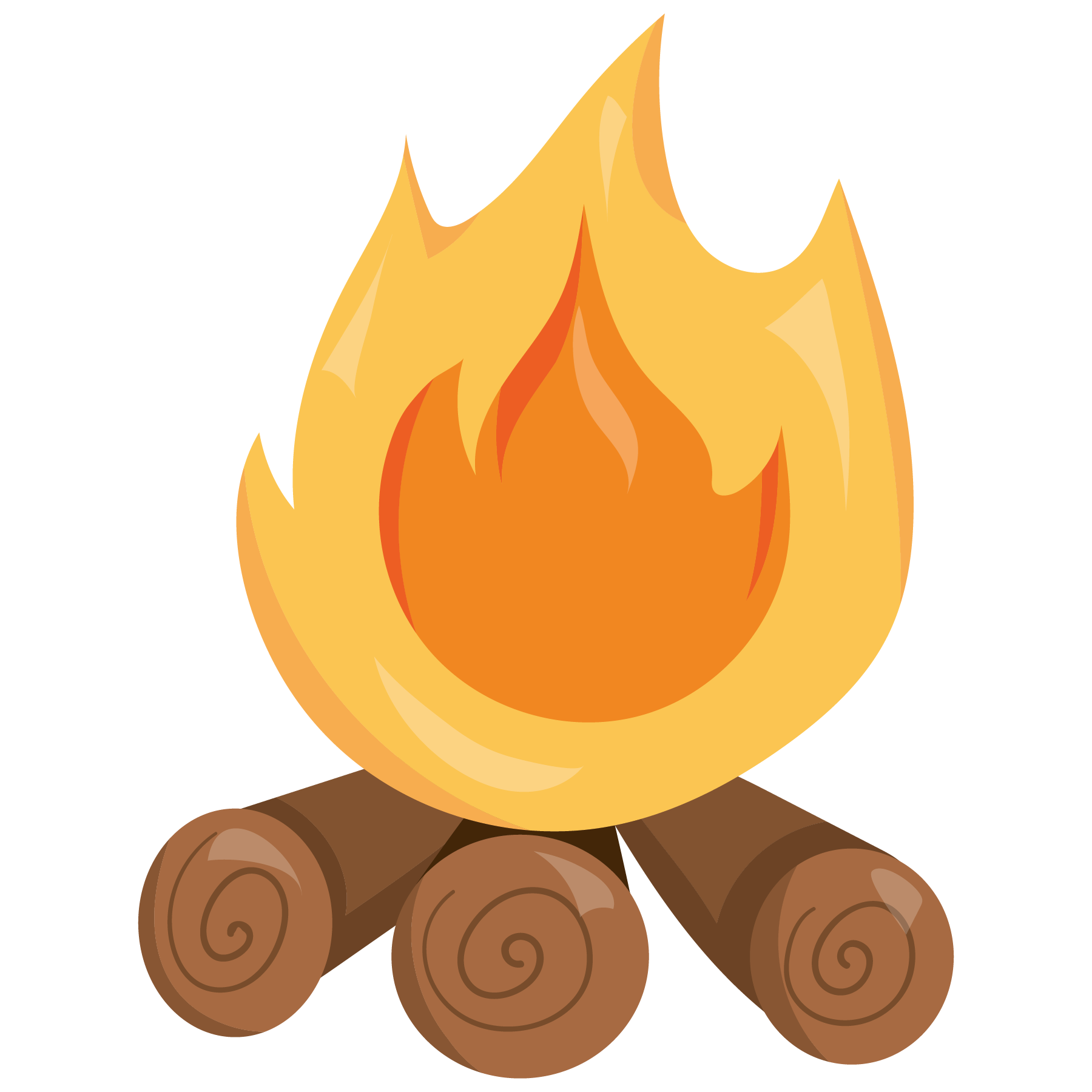 1.
2.
3.
4.
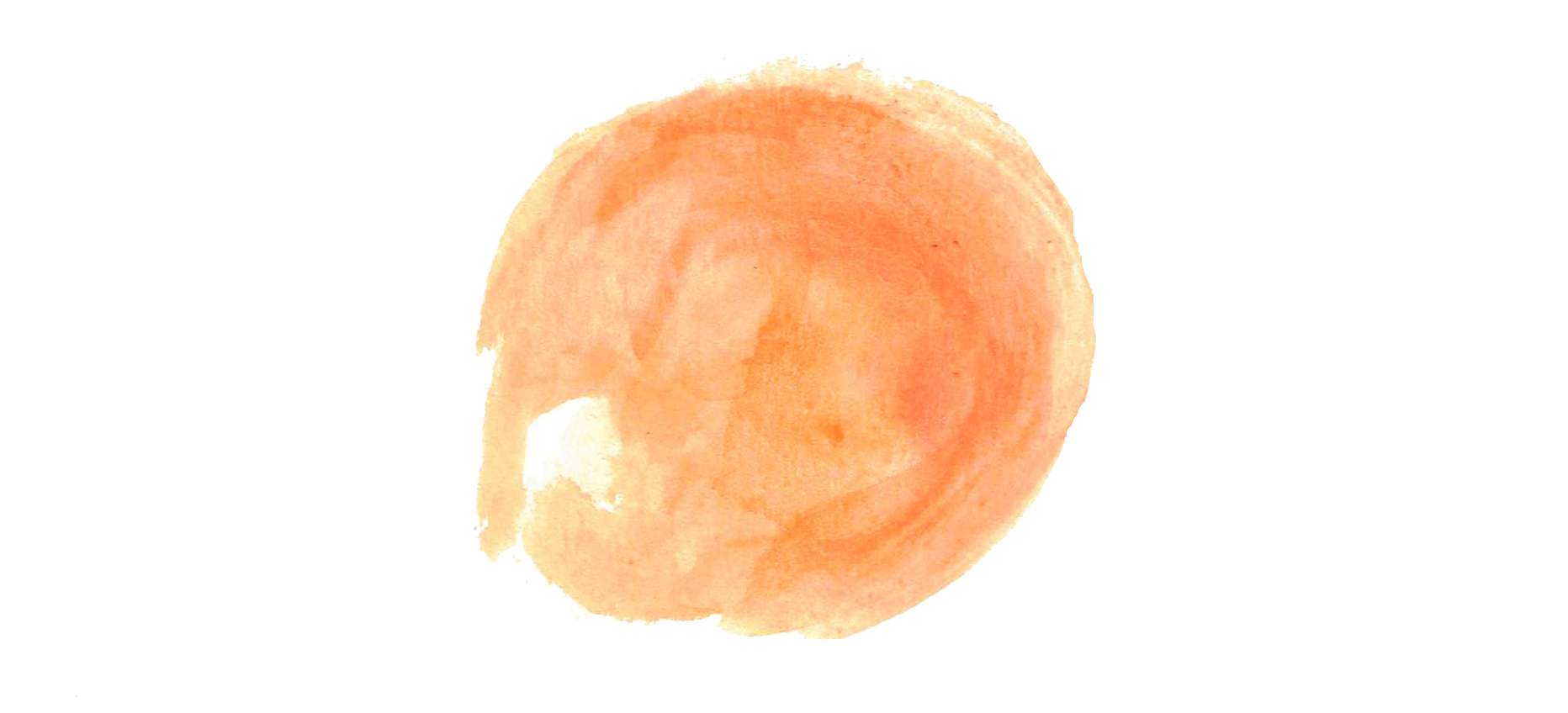 5.
©www.thecurriculumcorner.com
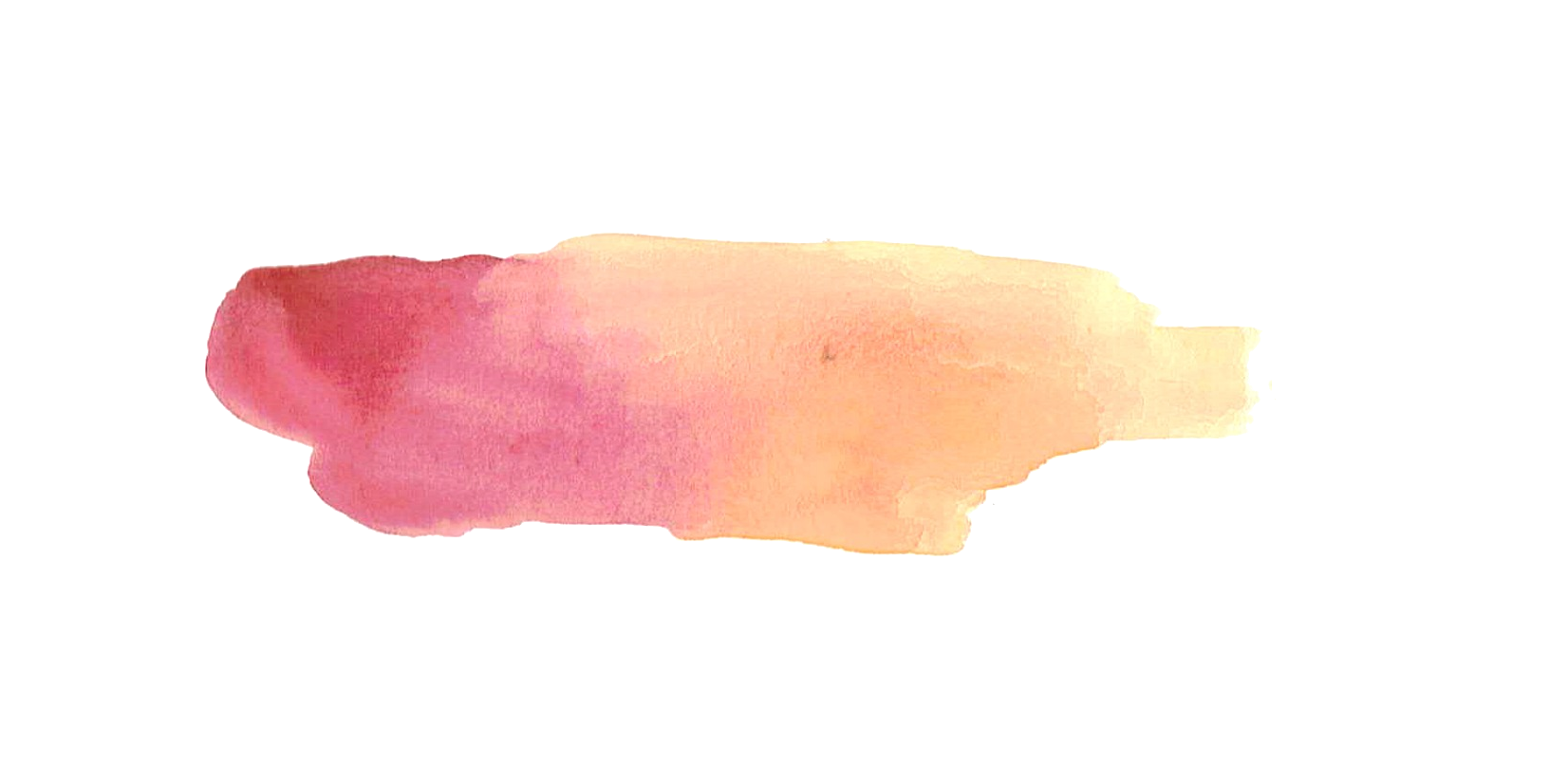 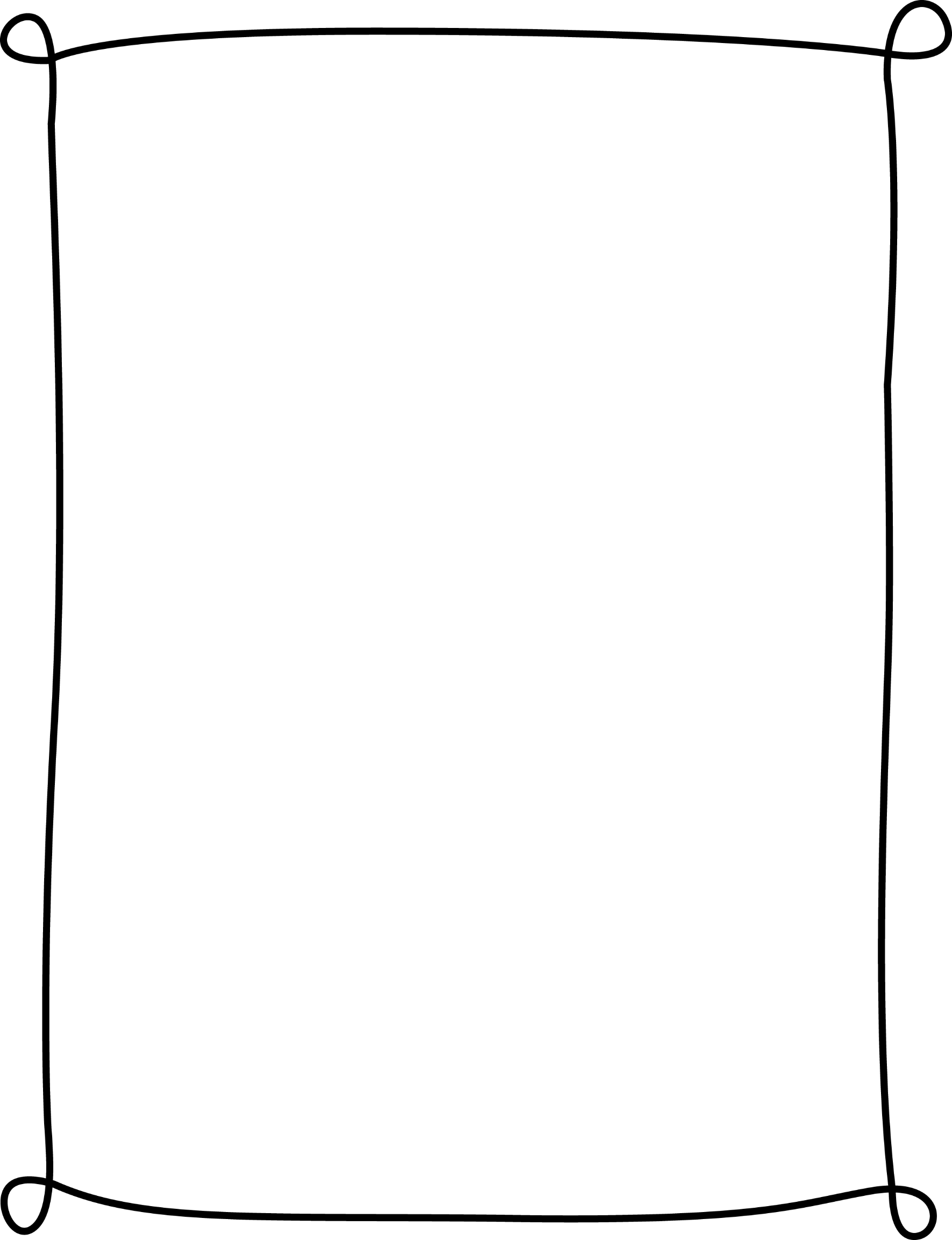 Visualizing our Class
Motivators
Teamwork
name / picture:
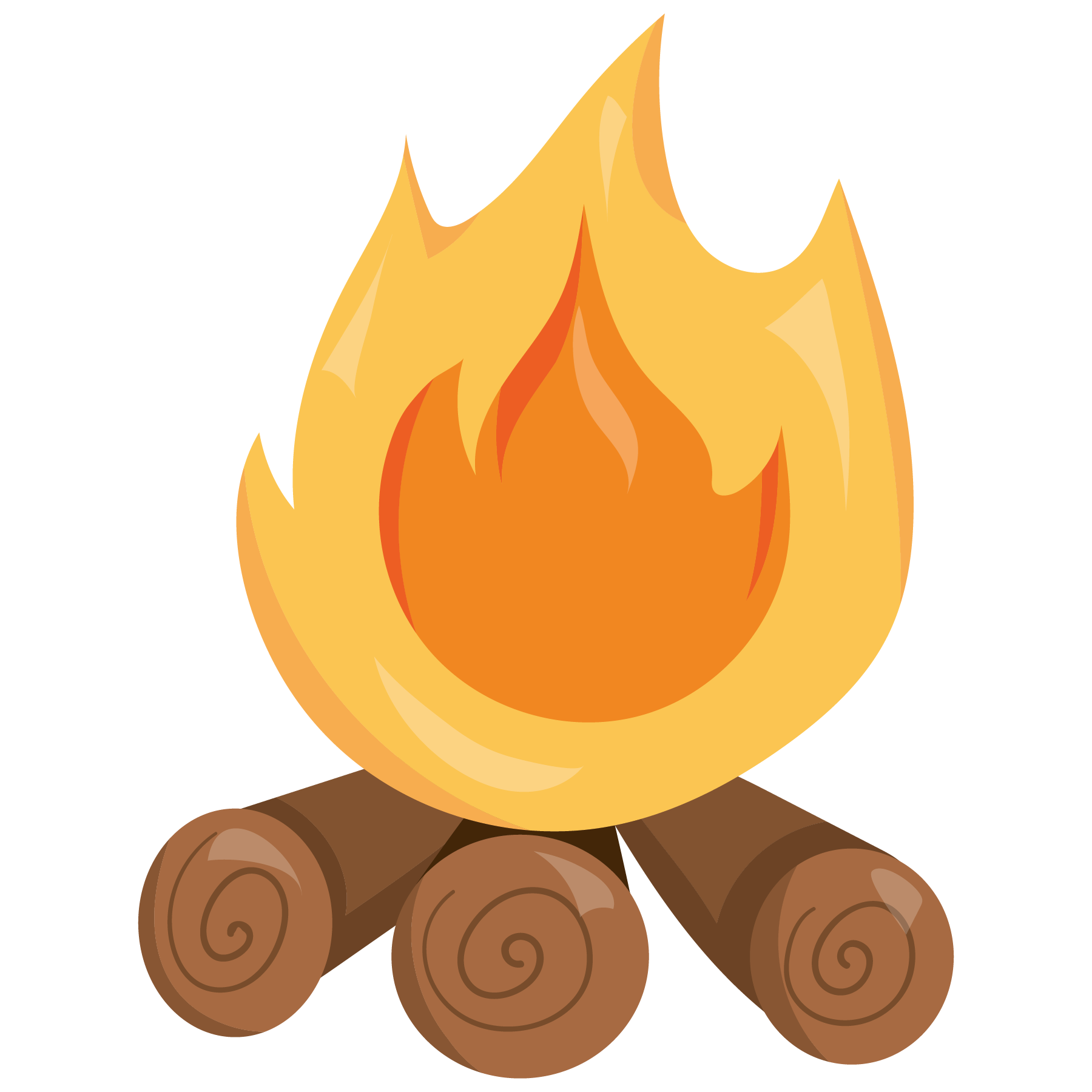 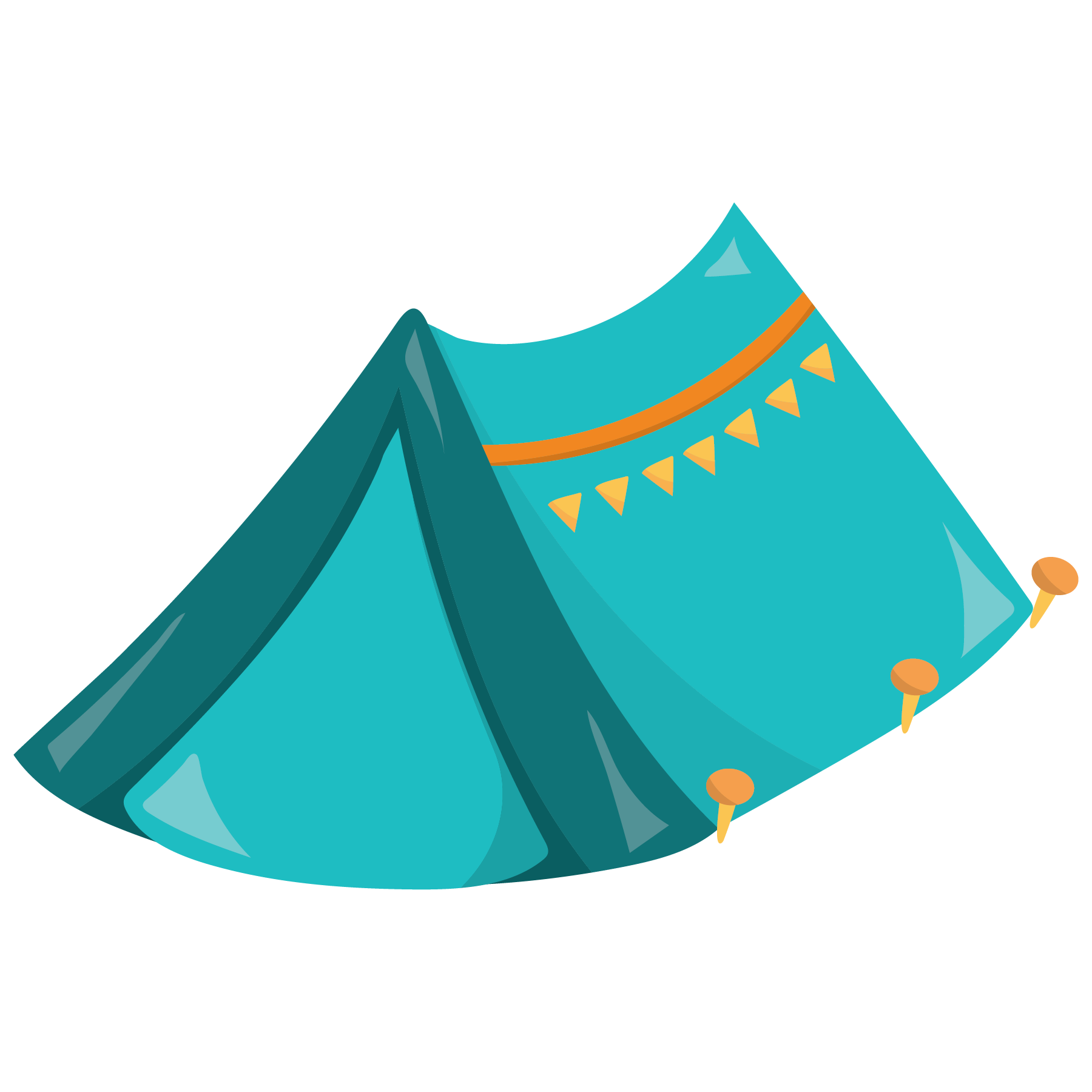 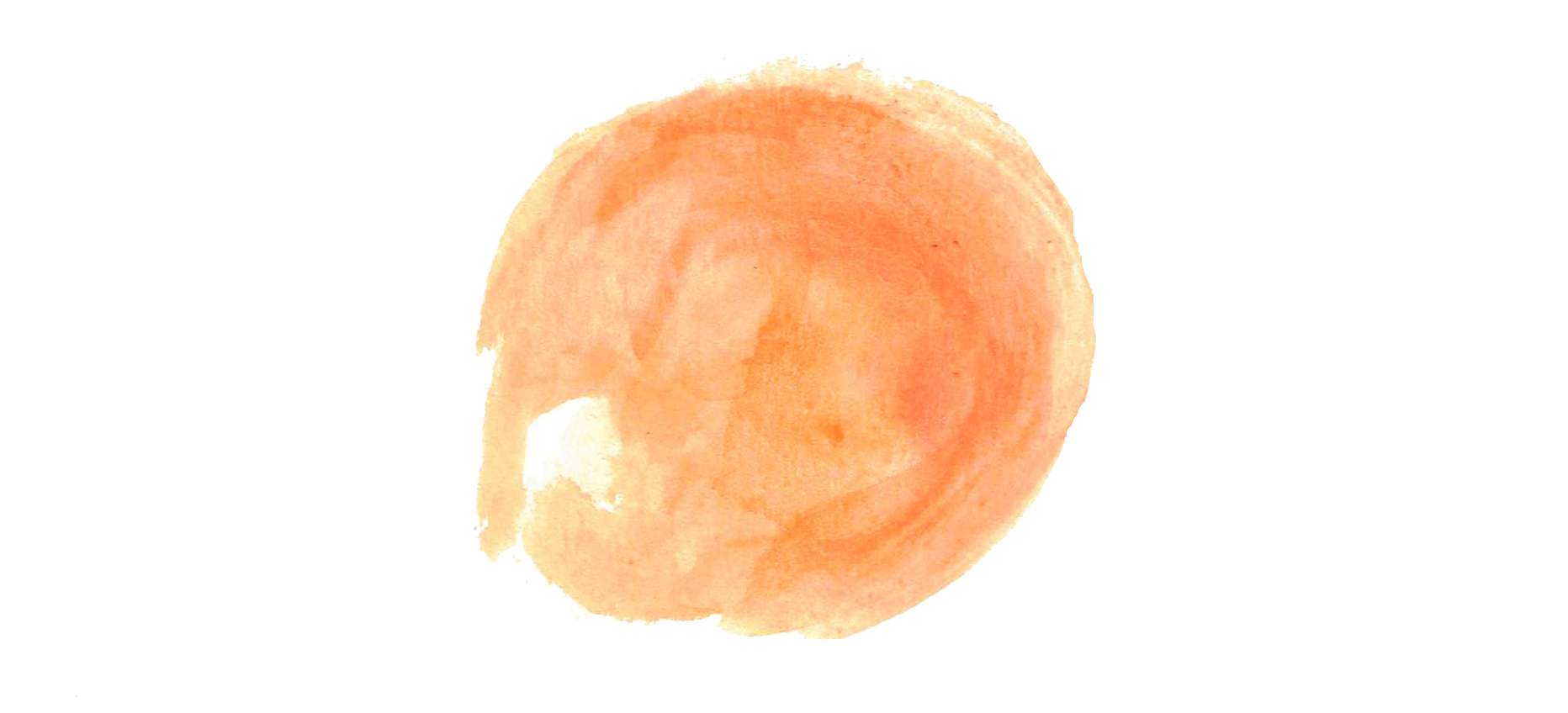 Organization
To think about:
©www.thecurriculumcorner.com
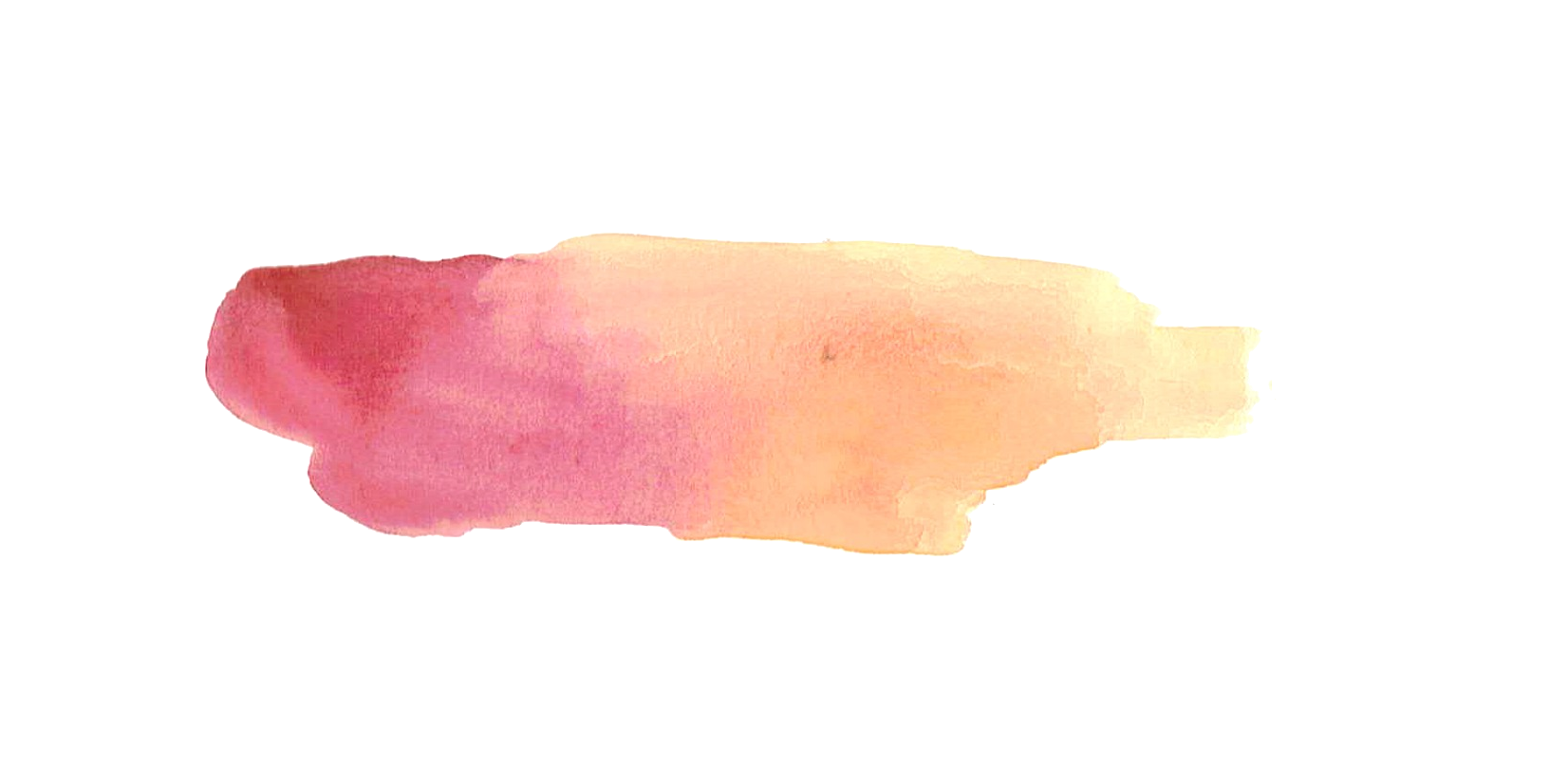 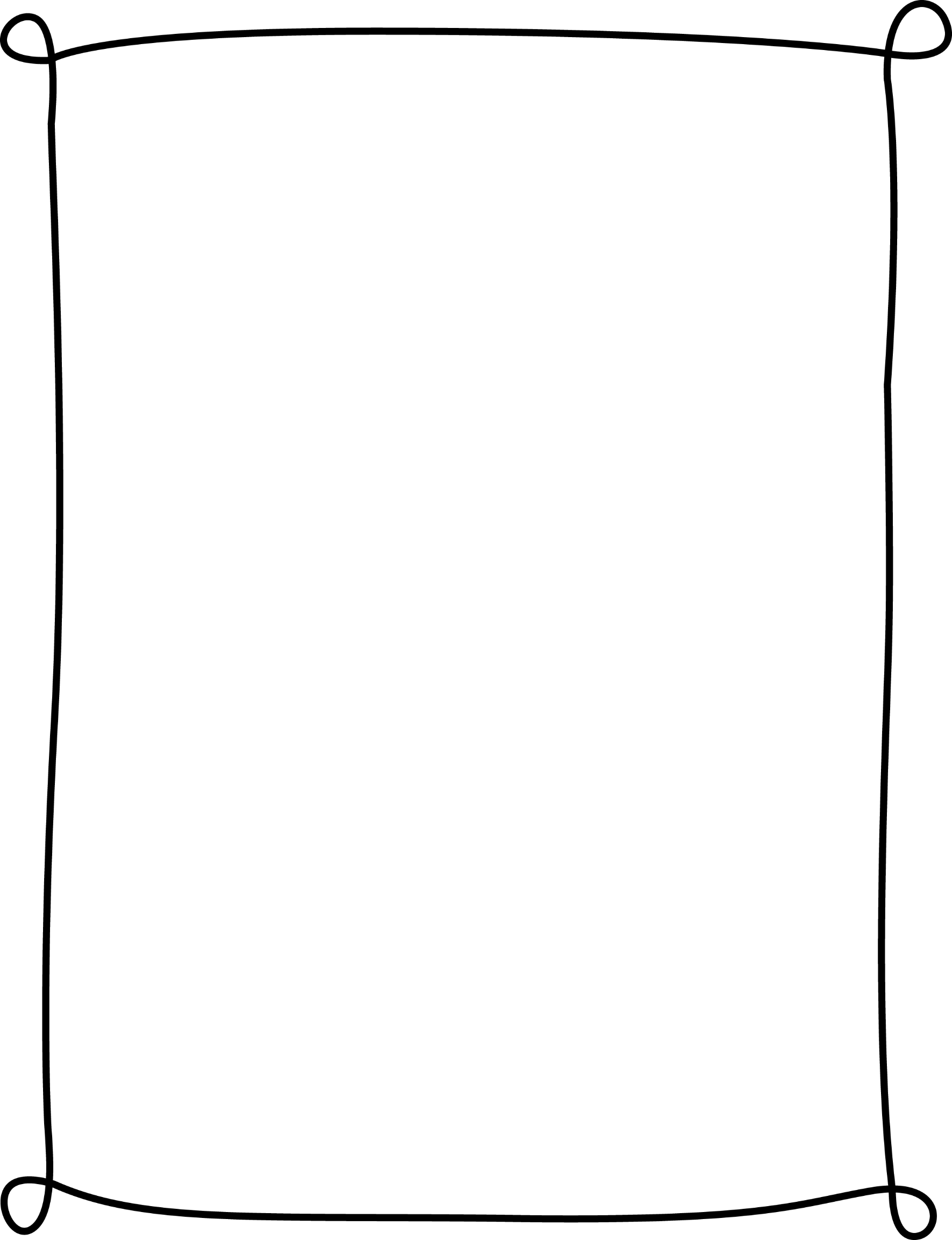 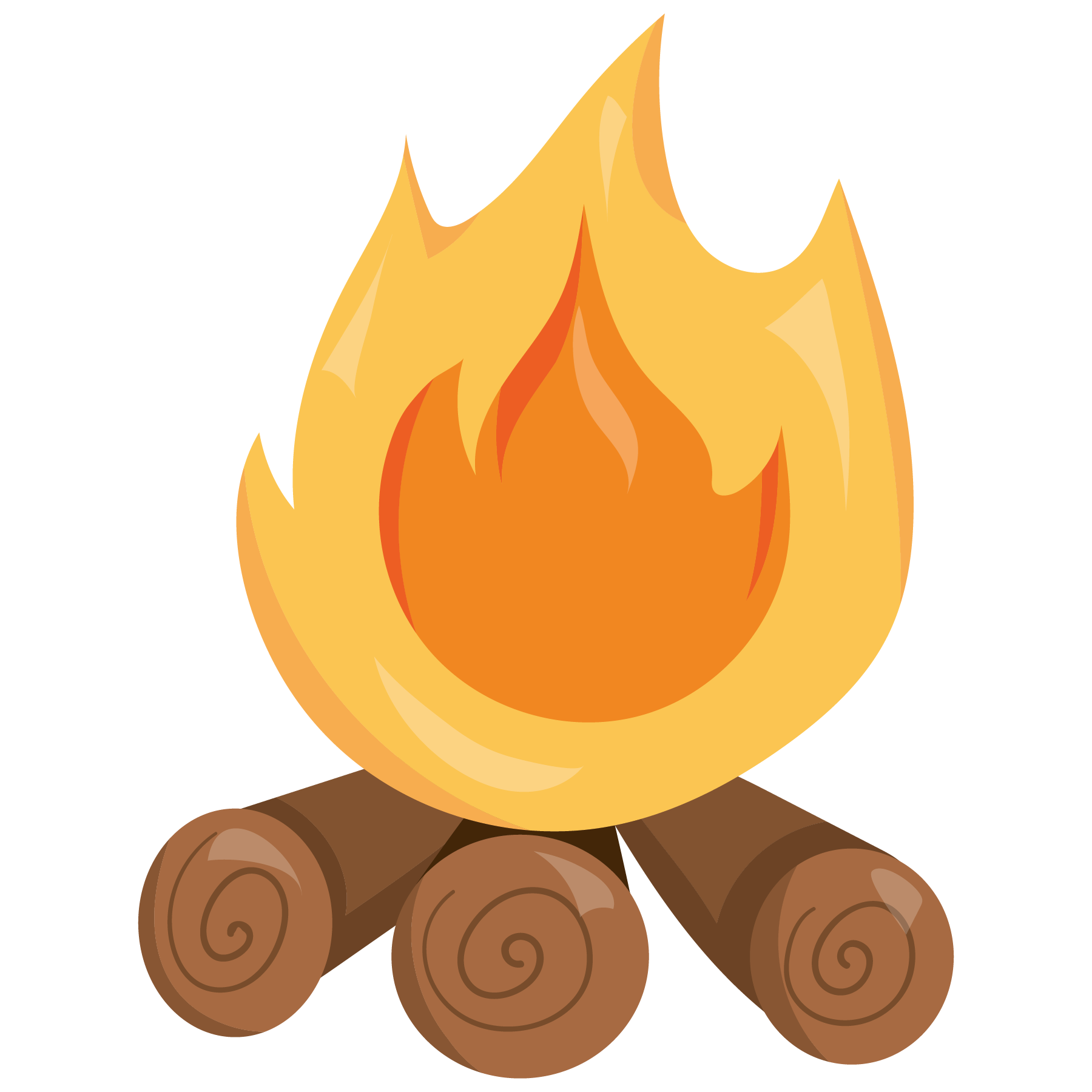 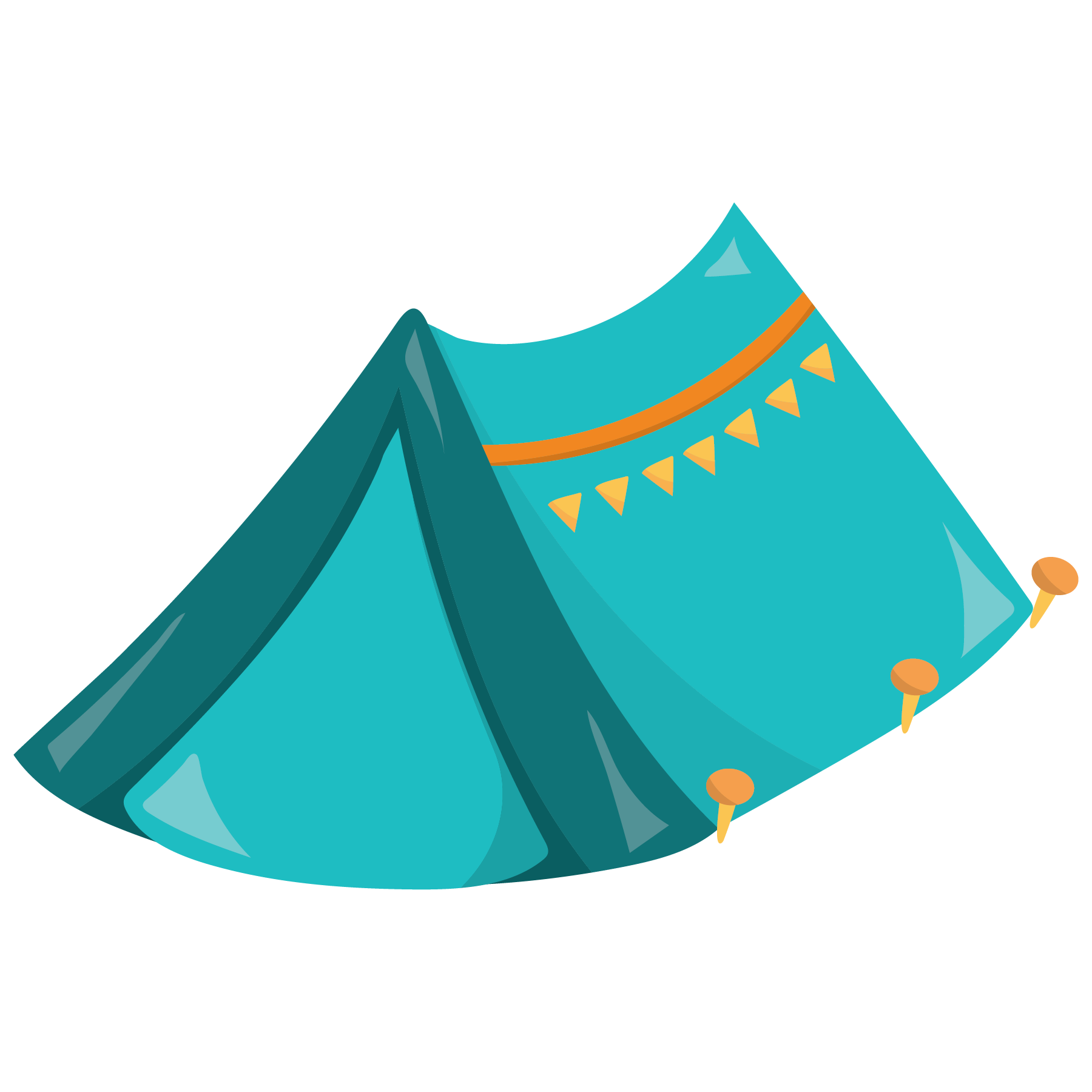 All About Great Teachers!
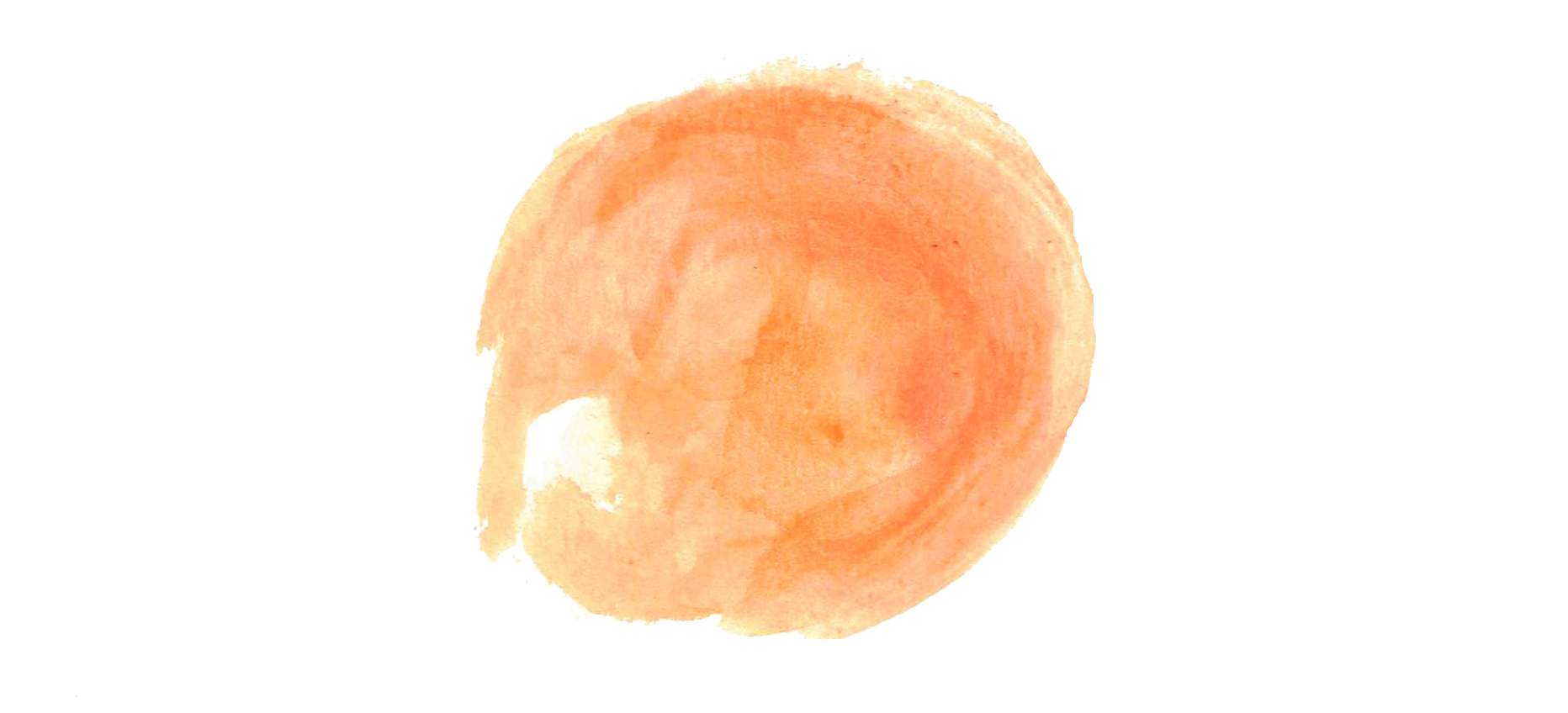 Draw yourself.  Surround yourself with words and phrases that describe great teachers.
©www.thecurriculumcorner.com
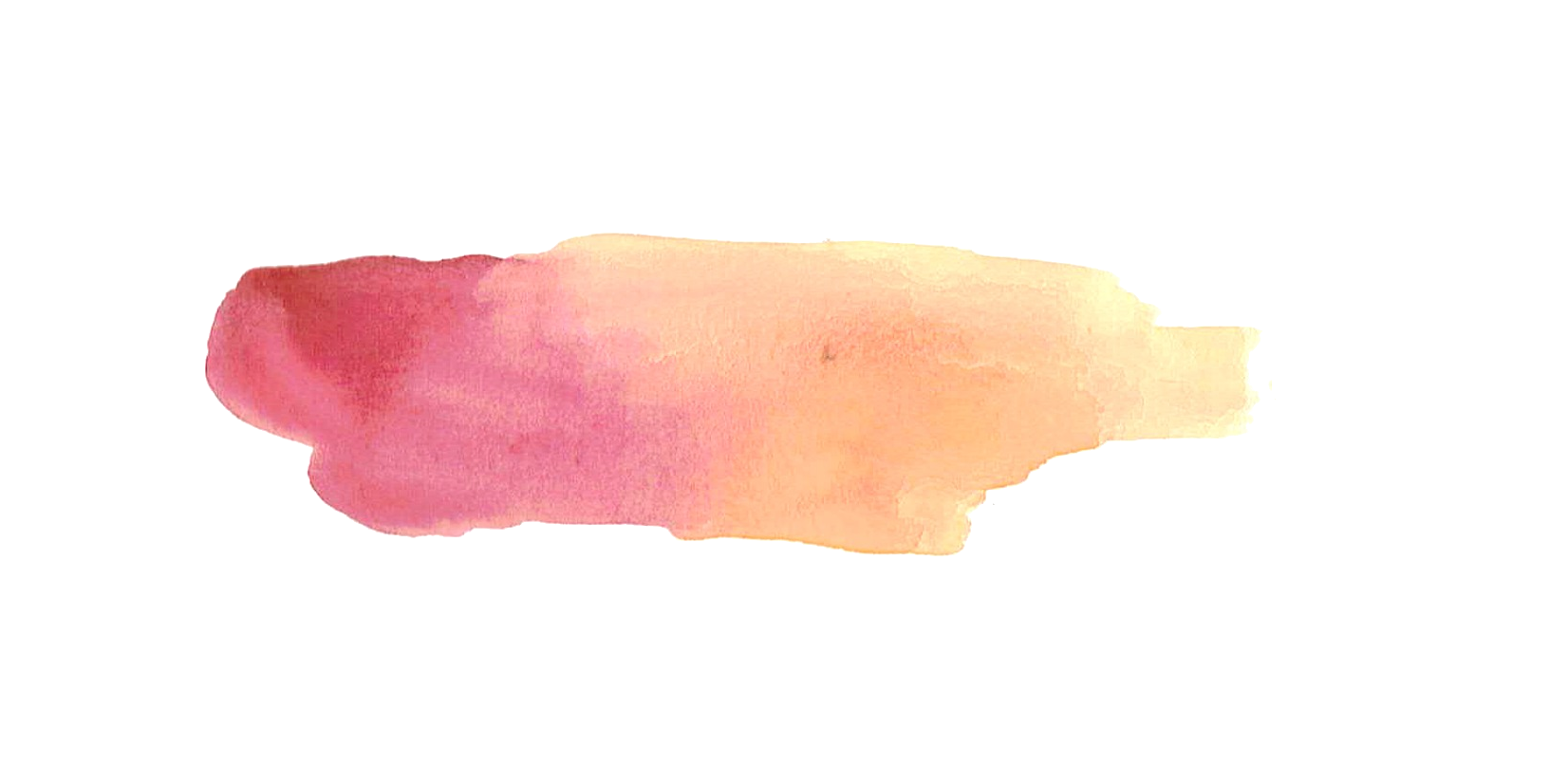 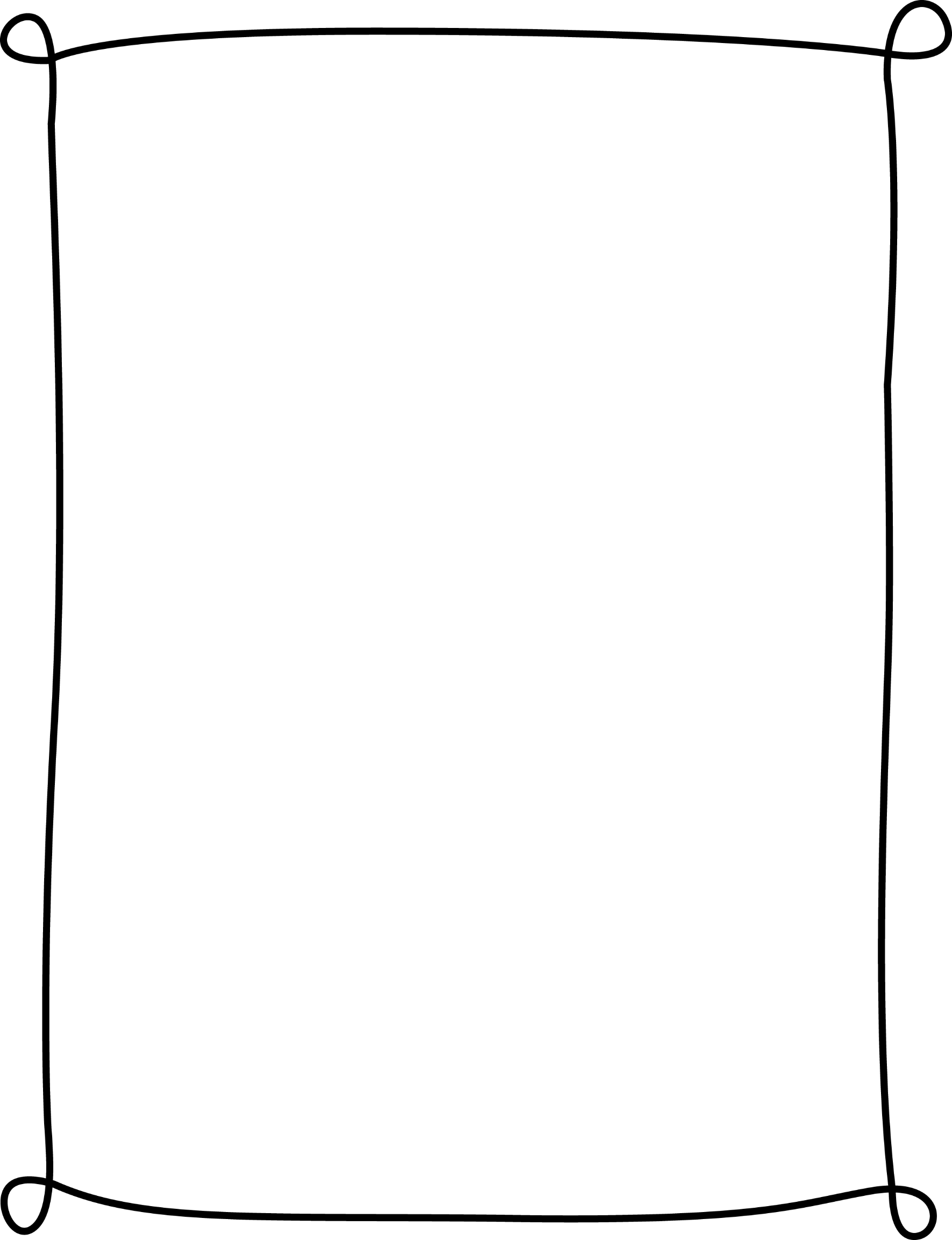 Being a great team member!
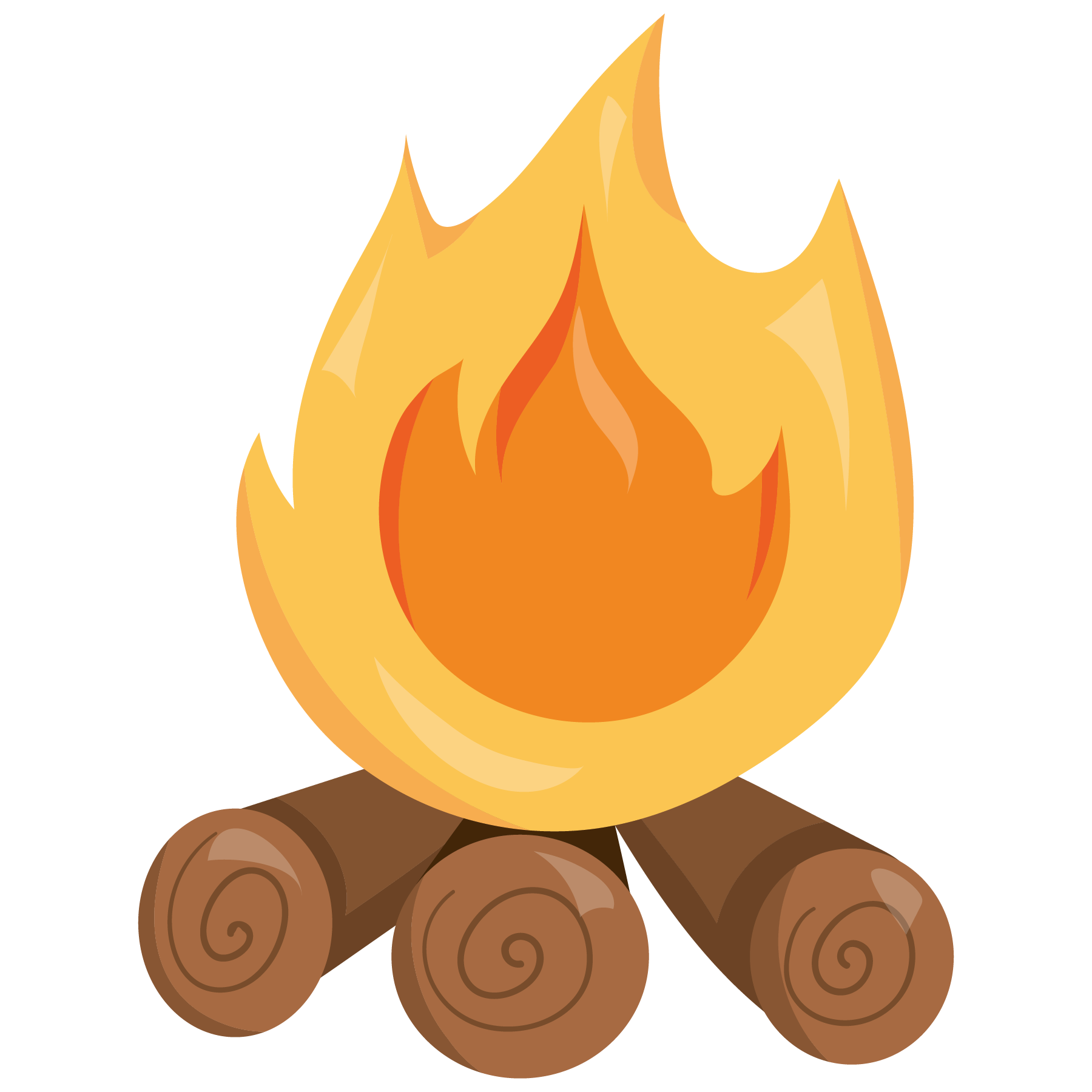 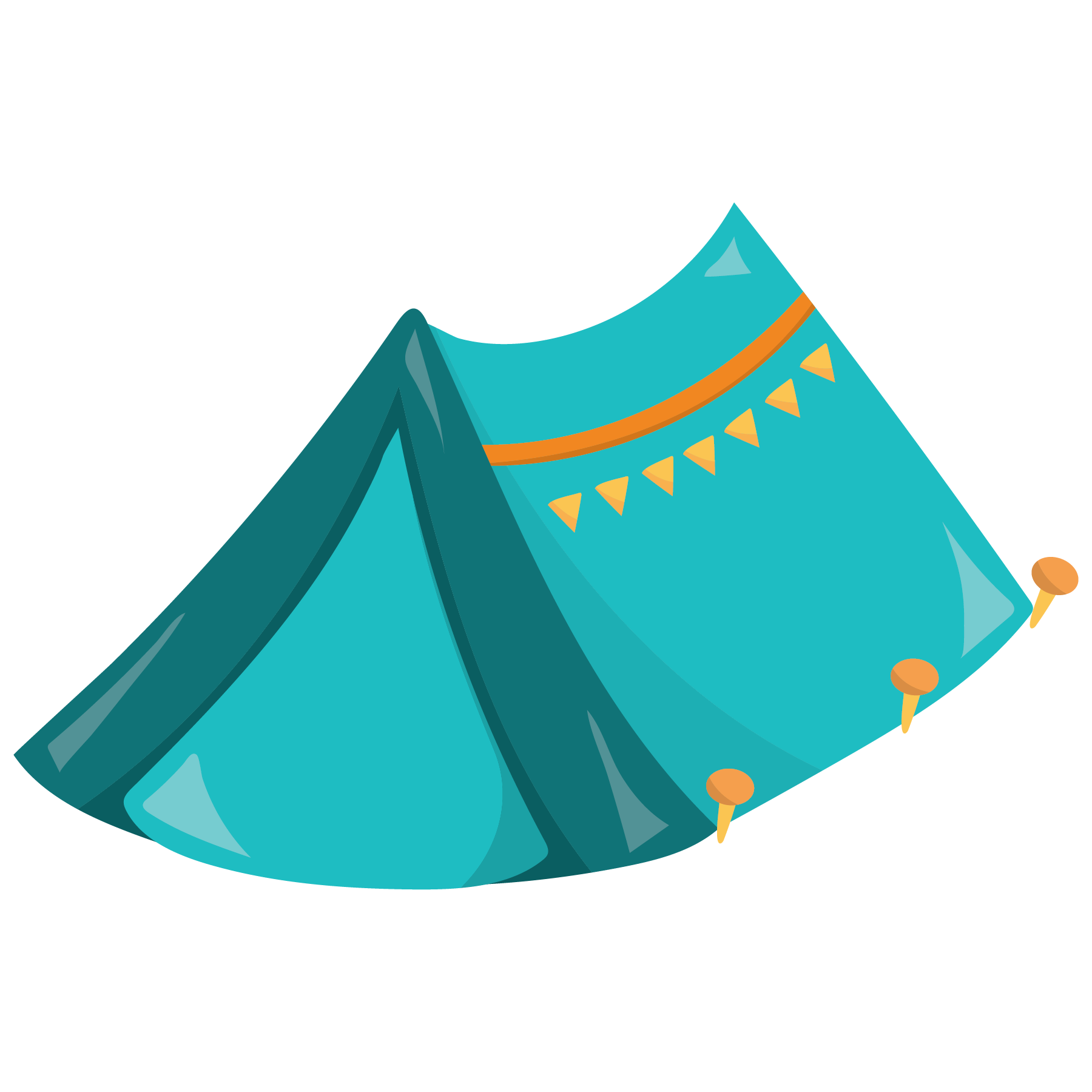 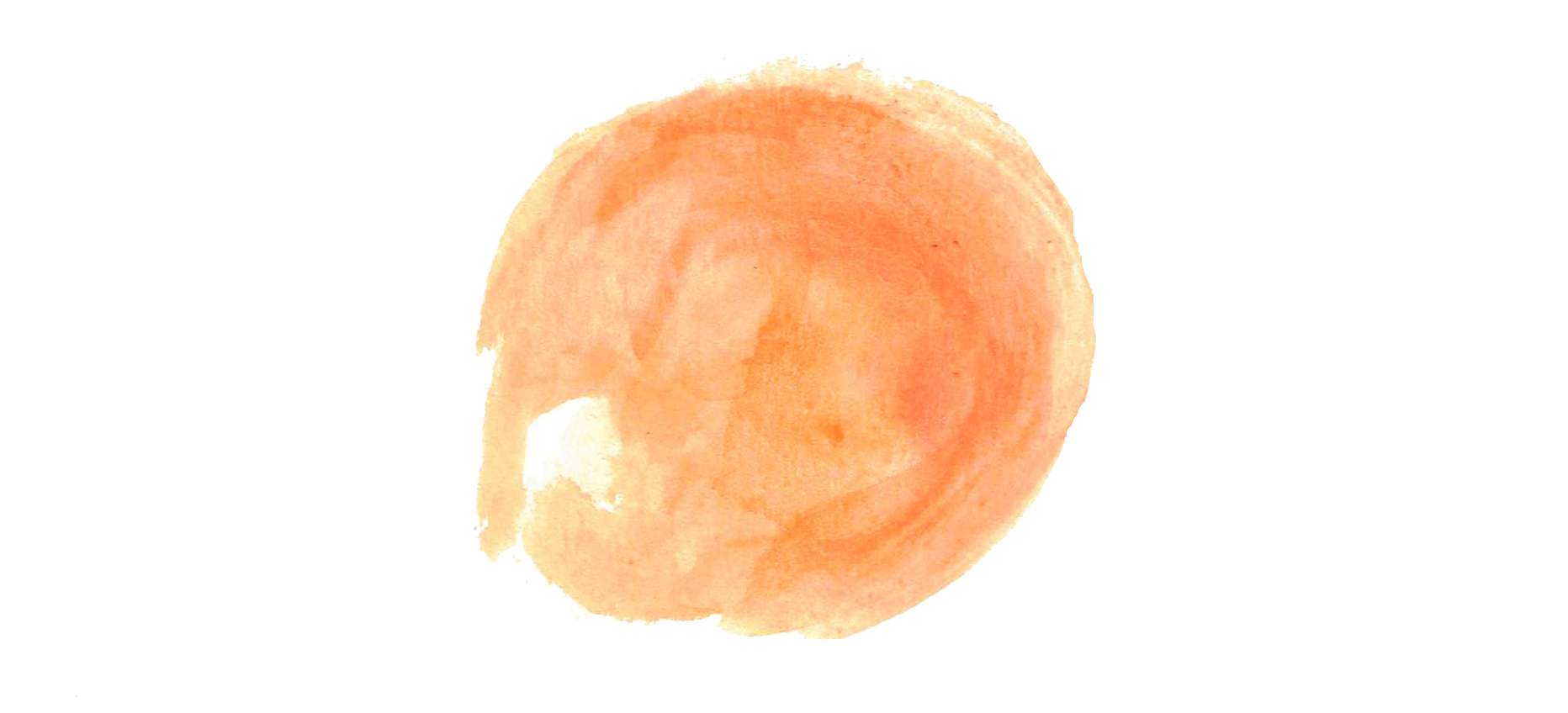 Draw a picture of you working with your team.  Surround your picture with words and phrases that tell about being a positive member of a team.
©www.thecurriculumcorner.com
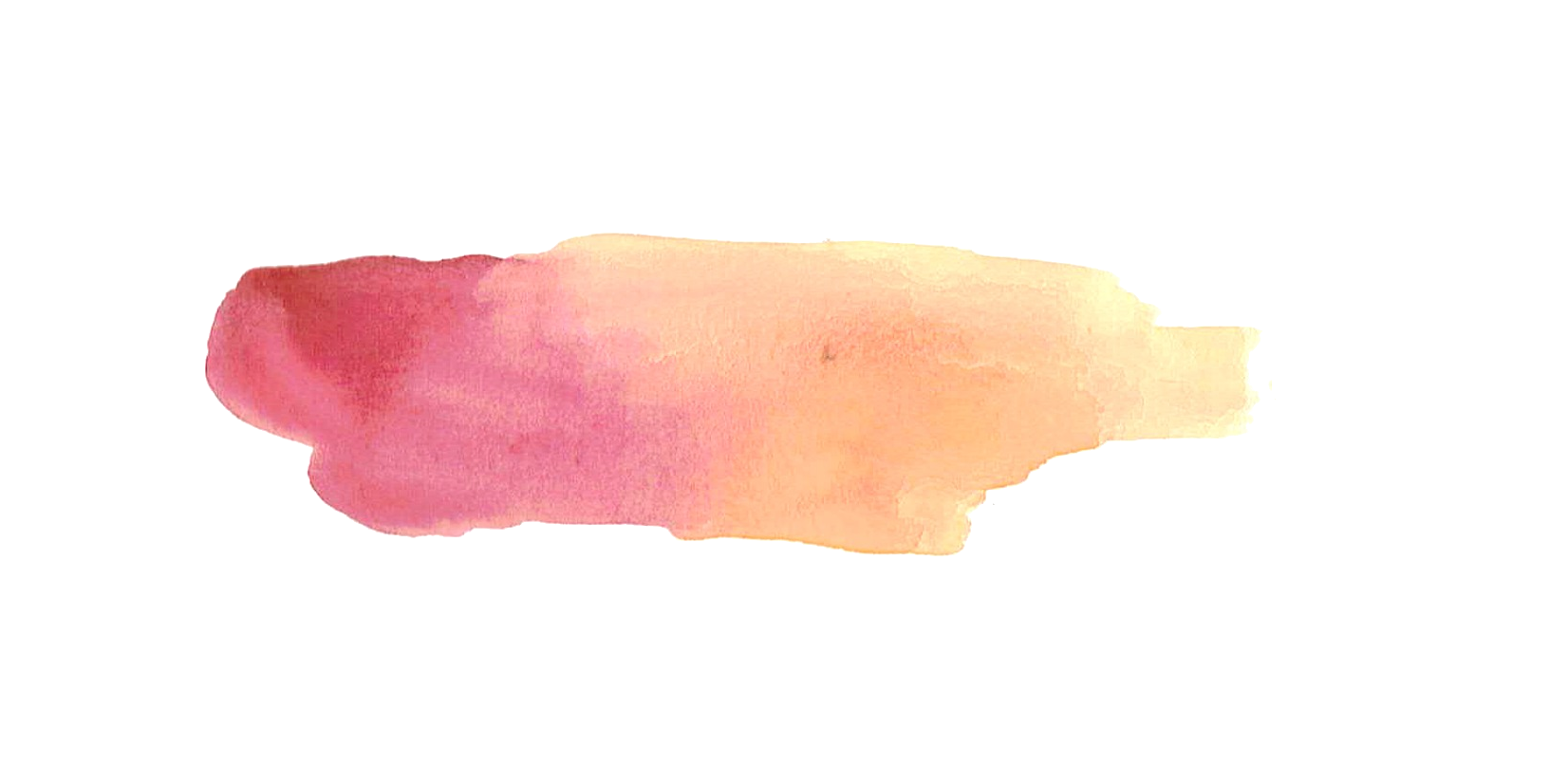 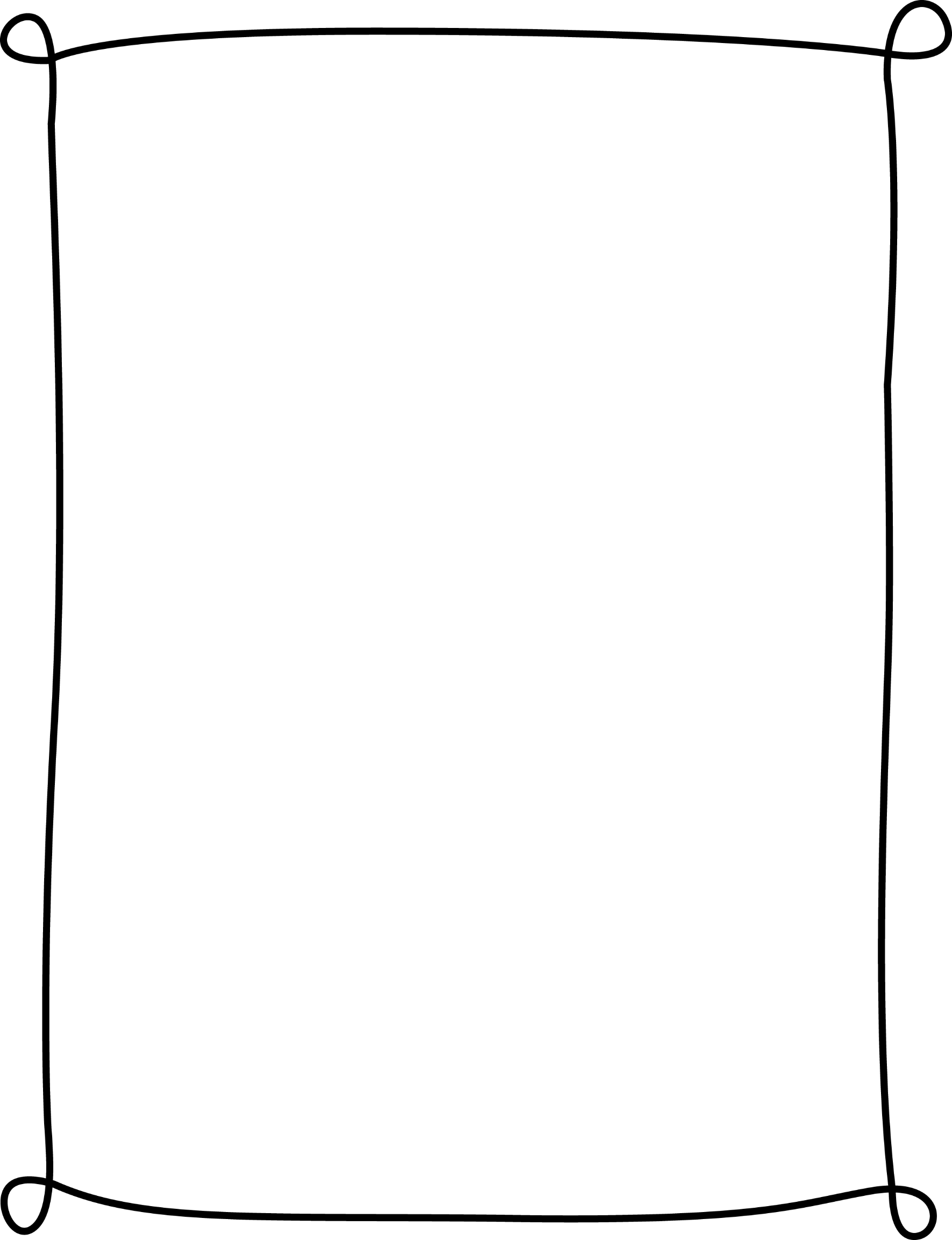 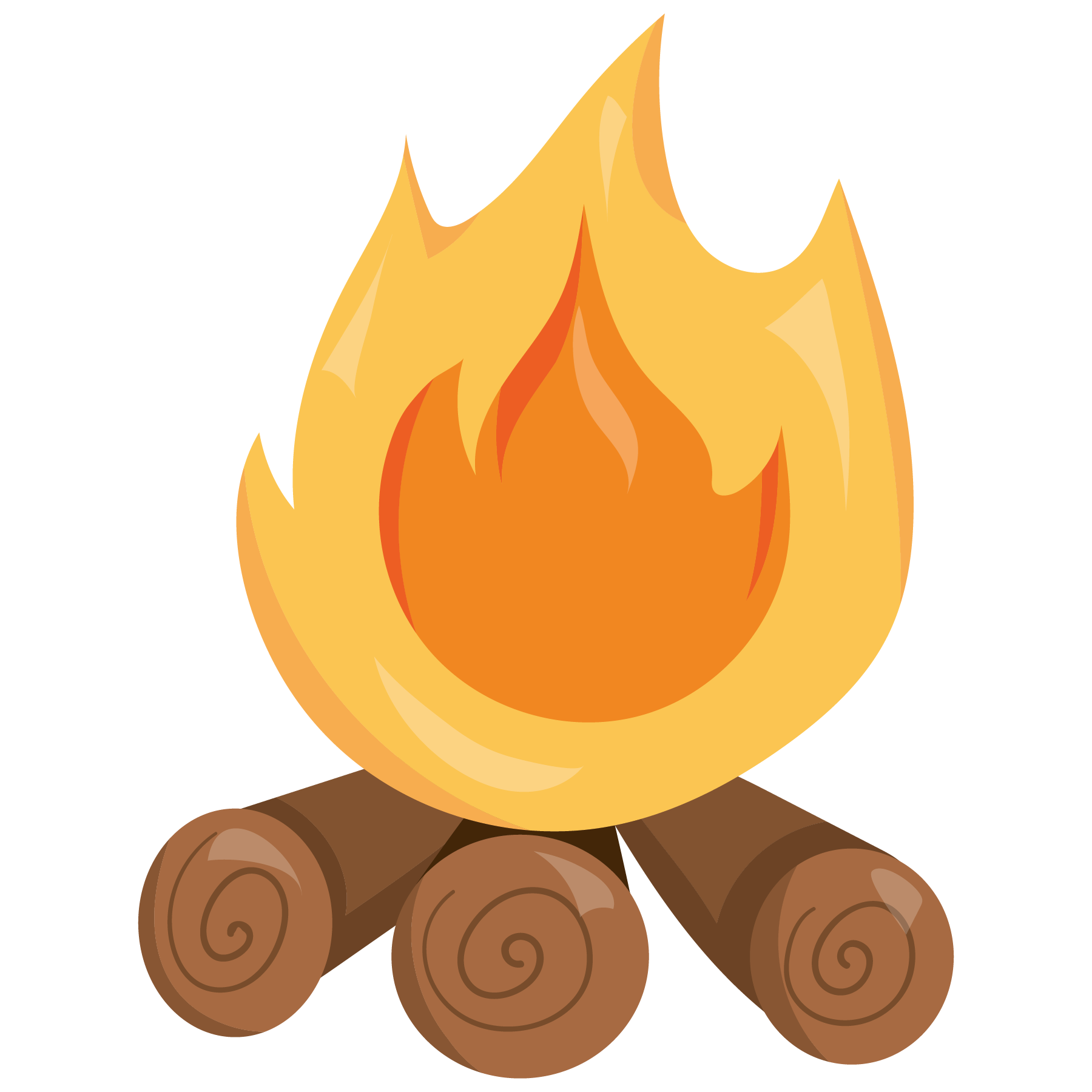 Tracking Growth
Back To School
Date:  ________
Assessments to Give:
End of Semester Goal:
Date:  ________
End of 1st Semester
Assessments to Give:
End of Semester Goal:
Date:  ________
End of 2nd Semester
Assessments to Give:
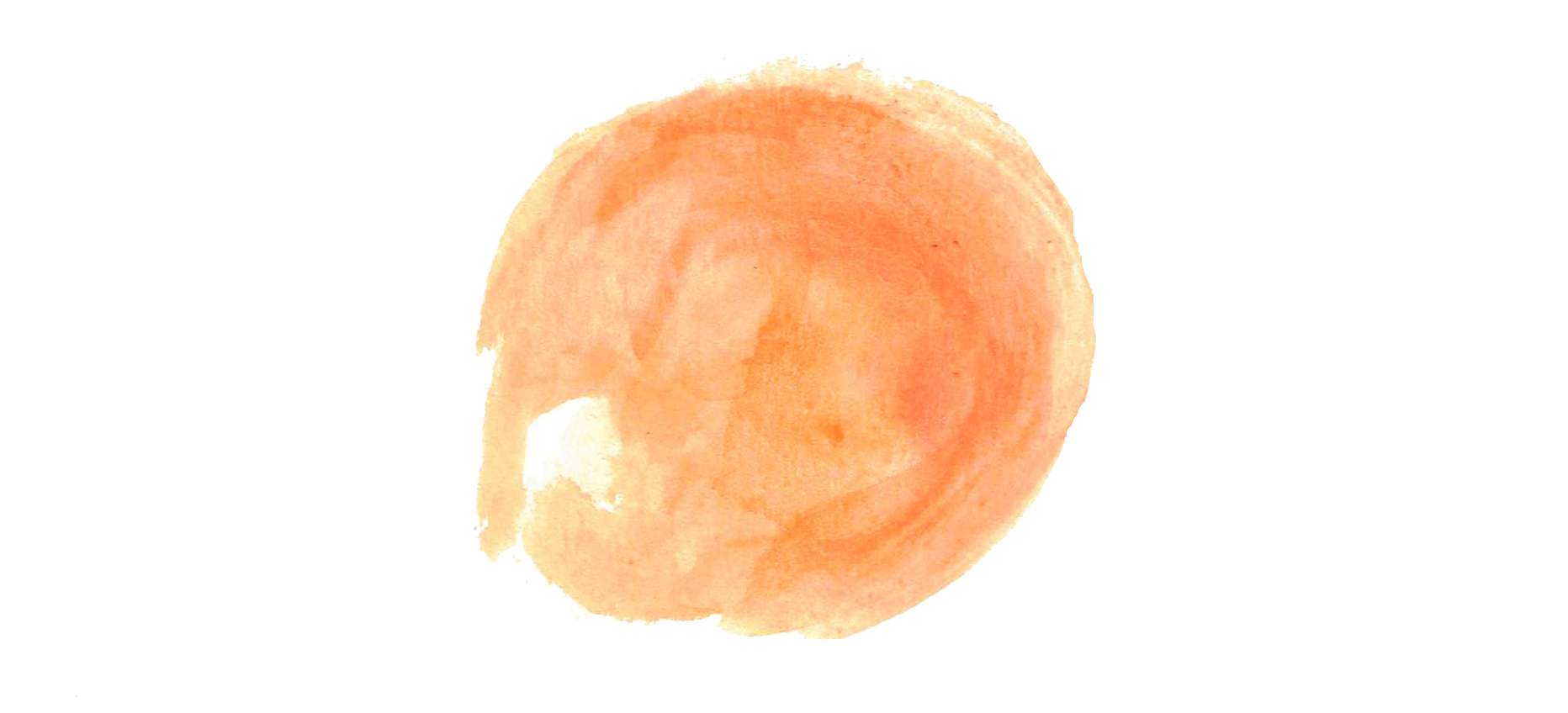 End of Semester Goal:
©www.thecurriculumcorner.com
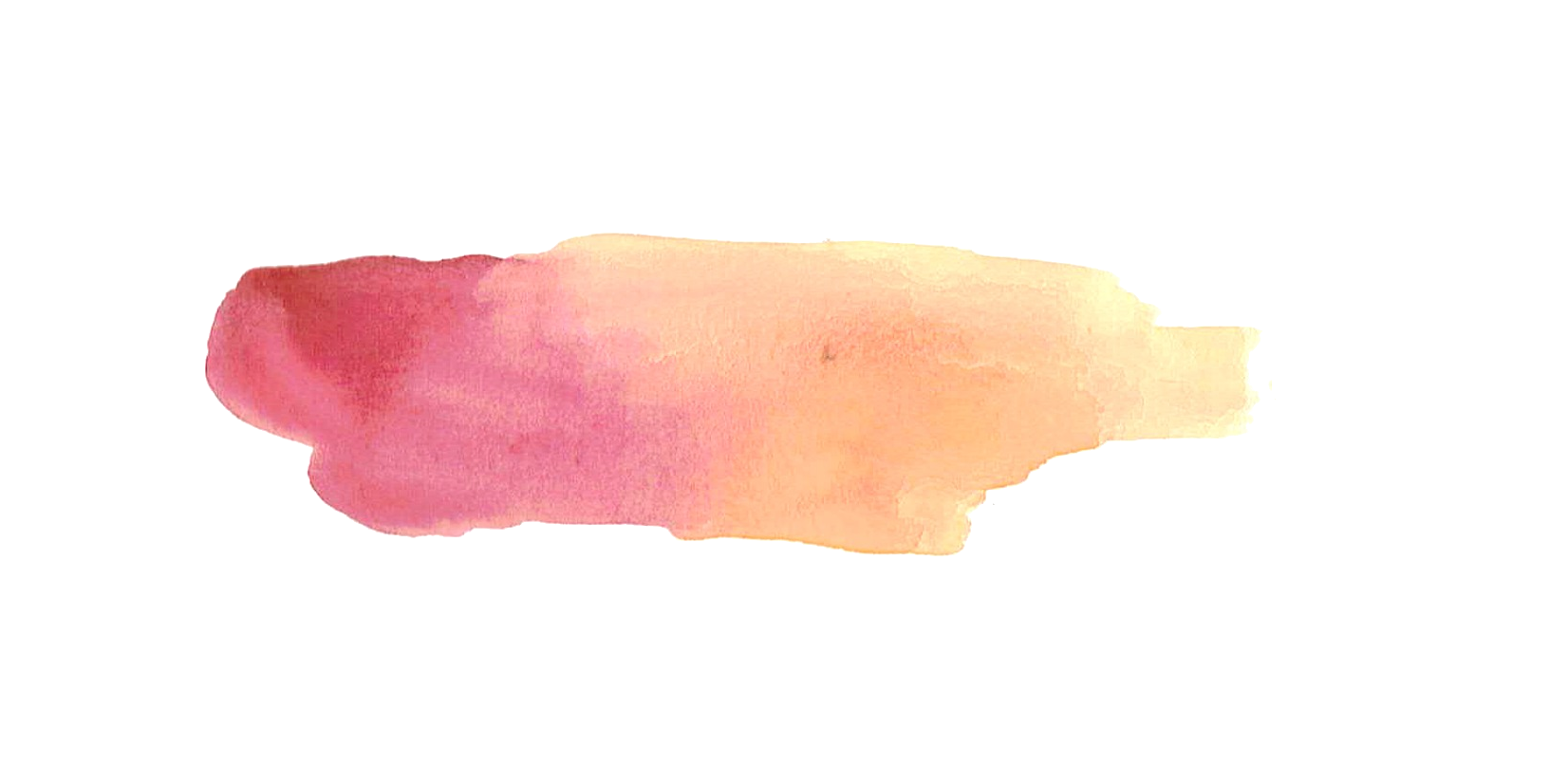 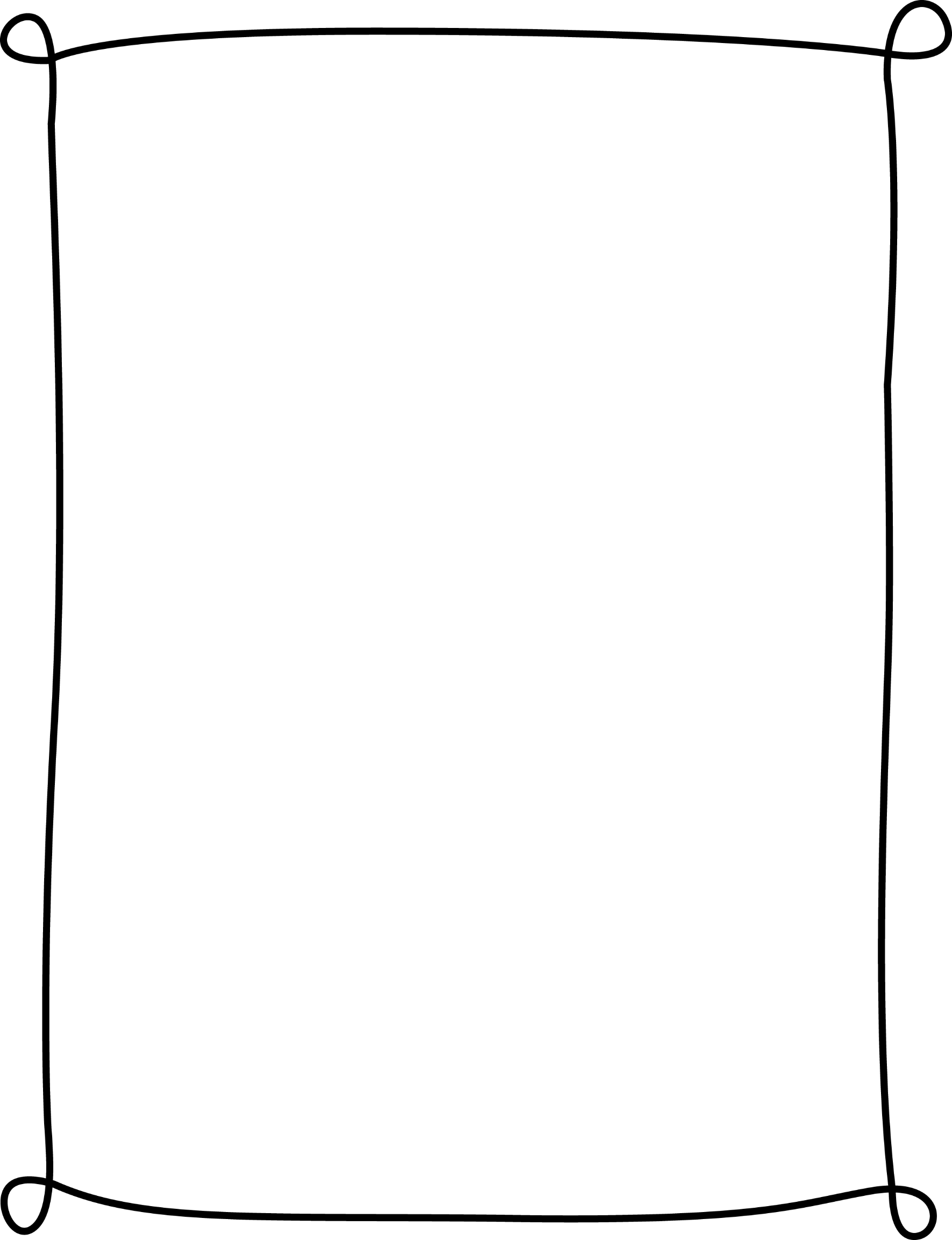 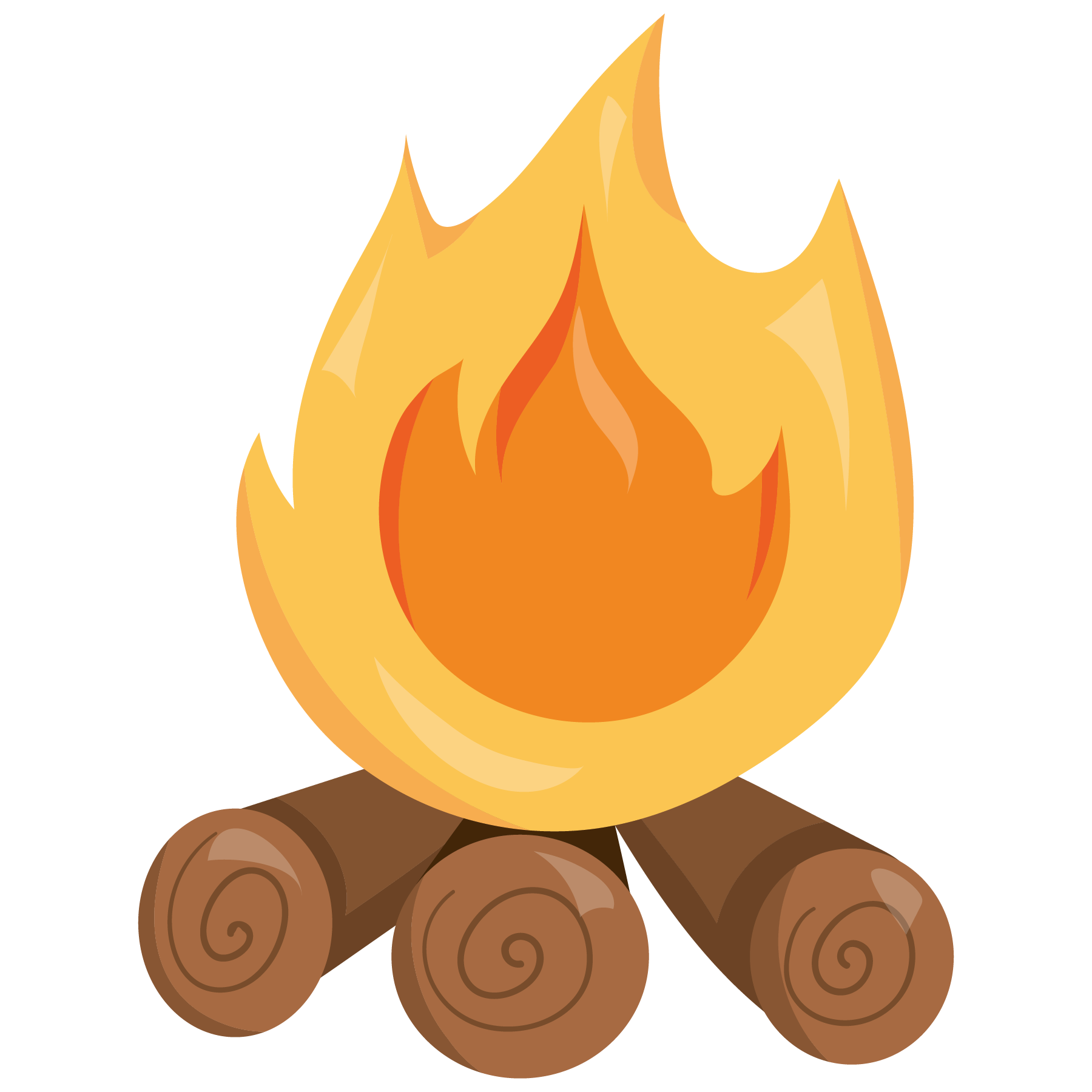 Tracking Growth
Date:  ________
Date:  ________
Date:  ________
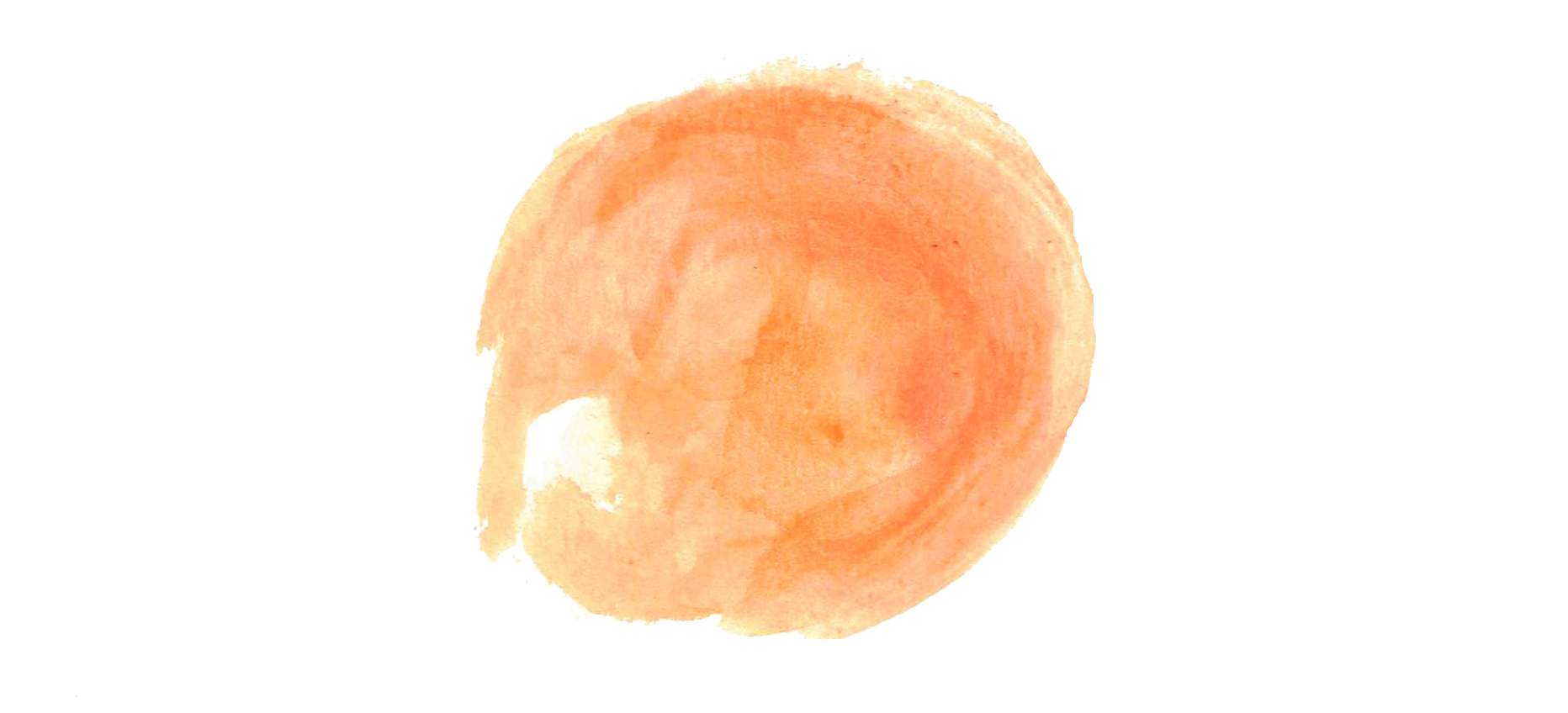 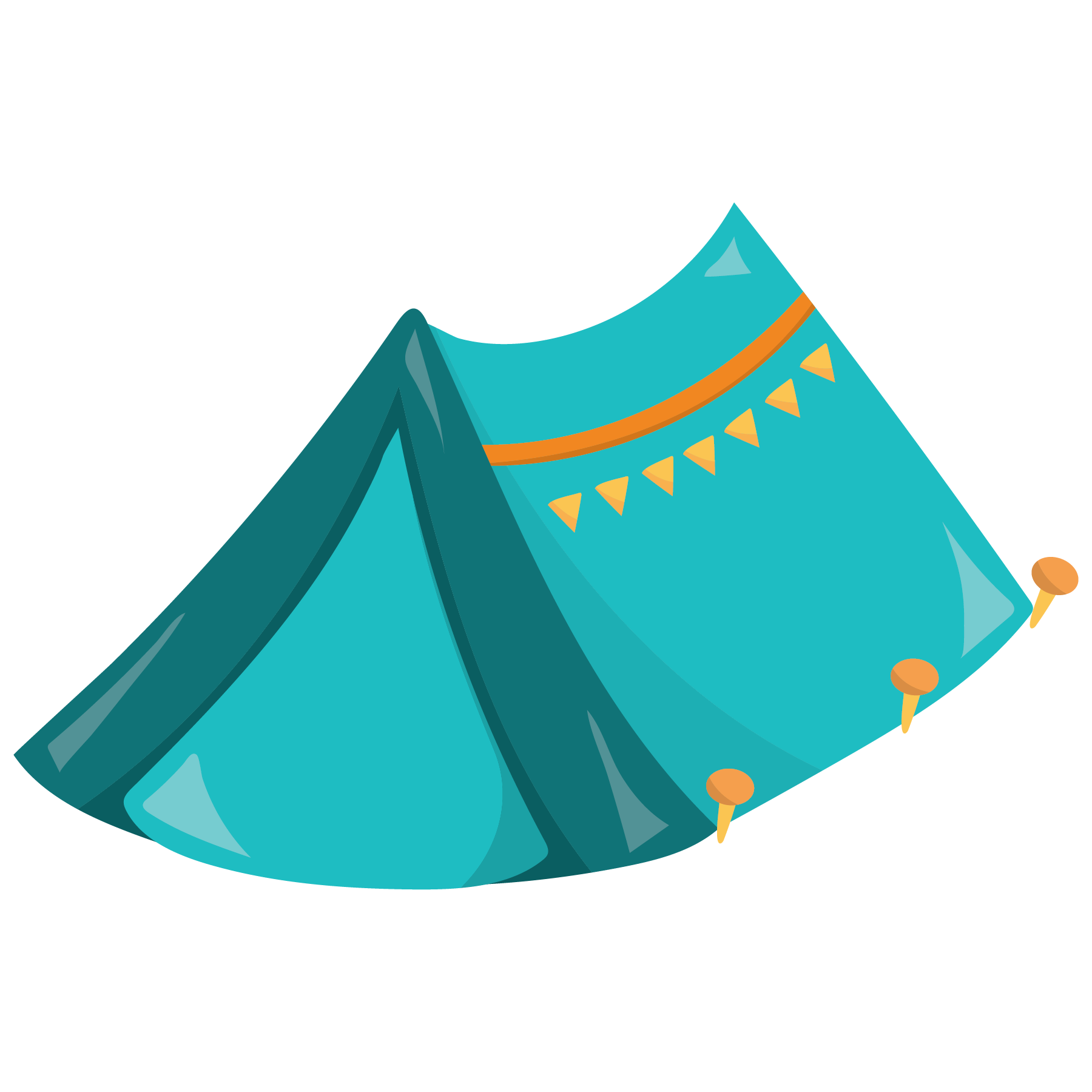 ©www.thecurriculumcorner.com
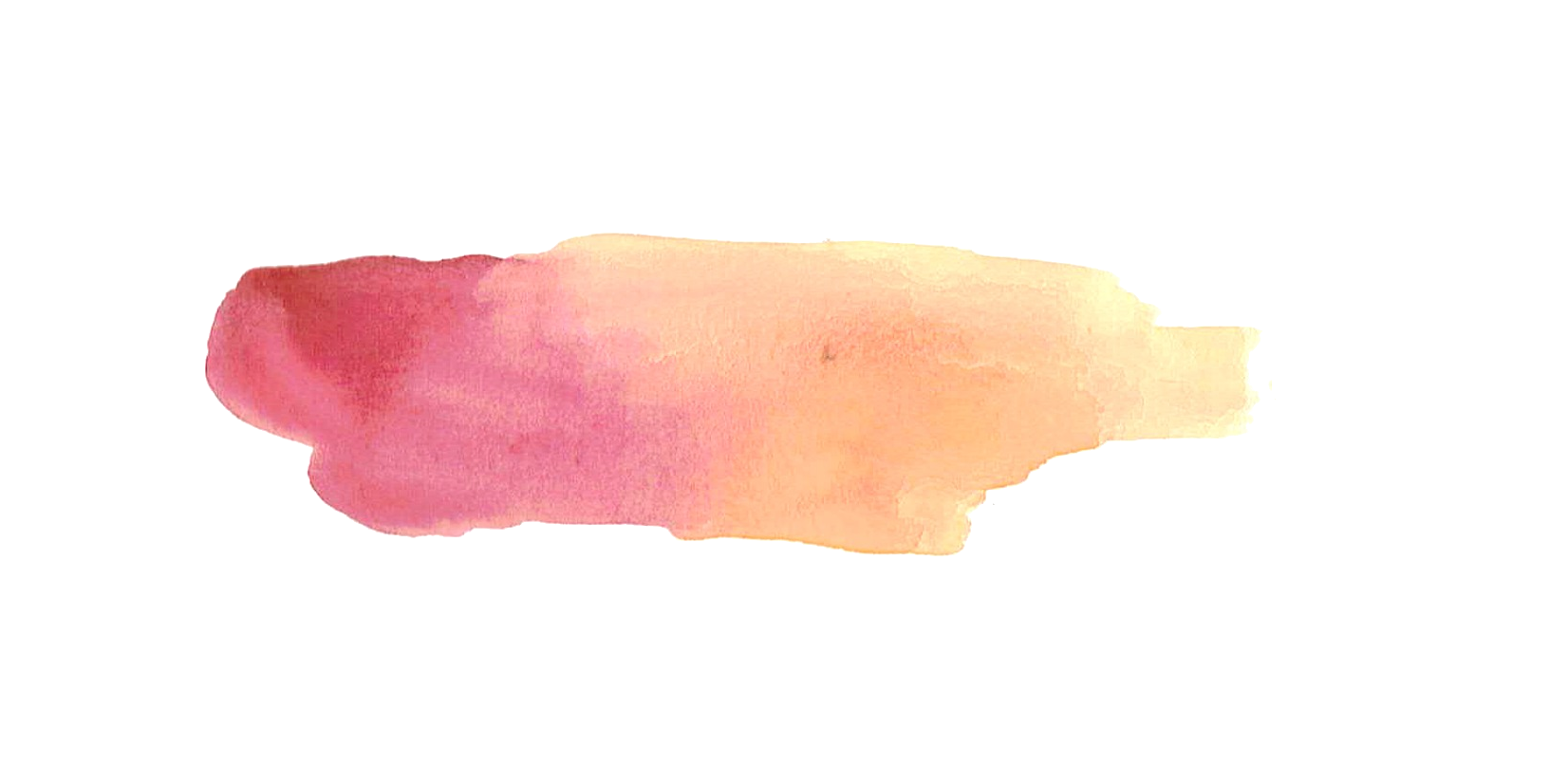 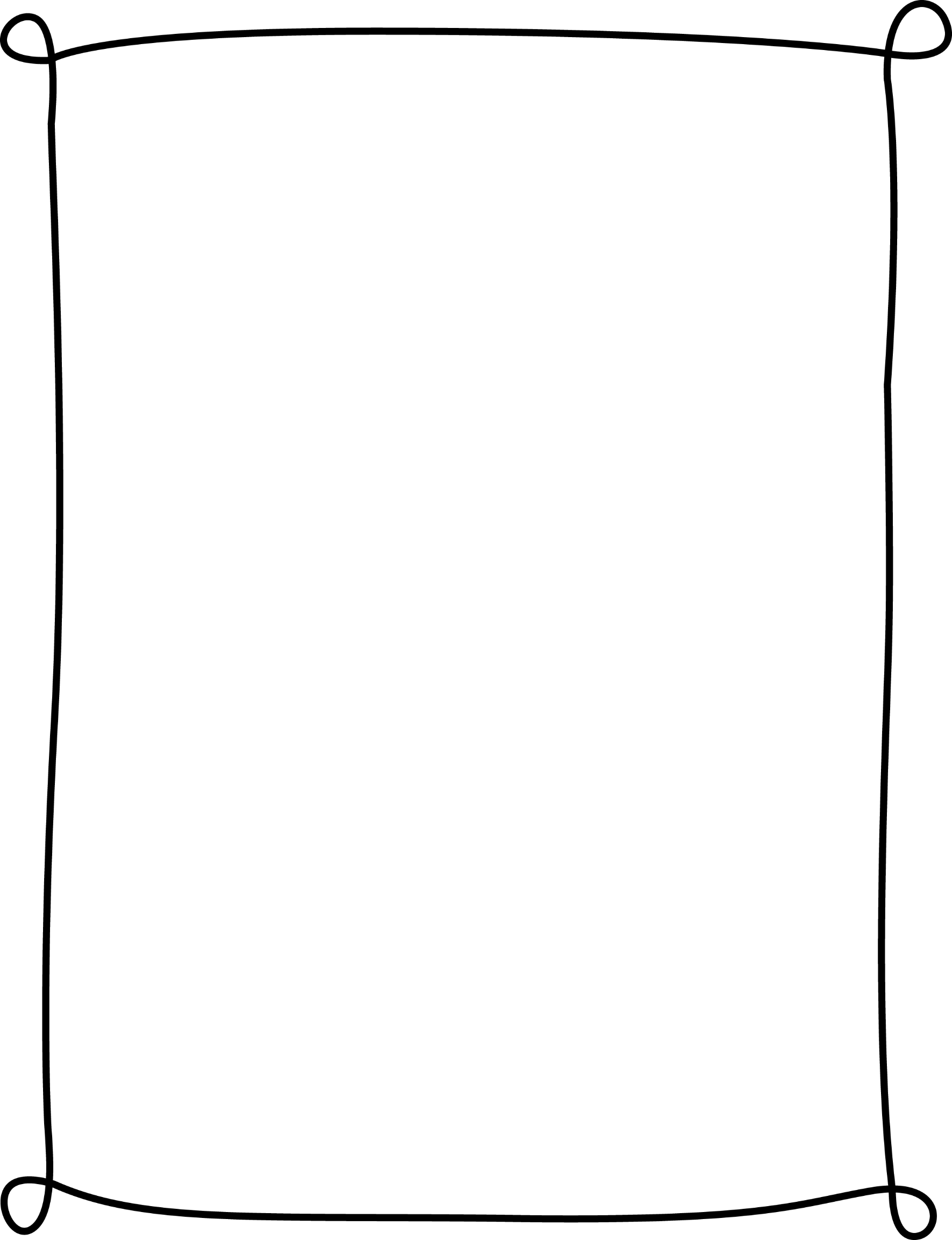 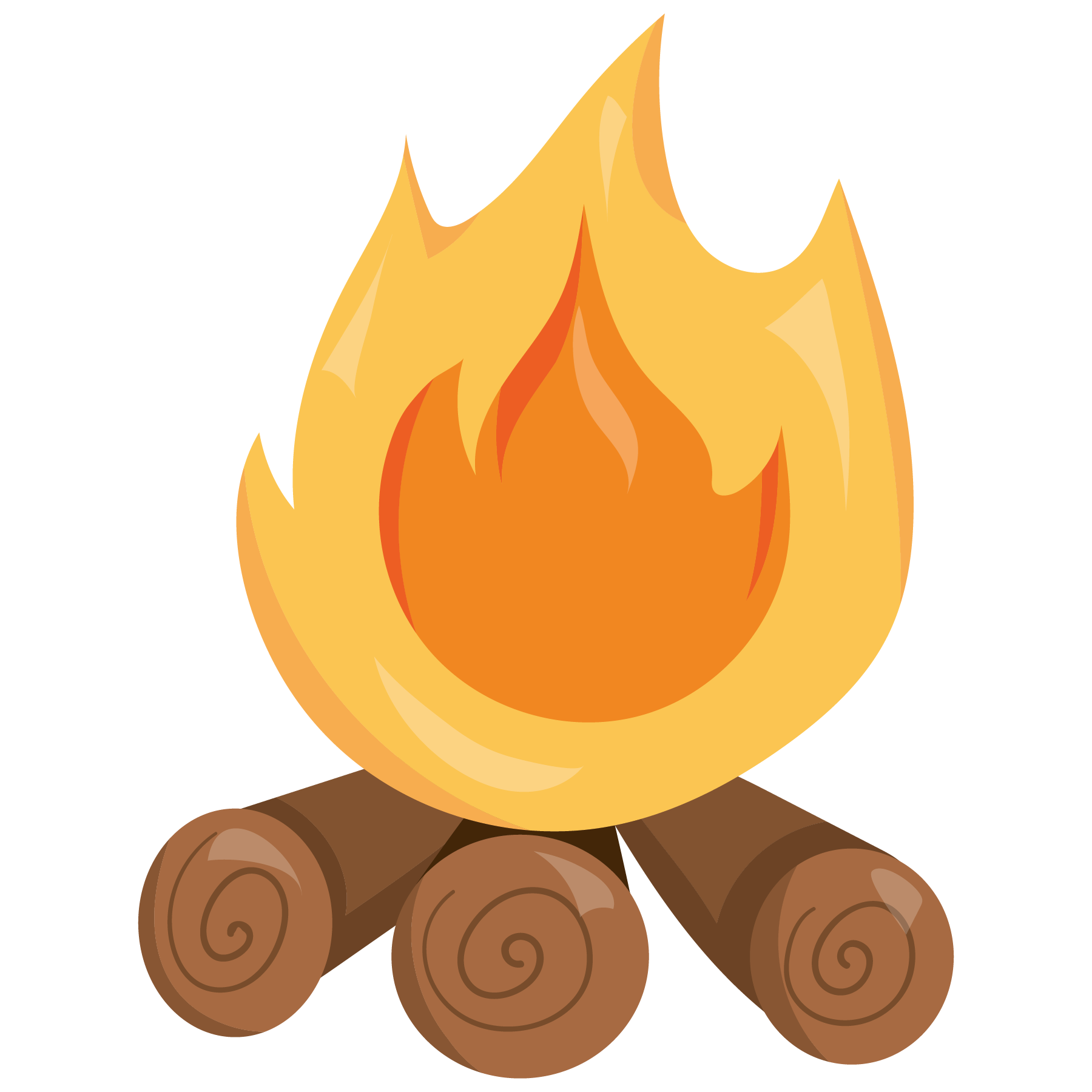 My Mission Statement
As a teacher, I am:
My goal as a teacher is:
To meet my goal, I will:
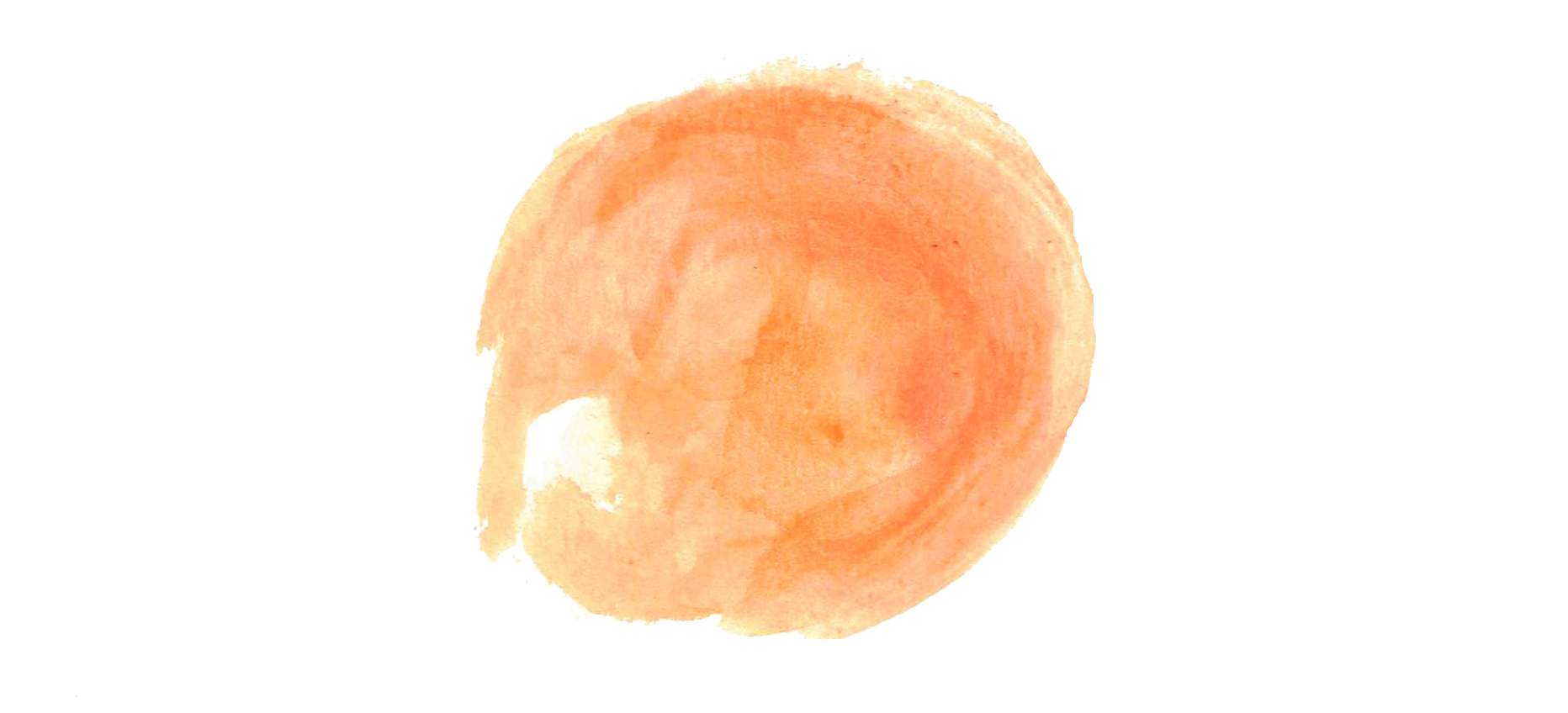 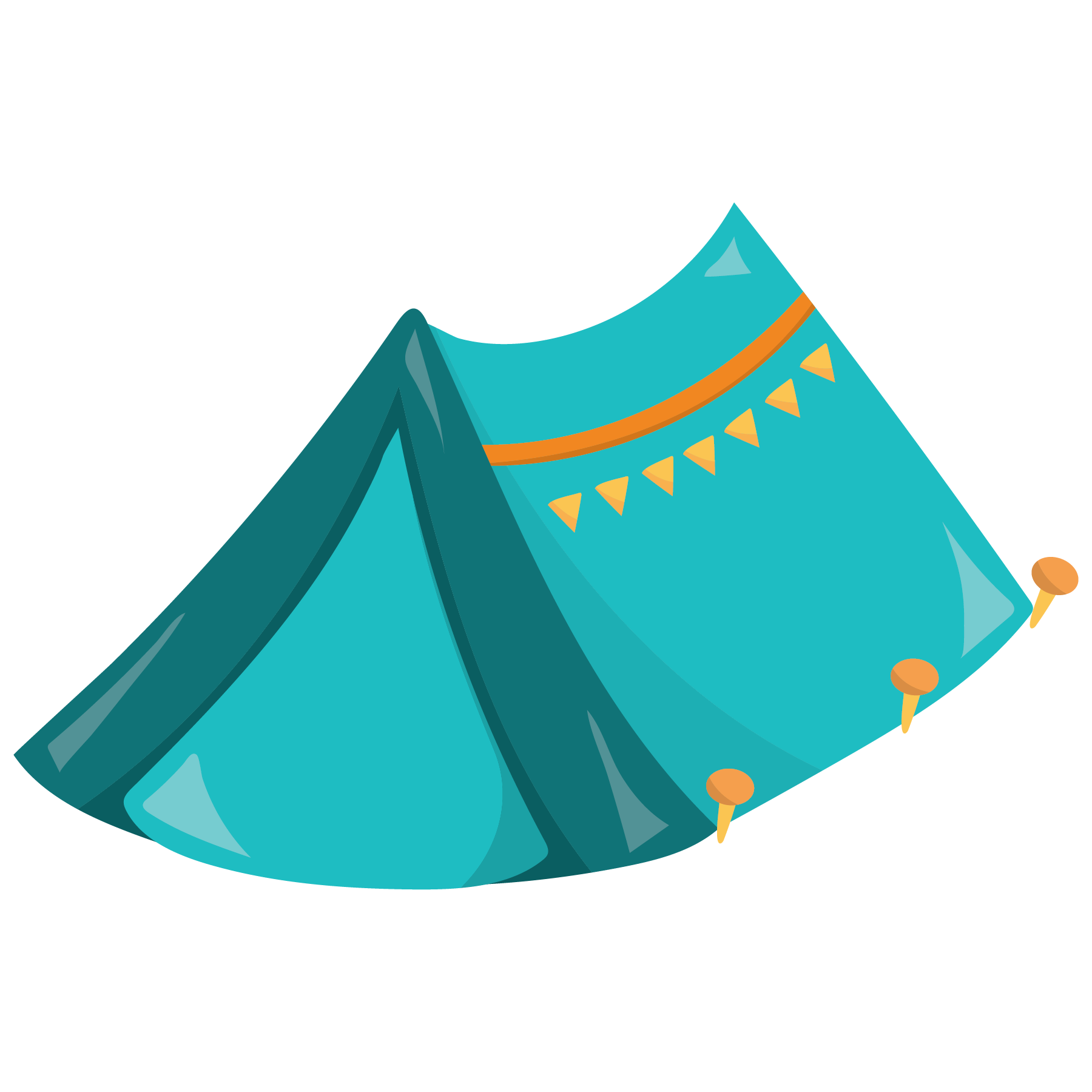 ©www.thecurriculumcorner.com
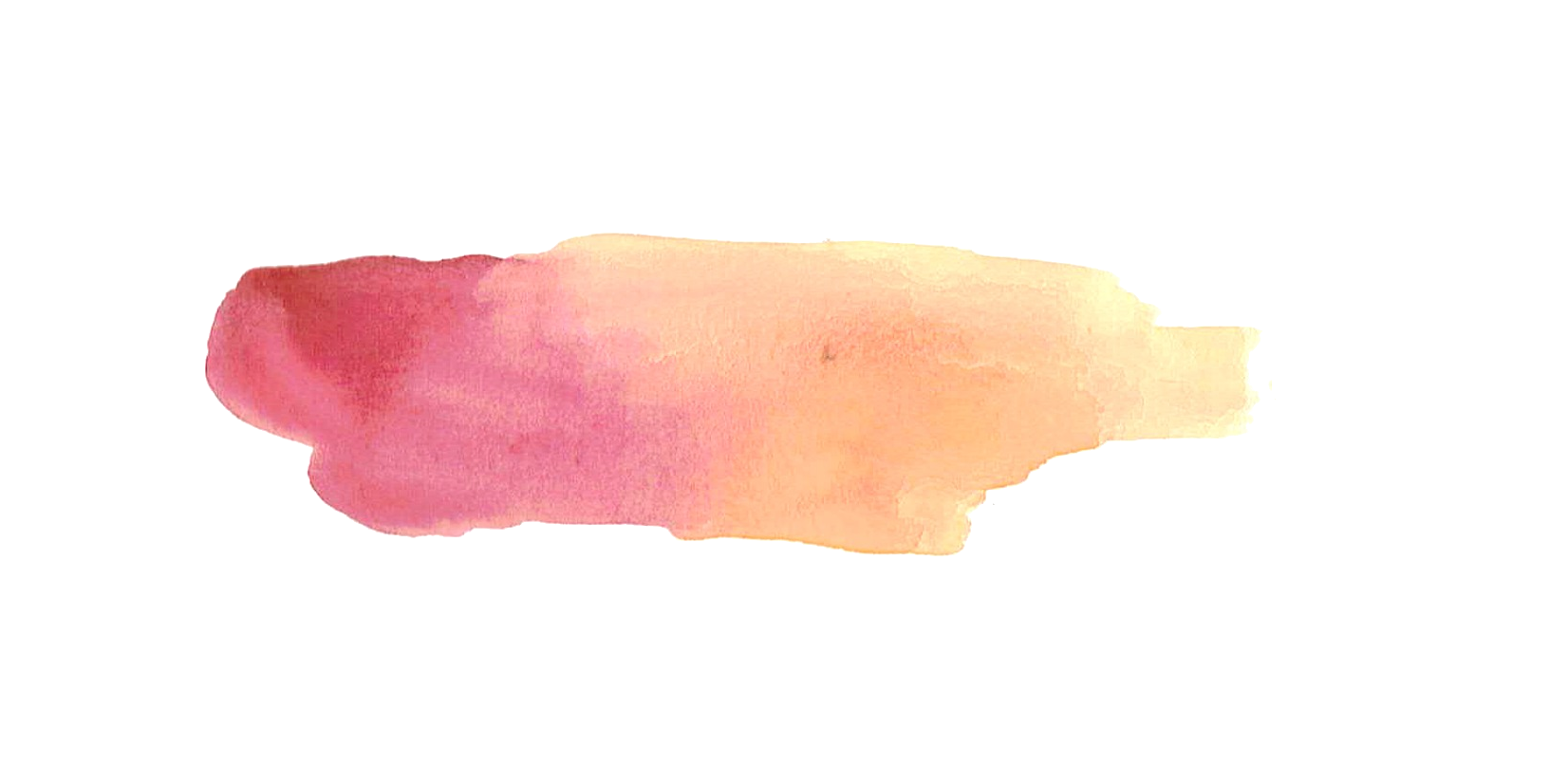 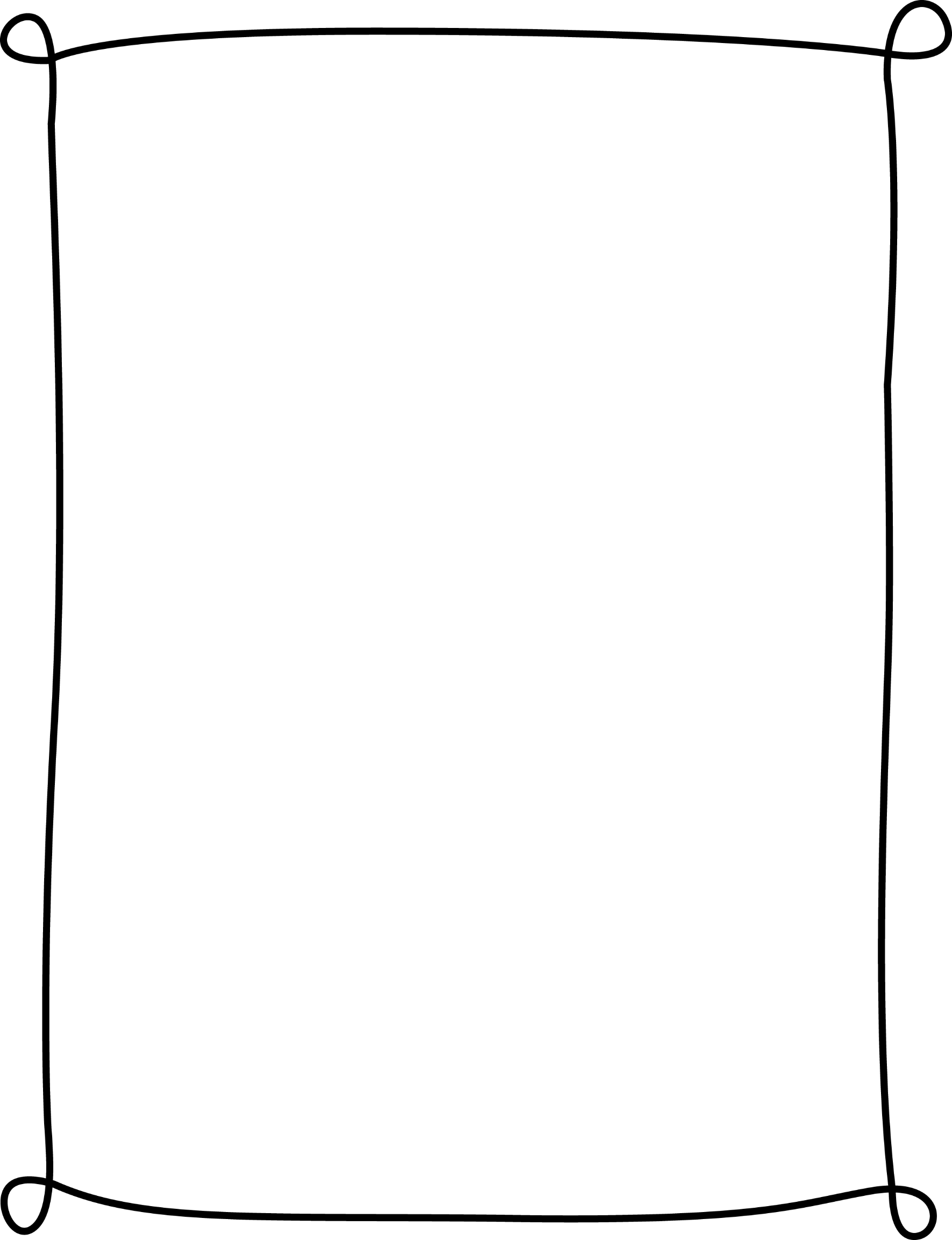 ___________________’s Mission Statement
 I am __________________________________.
I am __________________________________.
I am __________________________________.
I want to ______________________________.
I want to ______________________________.
I want to ______________________________.
I will _________________________________.
I will _________________________________.
I will _________________________________.
 Date:  ___________________
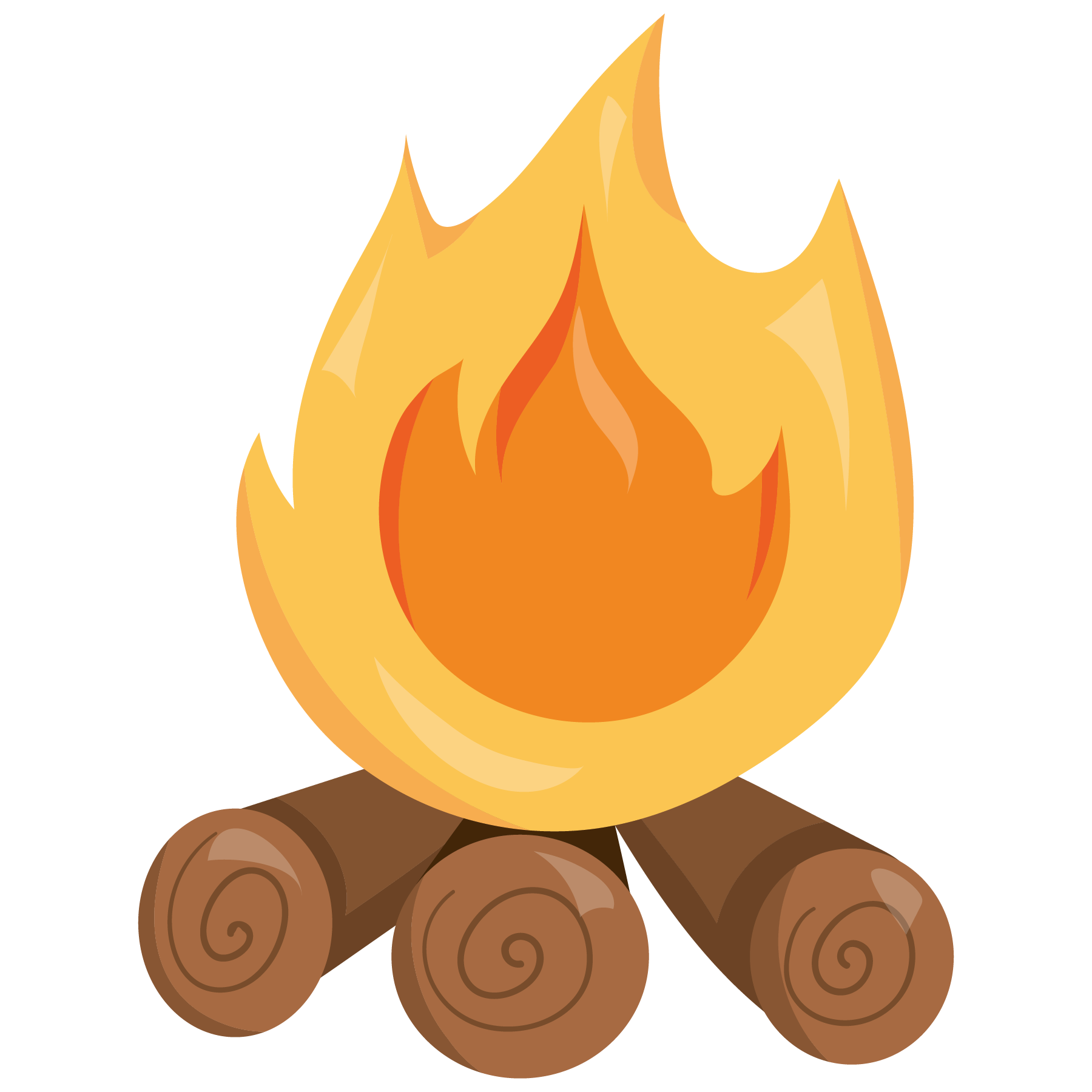 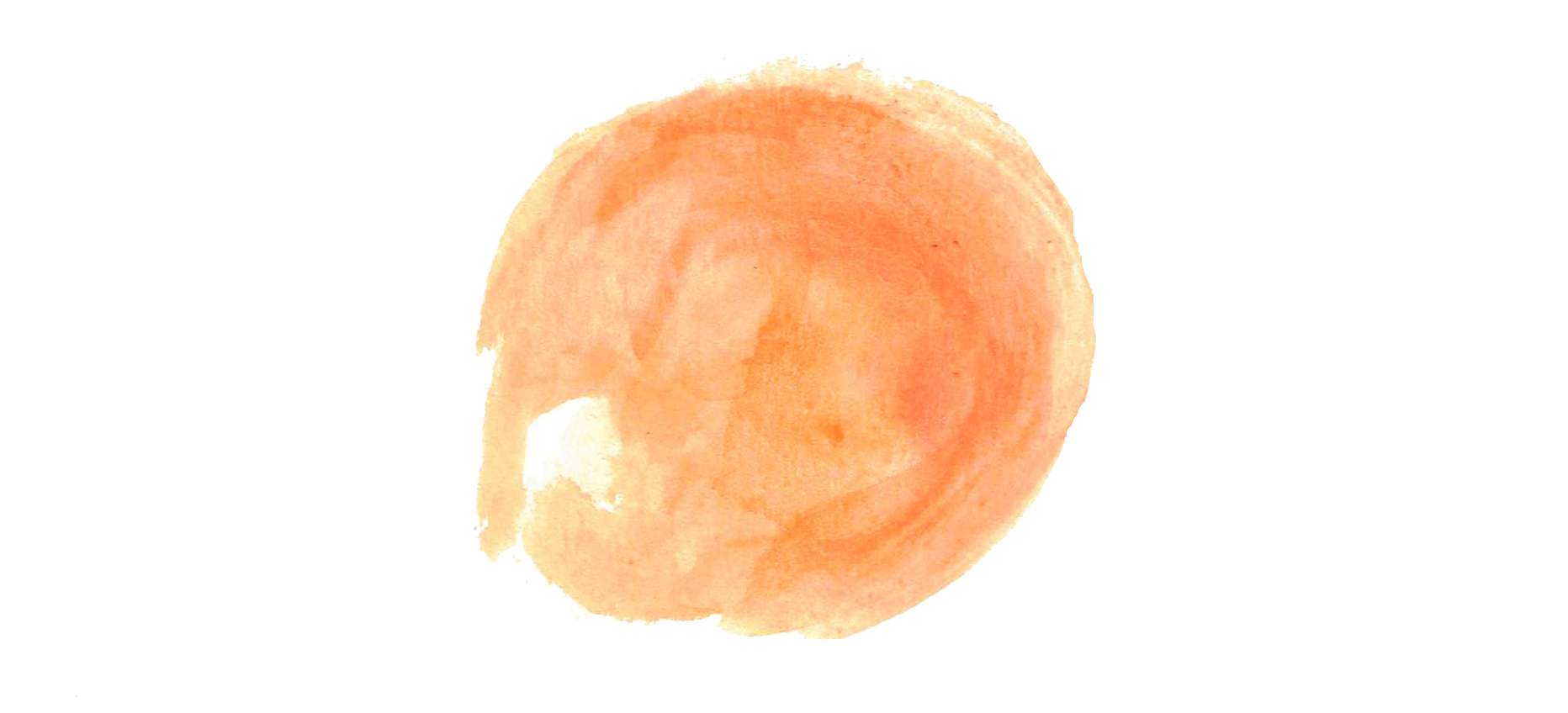 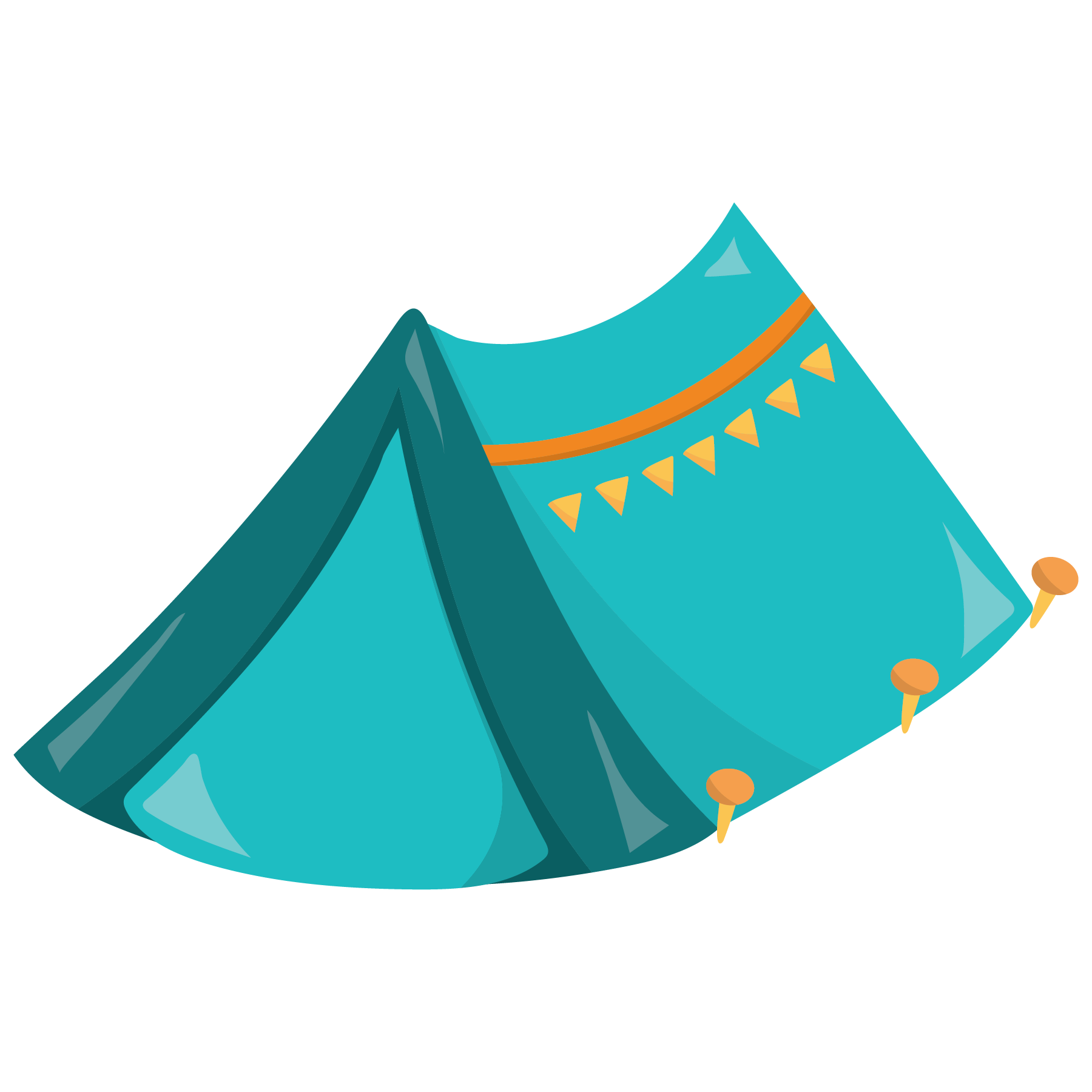 ©www.thecurriculumcorner.com
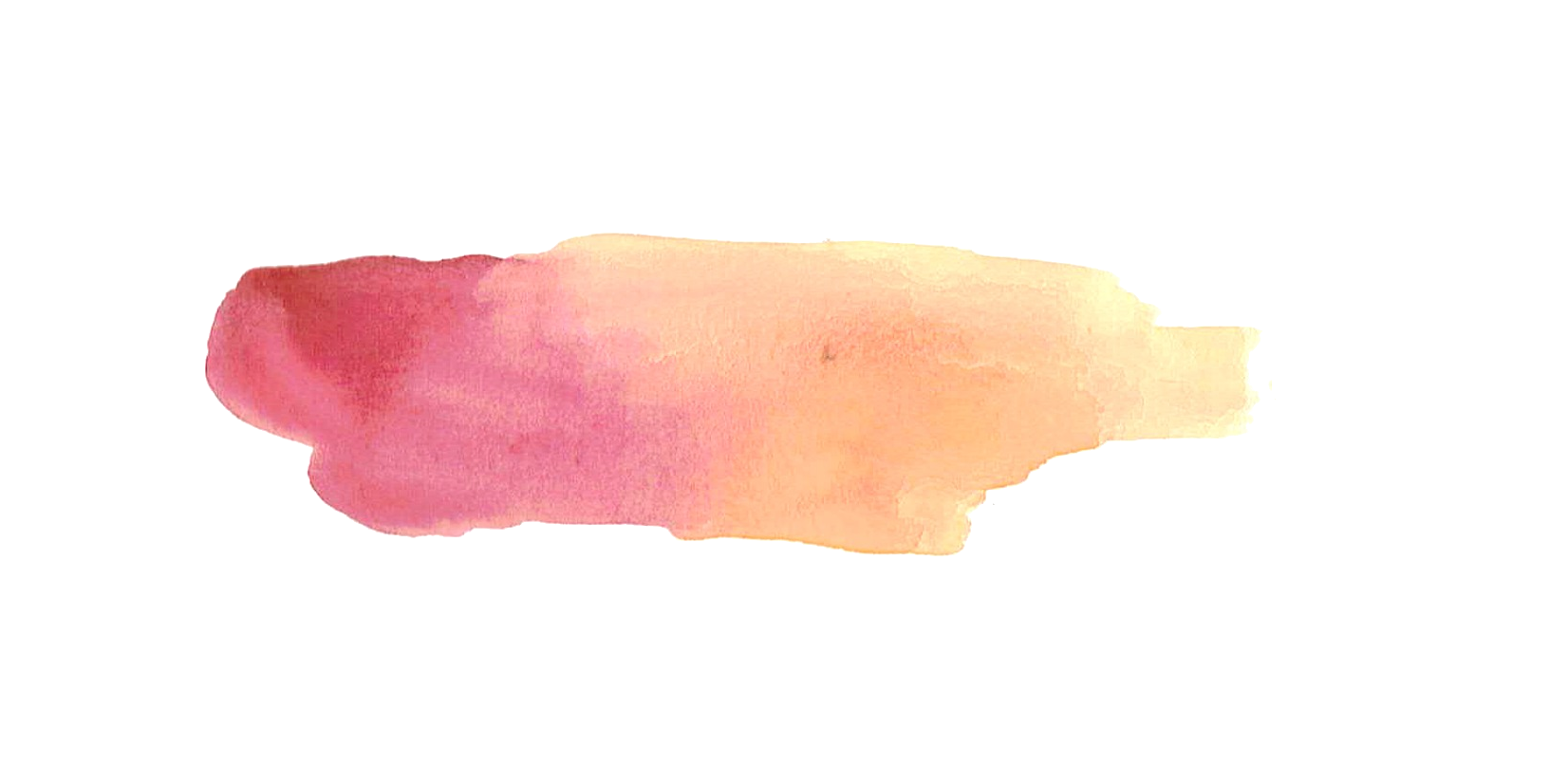 Student Contact Information
Teacher:  ________________________  Year: ________
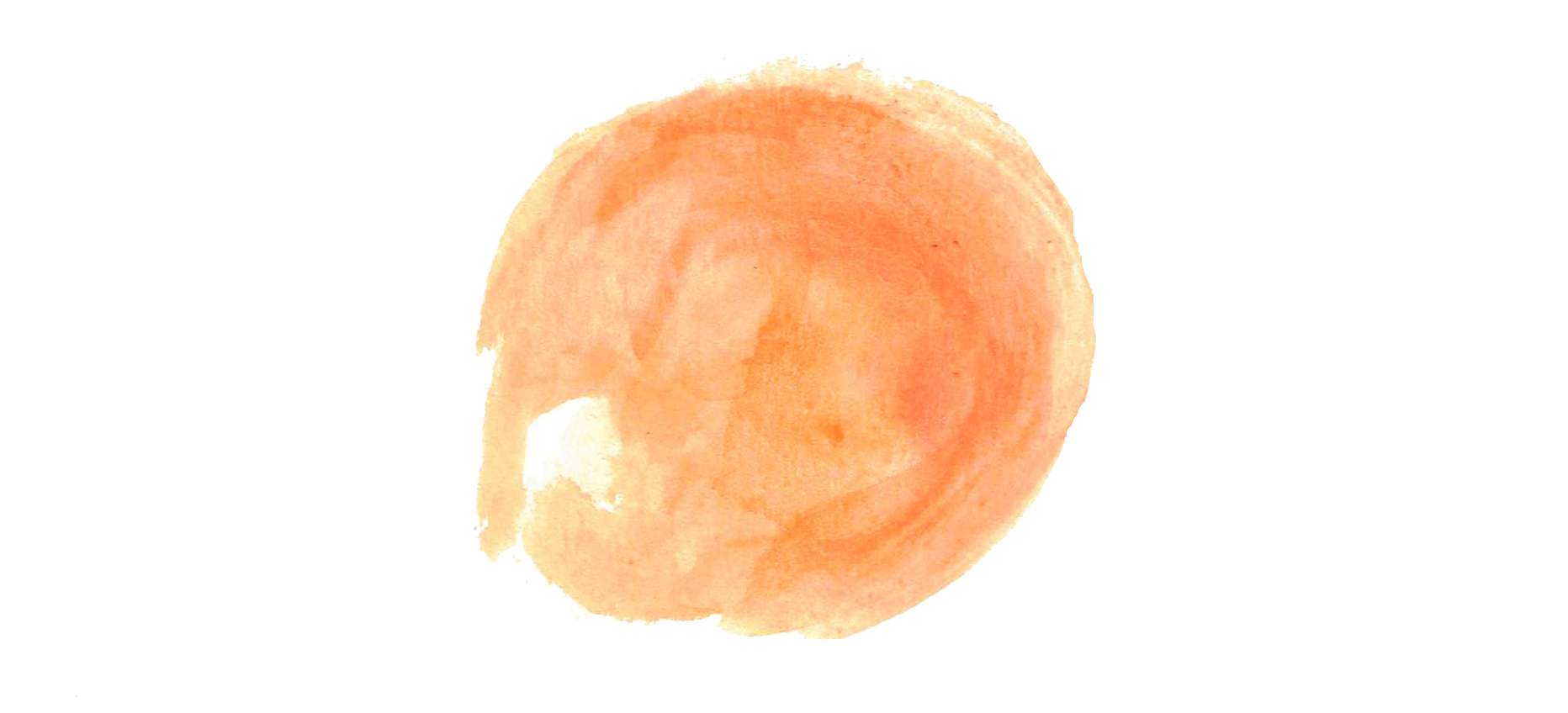 ©www.thecurriculumcorner.com
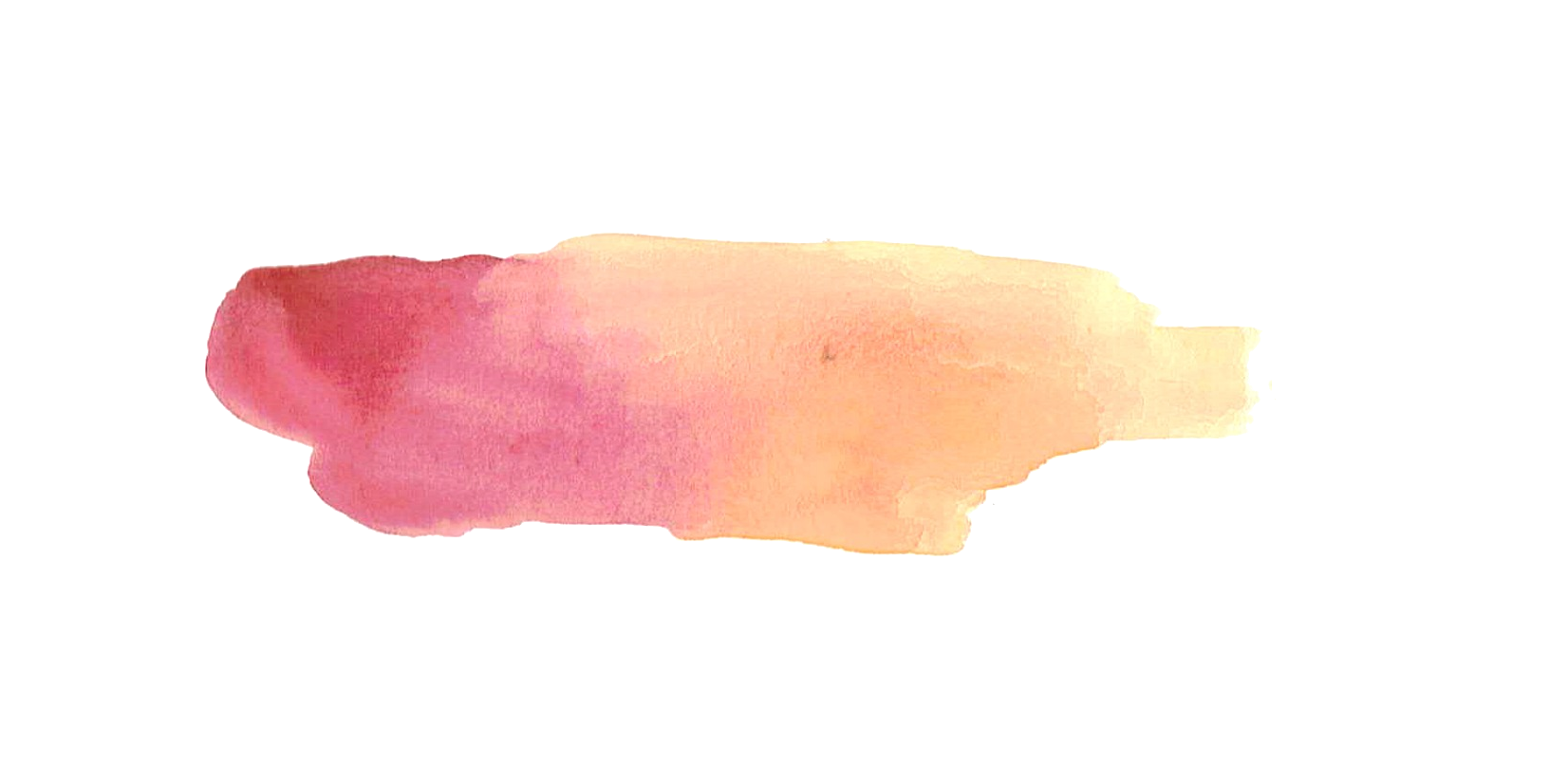 Student Contact Information
Teacher:  ________________________  Year: ________
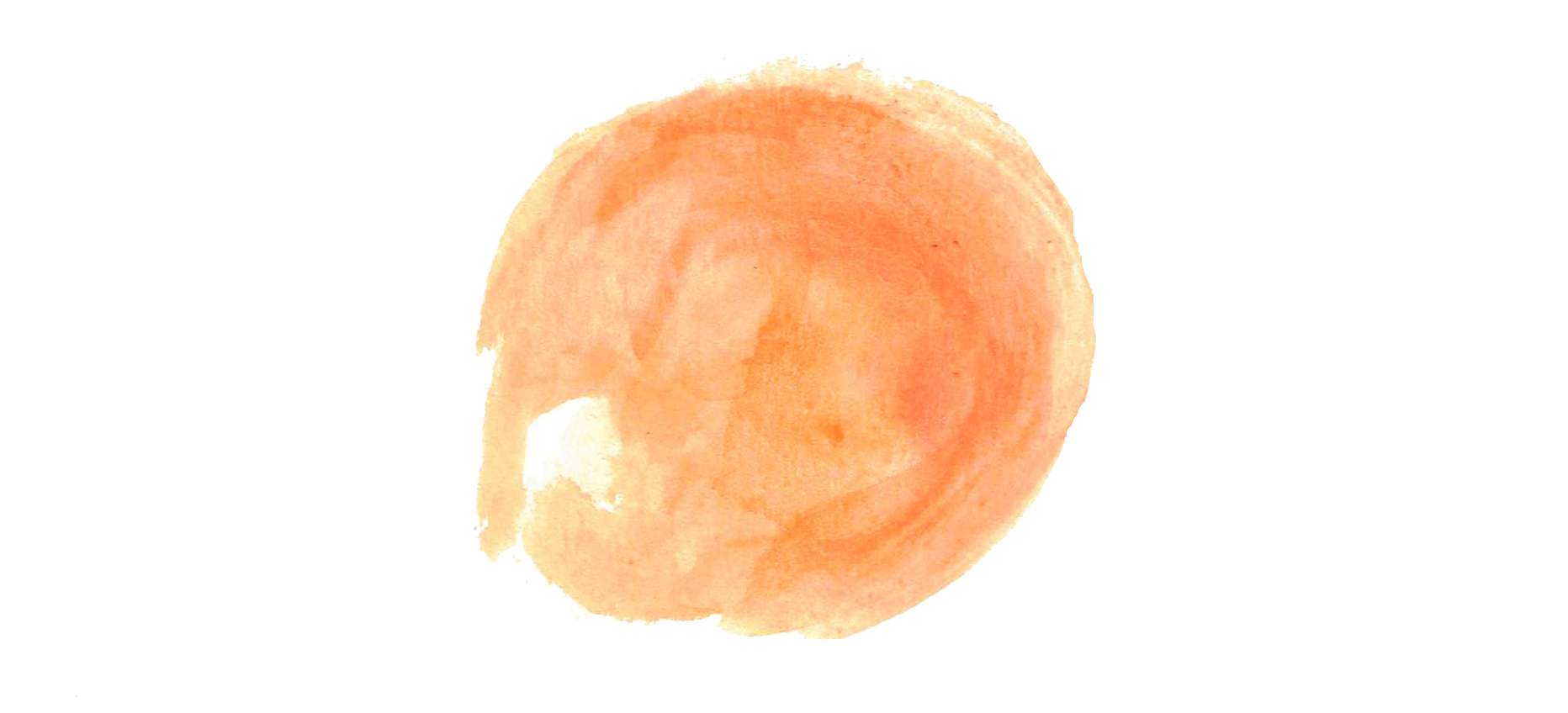 ©www.thecurriculumcorner.com
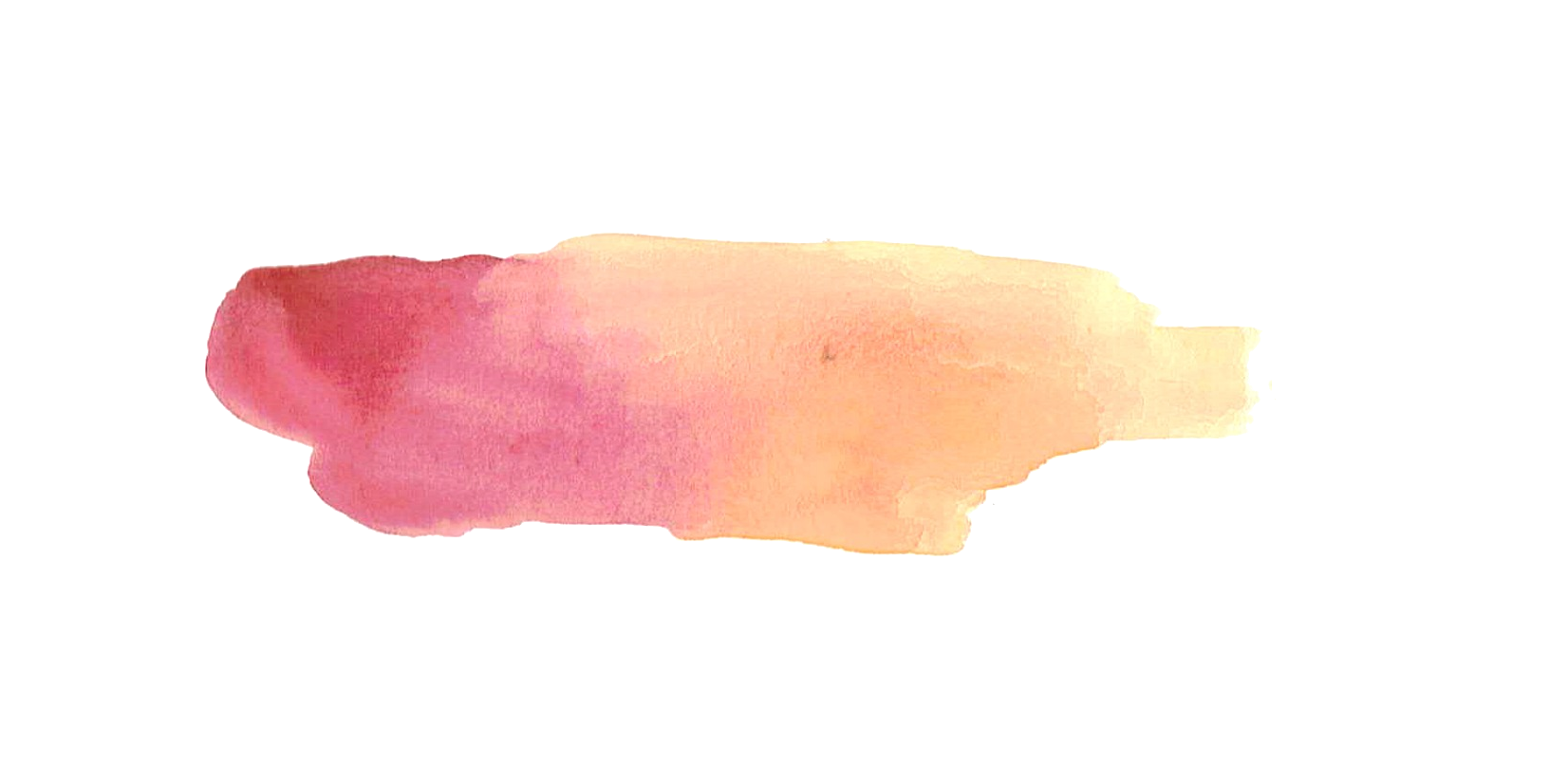 Student Contact Information
Teacher:  ________________________  Year: ________
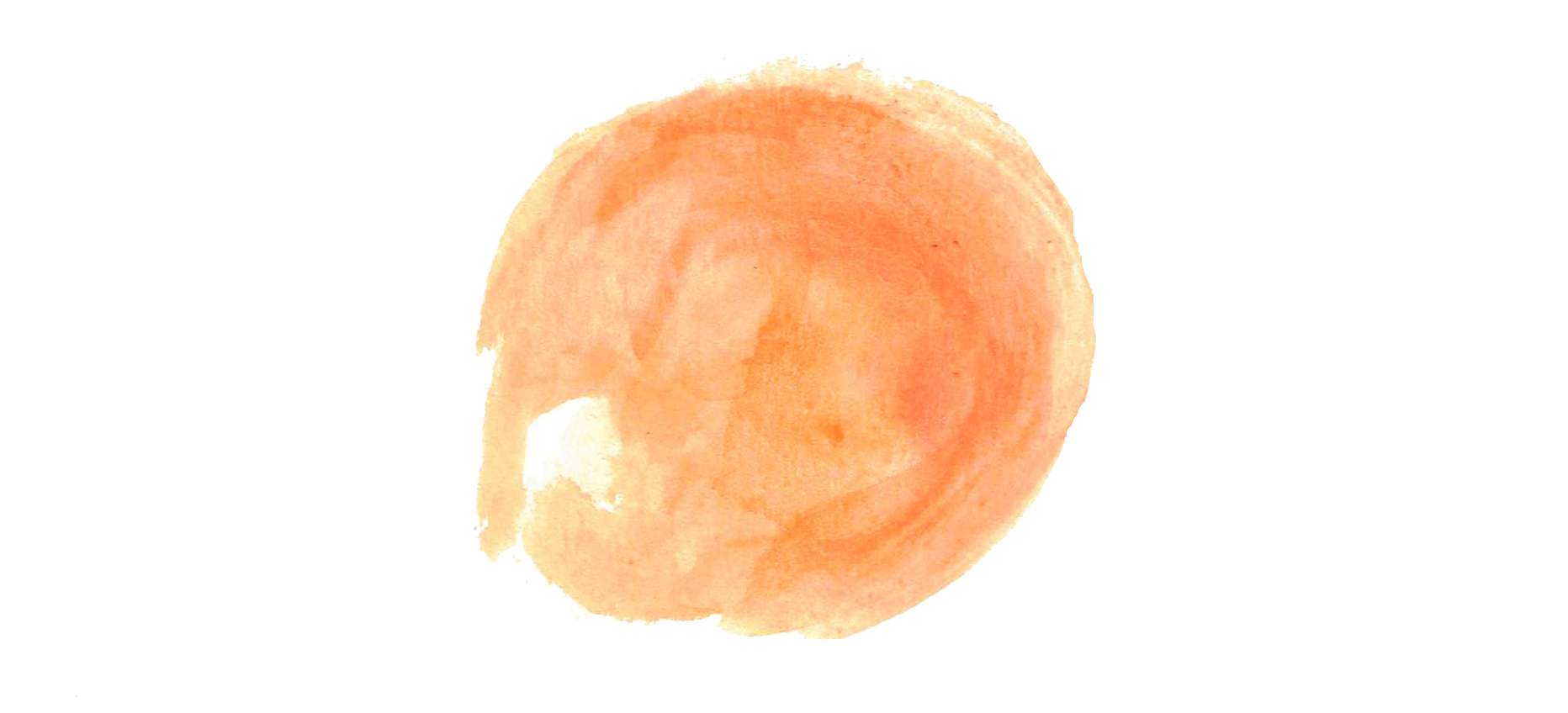 ©www.thecurriculumcorner.com
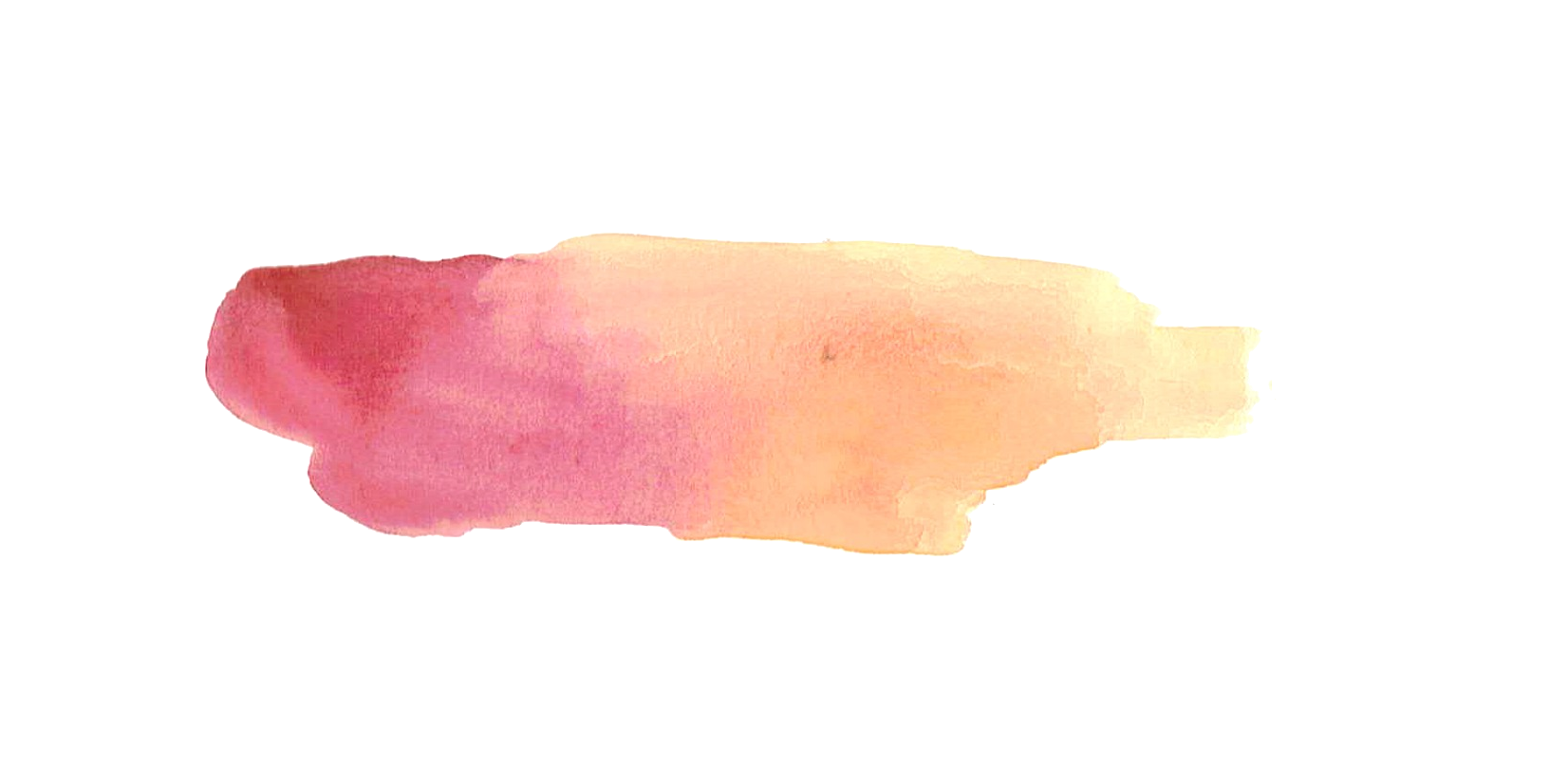 Student Contact Information
Teacher:  ________________________  Year: ________
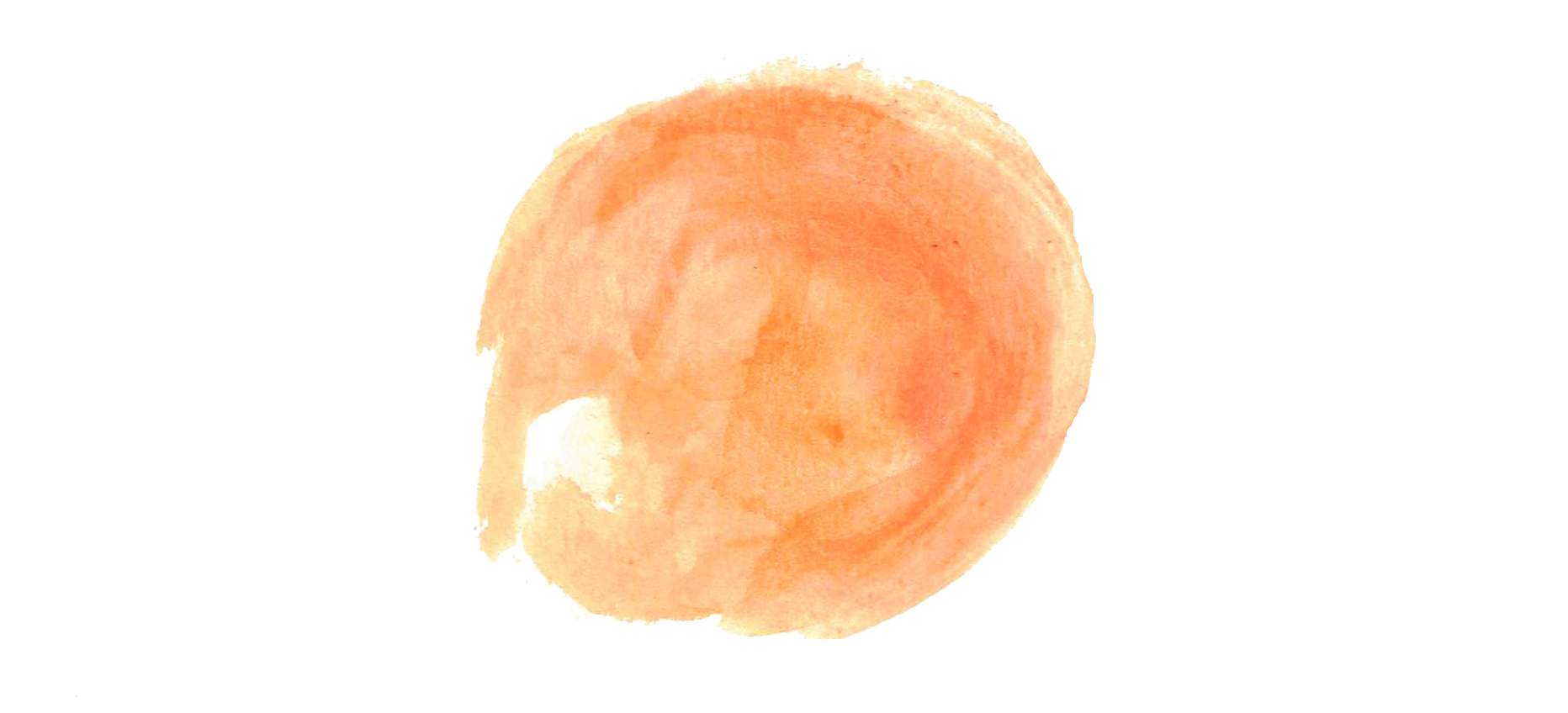 ©www.thecurriculumcorner.com
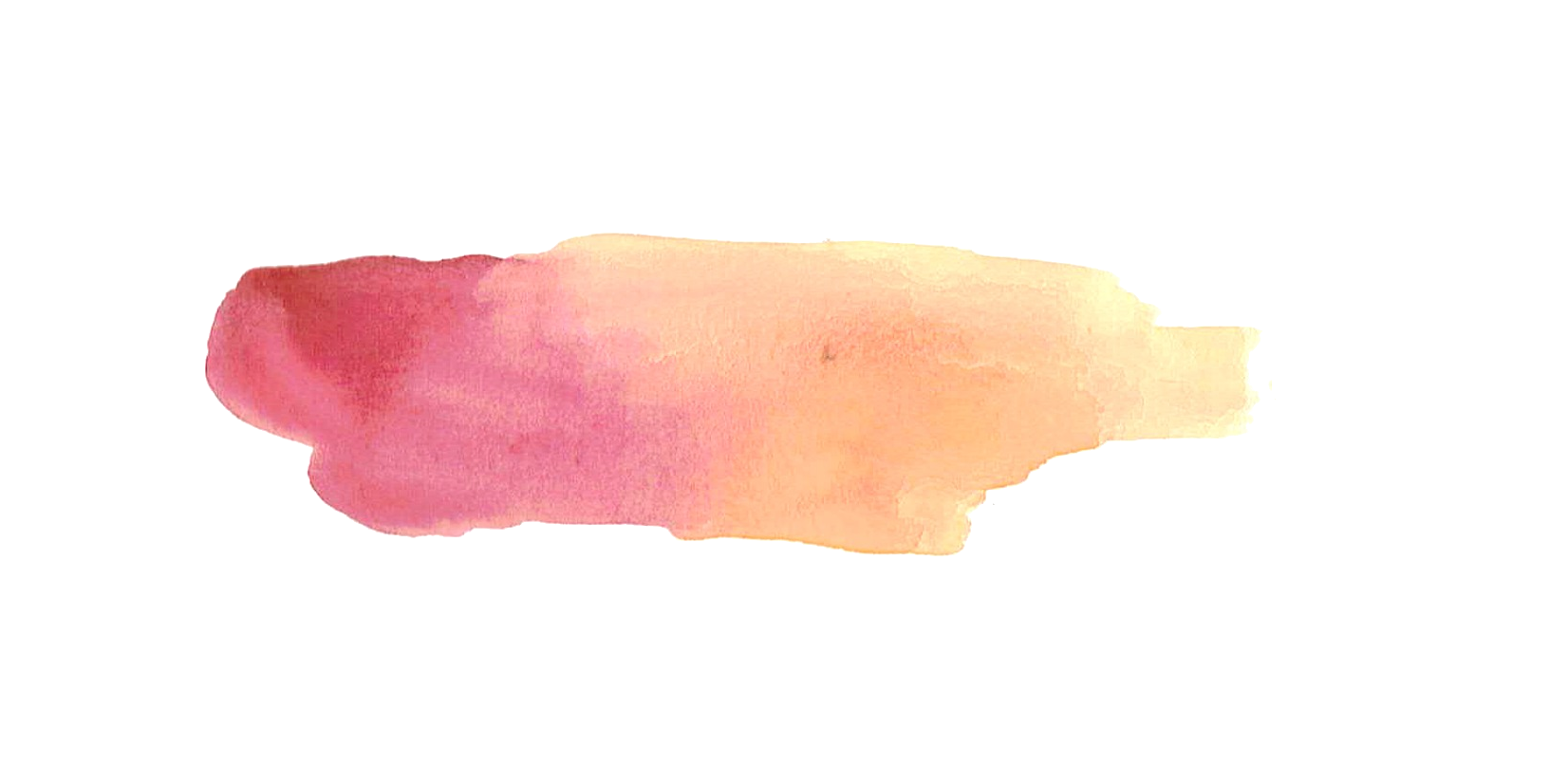 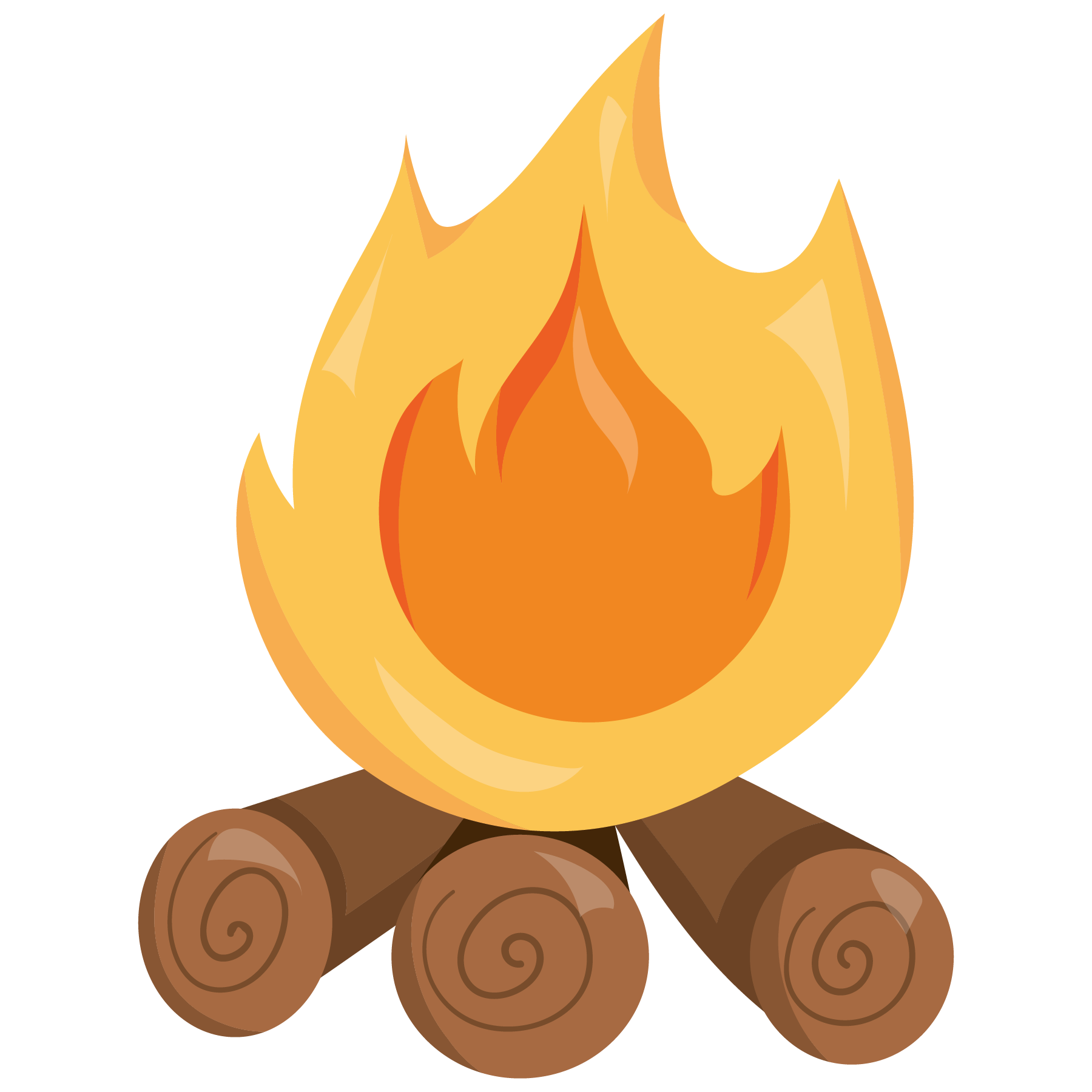 Student Contact Form
Student:
Contacts::
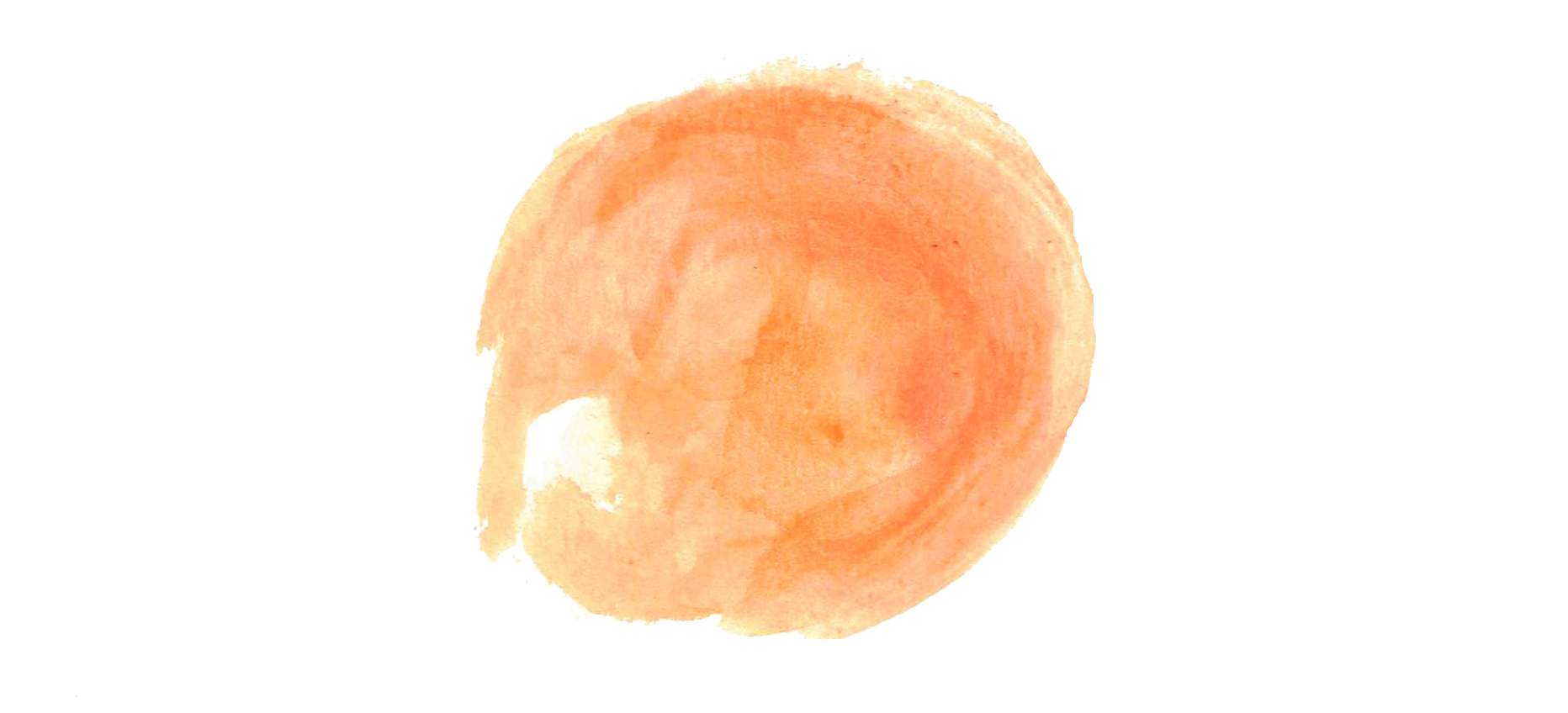 ©www.thecurriculumcorner.com
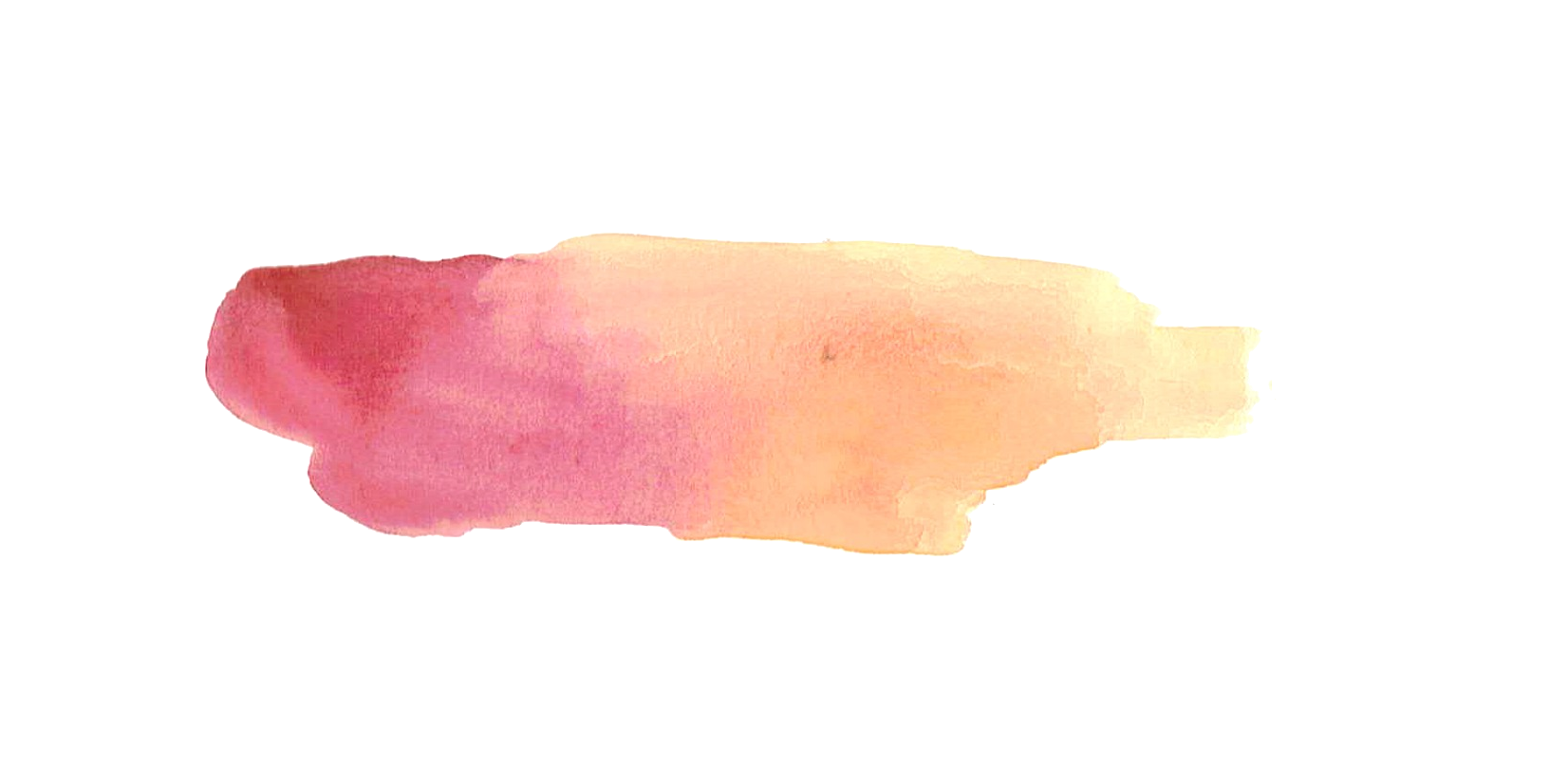 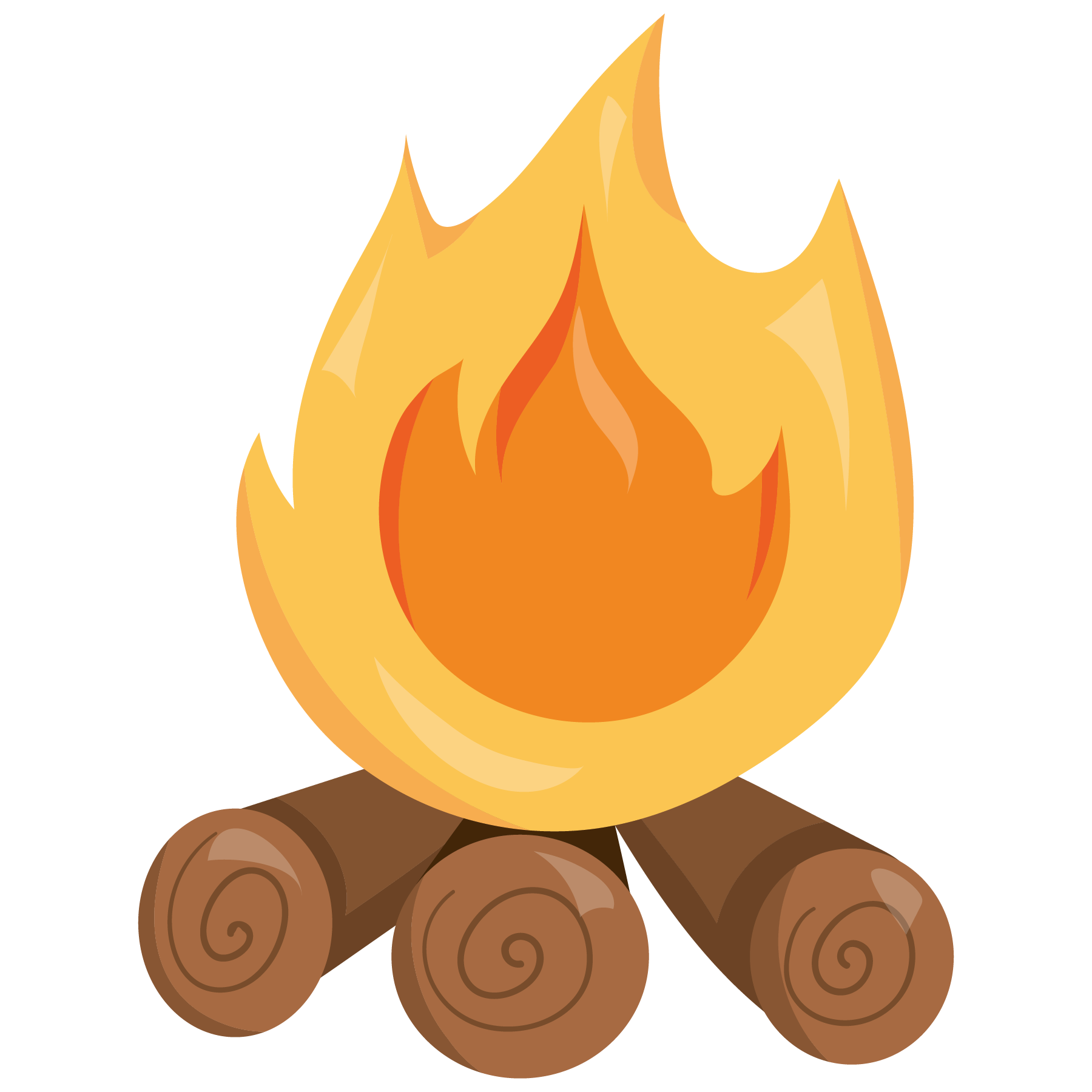 Transportation List
Teacher:
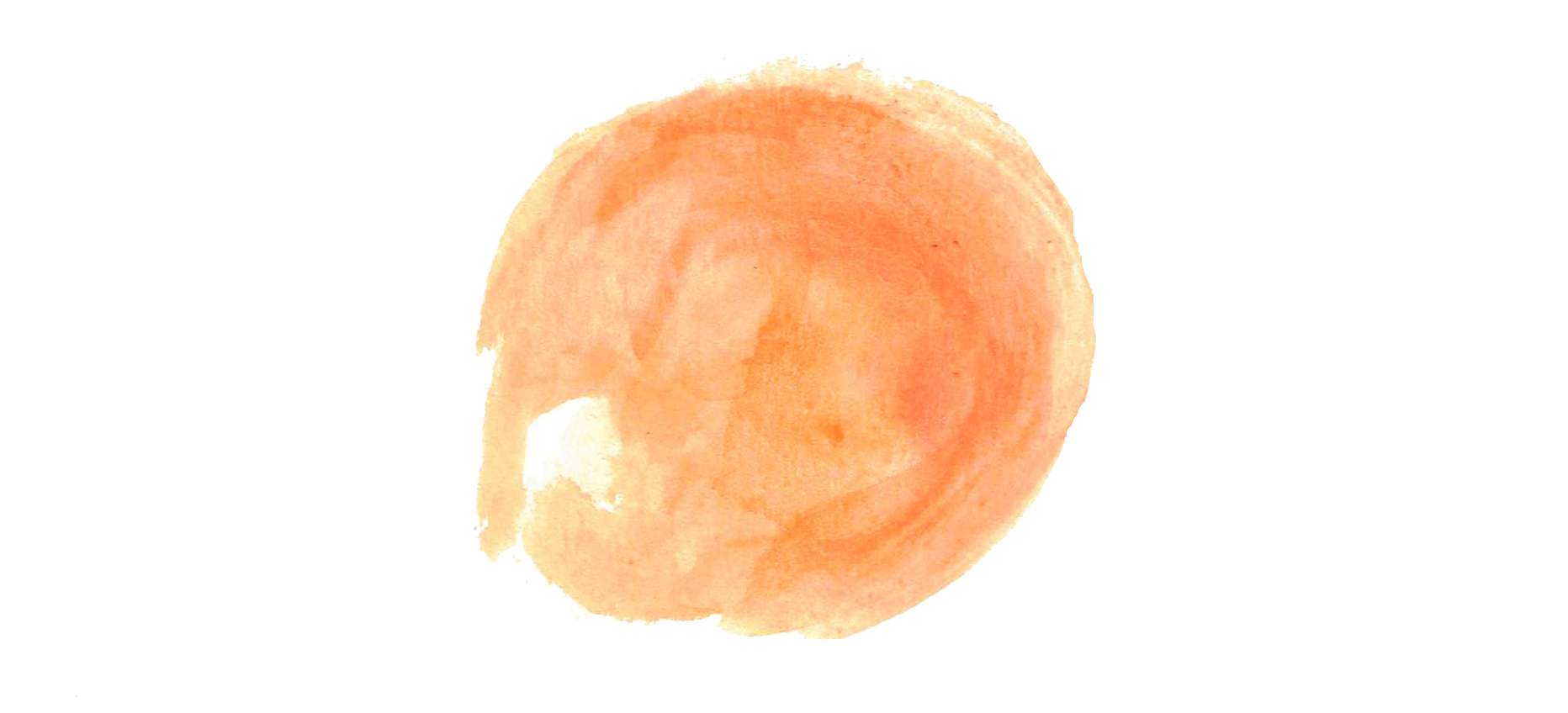 ©www.thecurriculumcorner.com
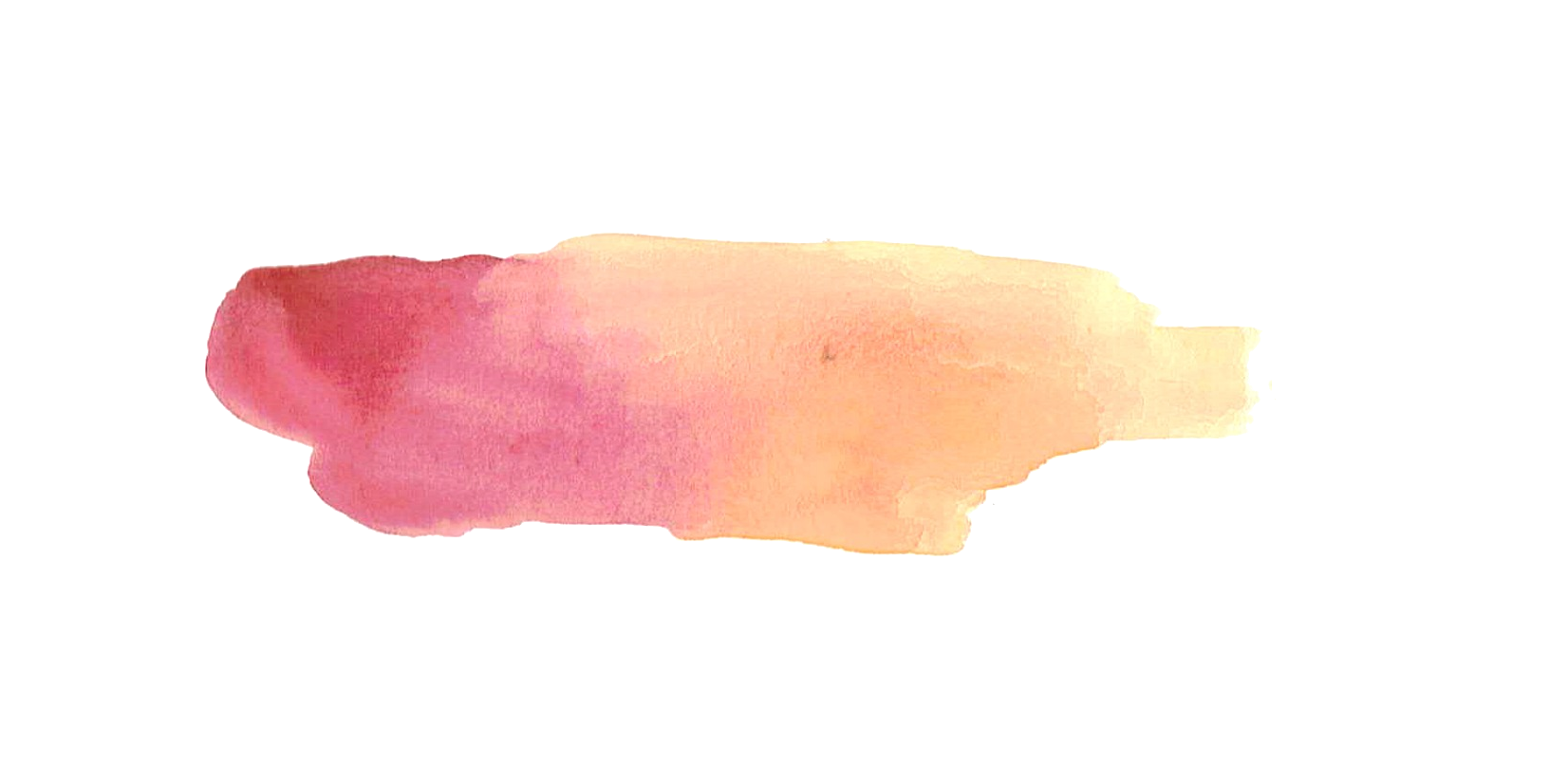 Teacher:
Transportation List
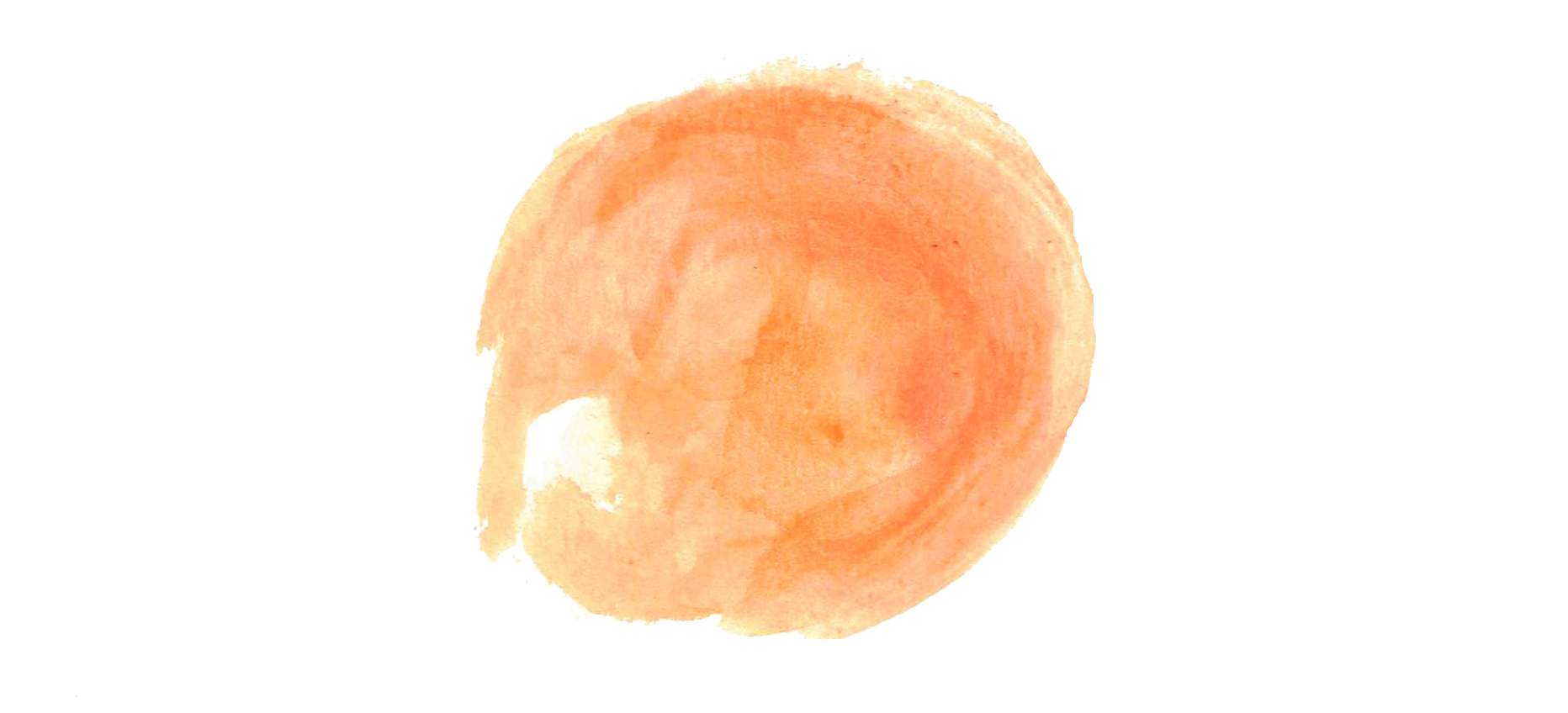 ©www.thecurriculumcorner.com
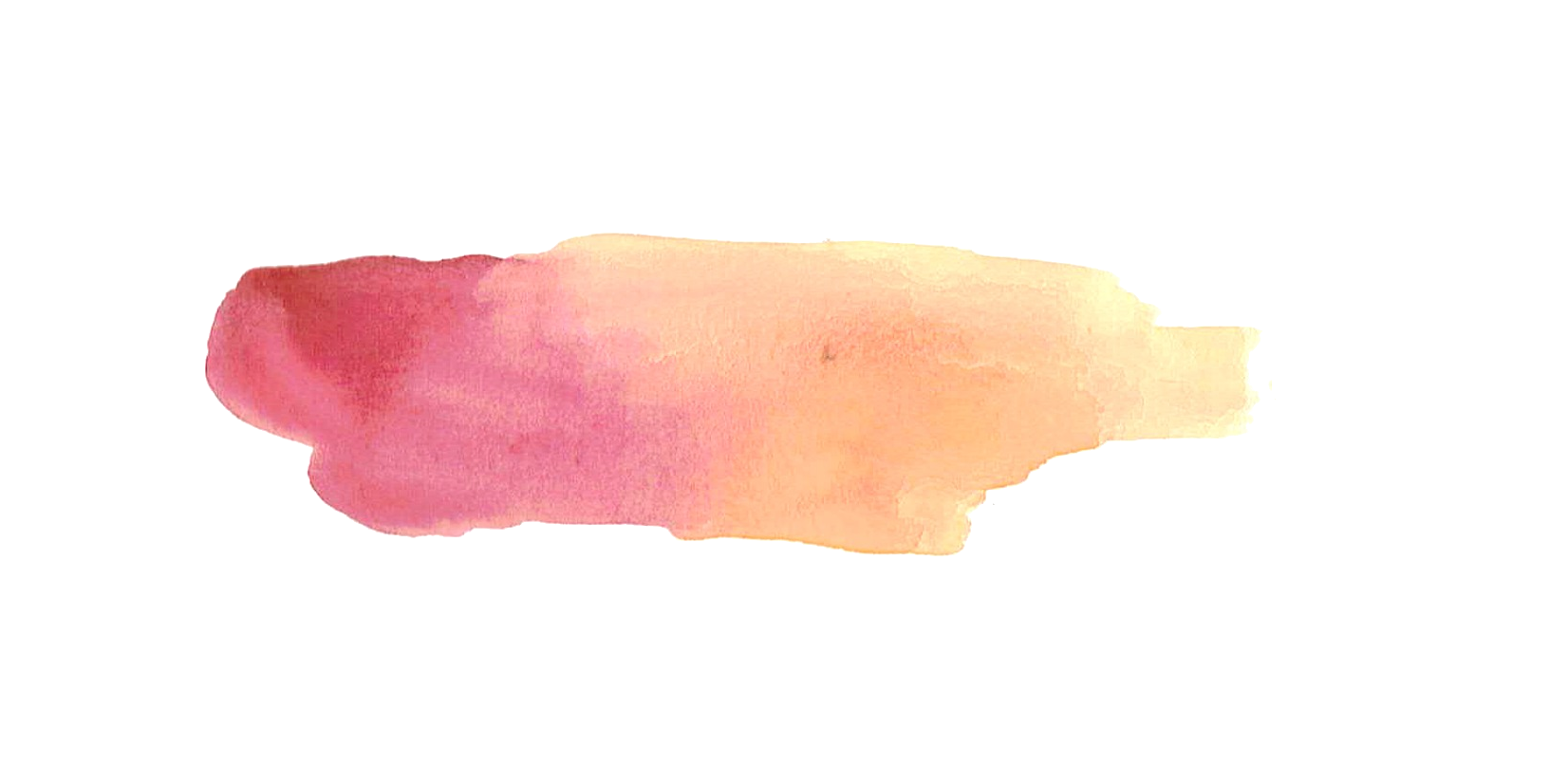 Class Birthdays
Teacher:
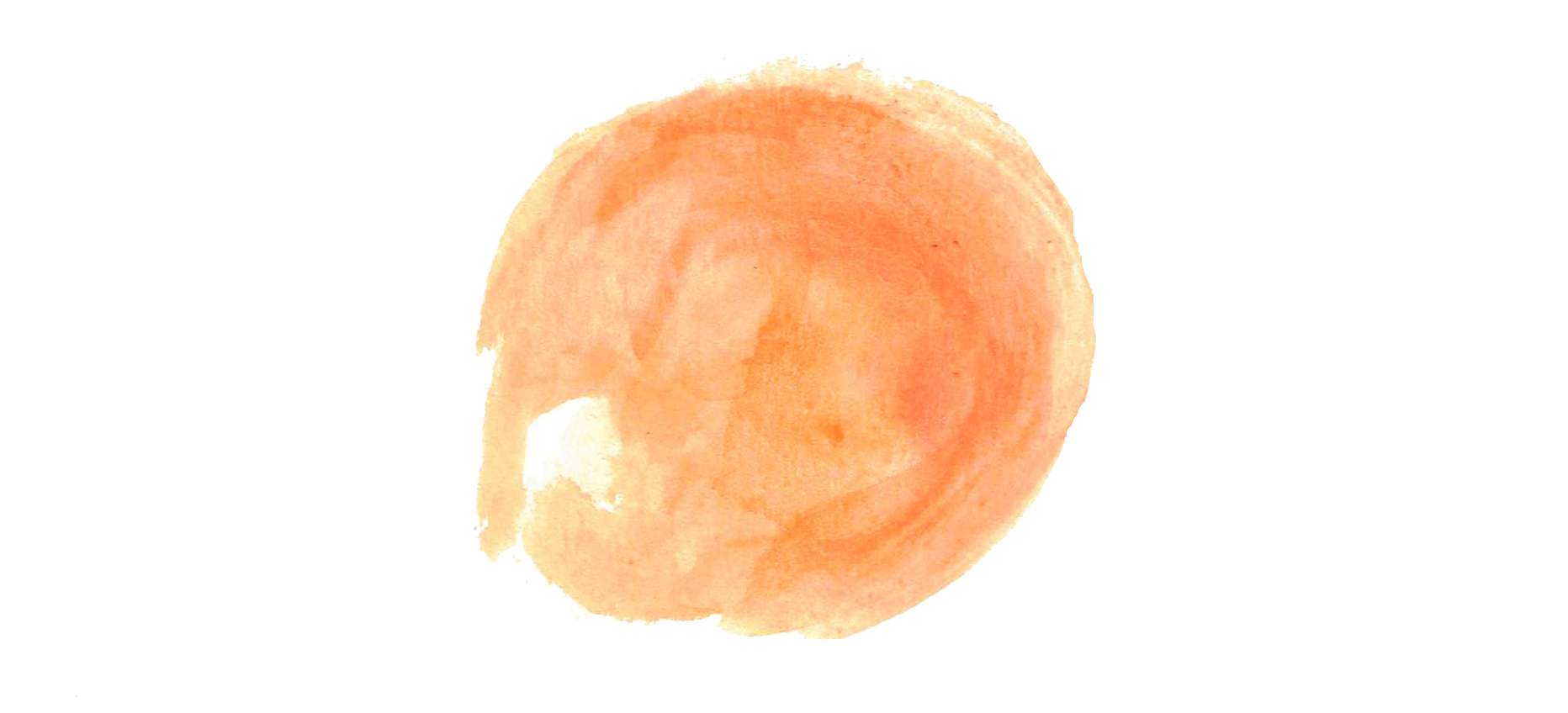 ©www.thecurriculumcorner.com
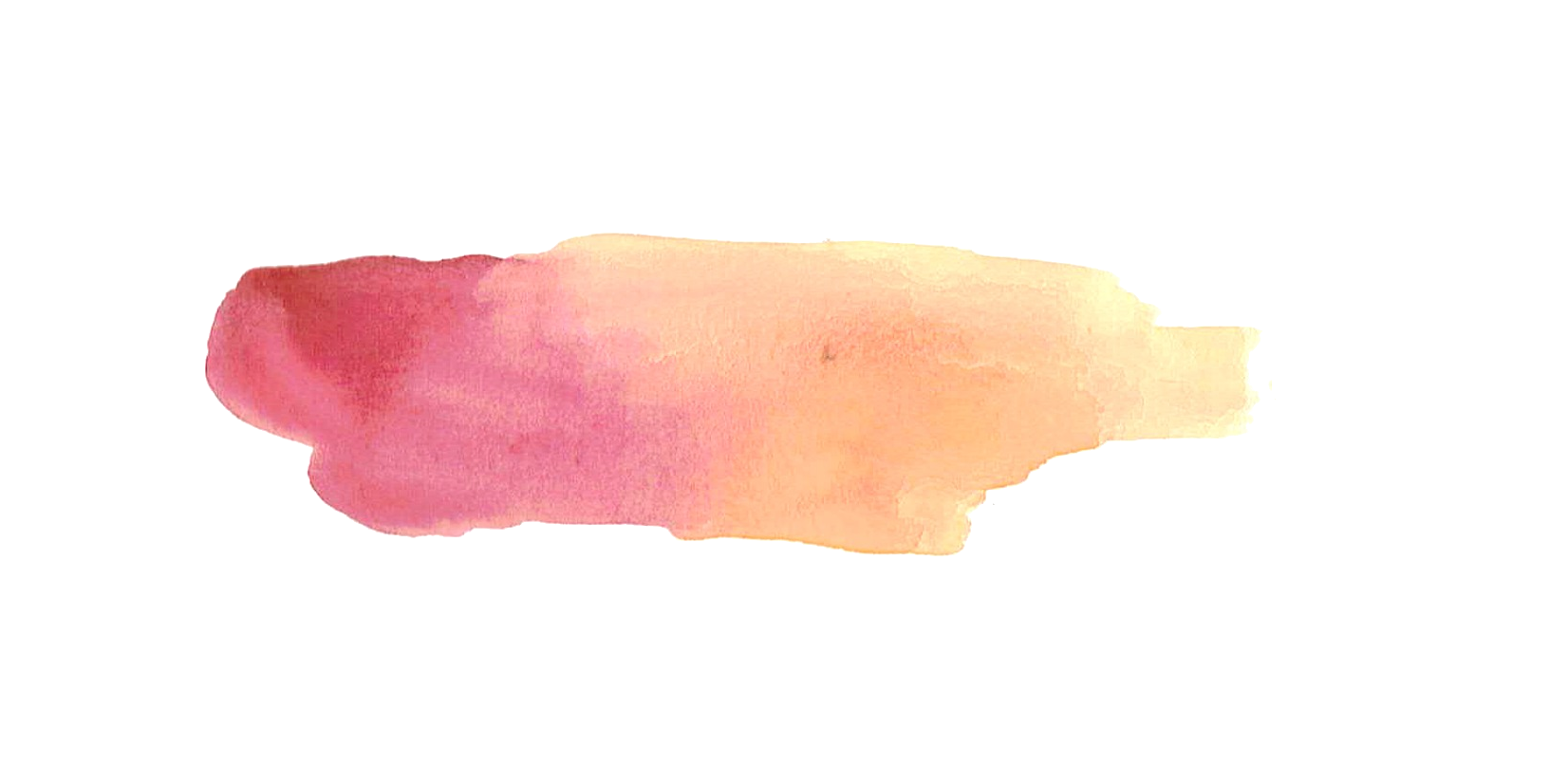 Class Birthdays
Teacher:
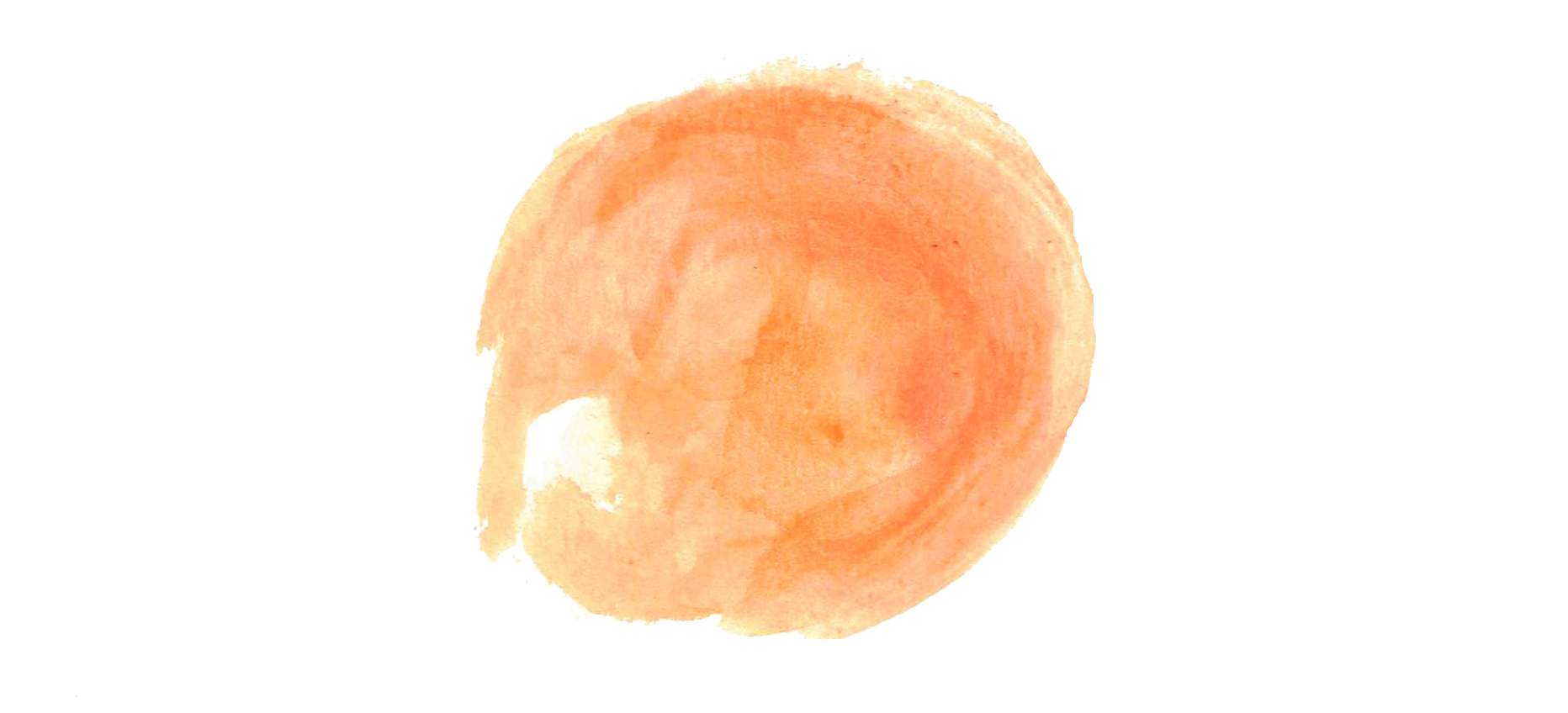 ©www.thecurriculumcorner.com
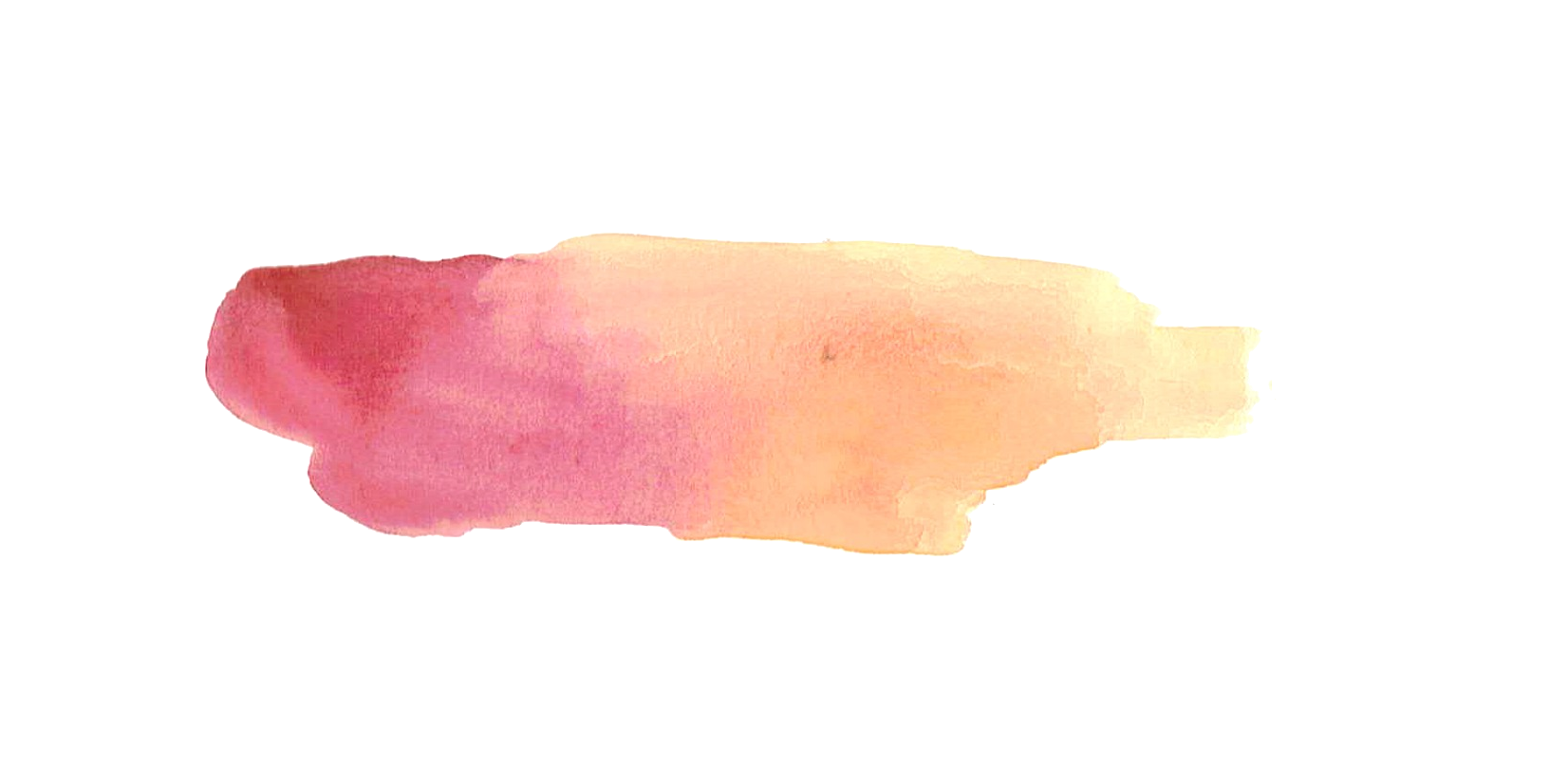 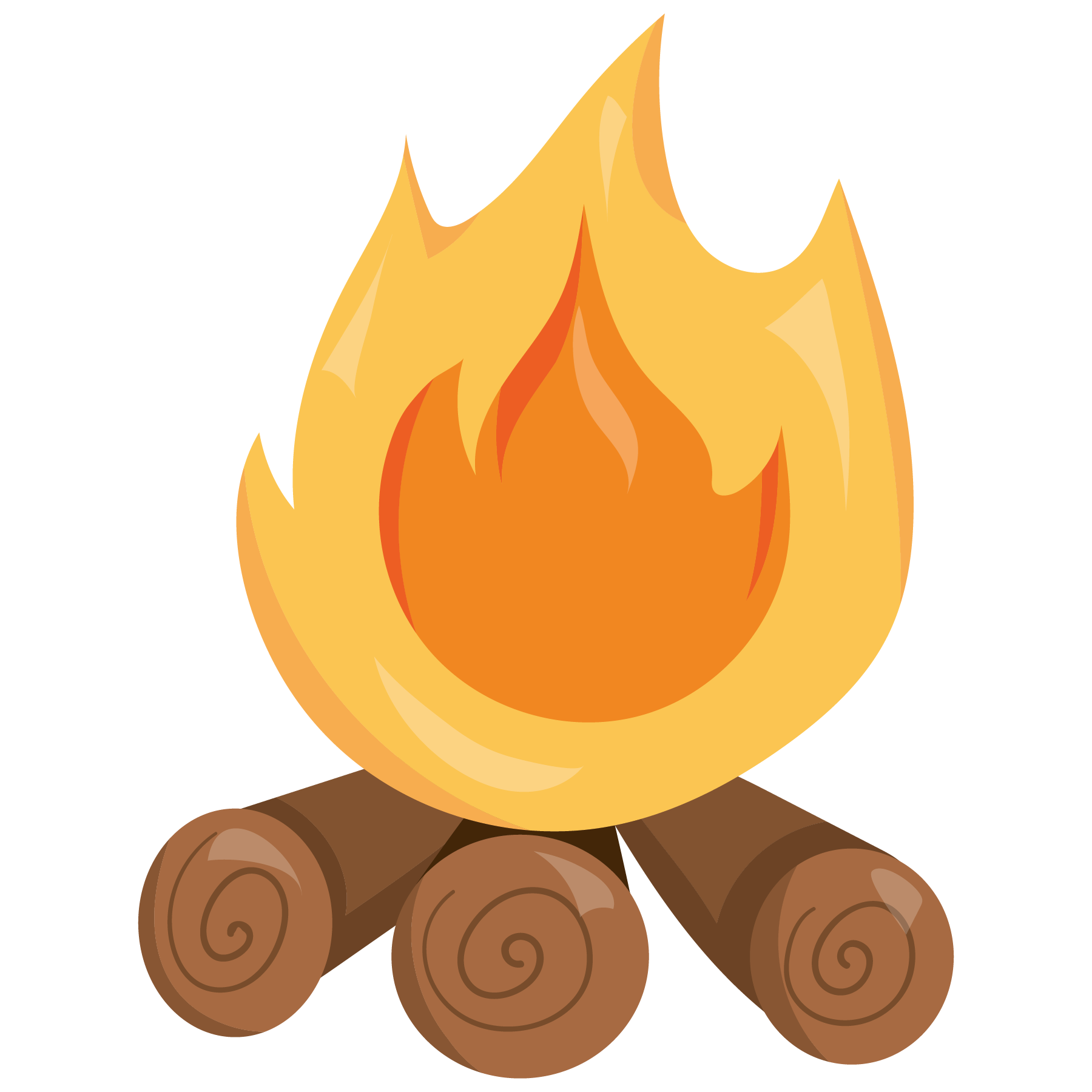 Class Birthdays
Teacher:
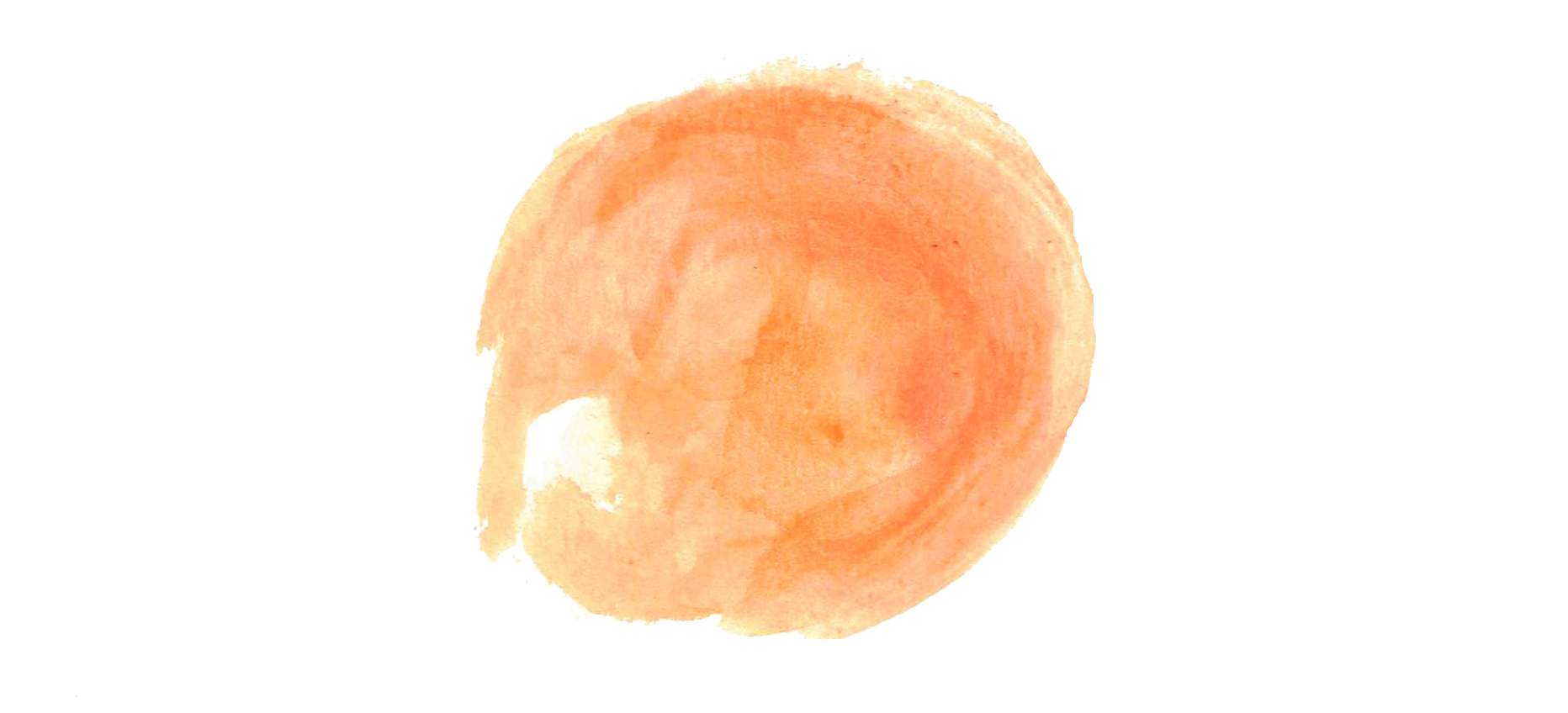 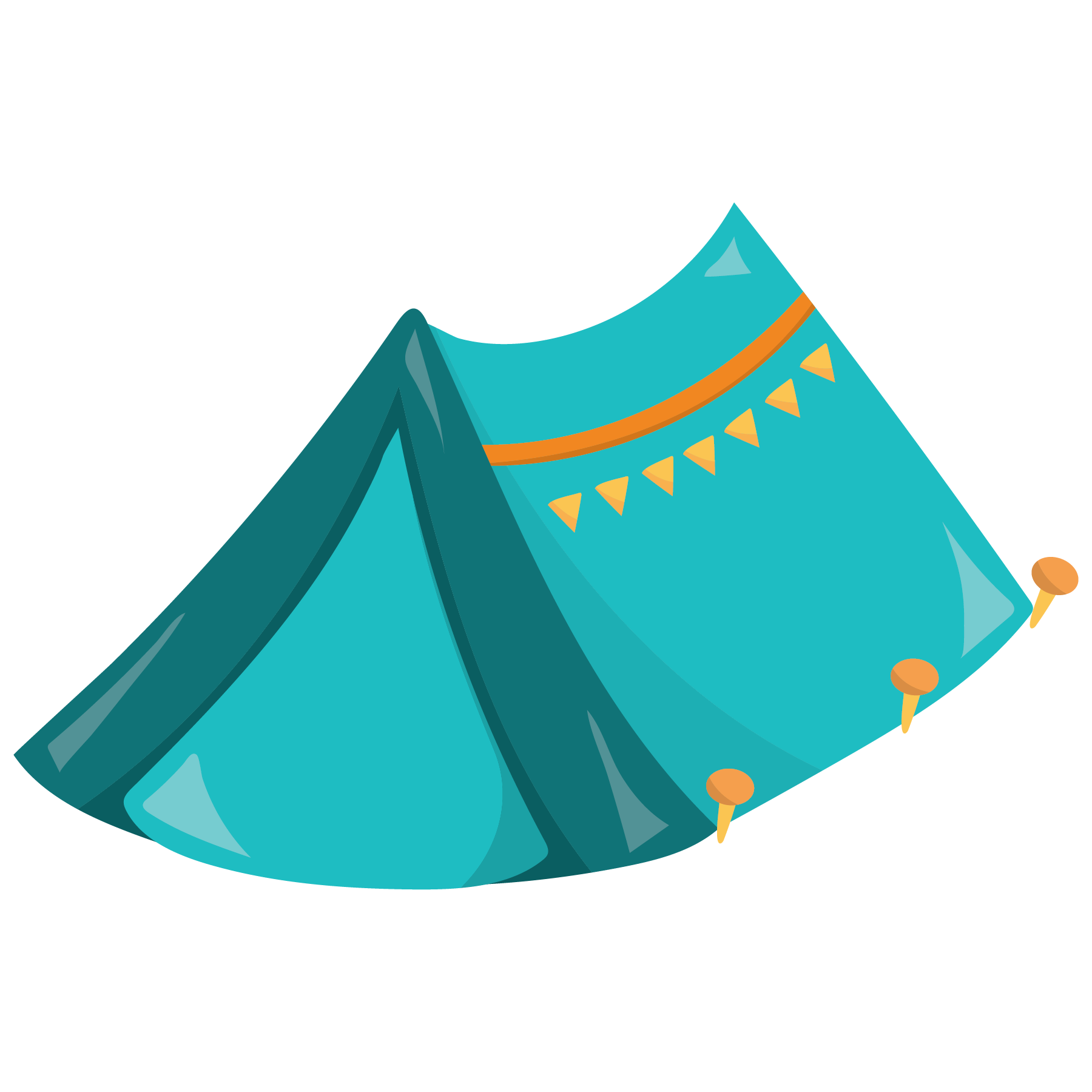 ©www.thecurriculumcorner.com
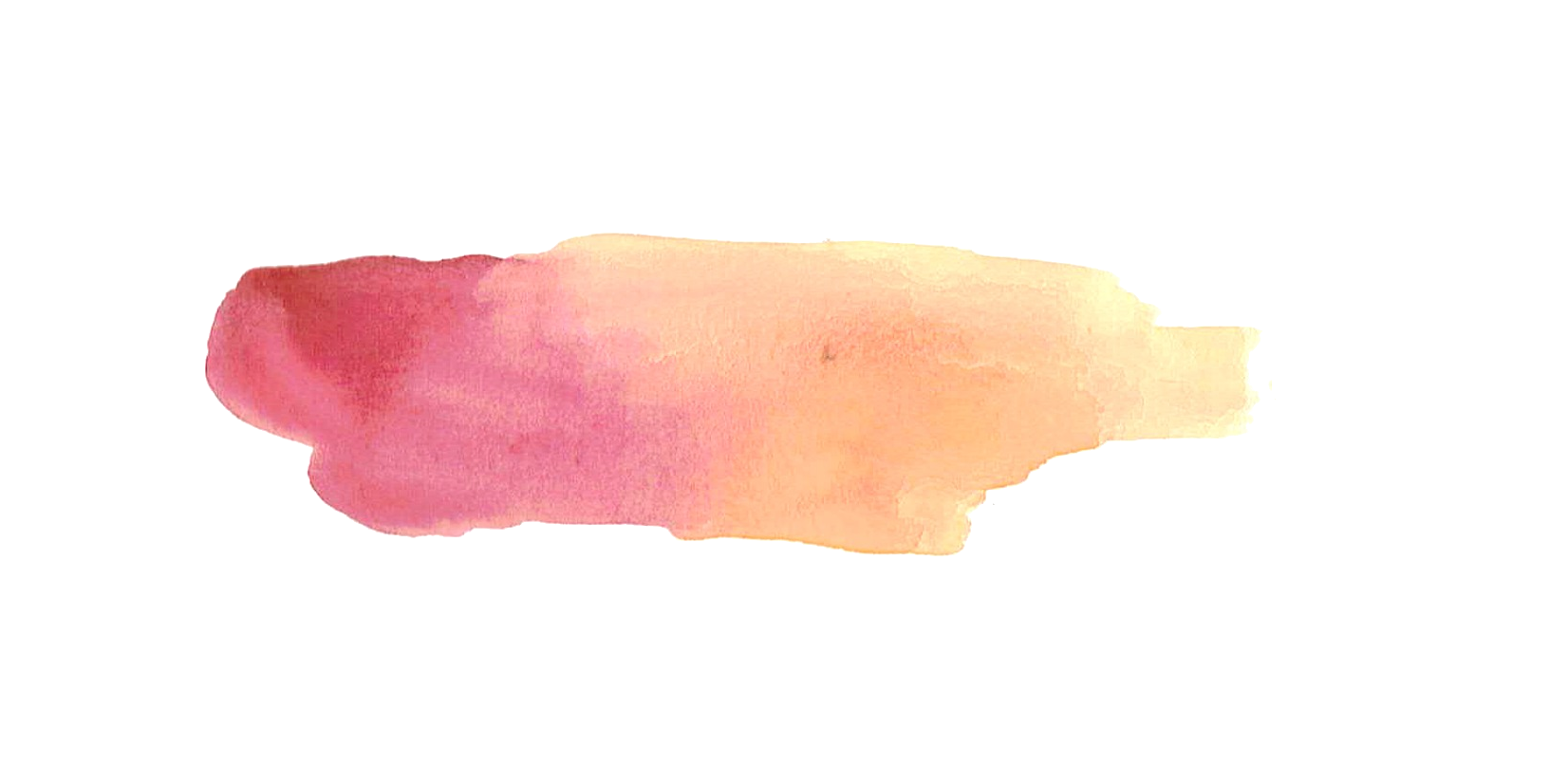 Assignment Check
Subject:
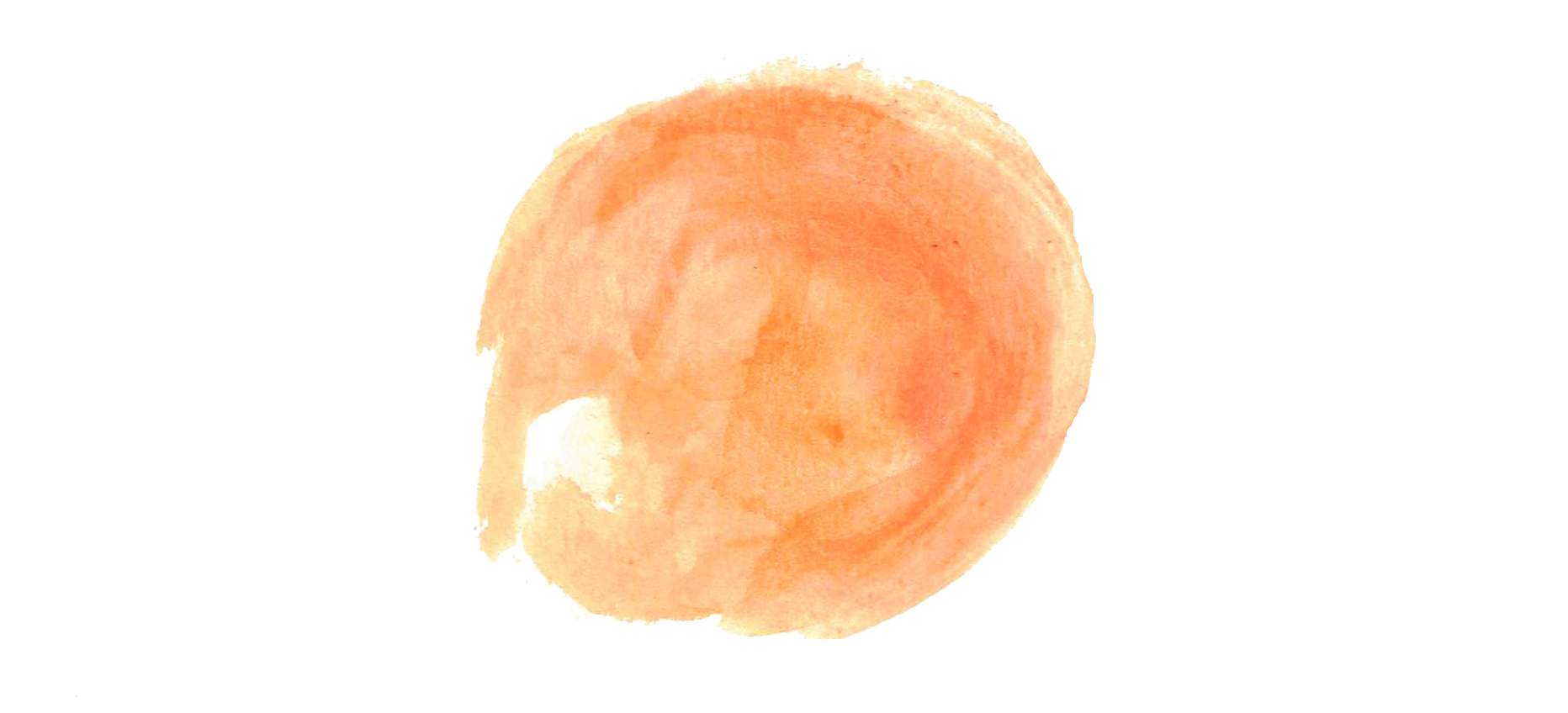 ©www.thecurriculumcorner.com
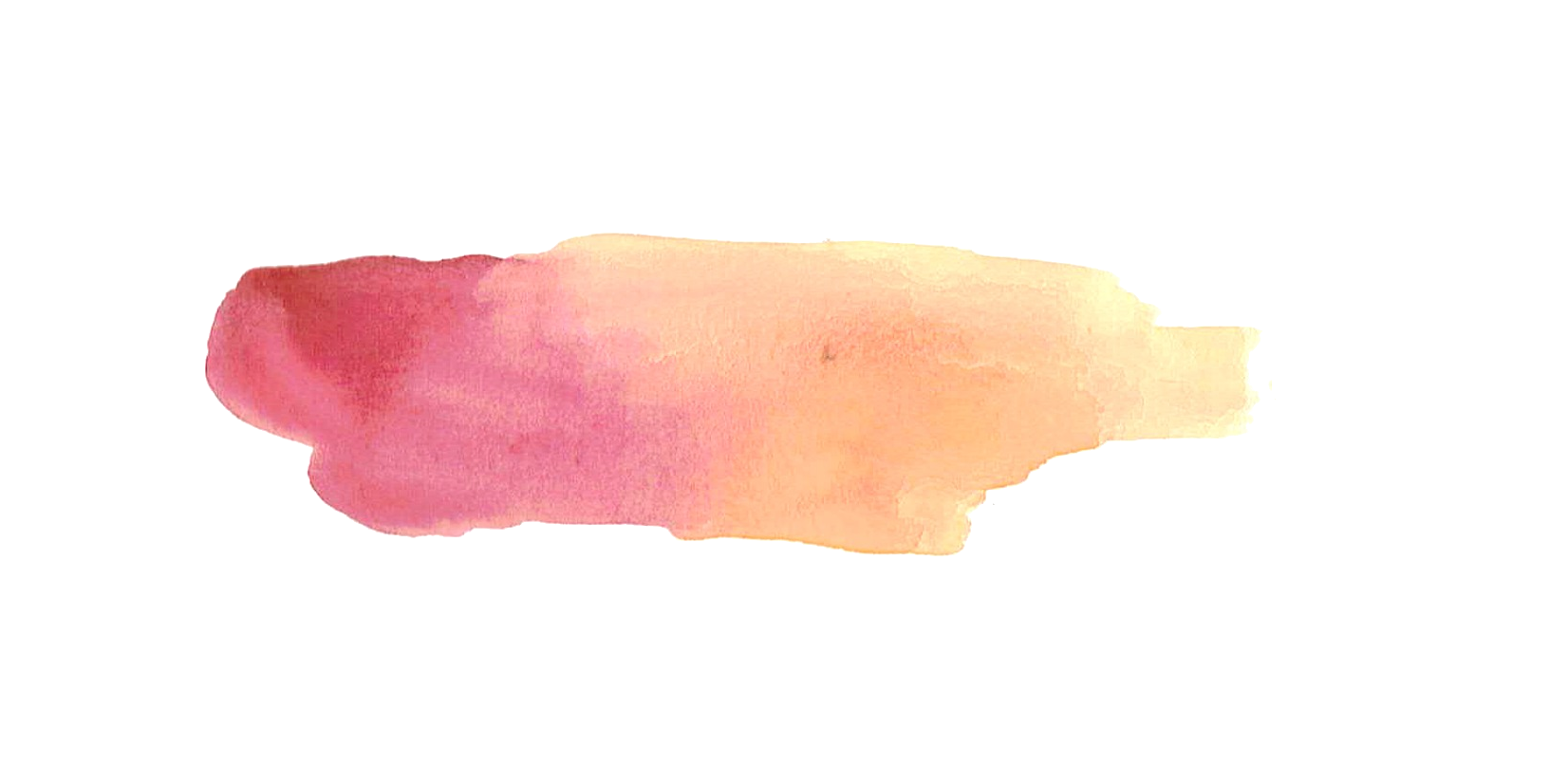 Teacher:
Missing Assignments Log
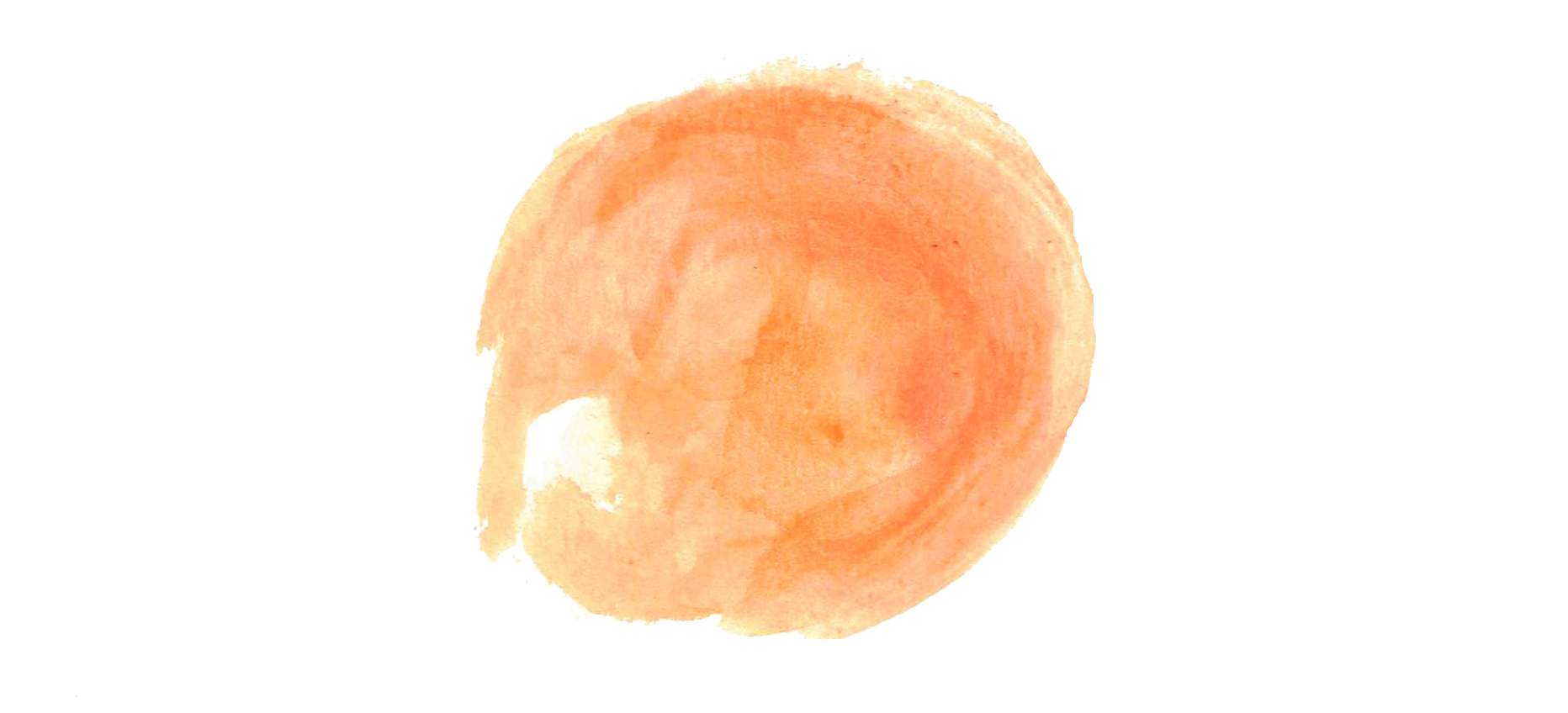 ©www.thecurriculumcorner.com
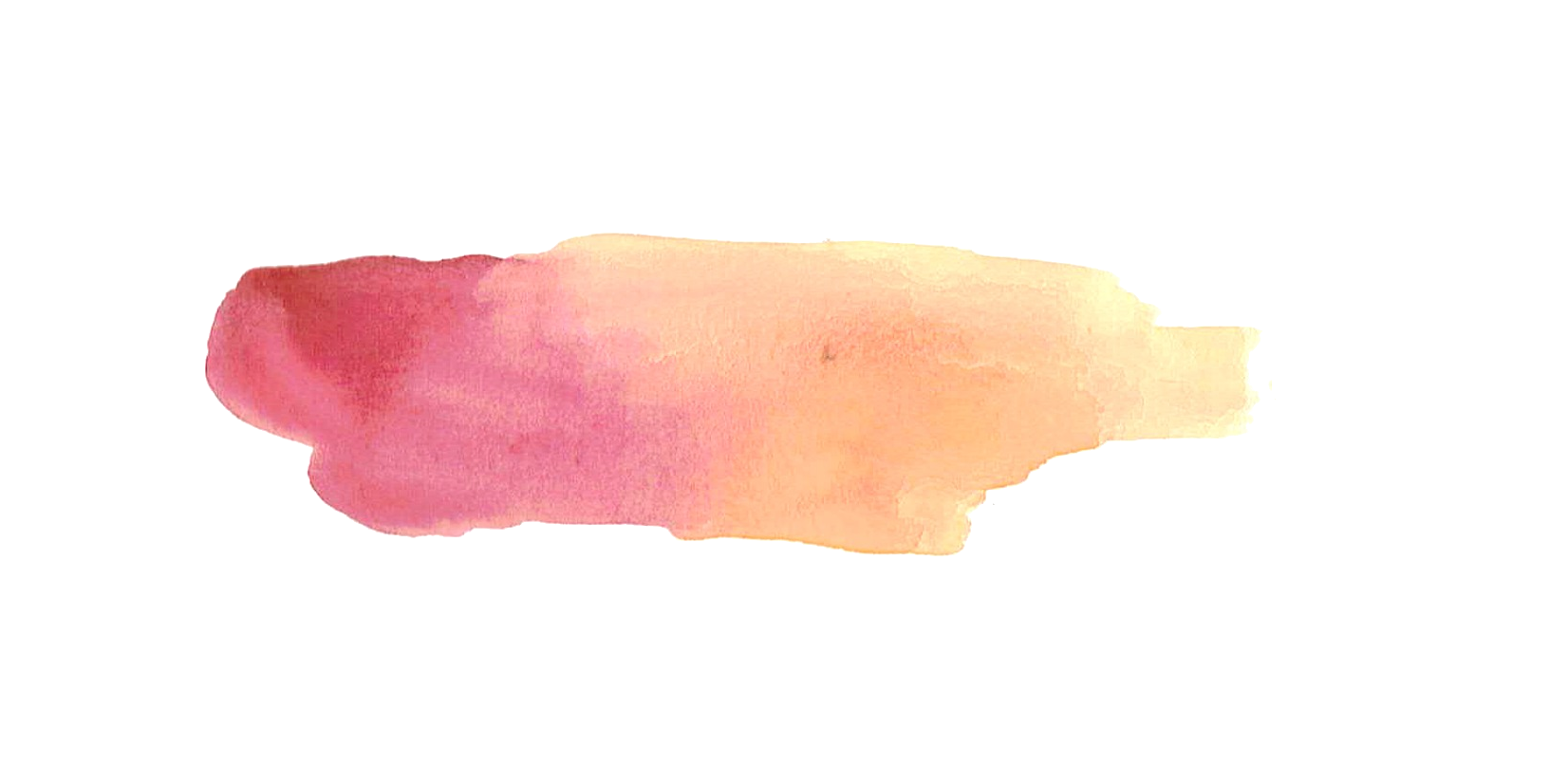 Student:
IEP at a Glance
Grade:  ______ Teacher:  _______________
Eligibility:  _____________________________
TOS: ___________________________________
Medical
Glasses:   Y  N
Seizures:  Y  N
Allergies:  Y N
Meds:  ____________
____________________
Notes:
Supports
SLP      OT      PT
Assistive Tech
Transportation
Behavior Plan     Y      N
Notes:
Strengths
Areas of Need
Suggested Interventions
Parent Contact:
Name:  ________________________
Number:  ______________________
E-mail:  _______________________
Other:
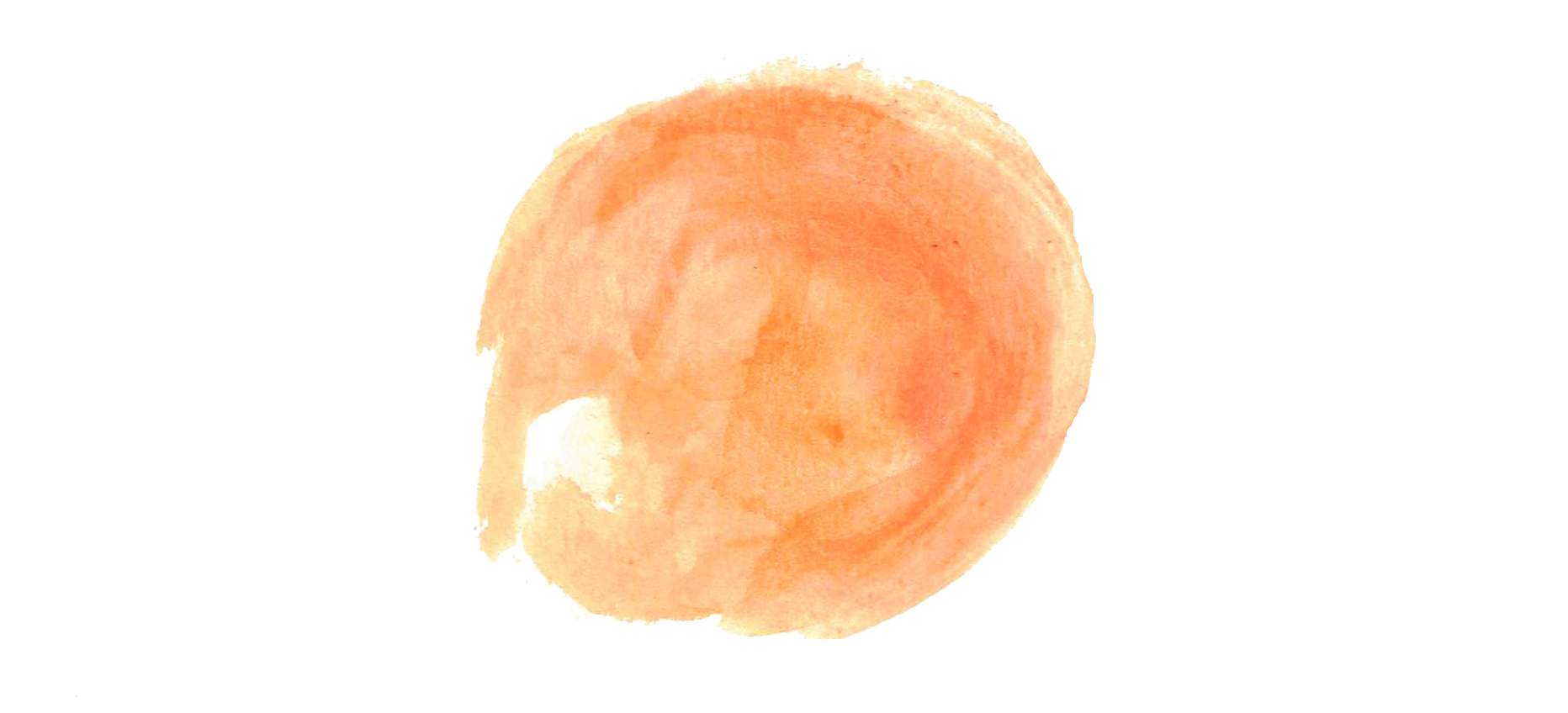 ©www.thecurriculumcorner.com
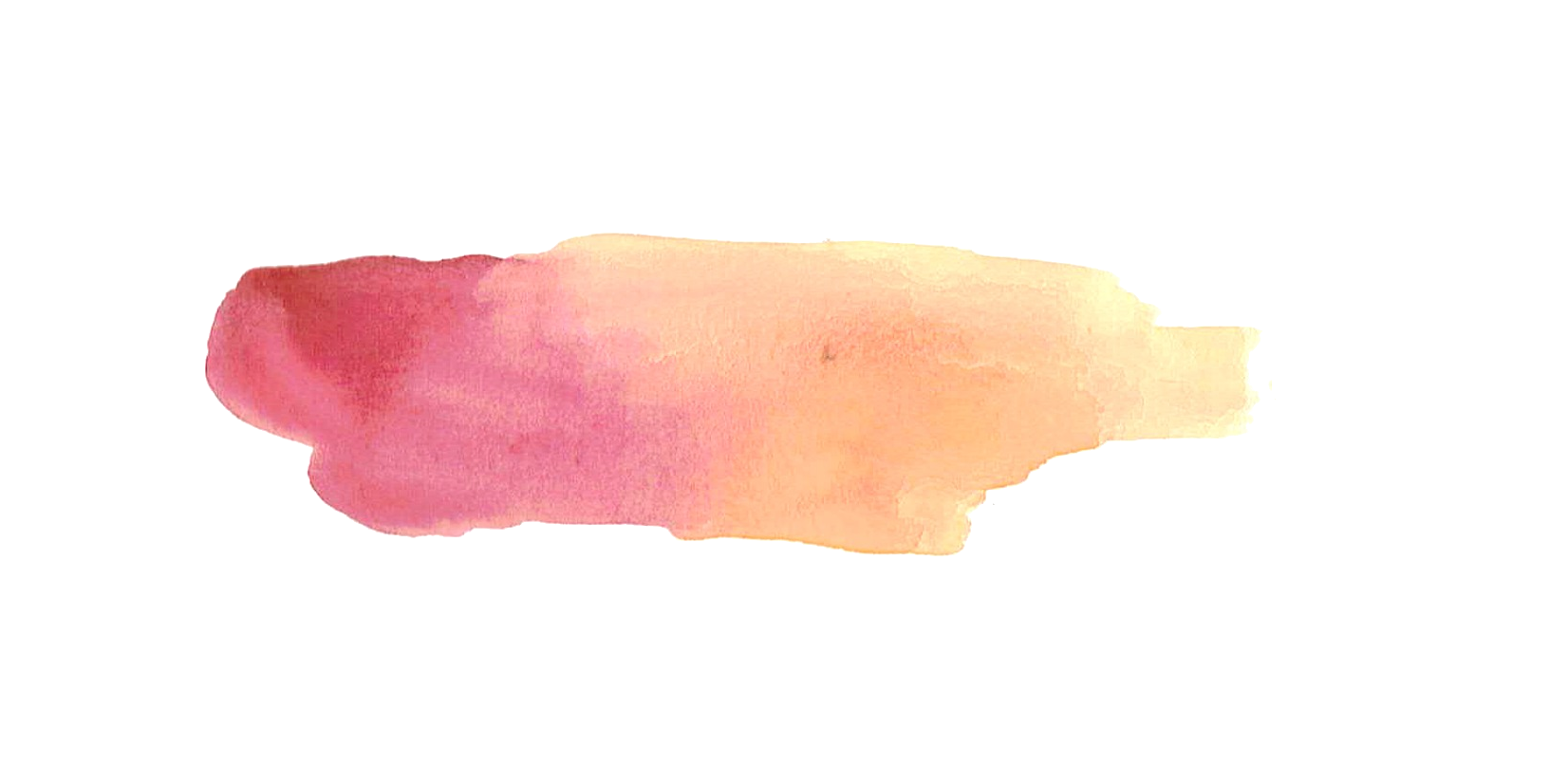 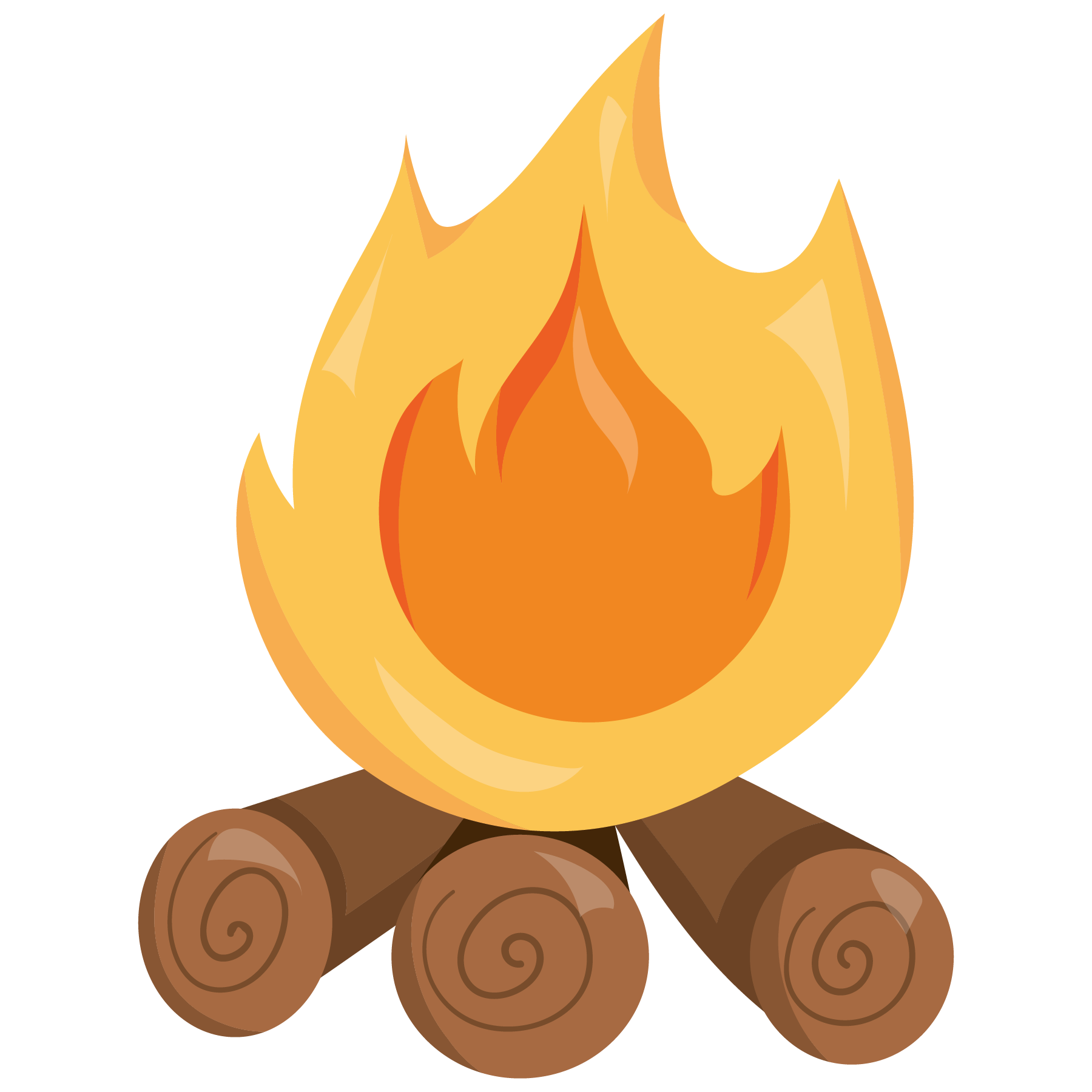 Conference Reminders
Teacher:
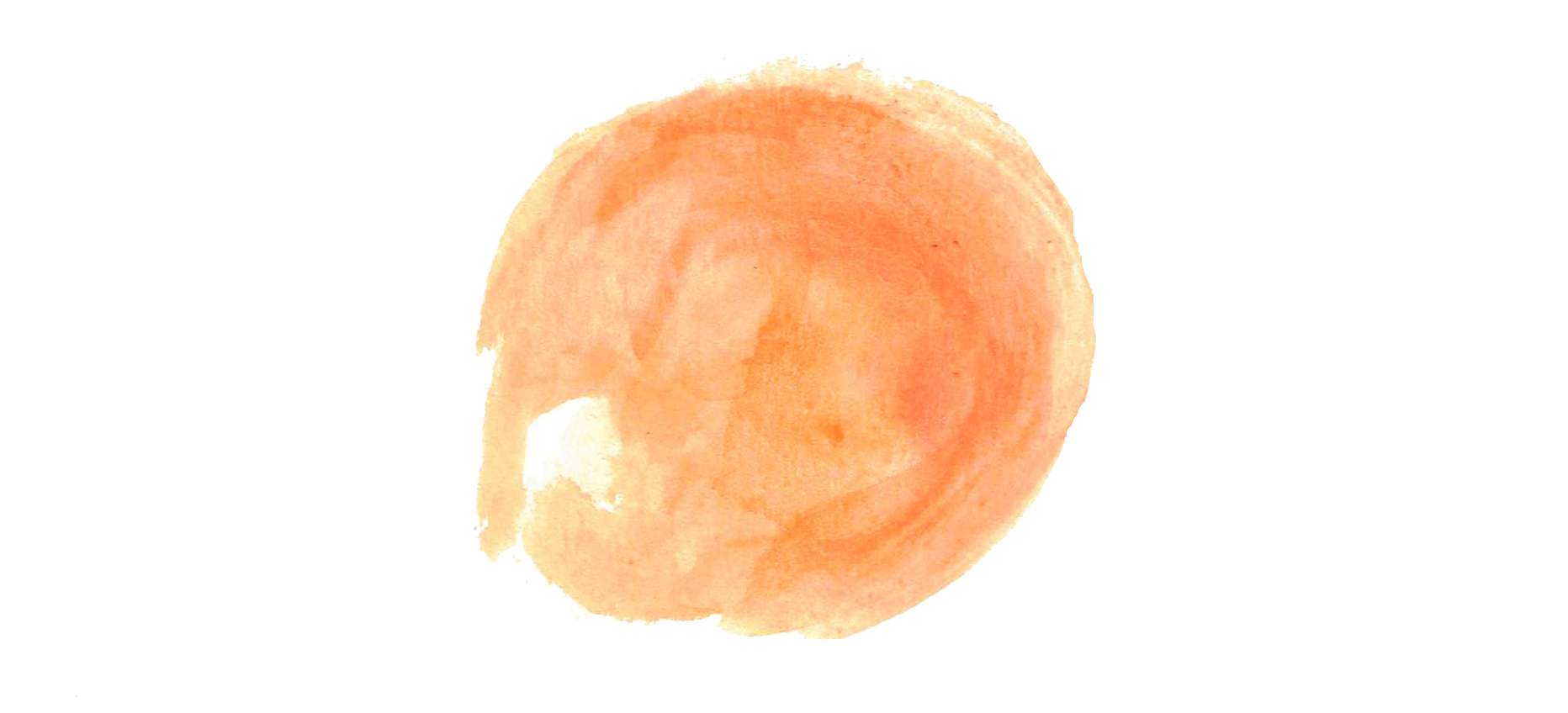 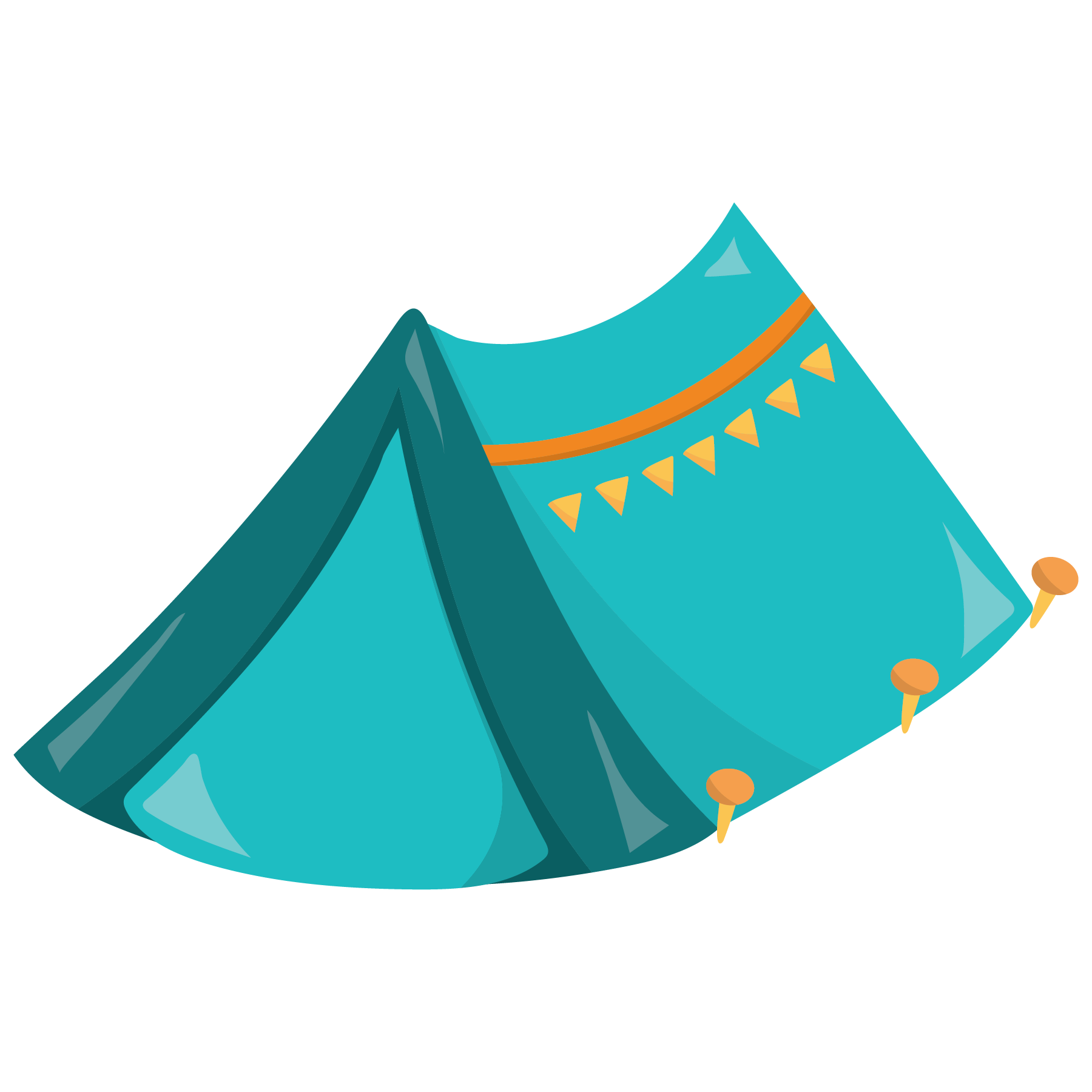 ©www.thecurriculumcorner.com
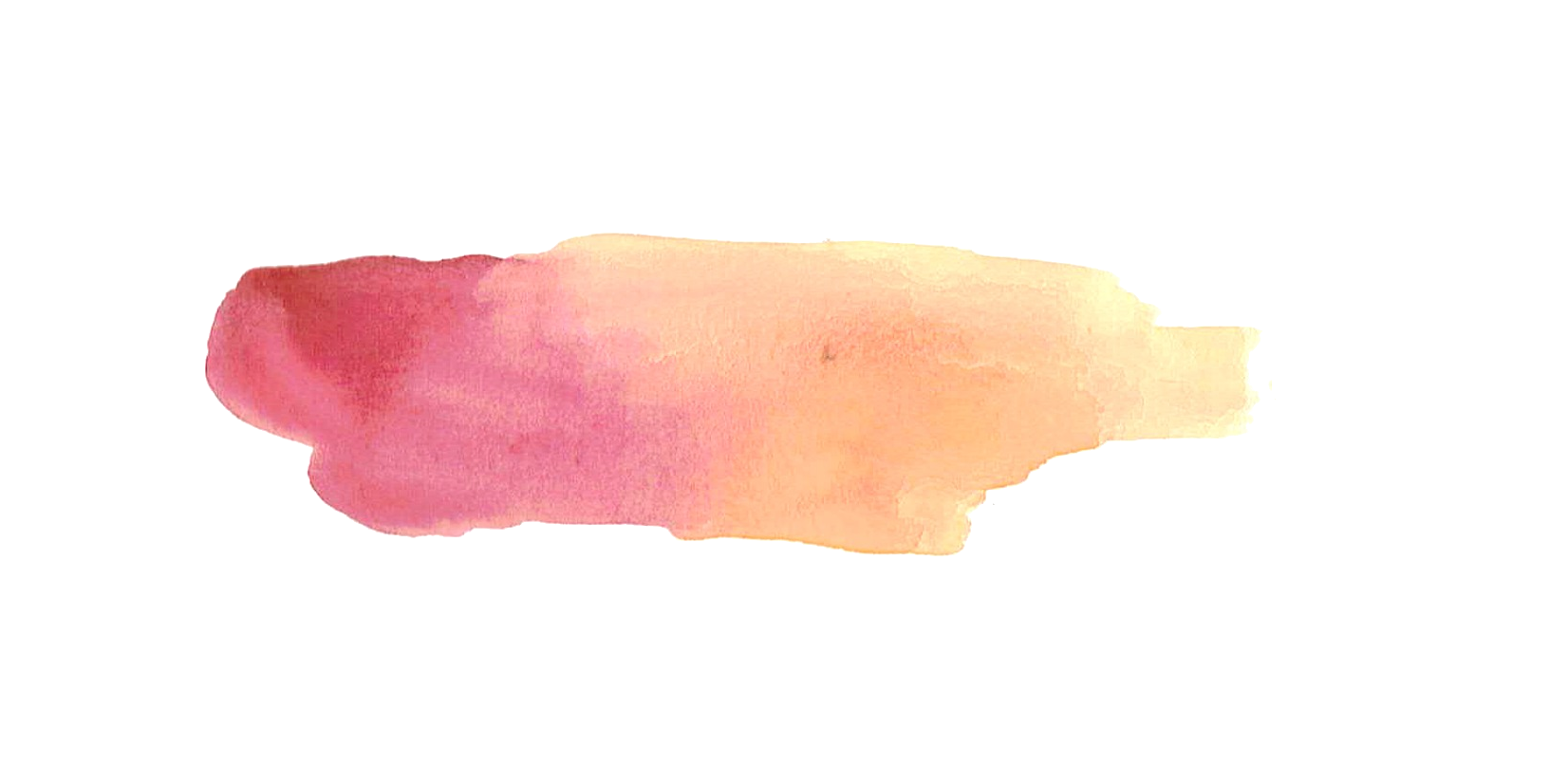 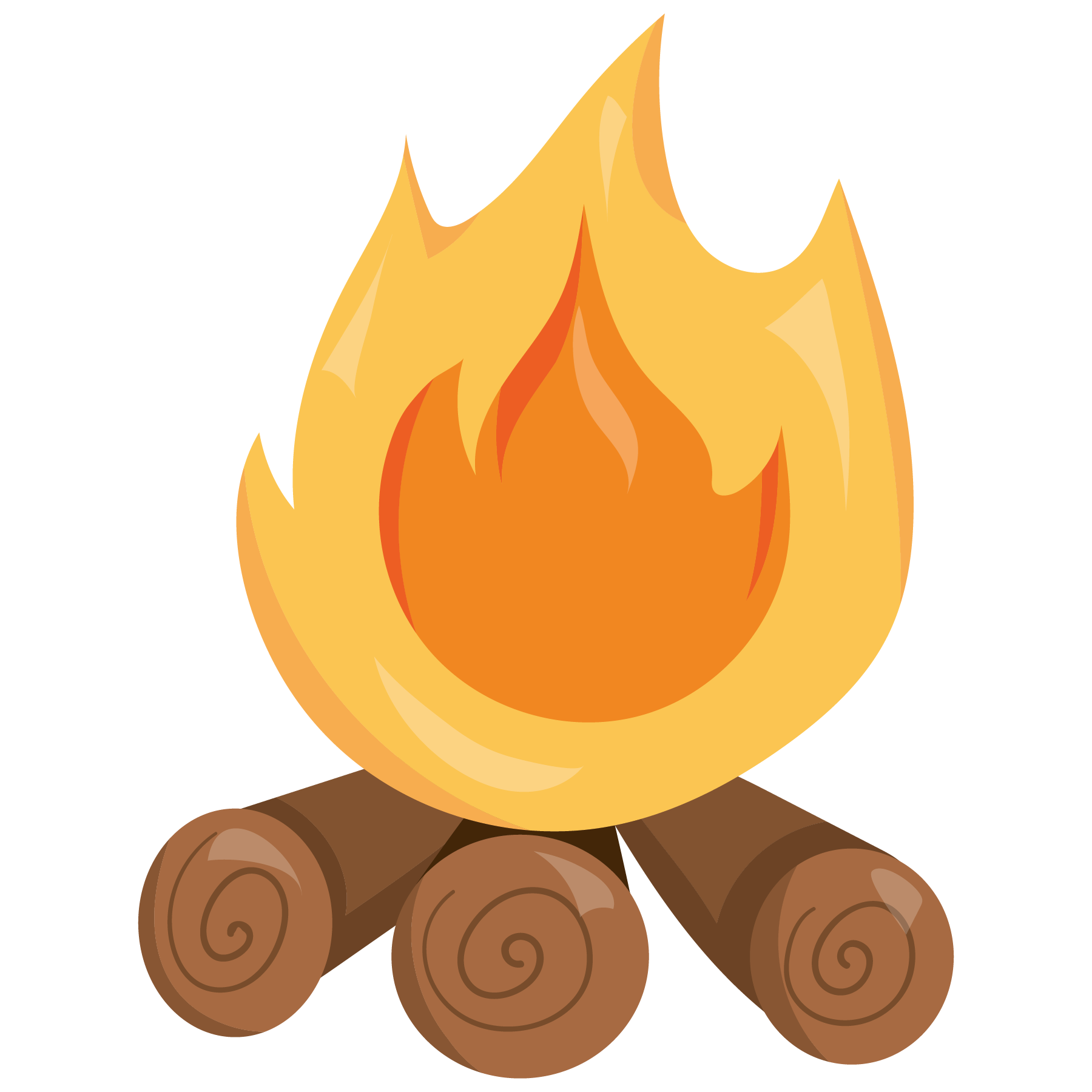 Case Conference Reminders
Teacher:
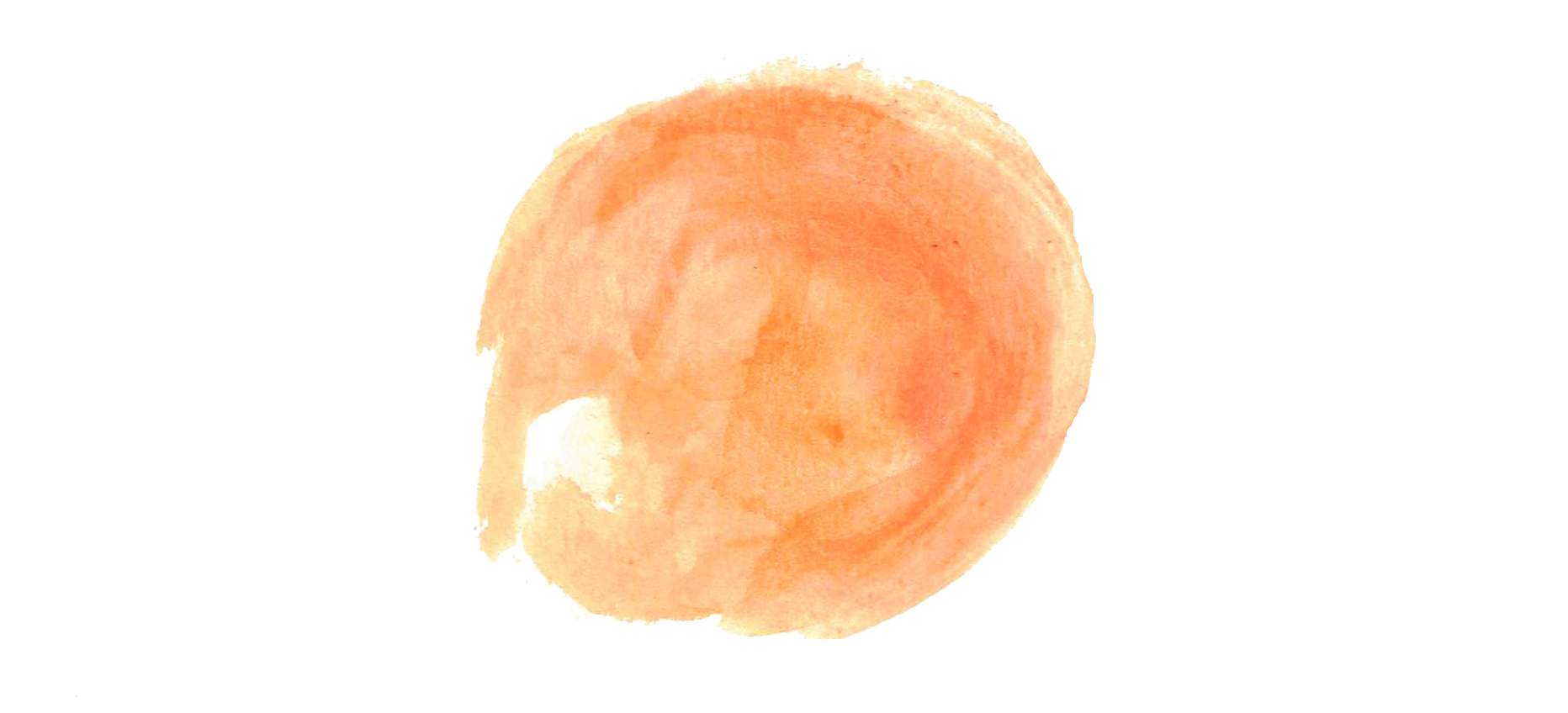 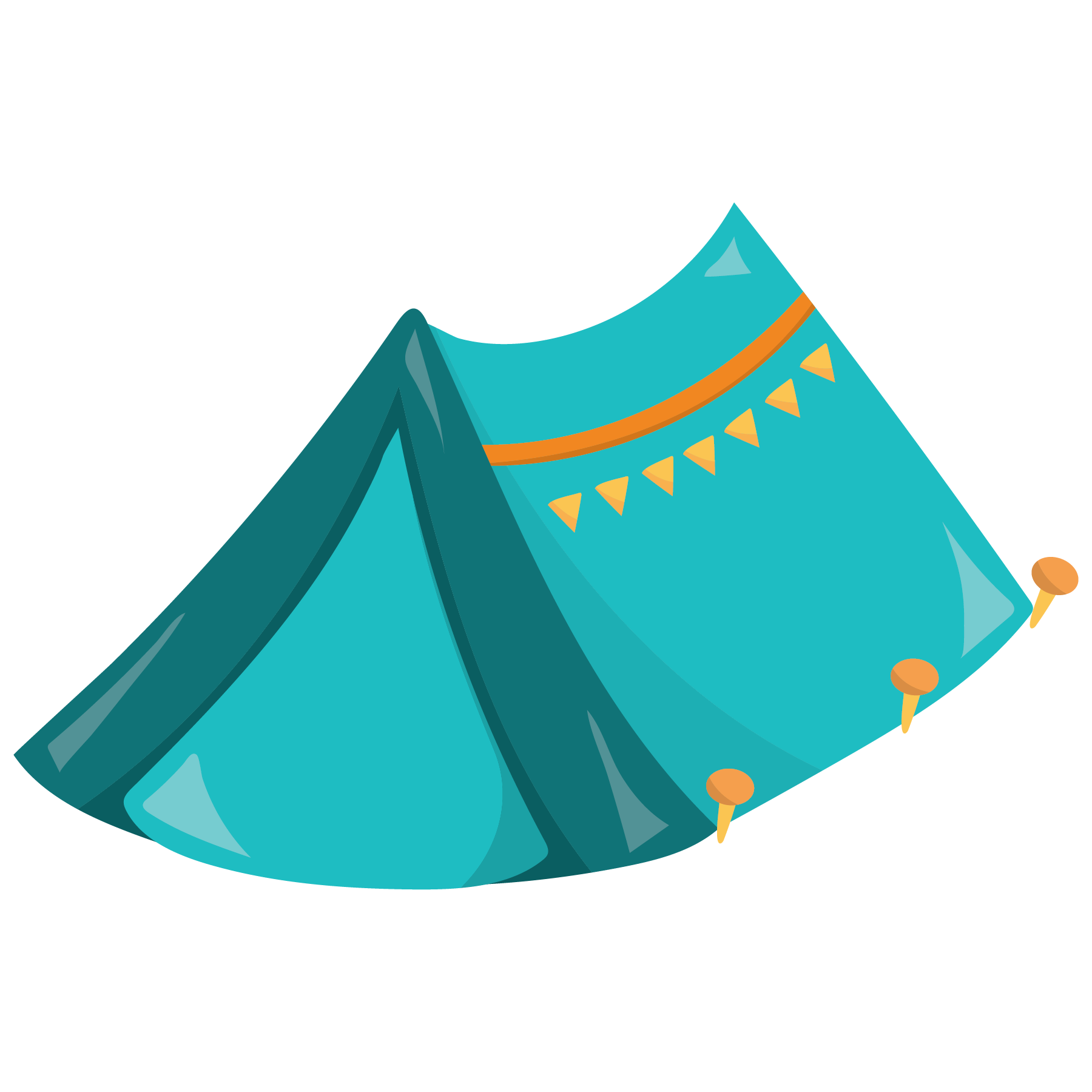 ©www.thecurriculumcorner.com
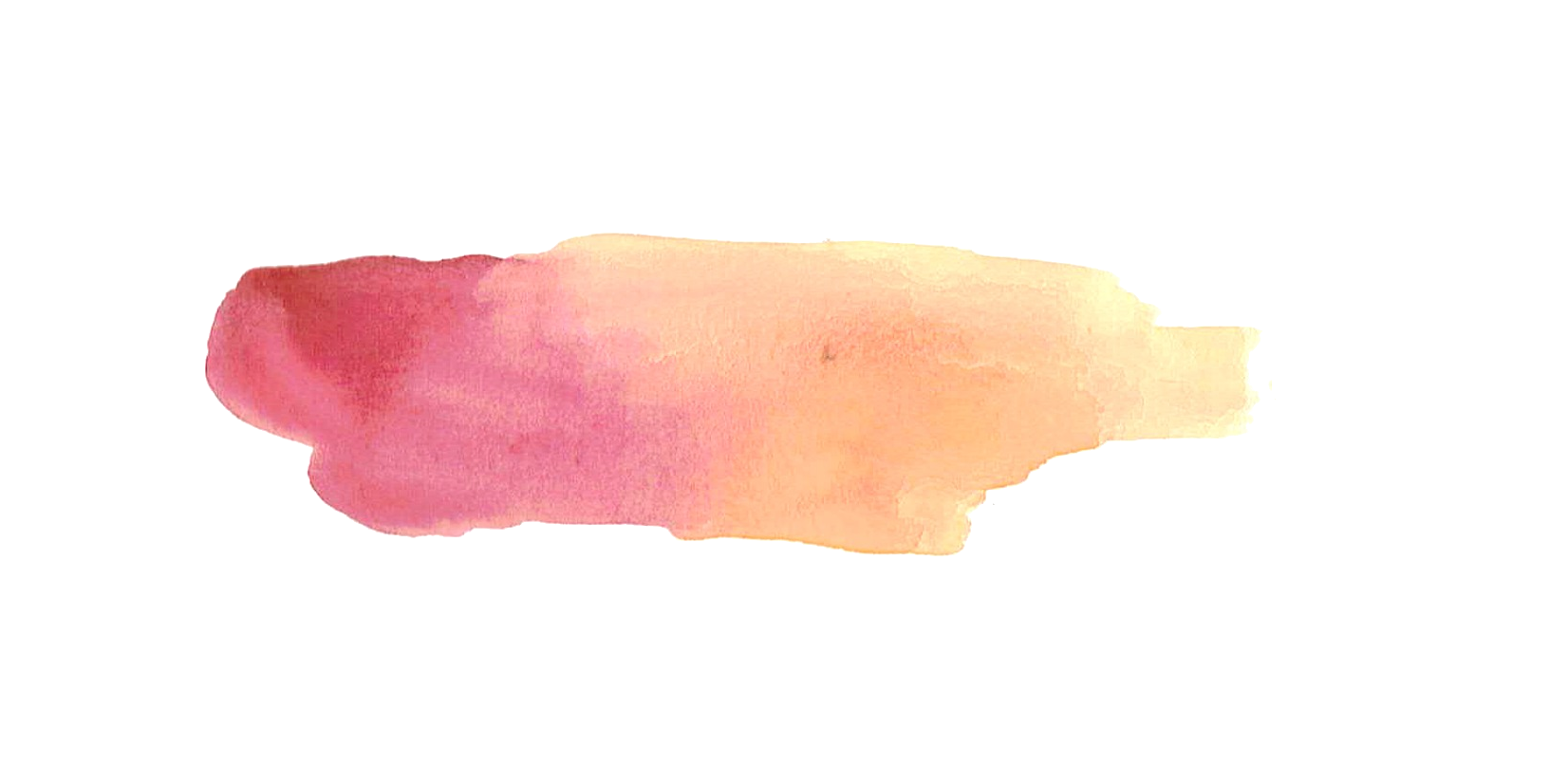 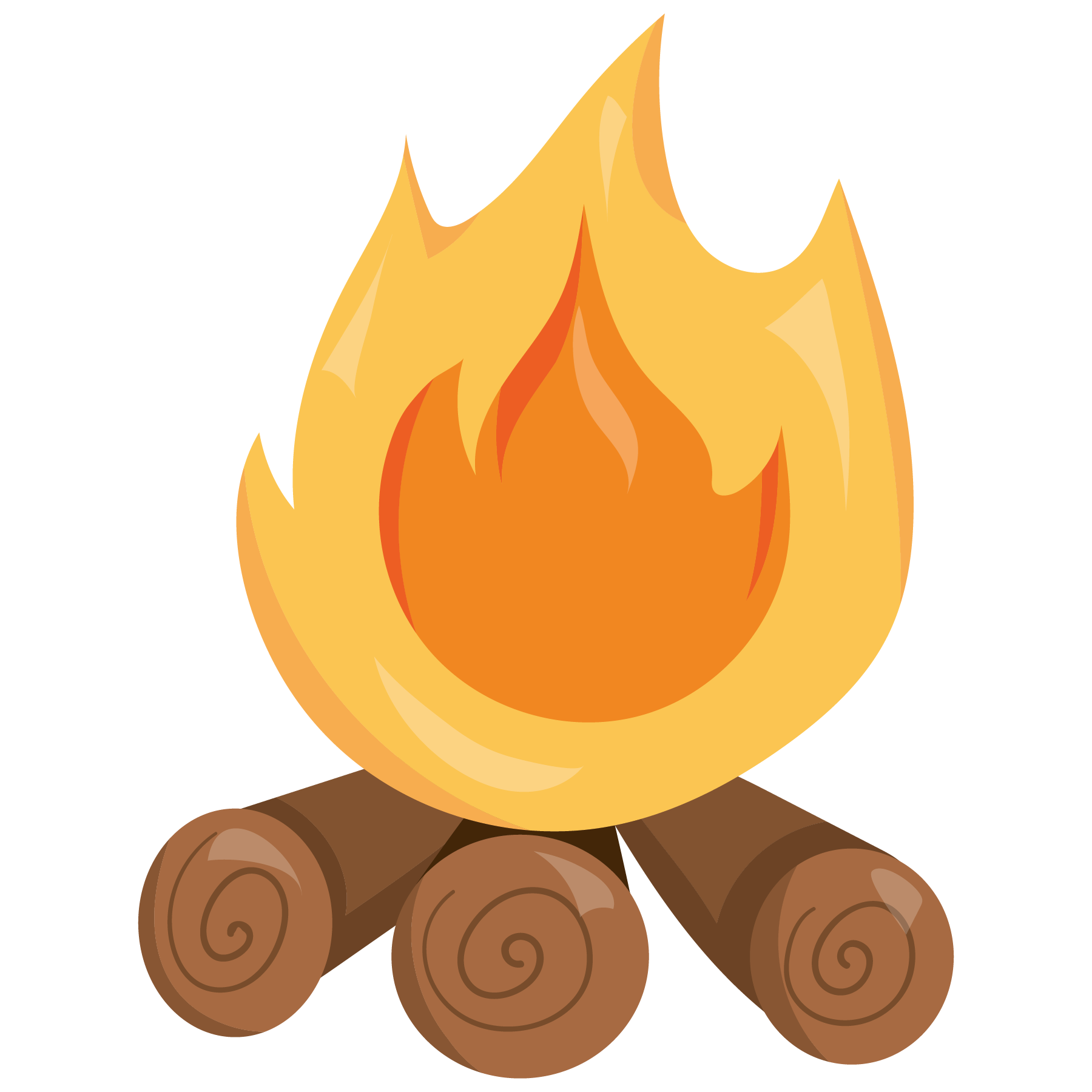 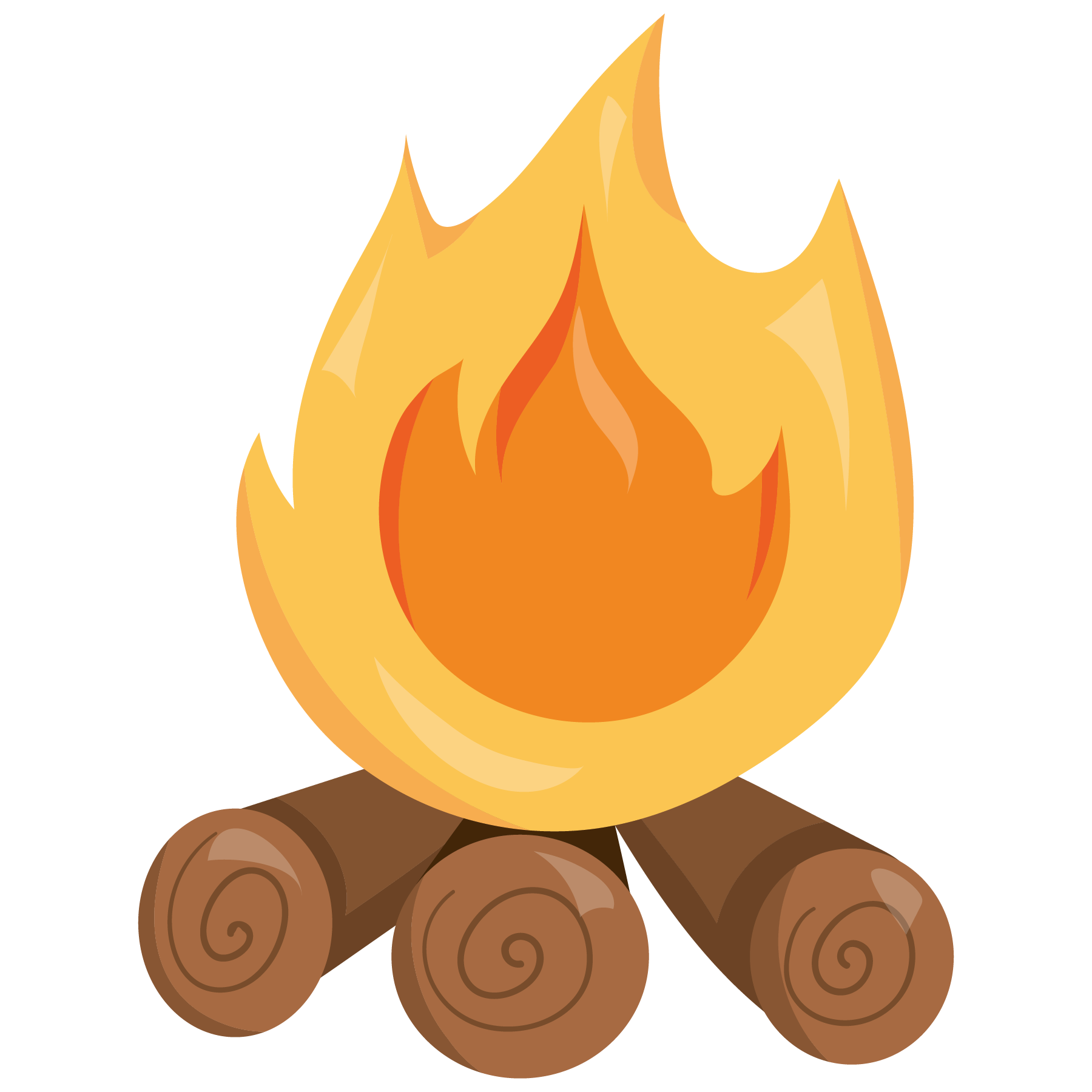 Student Schedules
Teacher:
Notes:
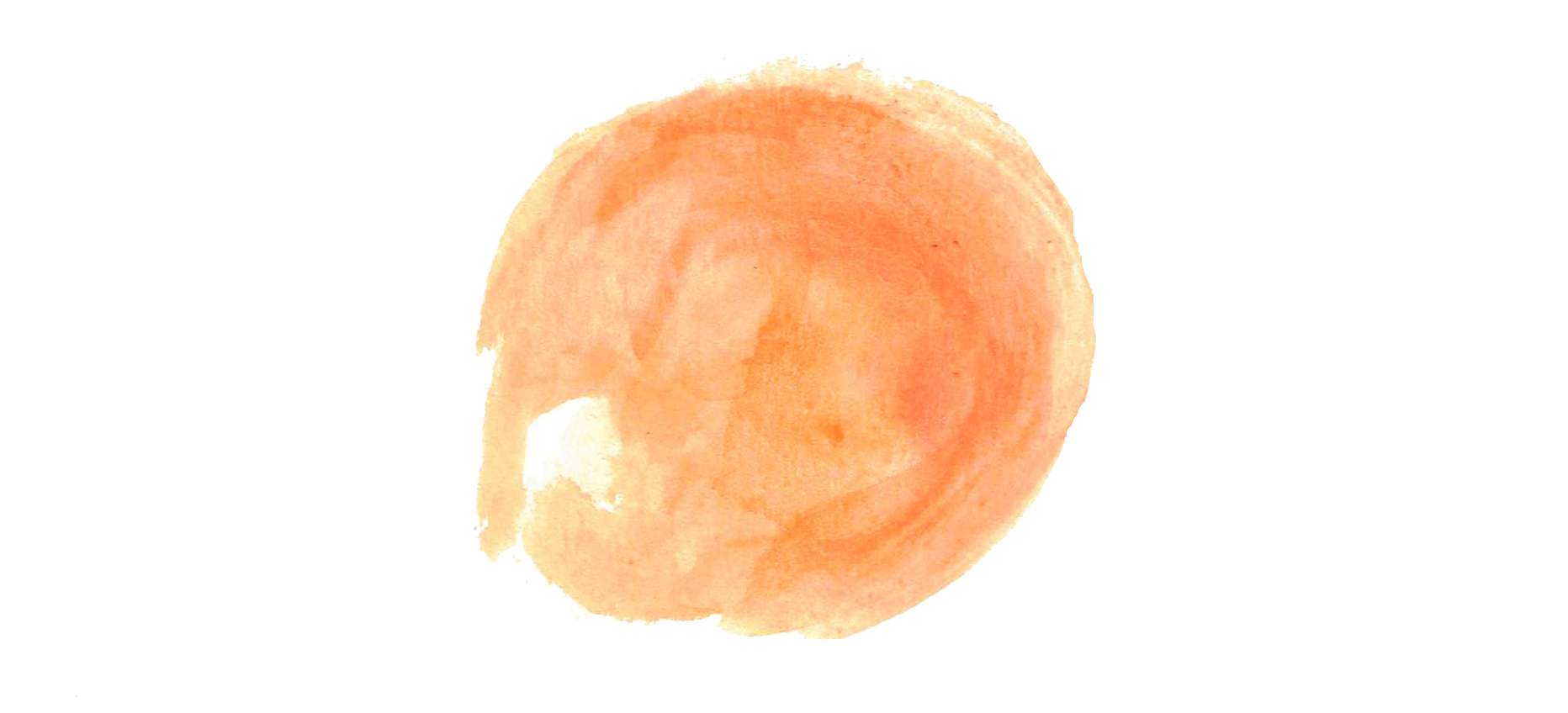 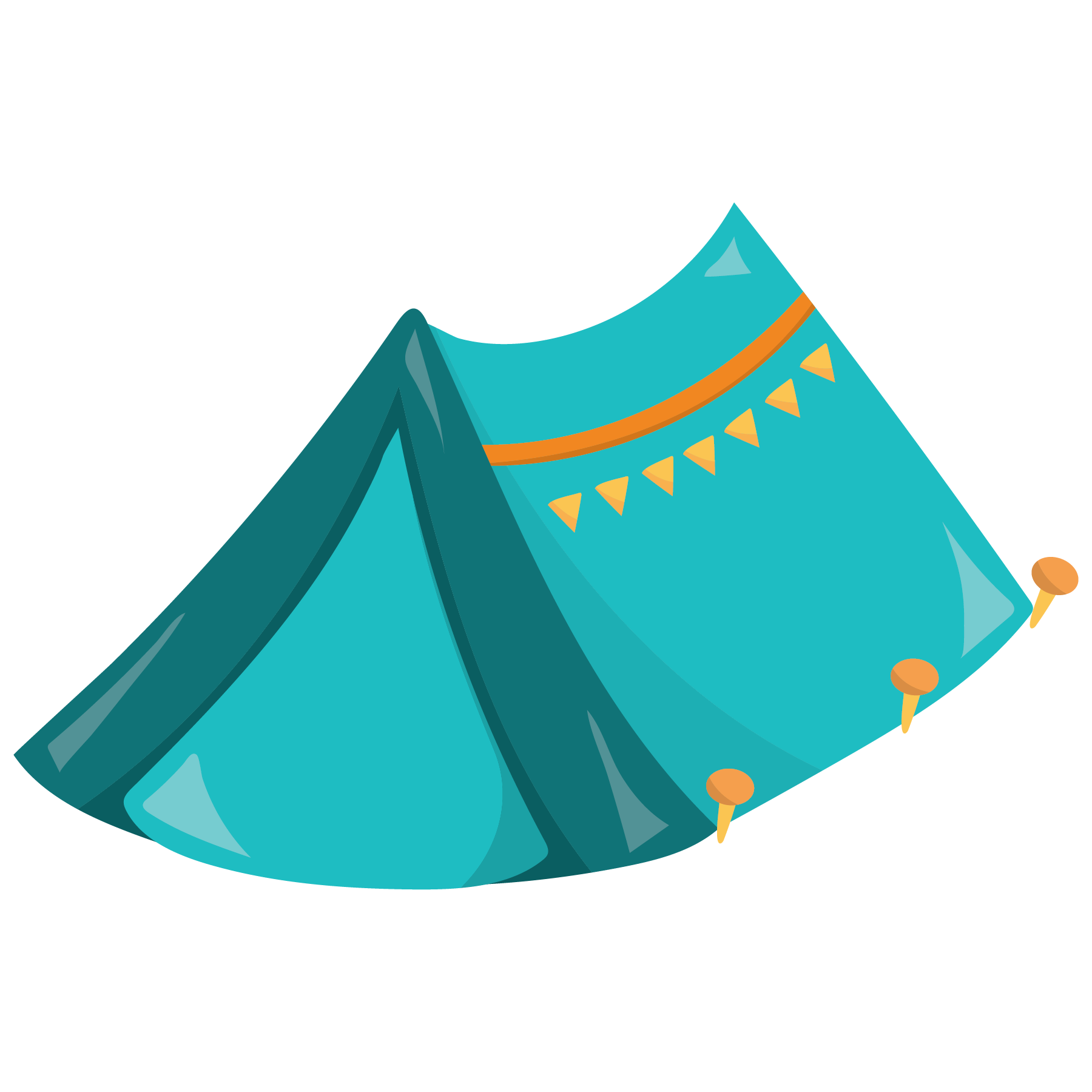 ©www.thecurriculumcorner.com
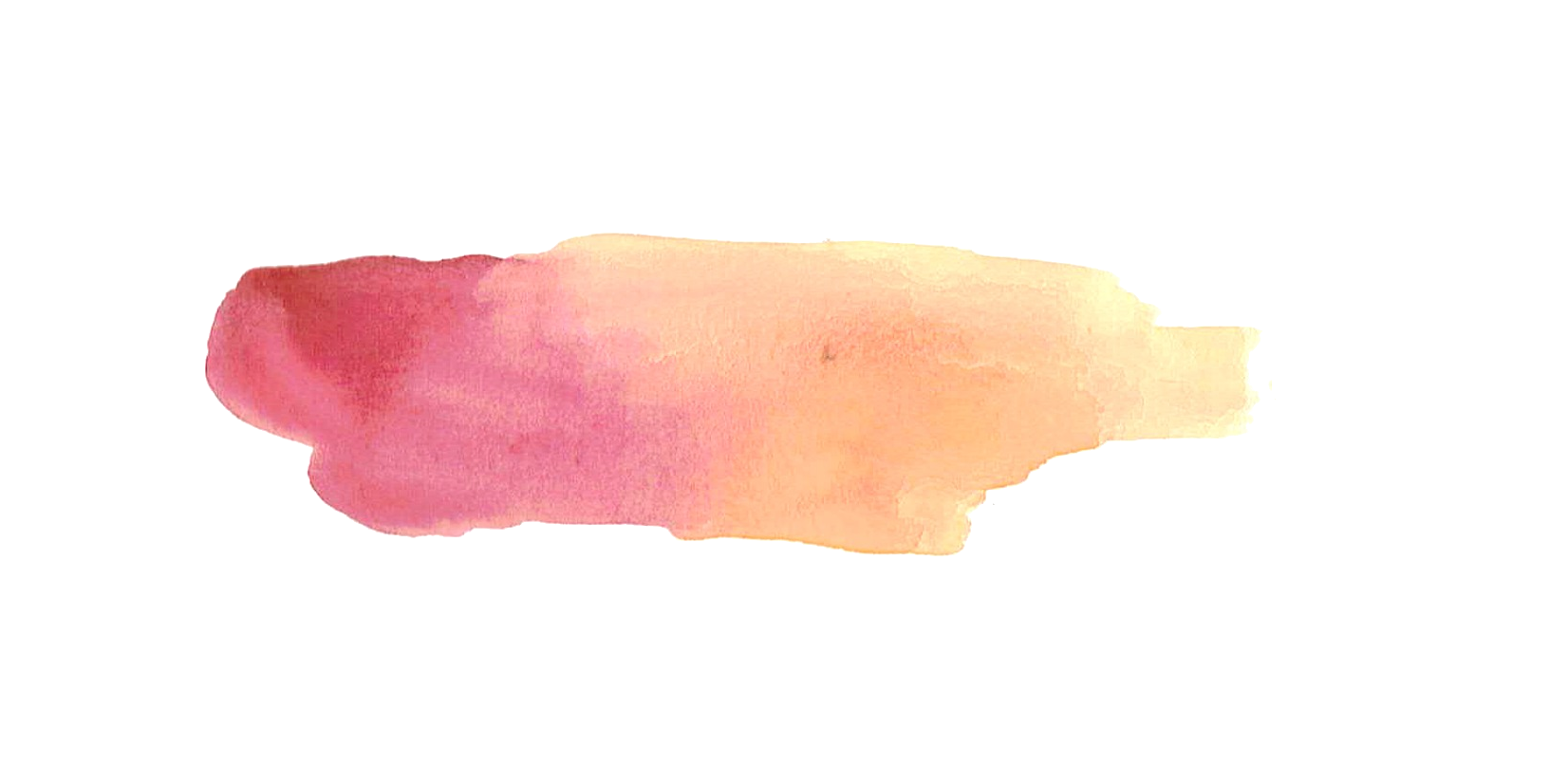 Behavior Documentation
Teacher:  ________________________  Year: ________
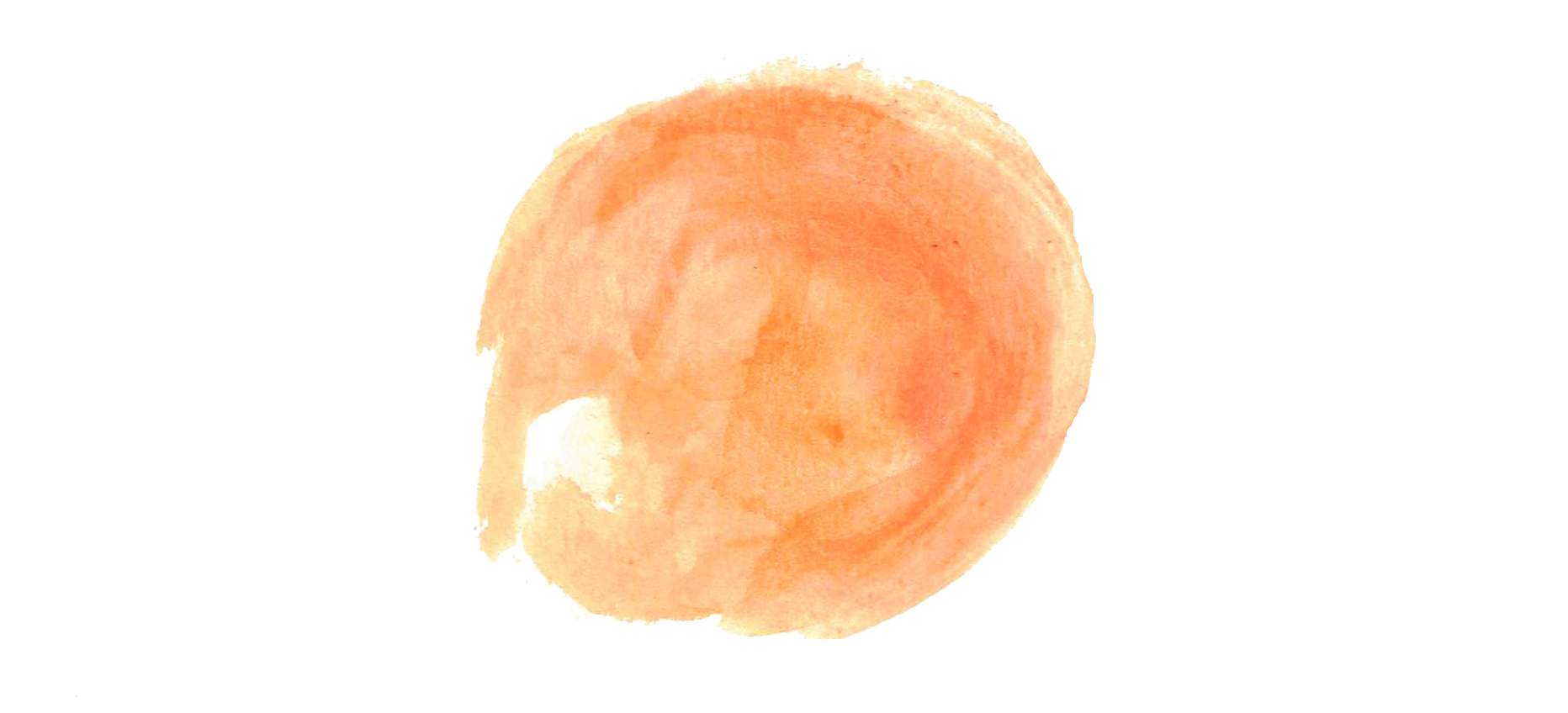 ©www.thecurriculumcorner.com
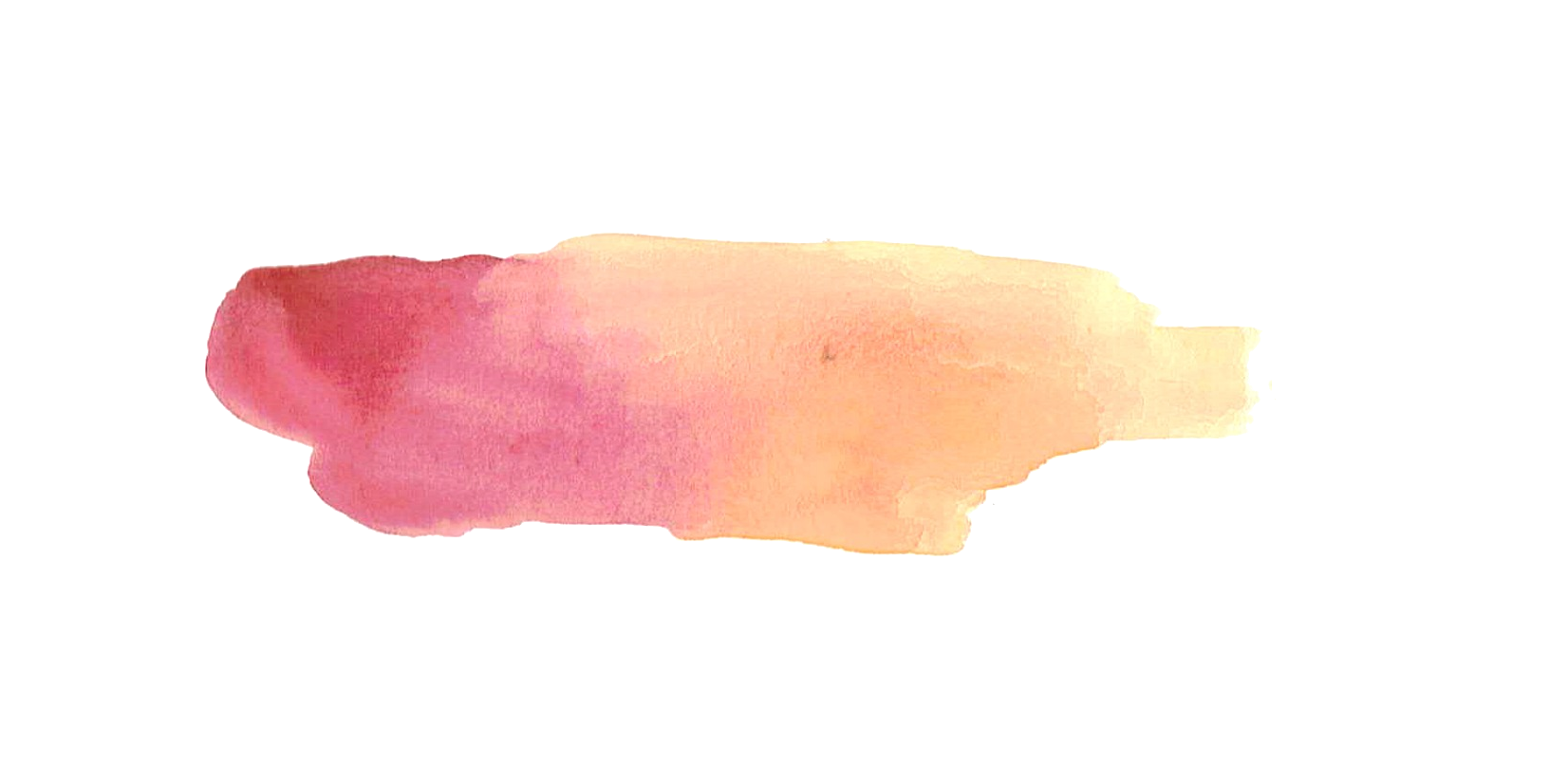 Behavior Documentation
Teacher:  ________________________  Year: ________
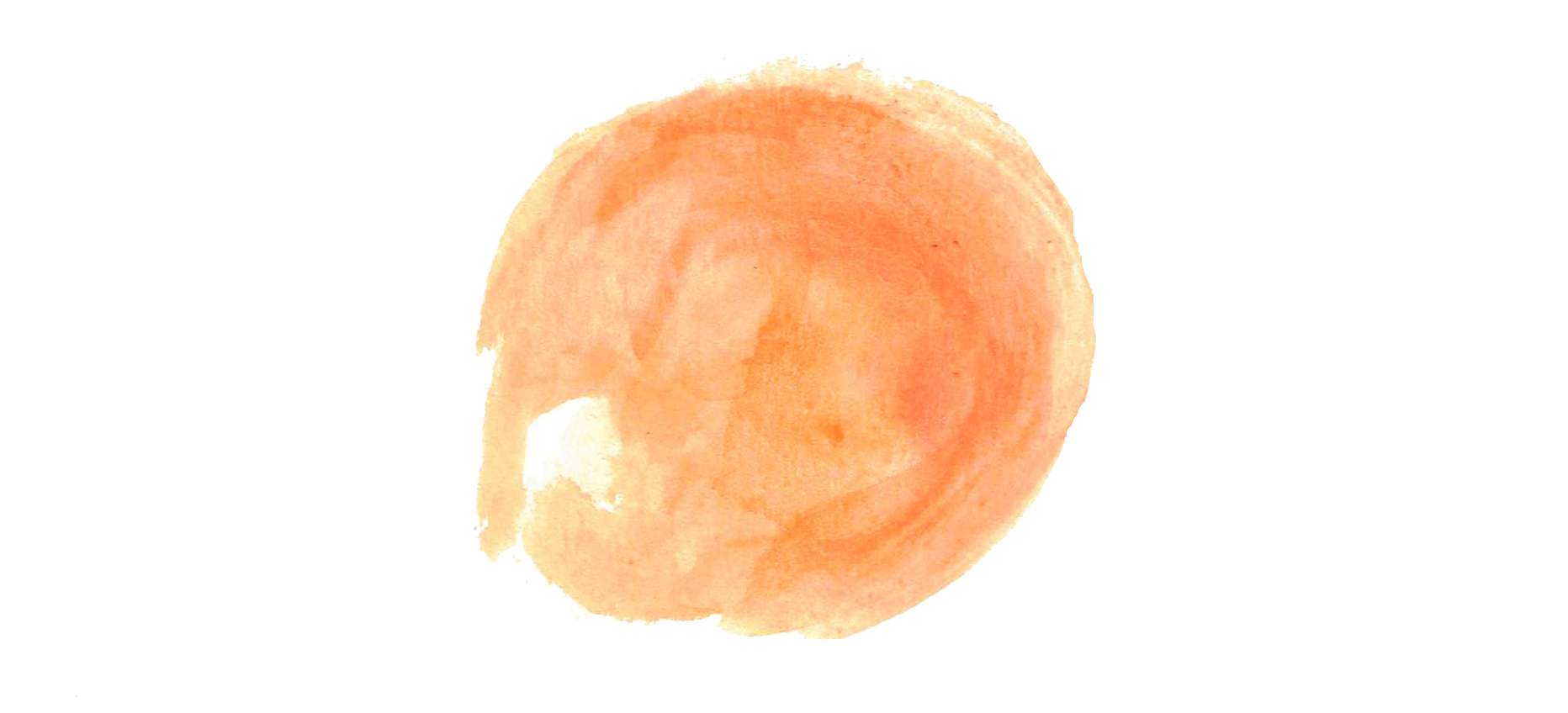 ©www.thecurriculumcorner.com
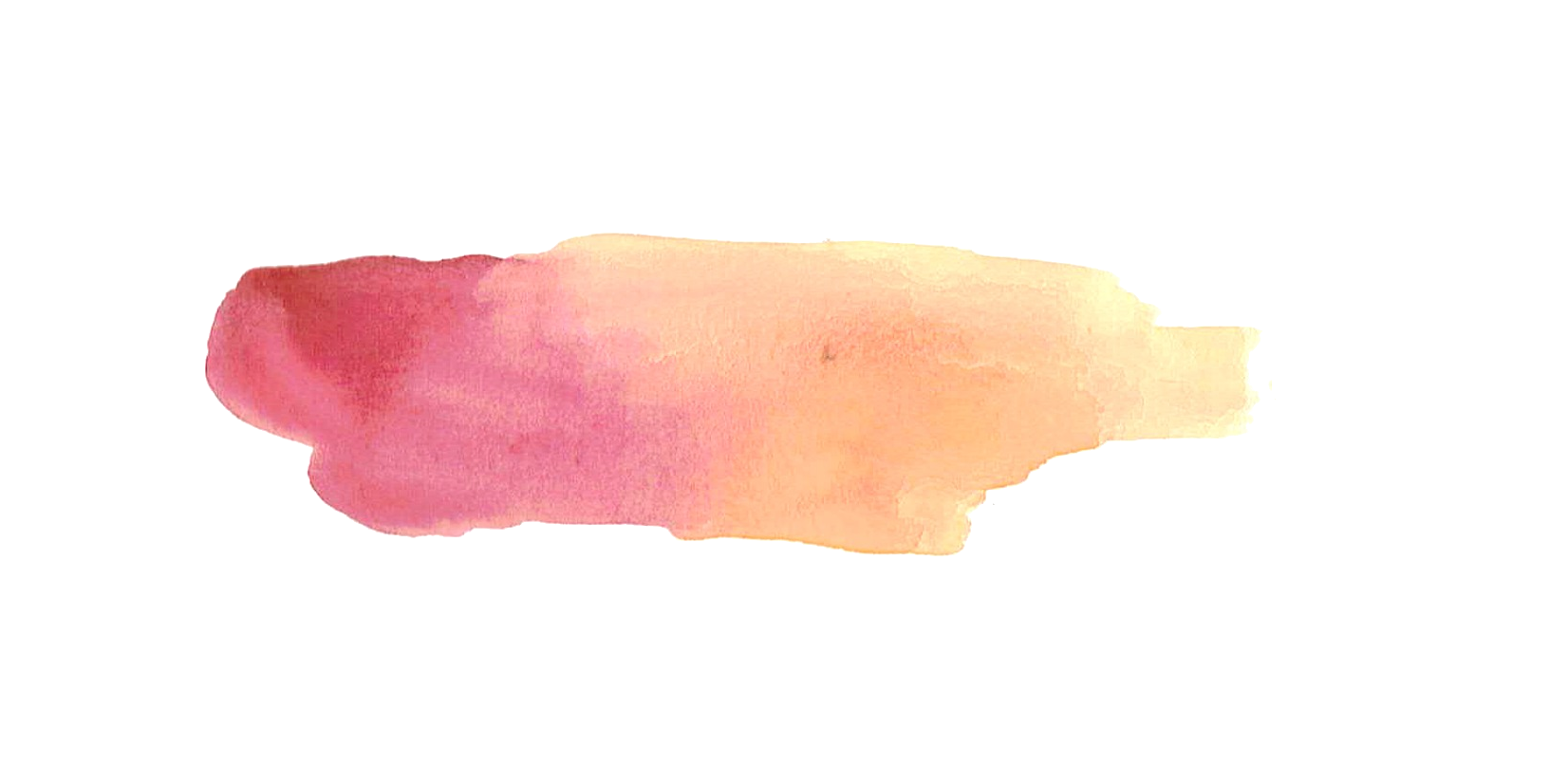 Behavior Documentation
Student:  ______________________ Teacher: ________
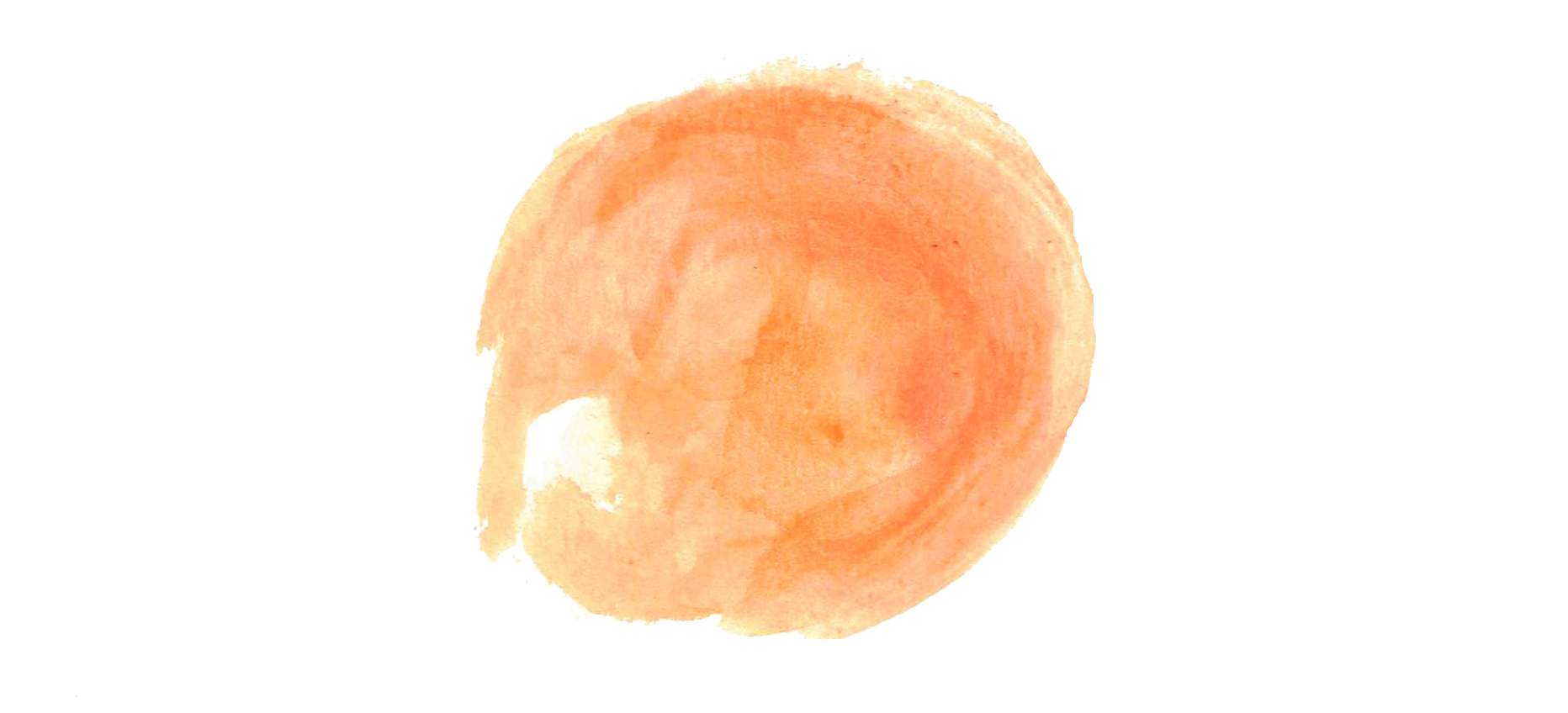 ©www.thecurriculumcorner.com
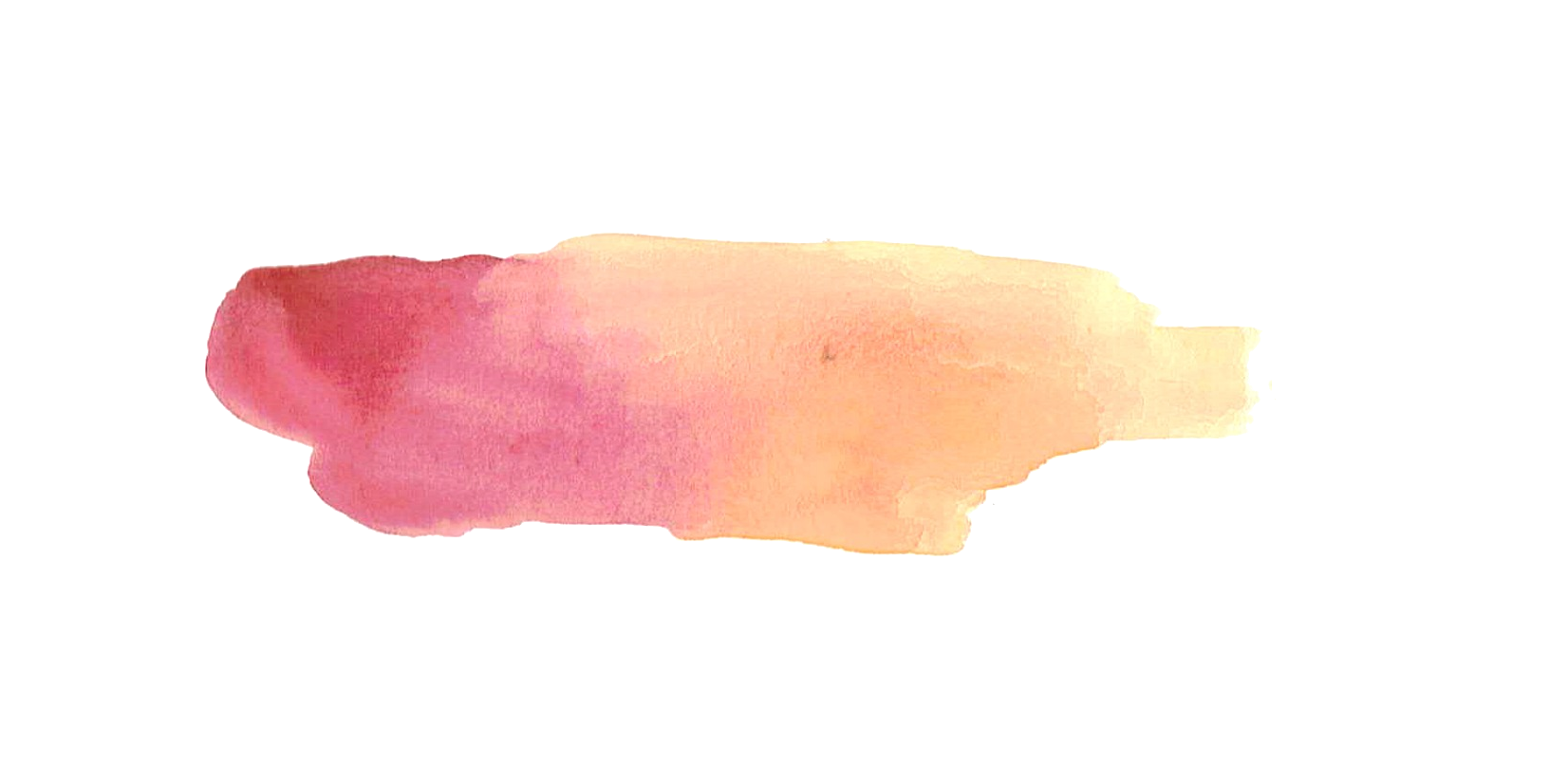 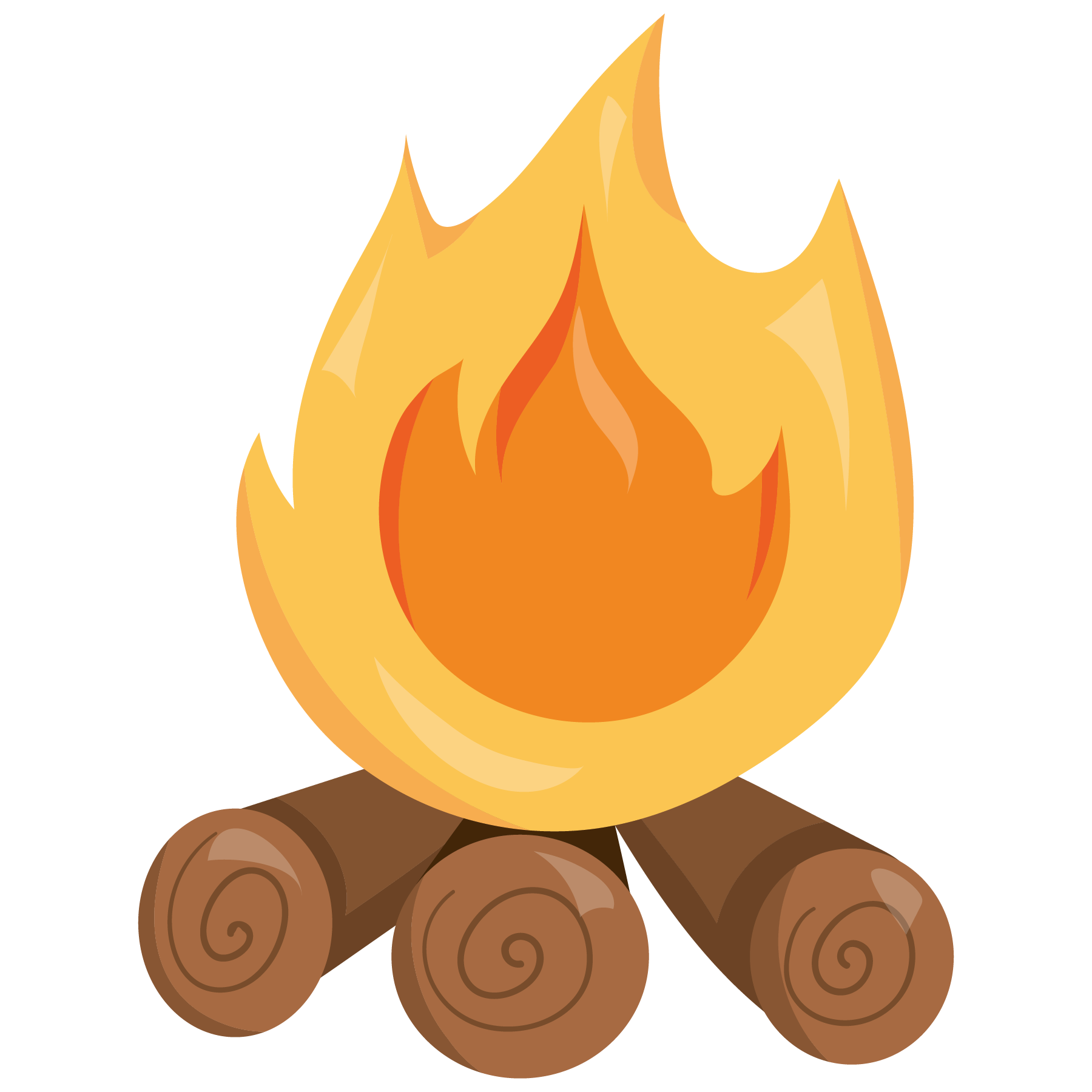 Things to Do
Week of:
Don’t forget!
Copy me!
Get in touch!
To make!
Looking ahead to next week!
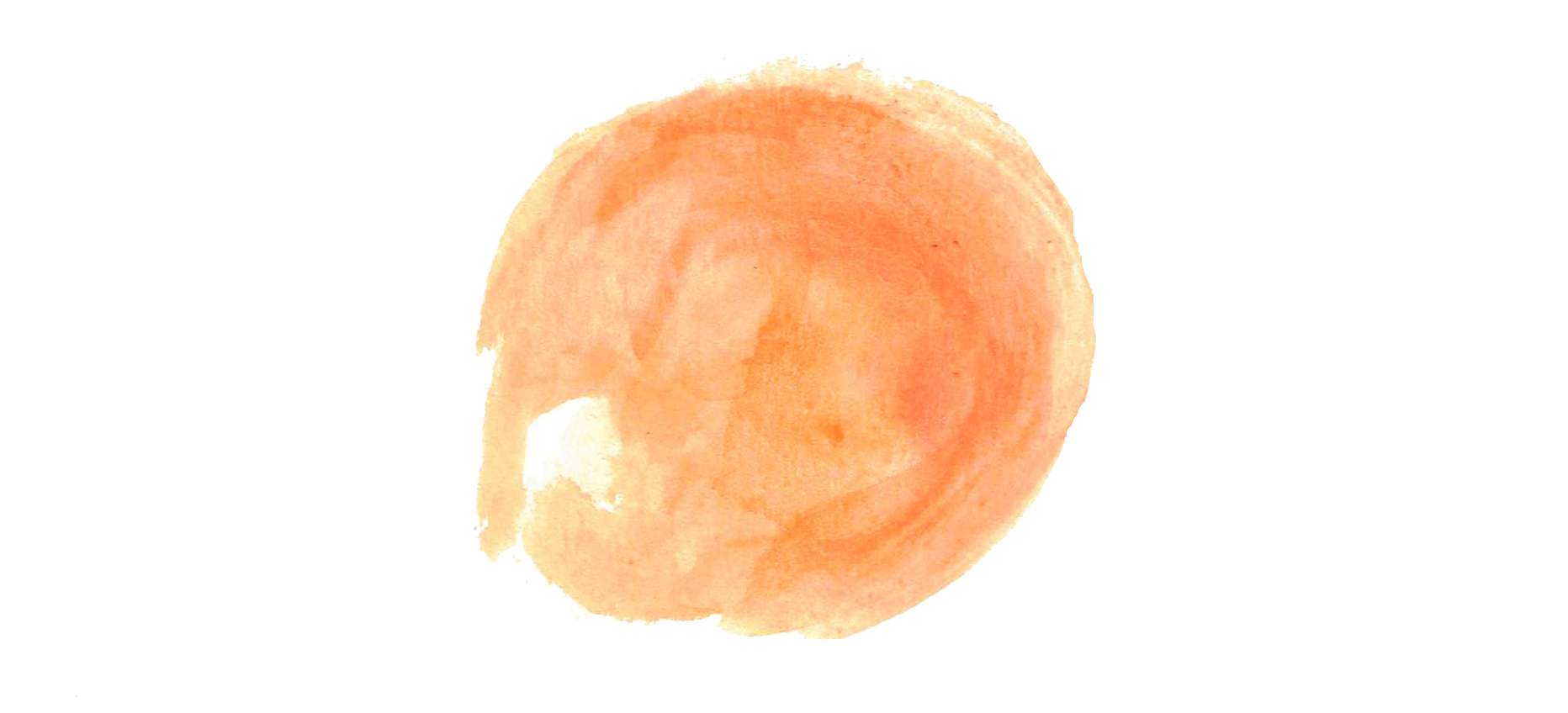 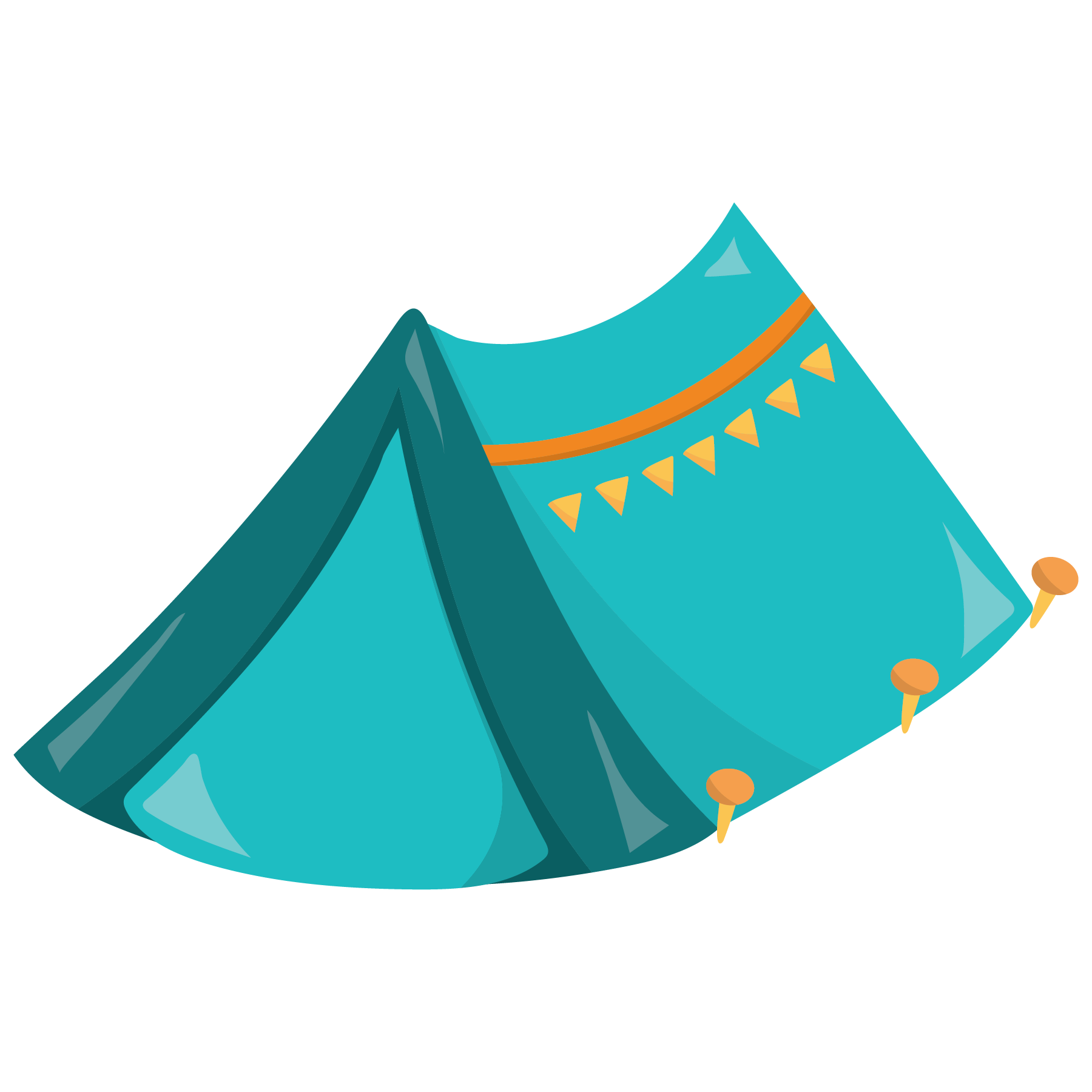 ©www.thecurriculumcorner.com
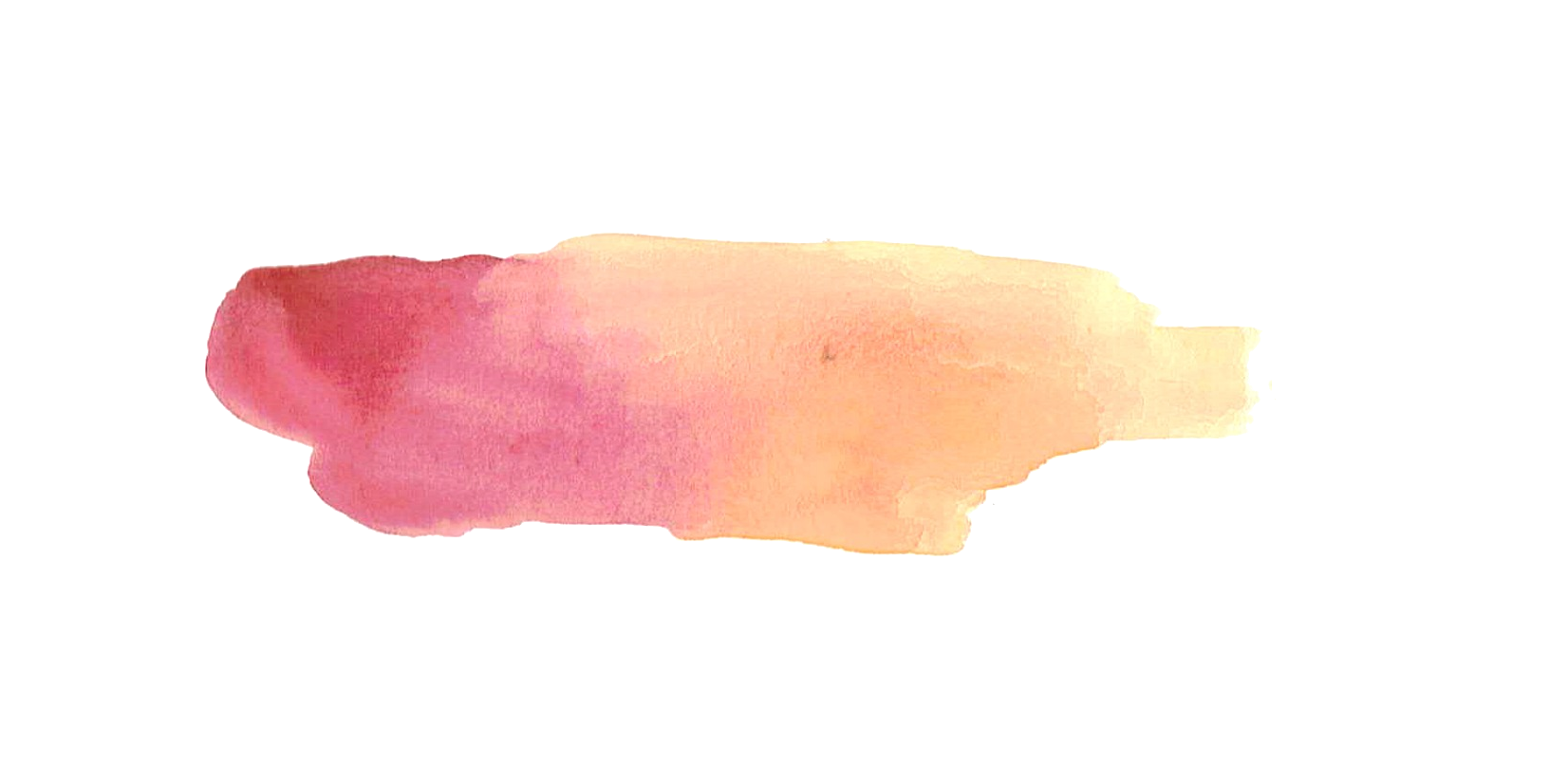 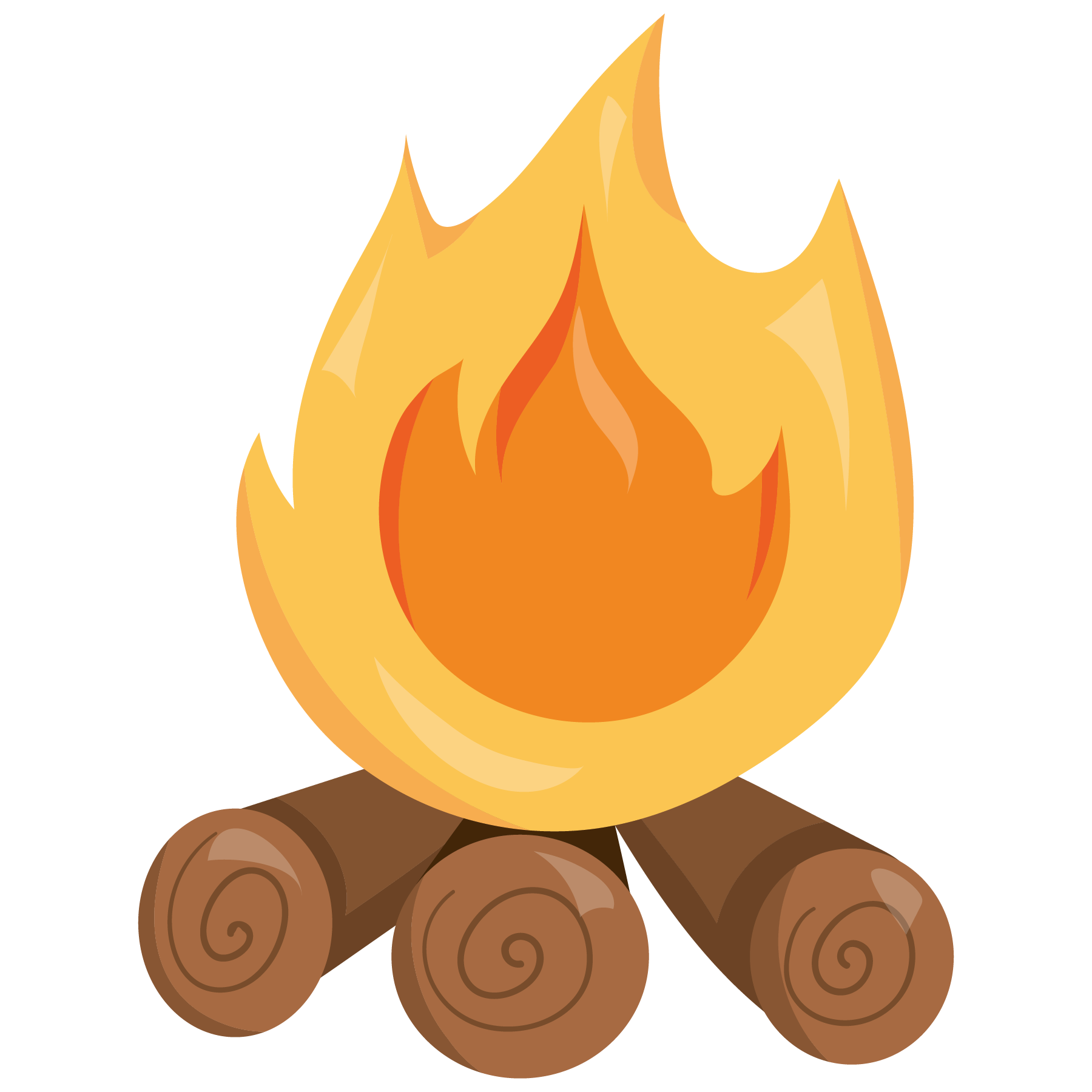 Things to Do
Week of:
Monday
Tuesday
Wednesday
Thursday
Friday
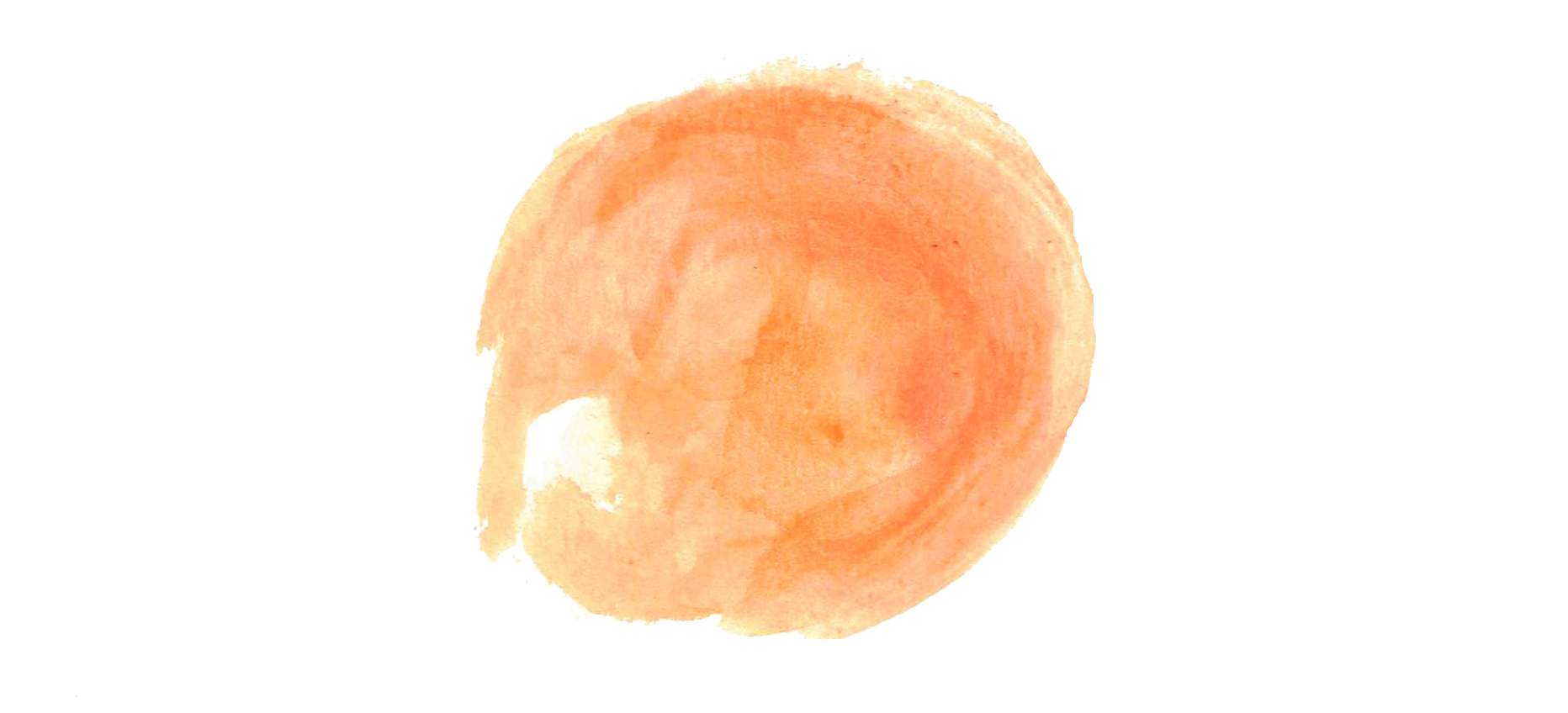 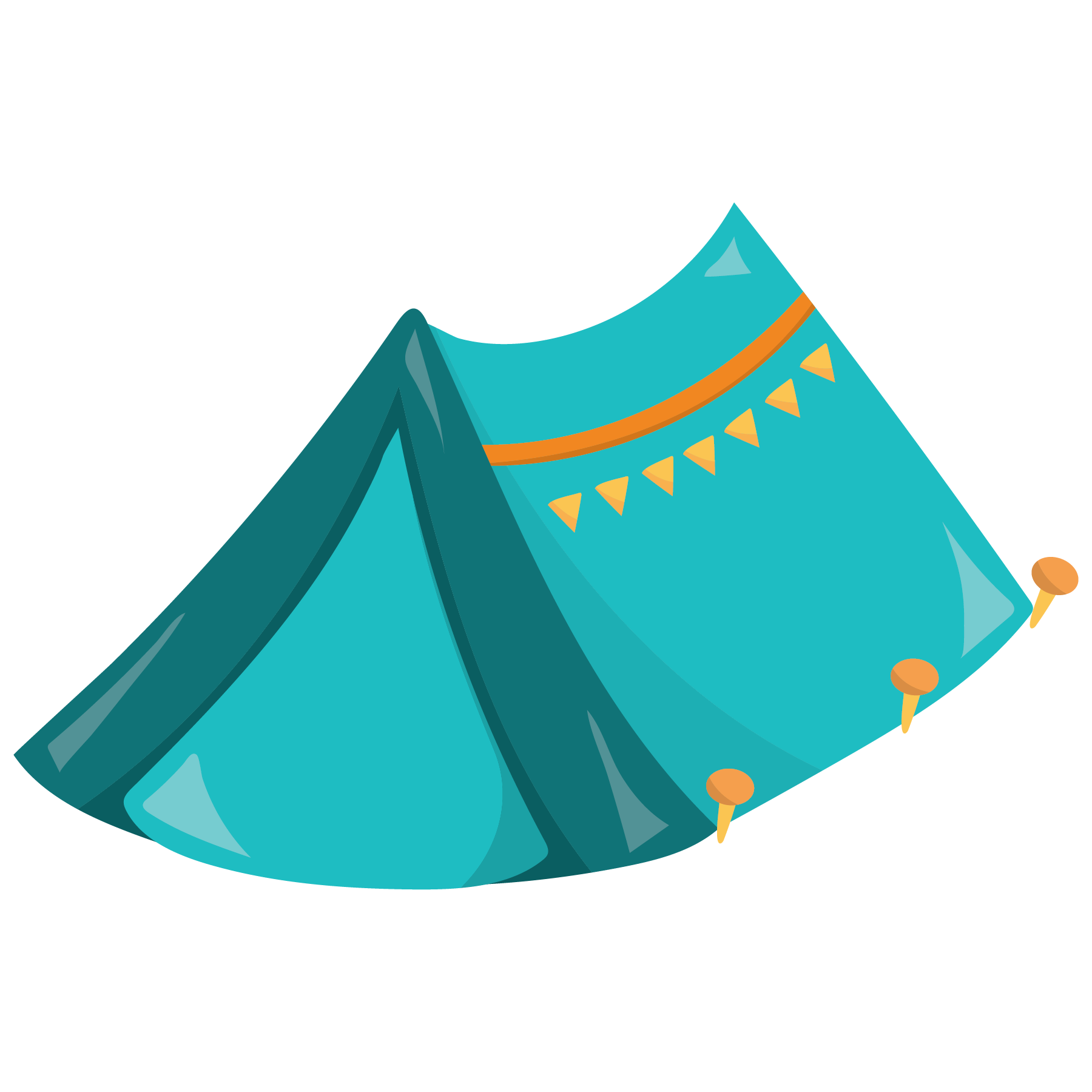 ©www.thecurriculumcorner.com
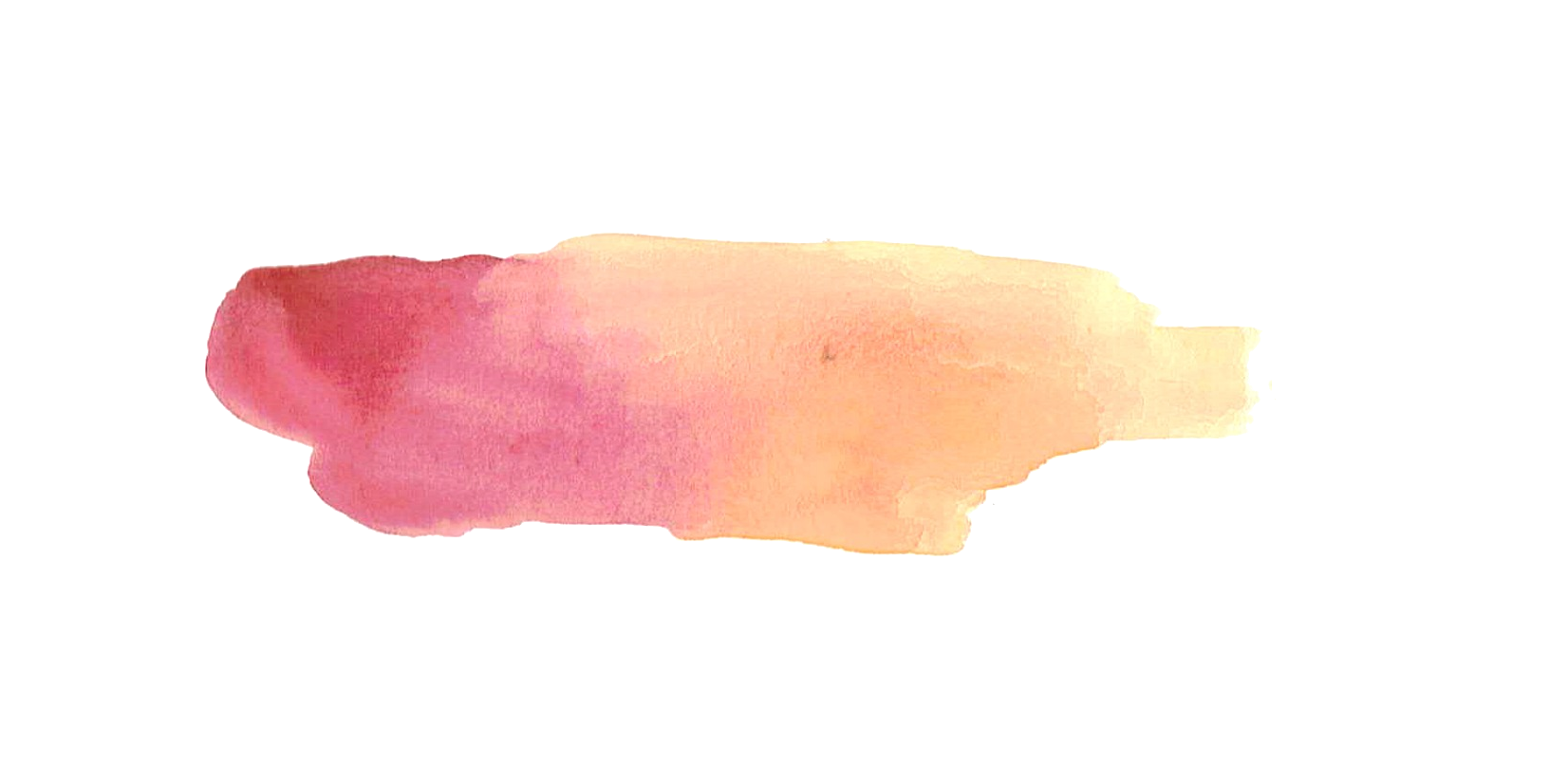 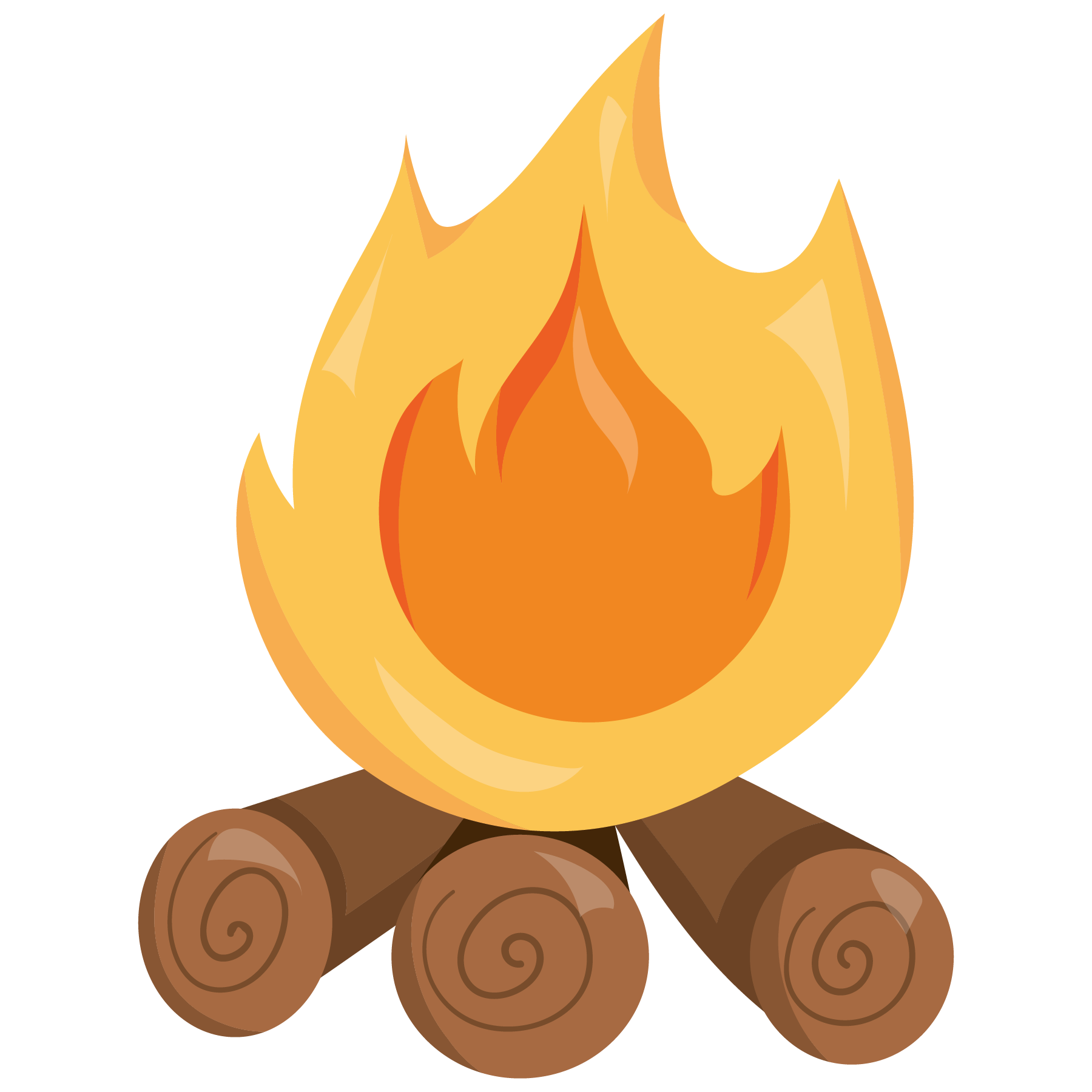 Things to Do
Week of:
Monday
Tuesday
Wednesday
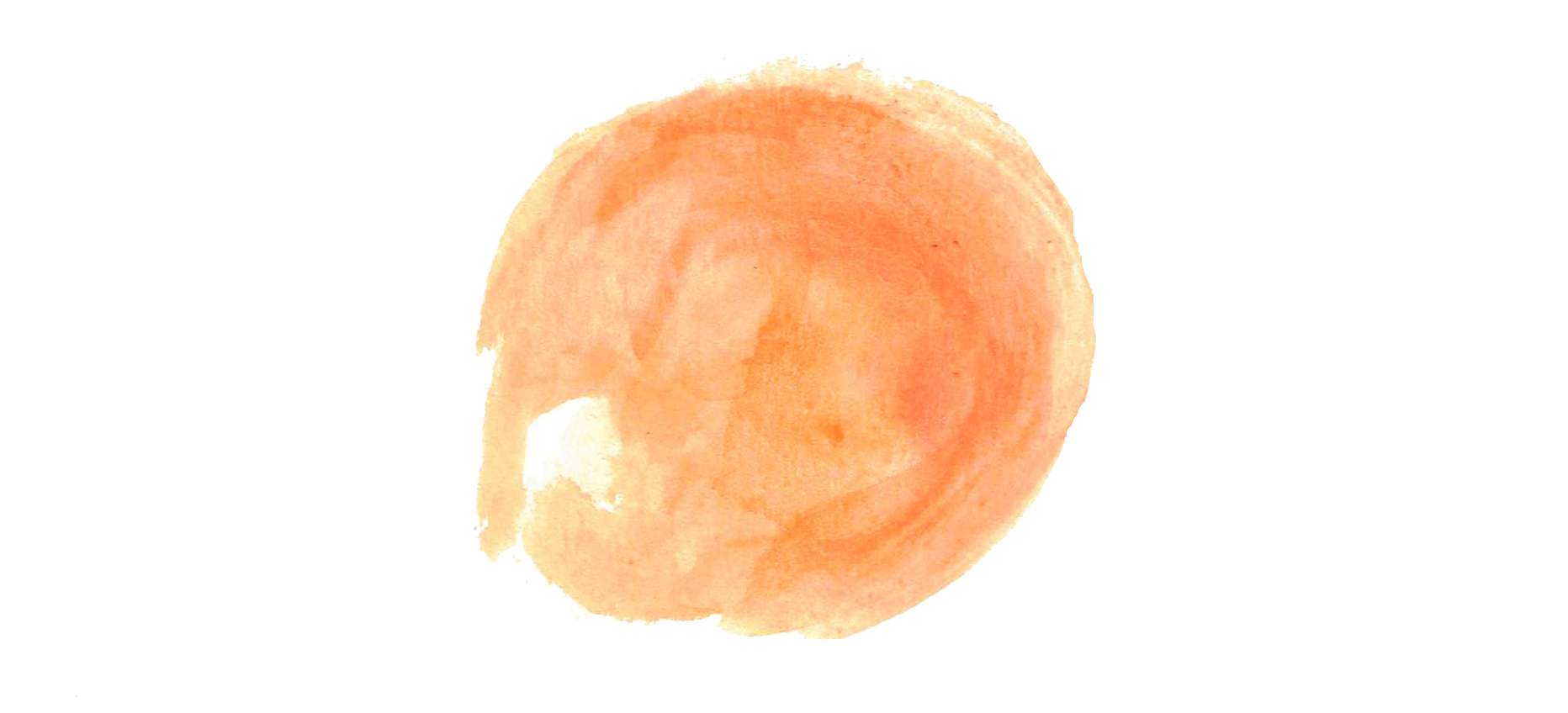 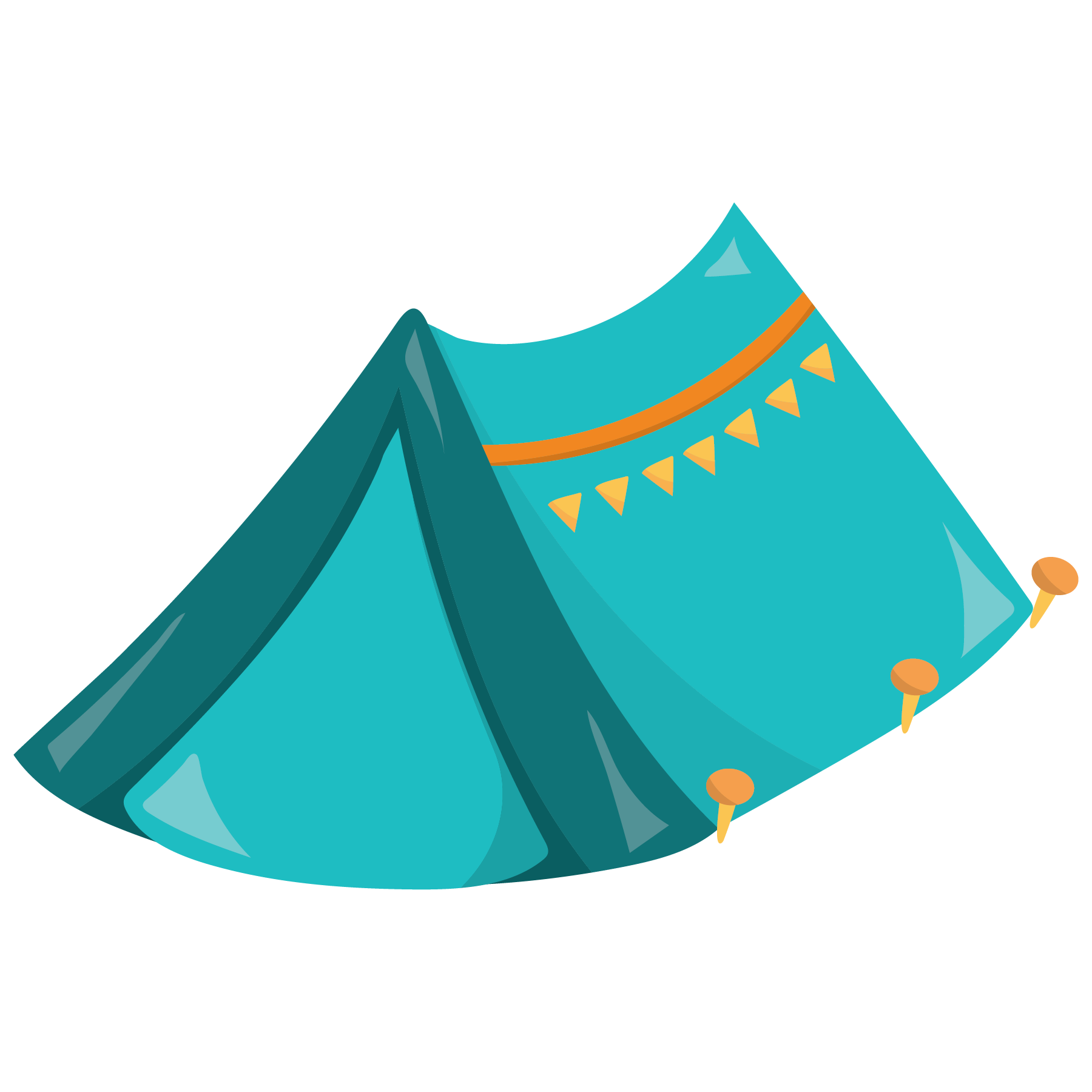 ©www.thecurriculumcorner.com
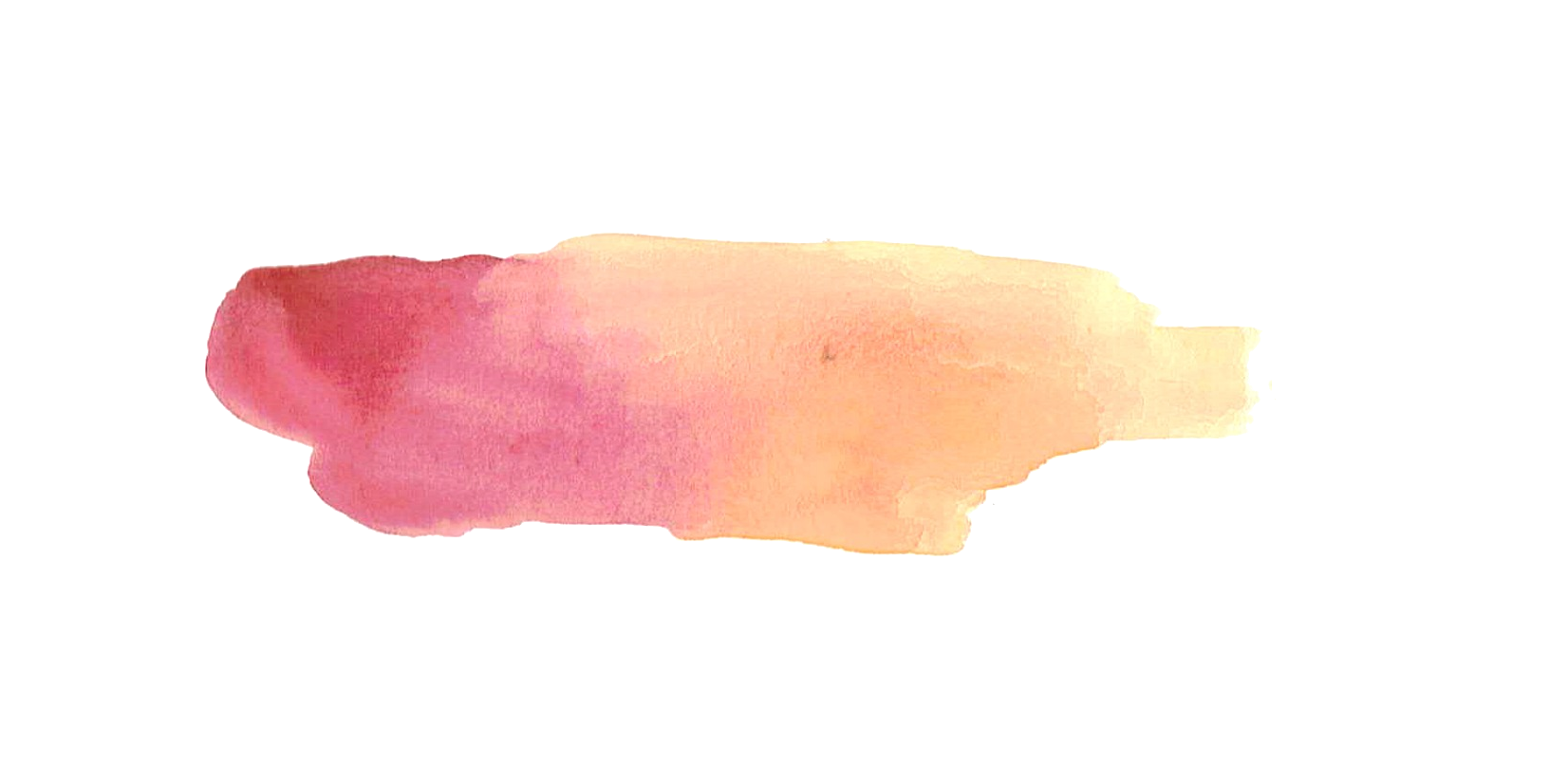 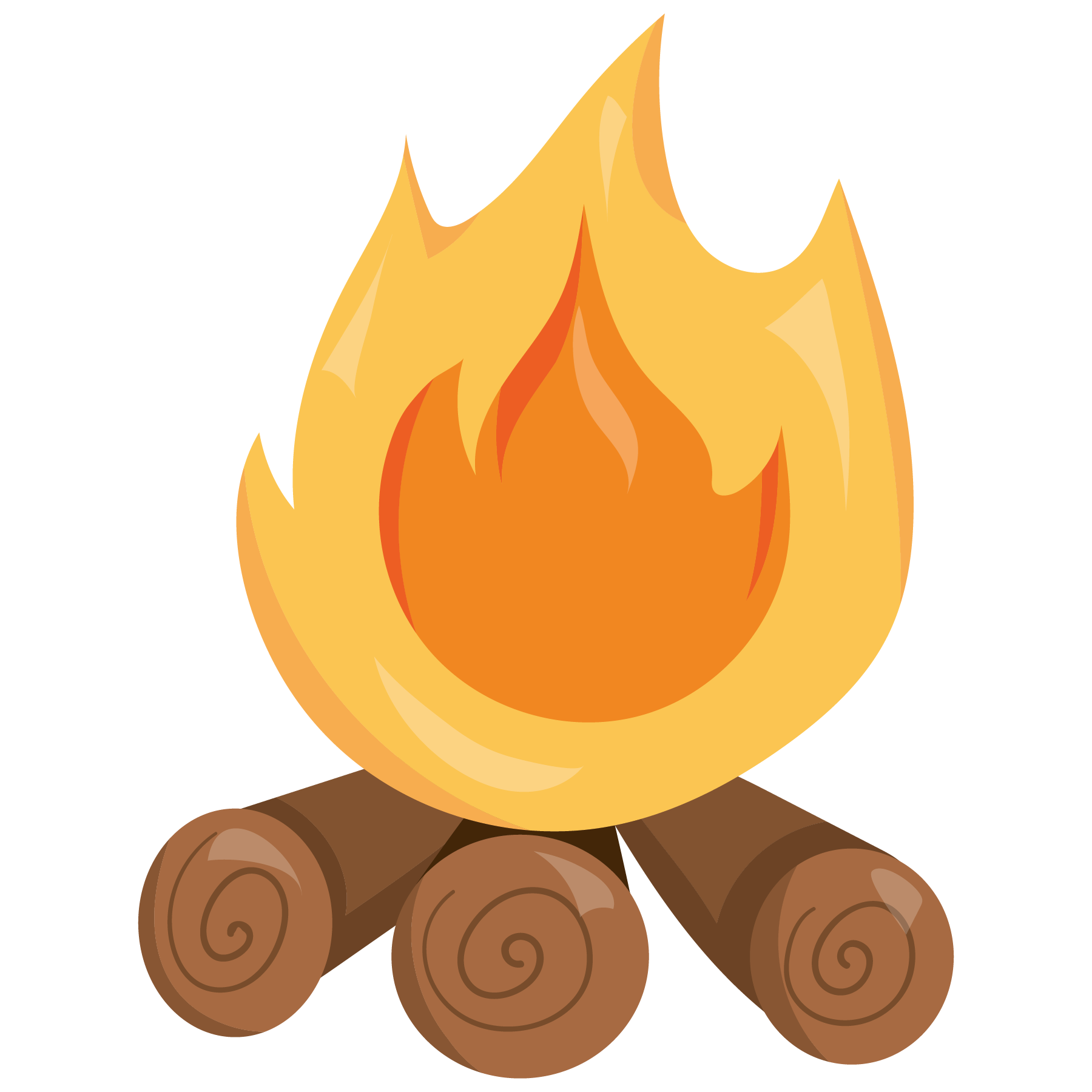 Things to Do
Week of:
Thursday
Friday
Saturday/Sunday
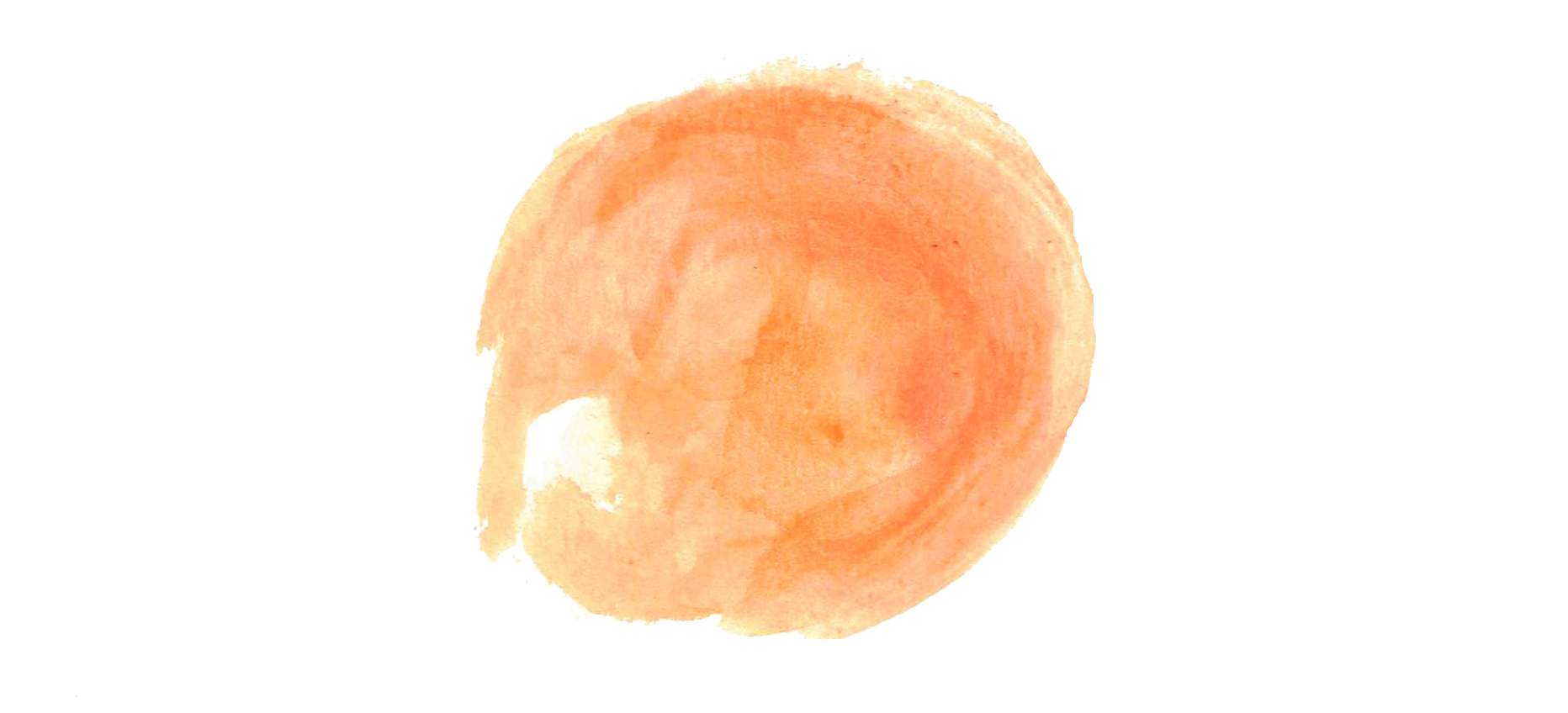 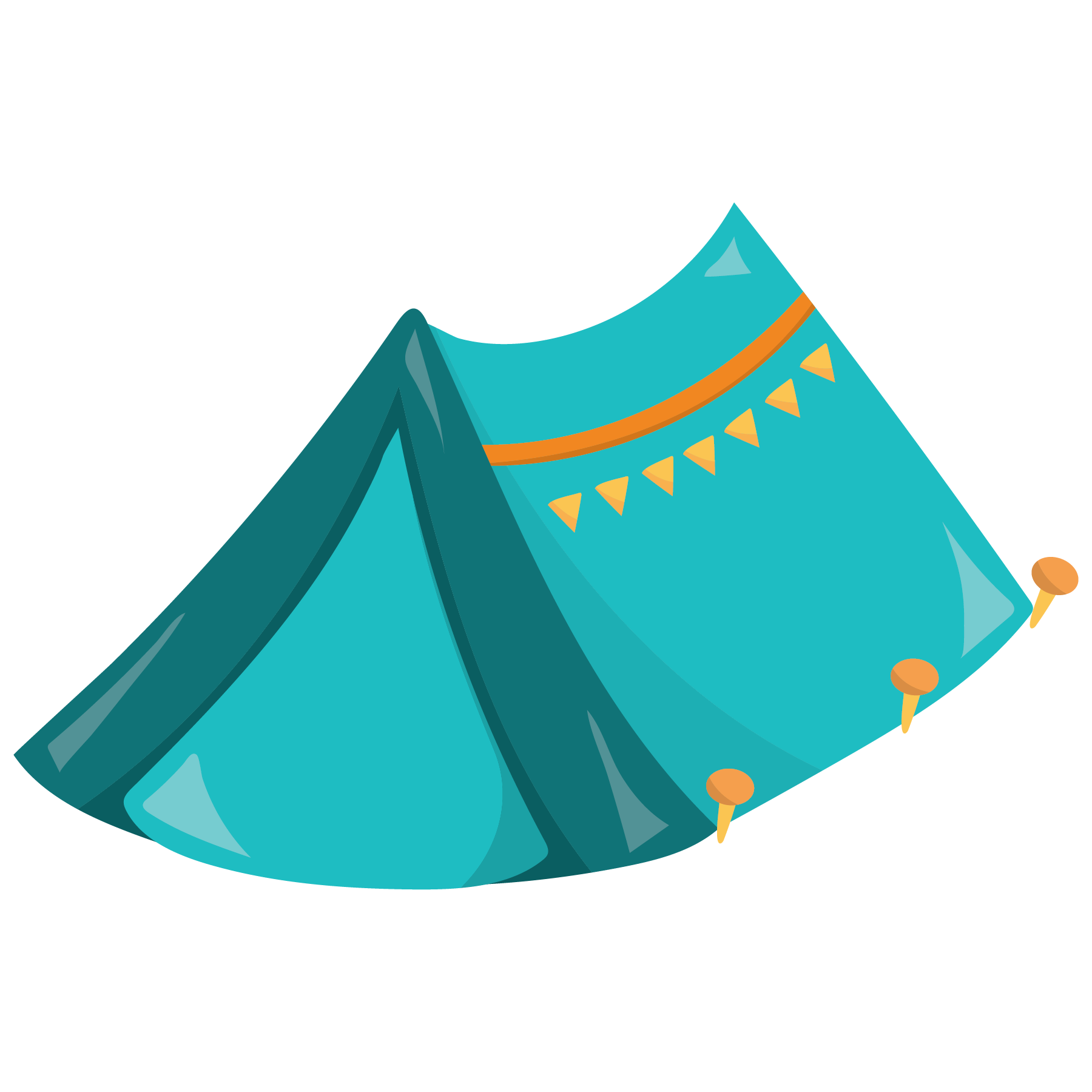 ©www.thecurriculumcorner.com
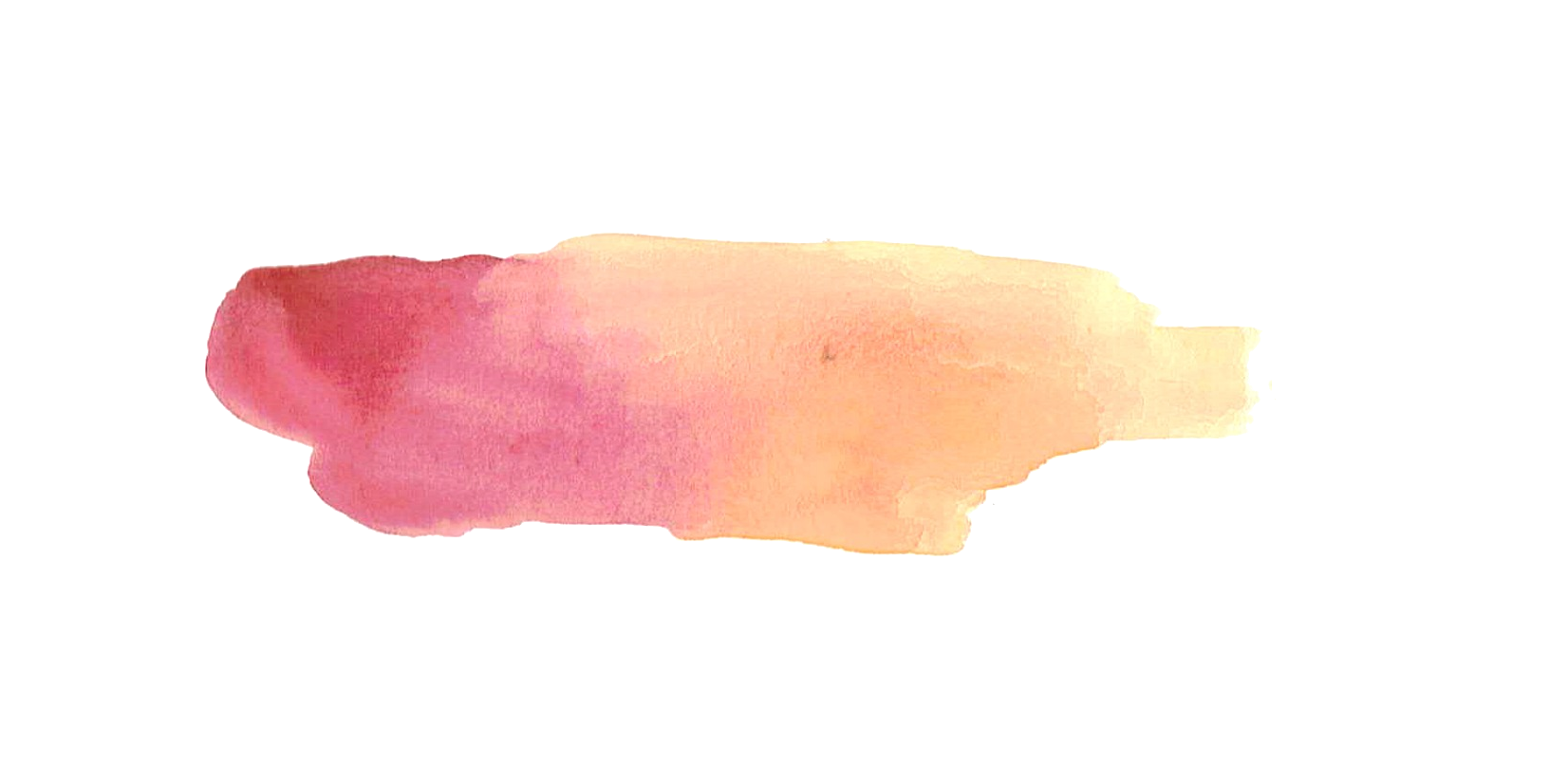 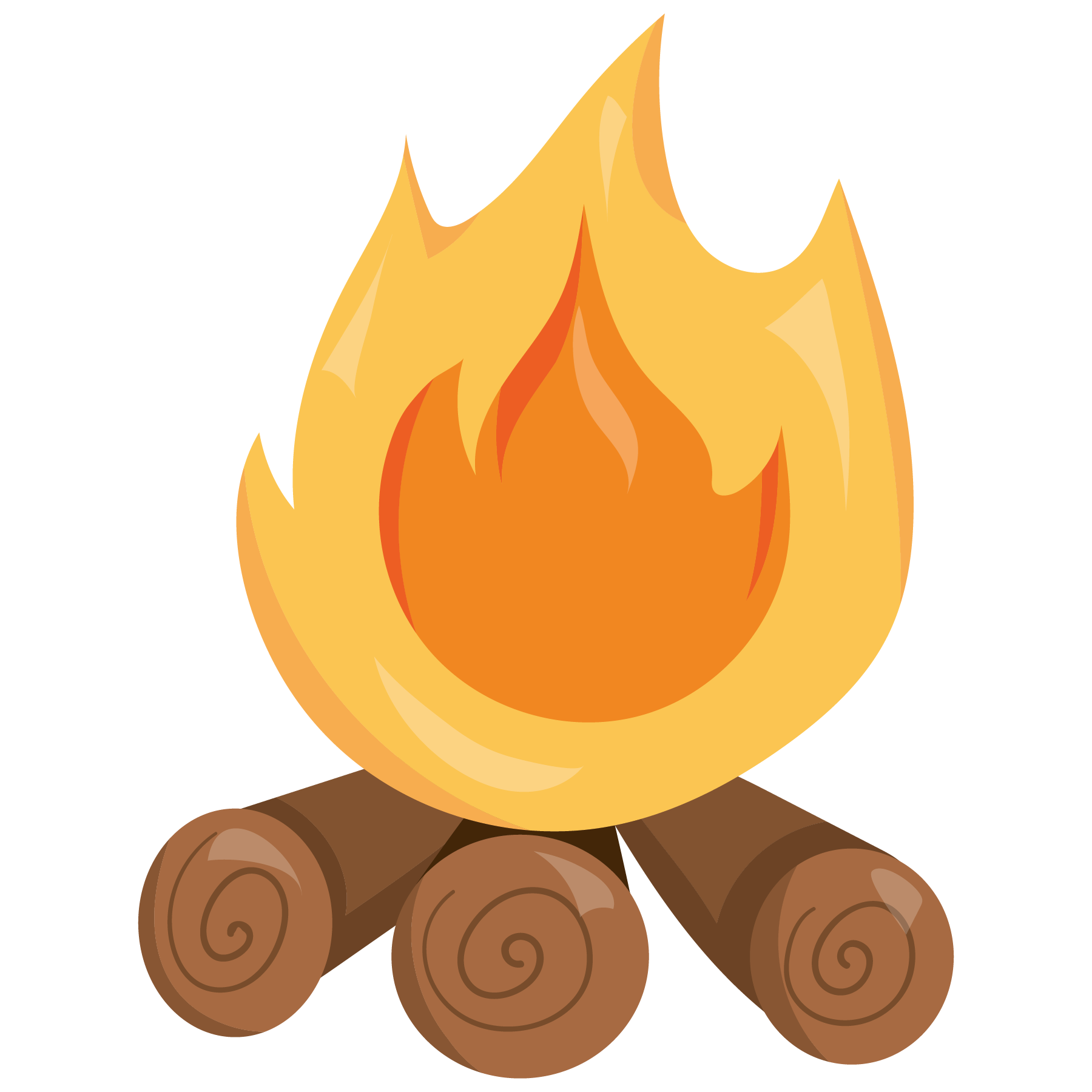 Passwords to Remember
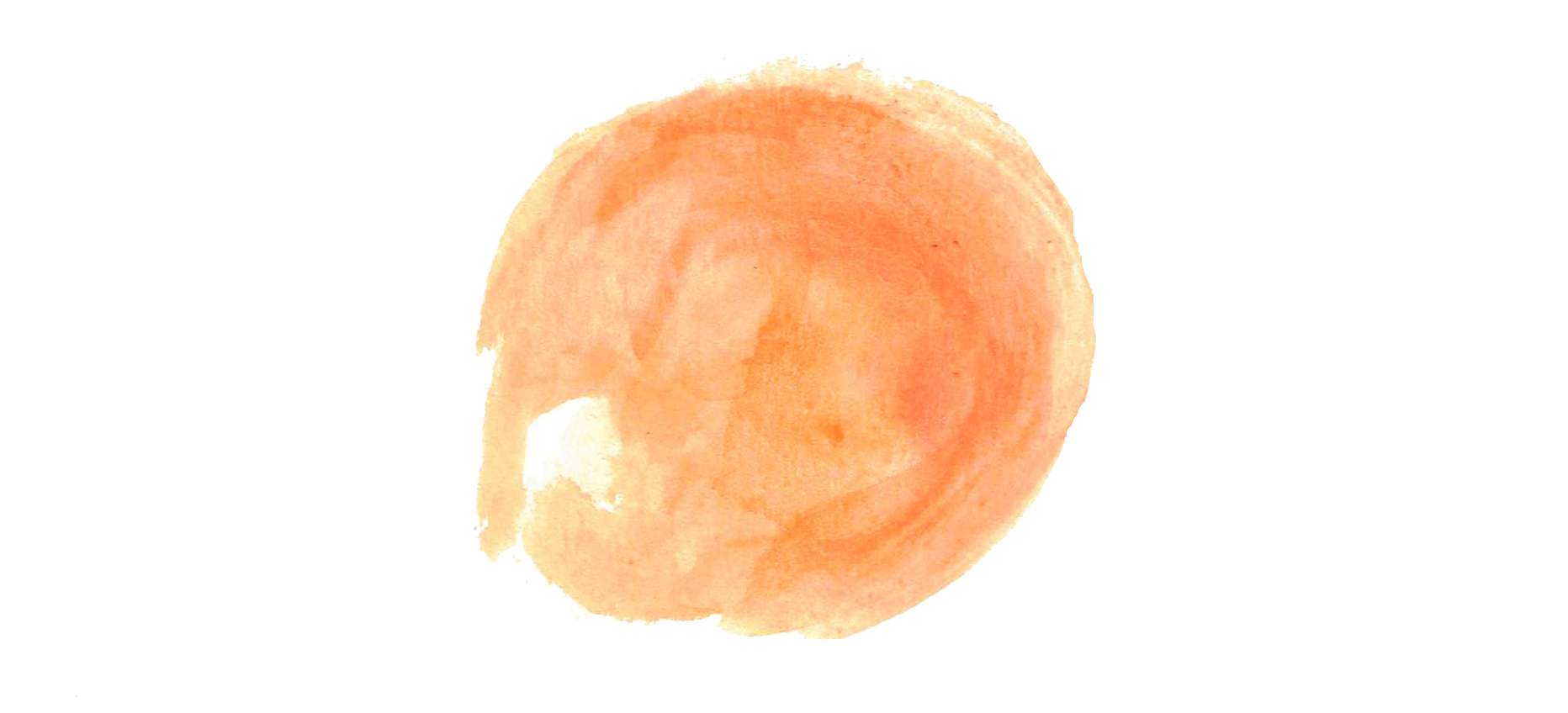 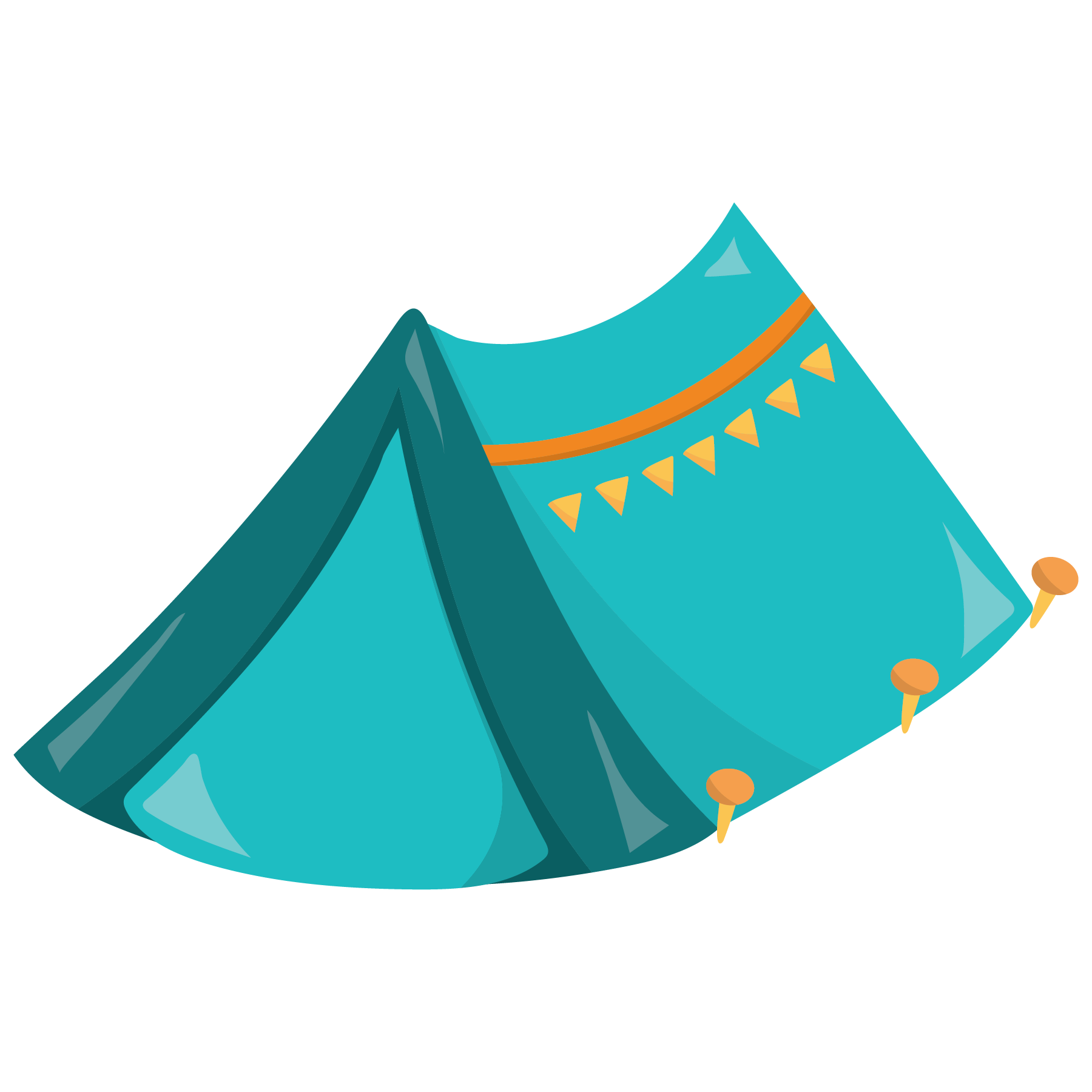 ©www.thecurriculumcorner.com
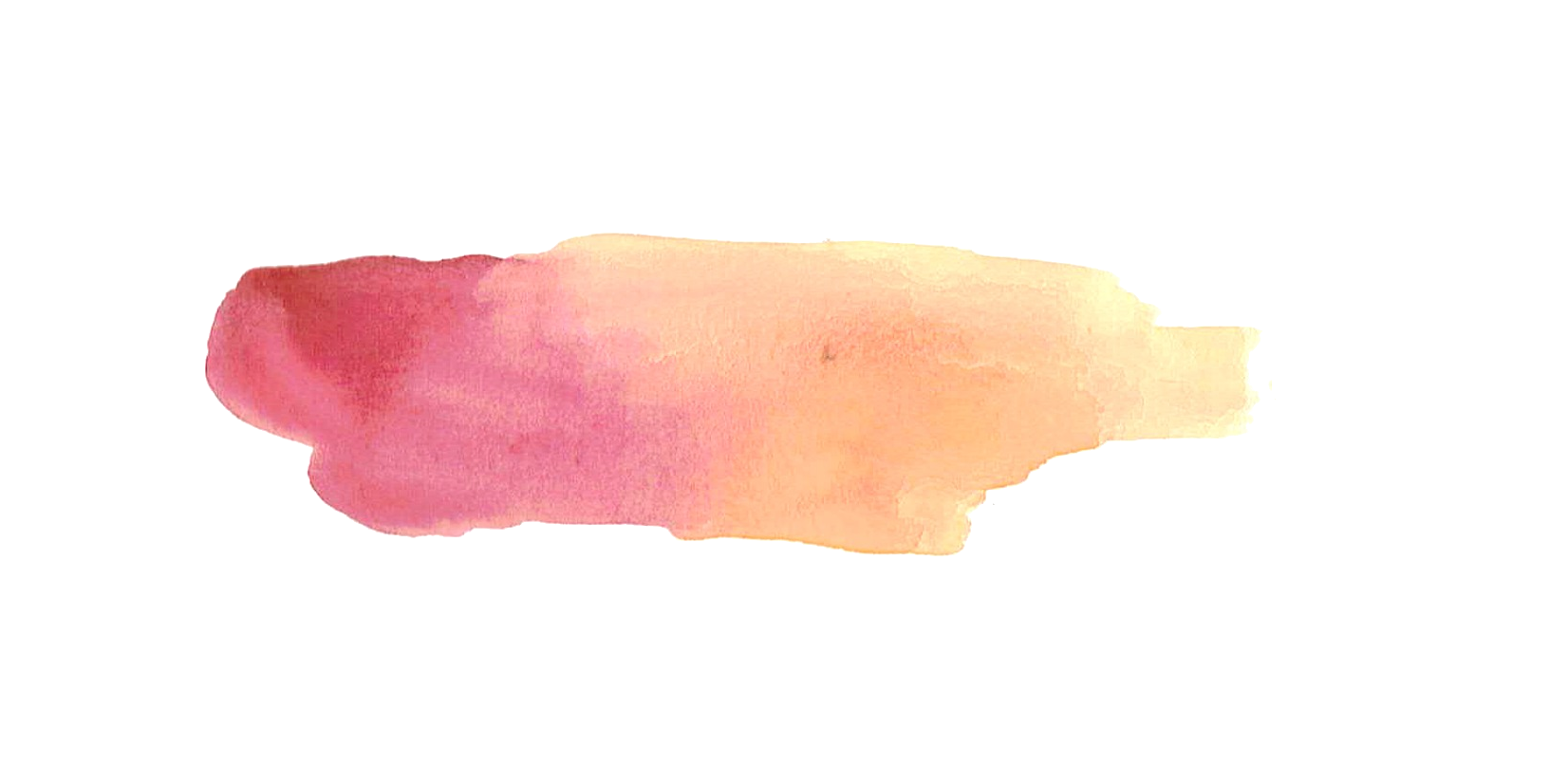 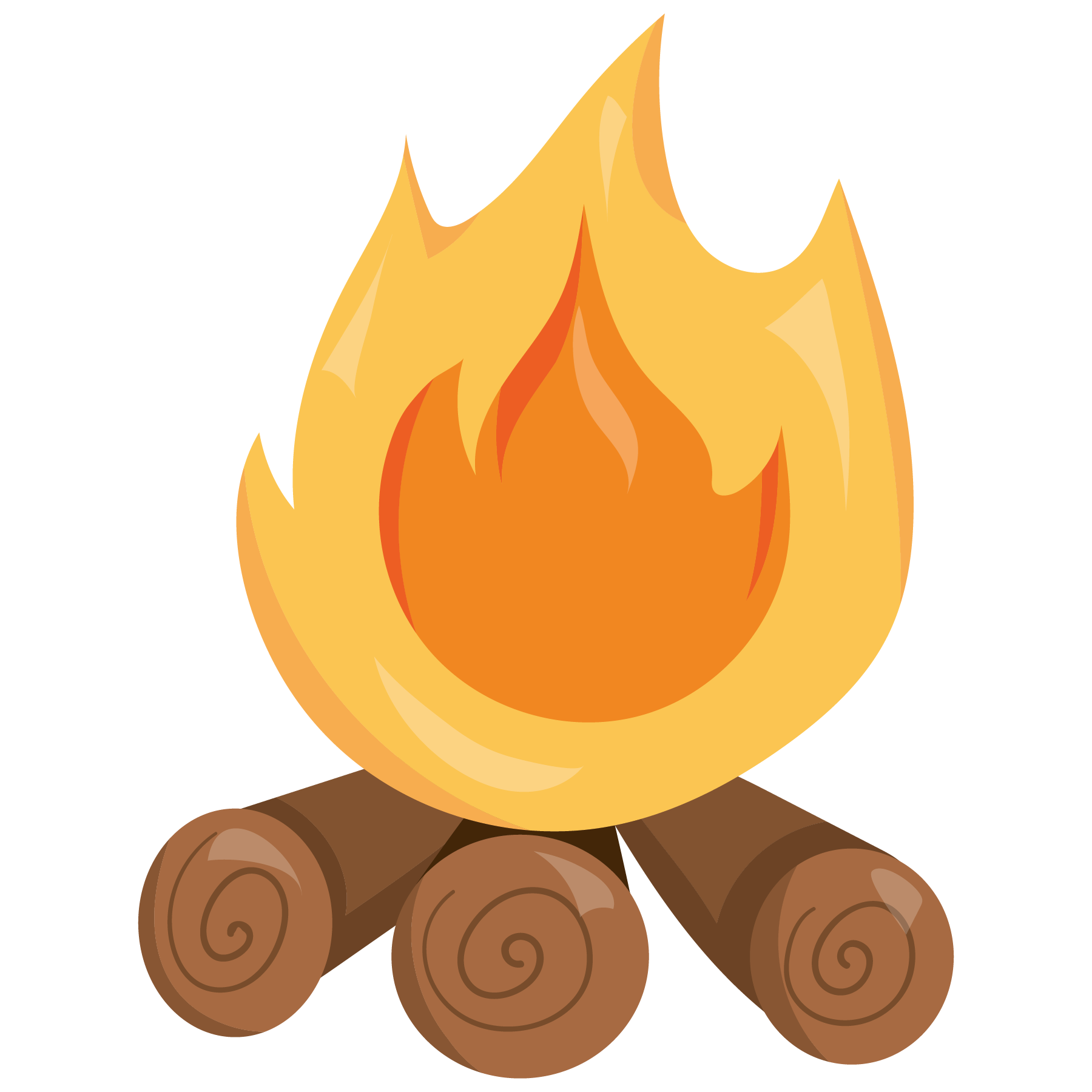 Books to Purchase
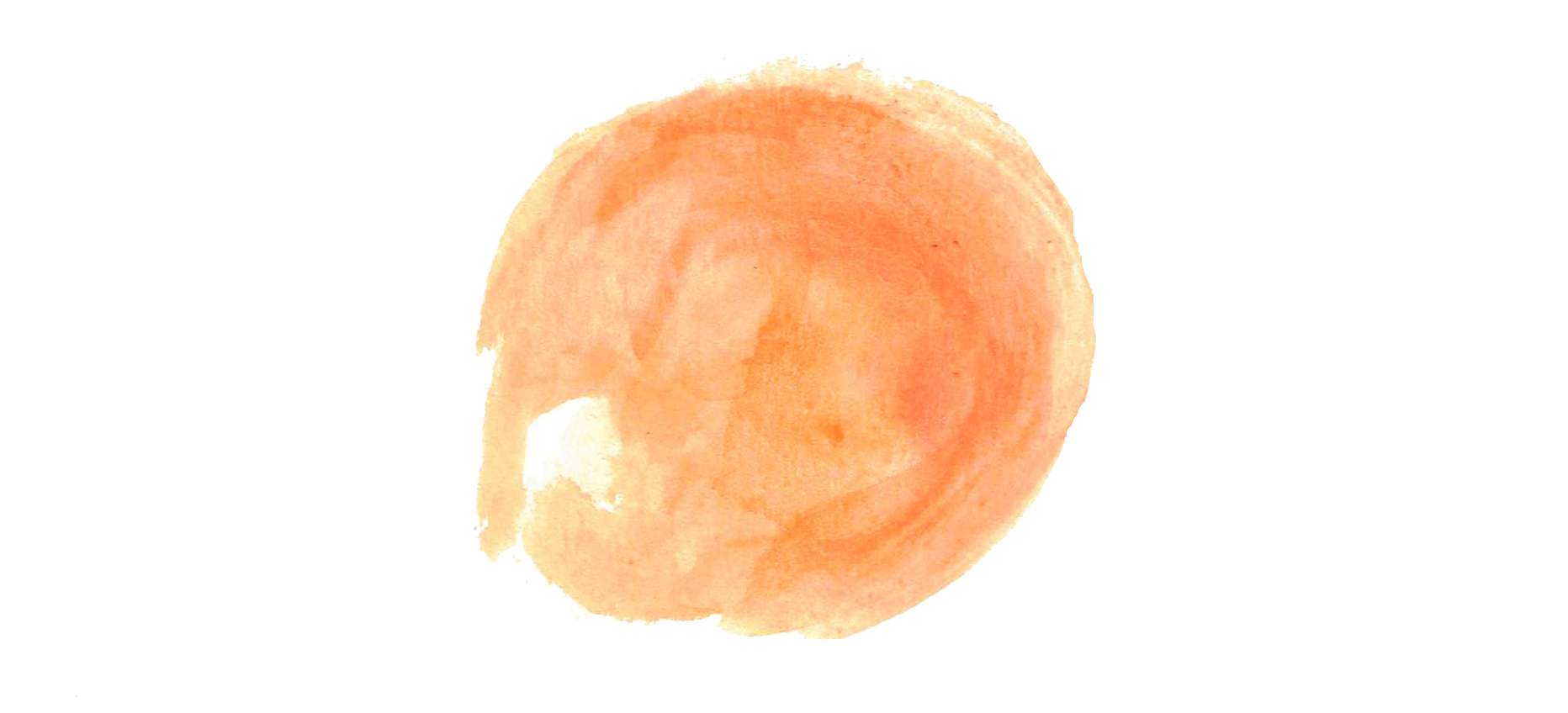 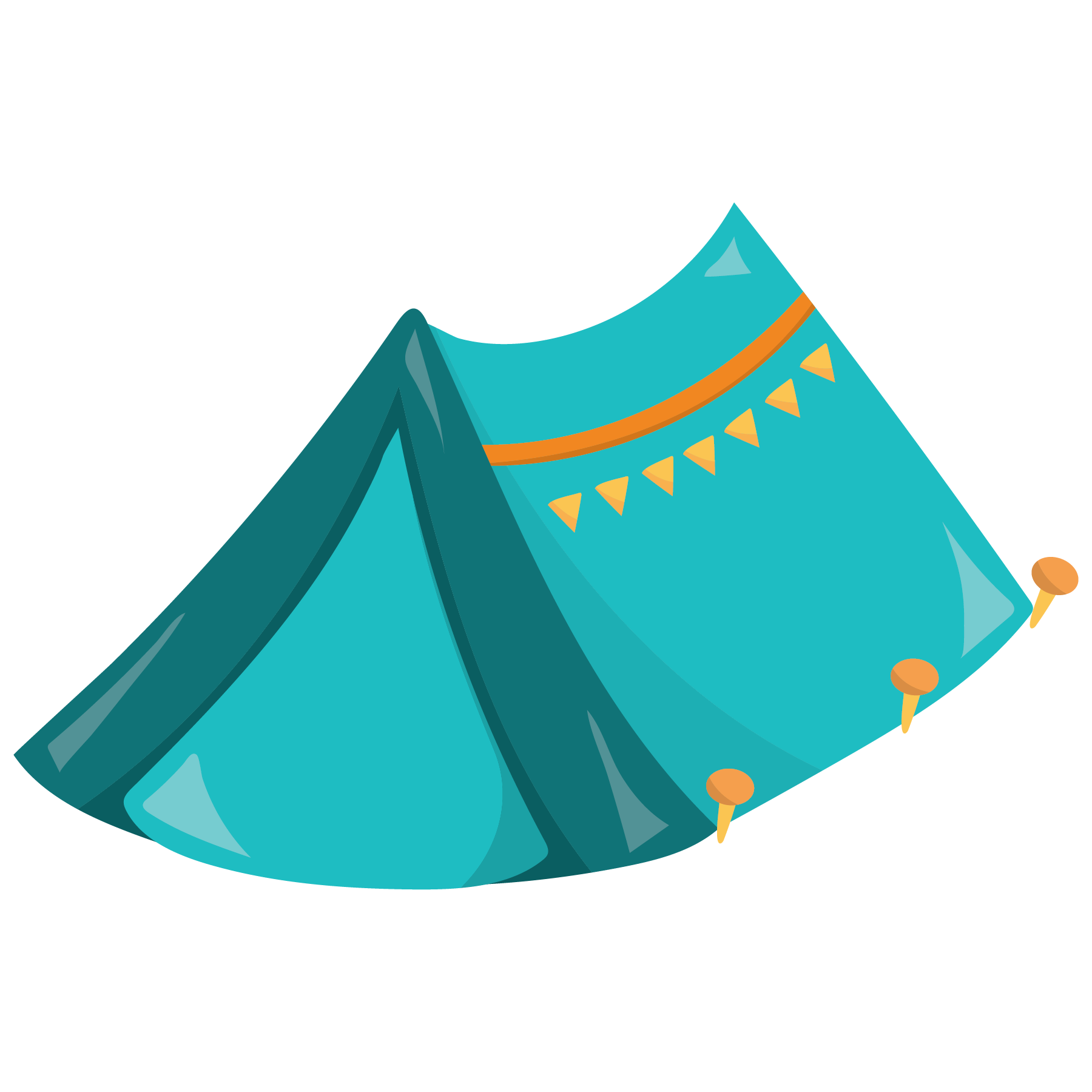 ©www.thecurriculumcorner.com
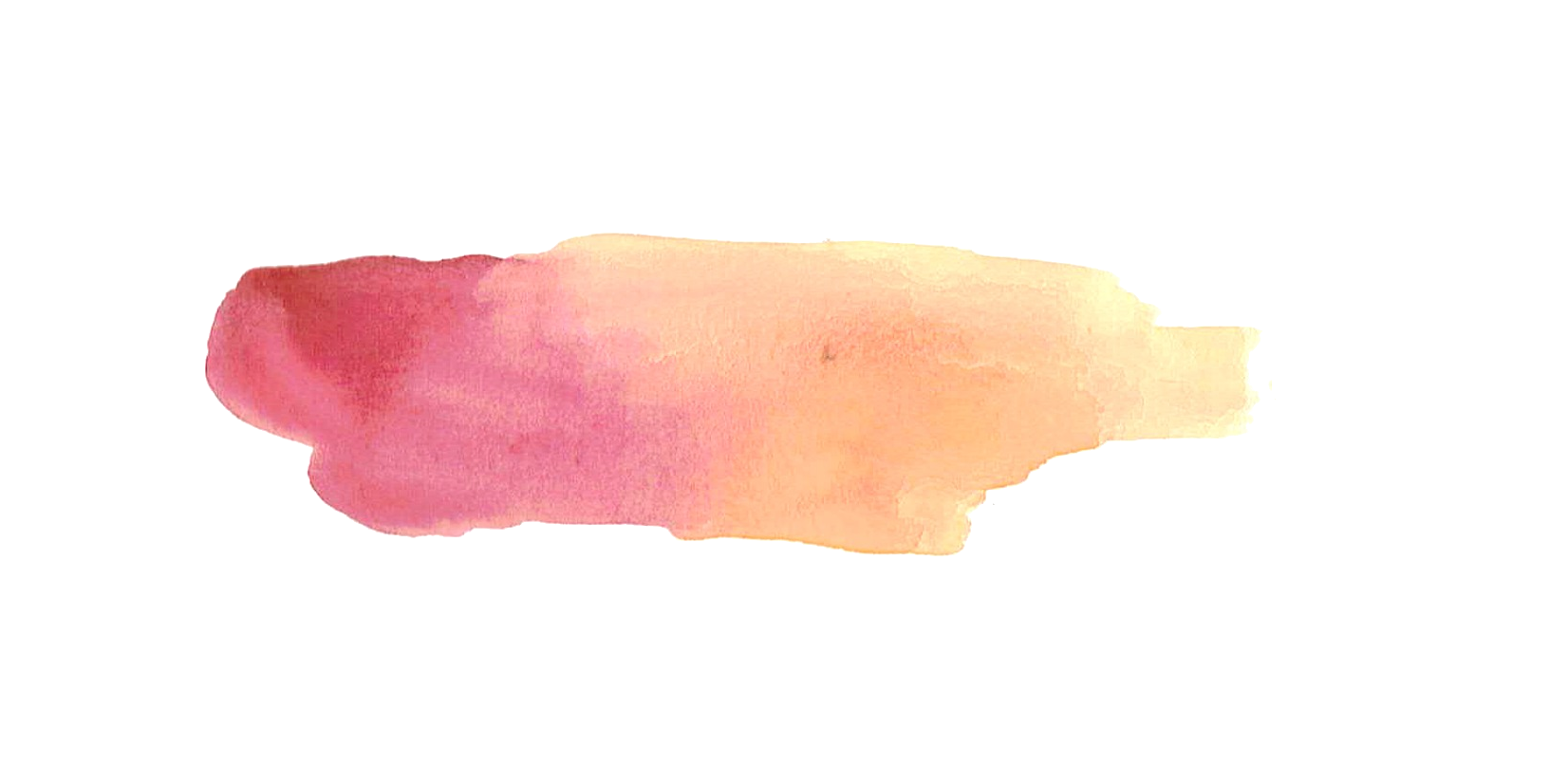 Professional Resources to Purchase
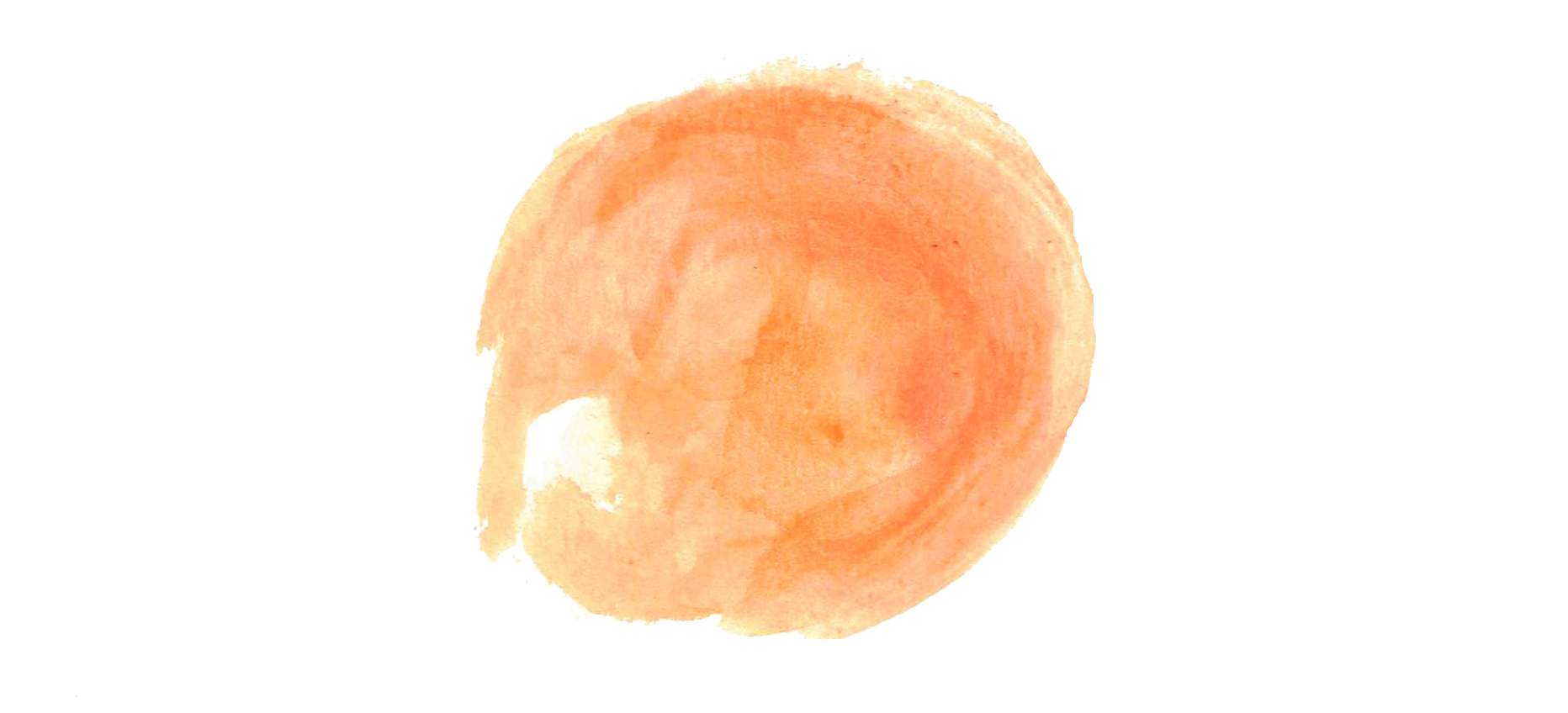 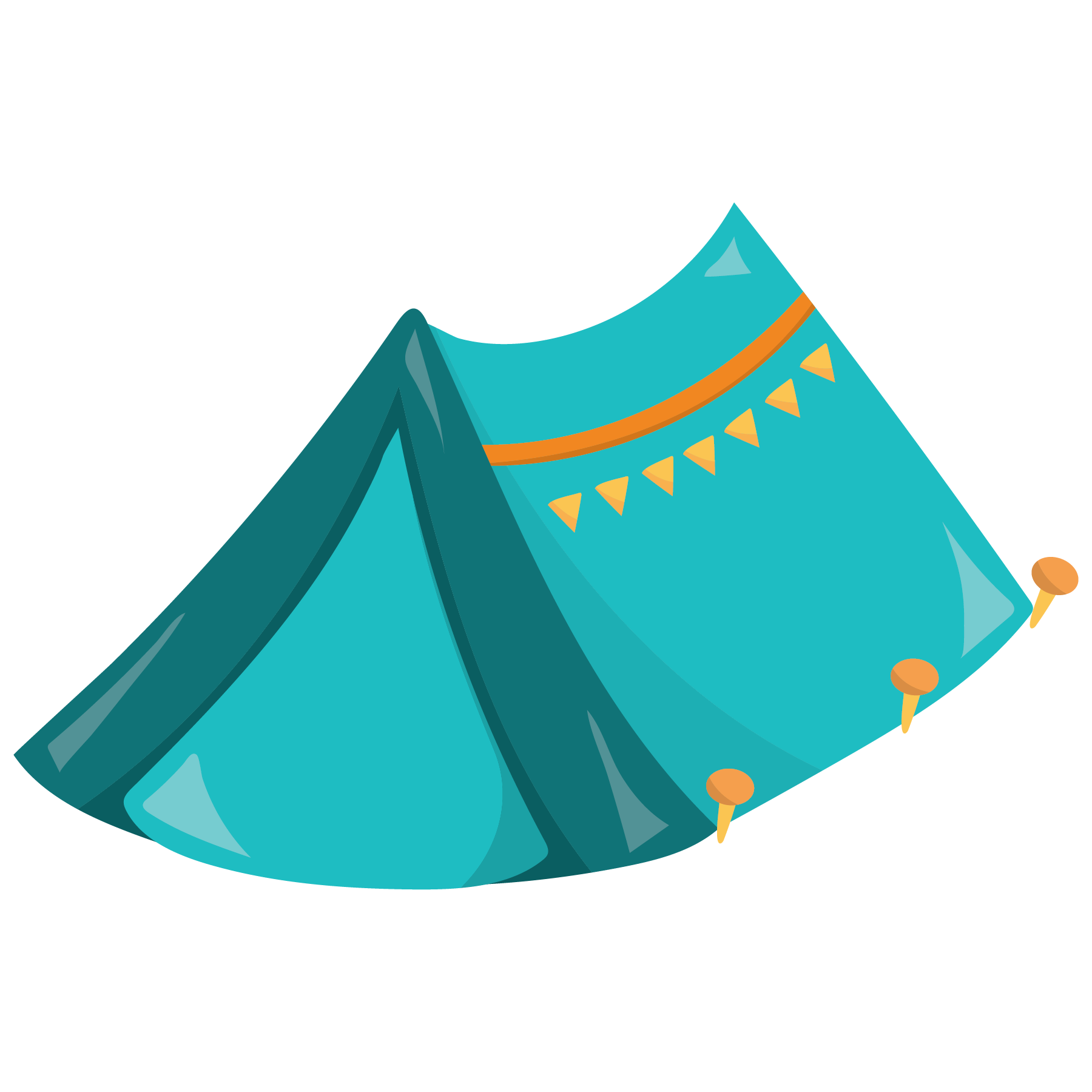 ©www.thecurriculumcorner.com
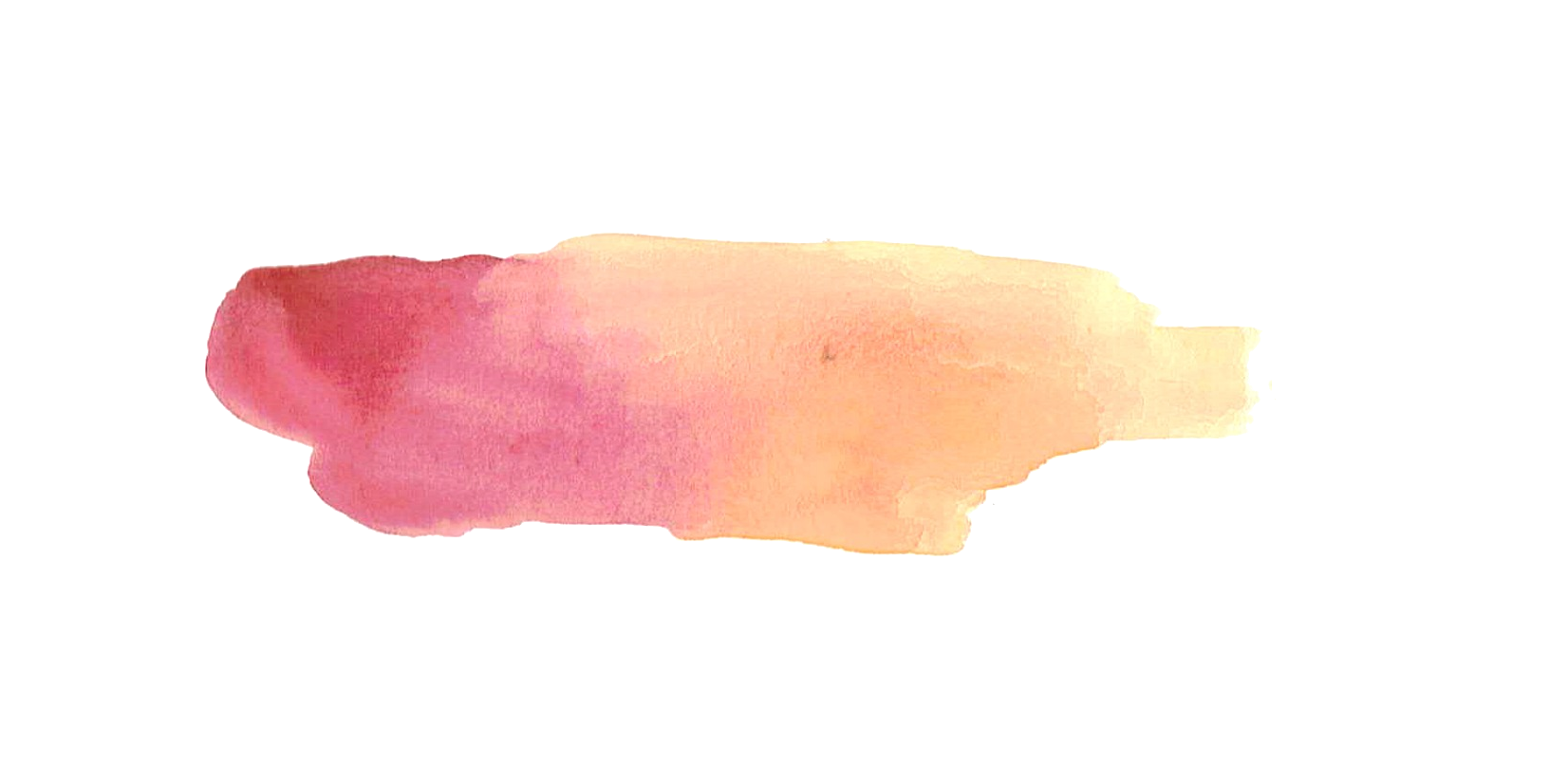 Budget:
Classroom Expenses
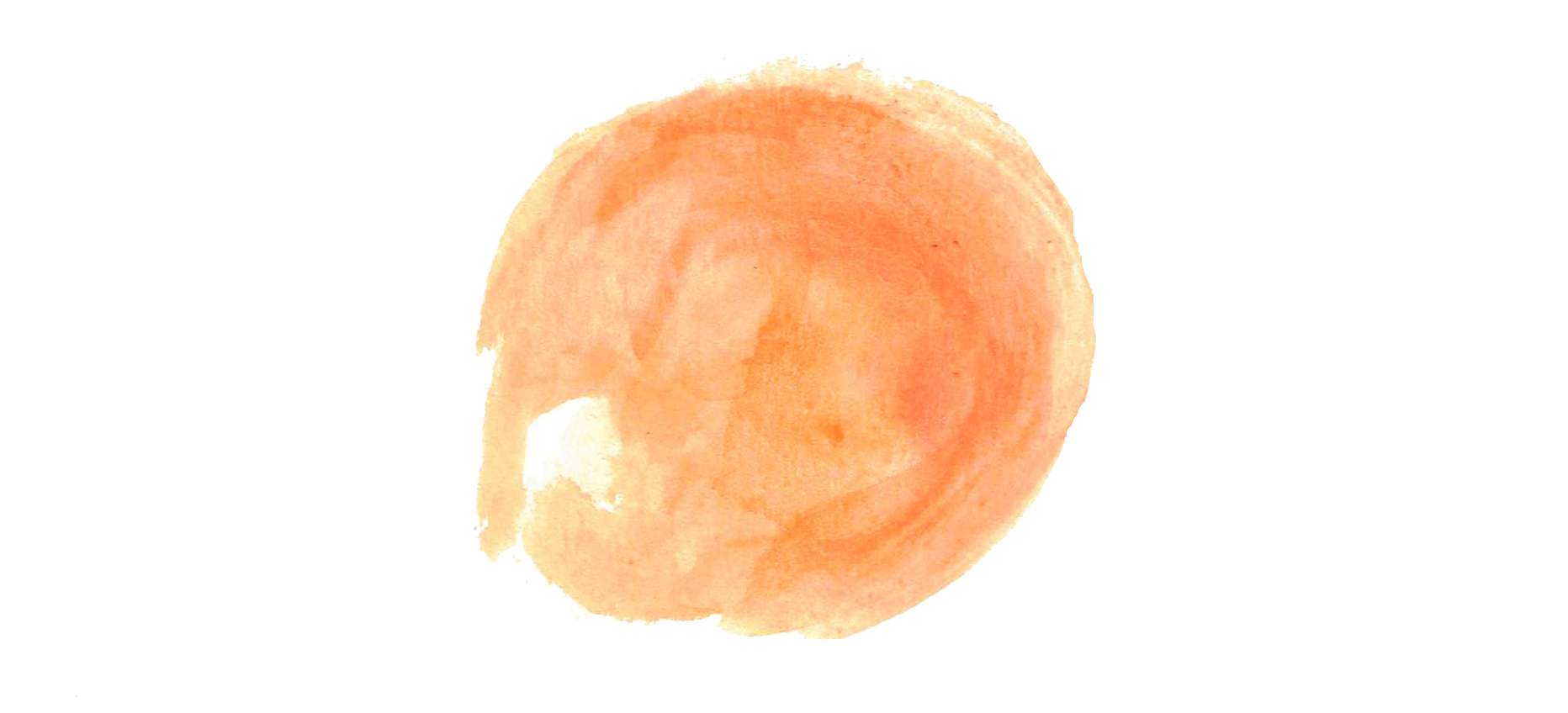 ©www.thecurriculumcorner.com
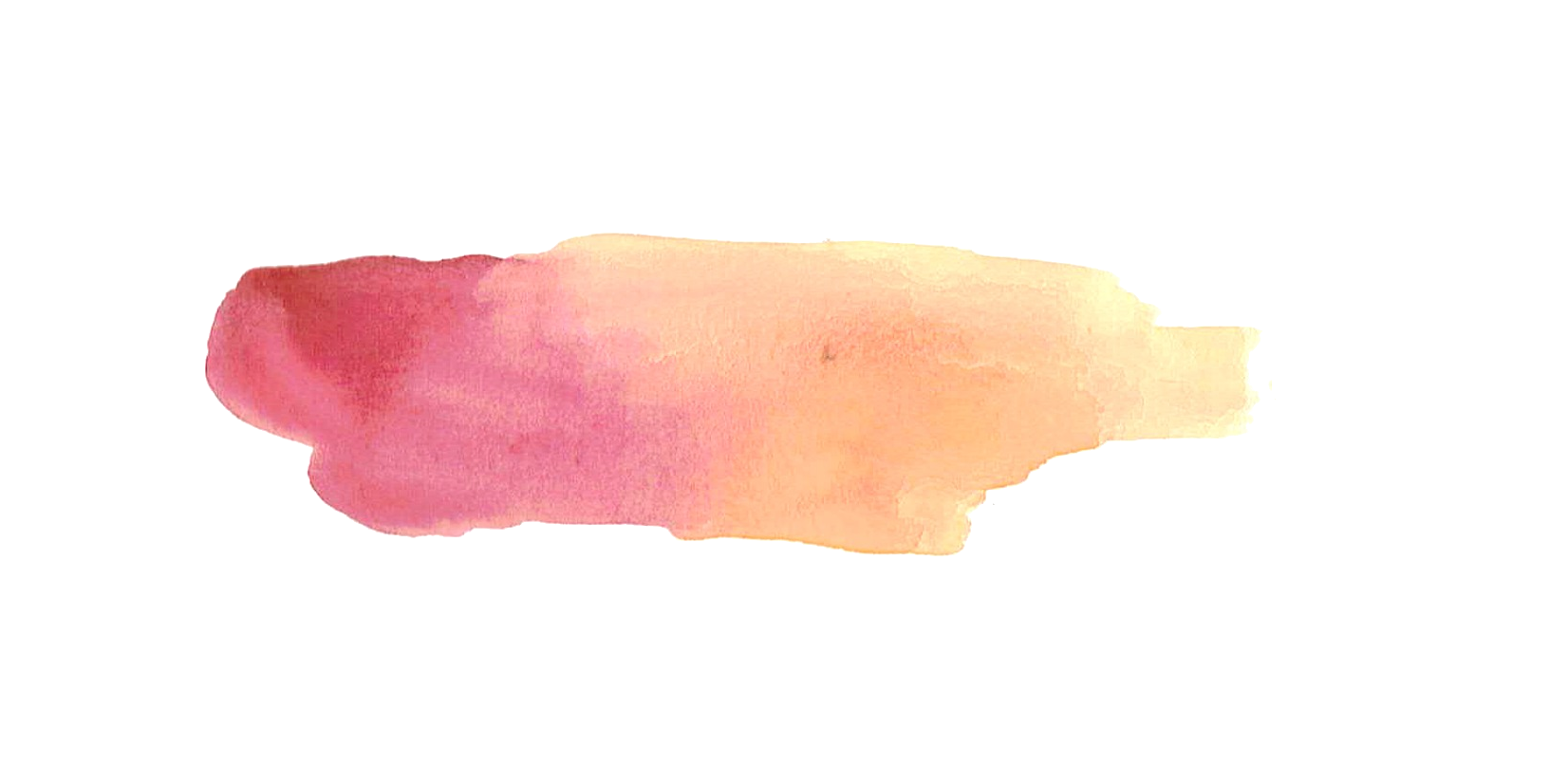 Meeting Notes
Date:  ________________________  Topic:  __________________
Date:  ________________________  Topic:  __________________
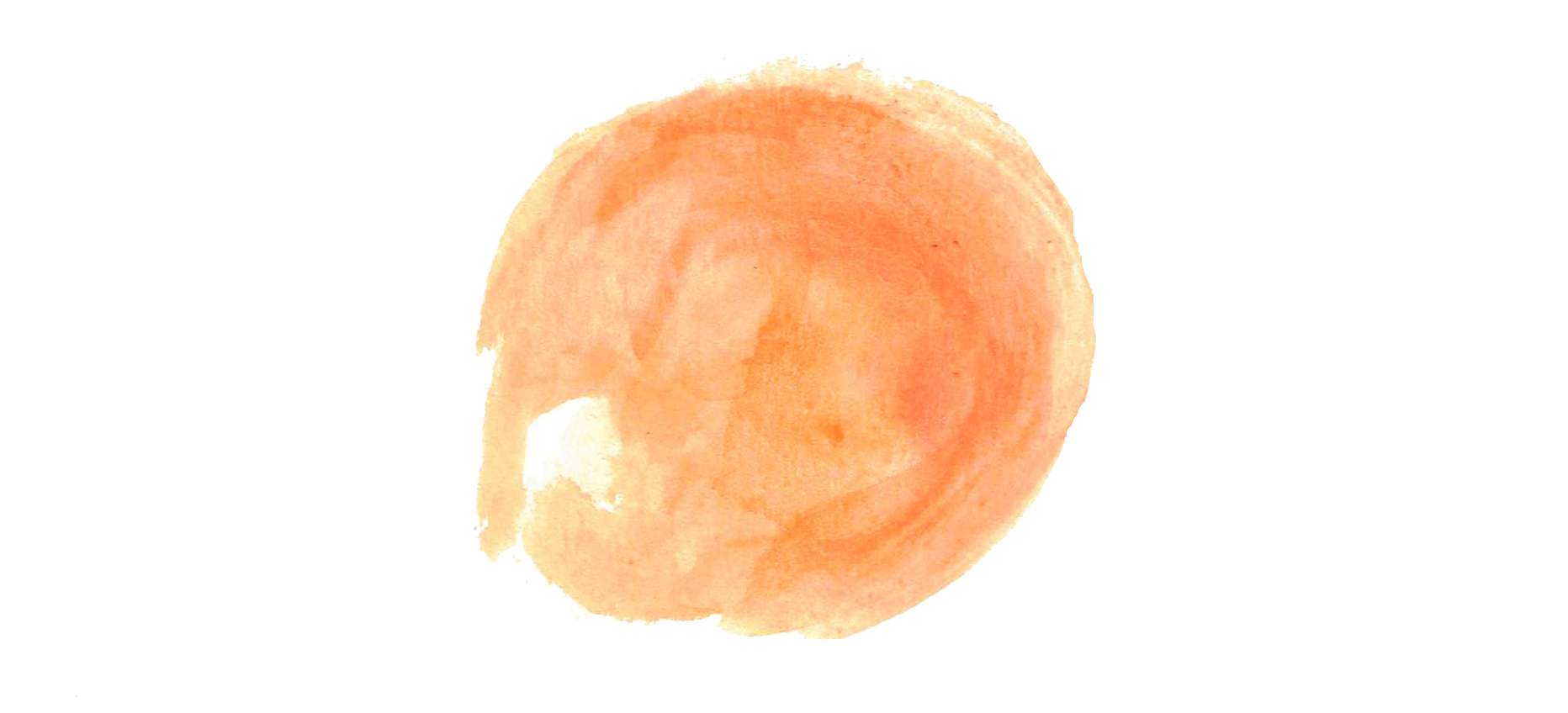 ©www.thecurriculumcorner.com
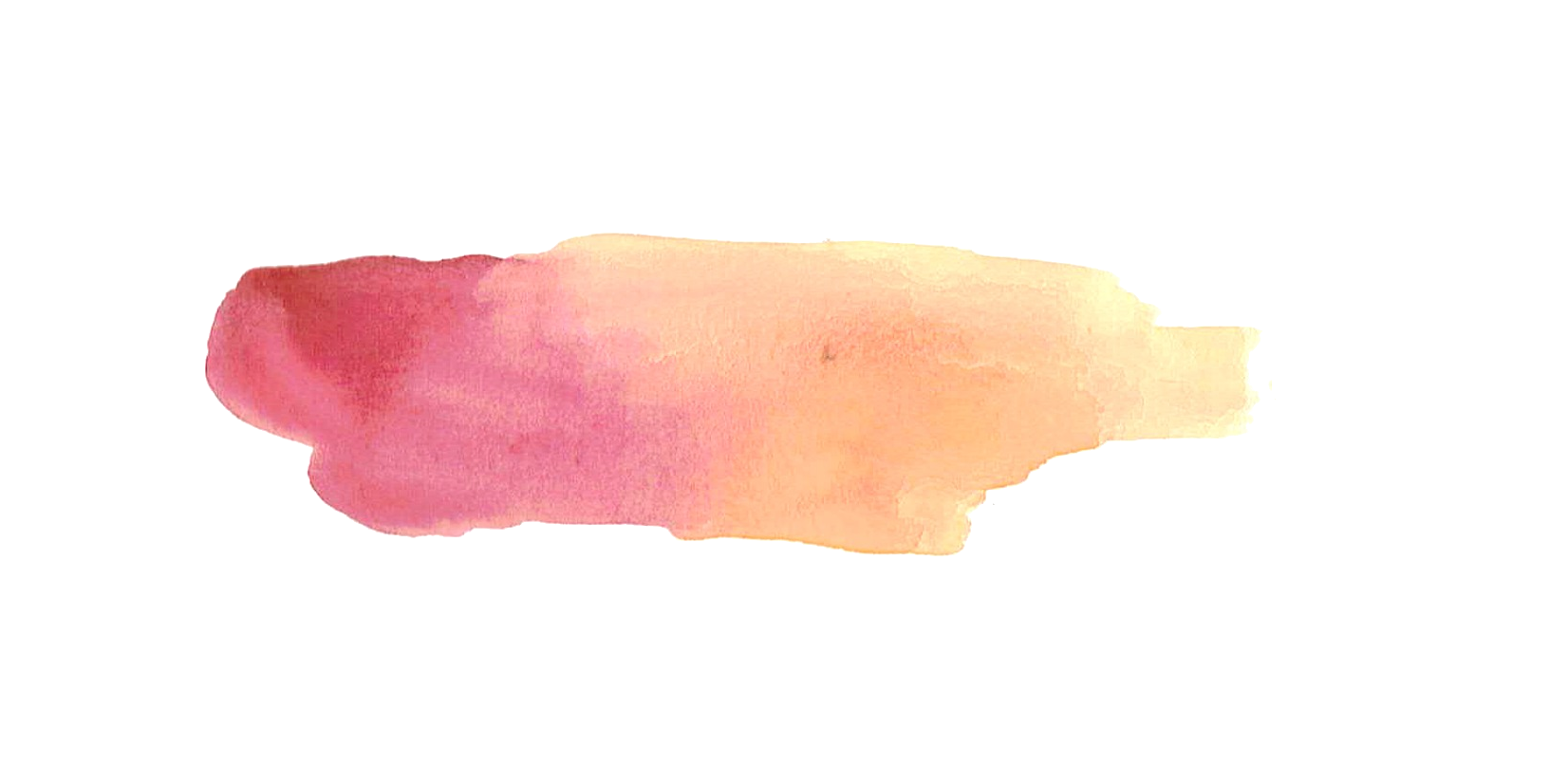 Committee Notes
Date:  _____________________   Topic:  _______________

Committee:  _______________________________________

Members Present:  ________________________________
___________________________________________________
___________________________________________________

Follow-Up:  _______________________________________
___________________________________________________
___________________________________________________
___________________________________________________
___________________________________________________
________________________________________________
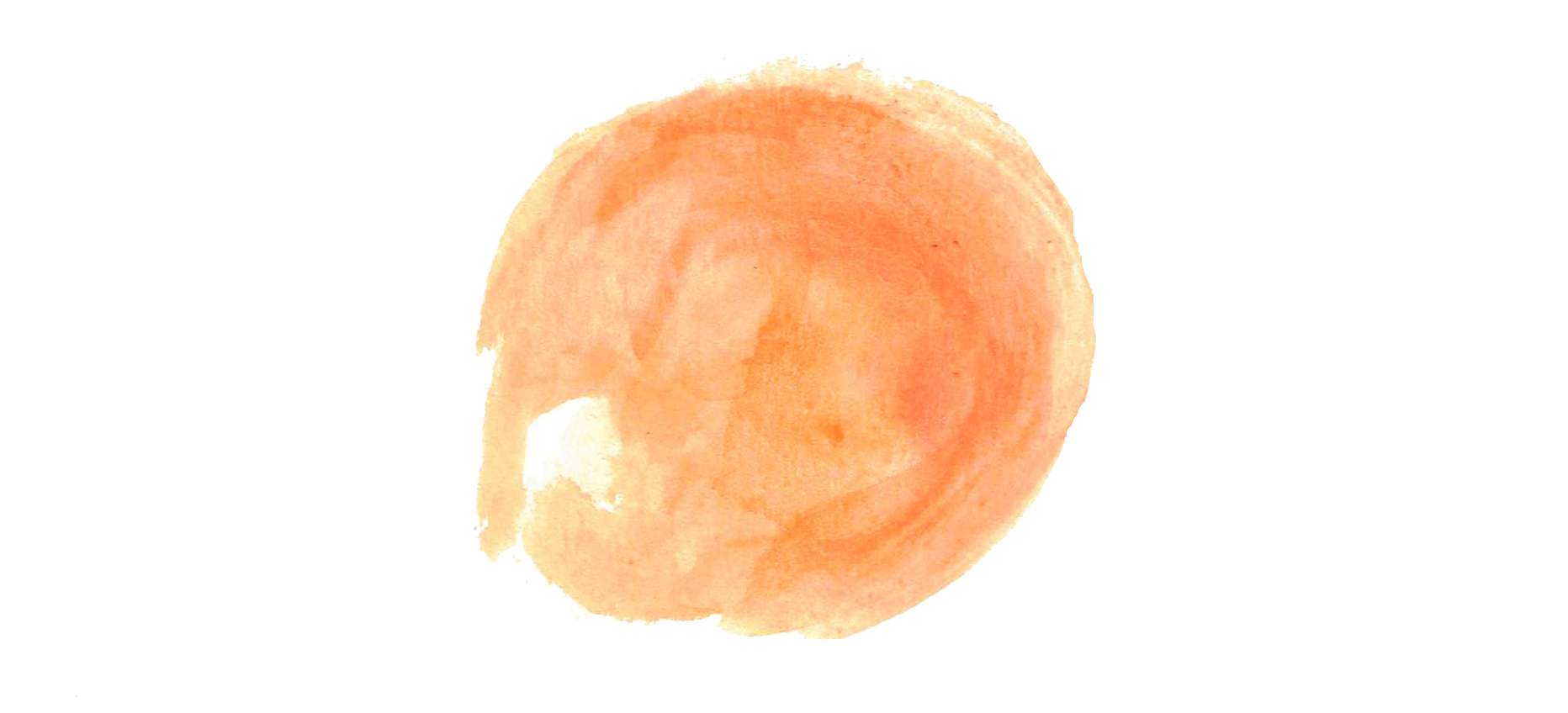 ©www.thecurriculumcorner.com
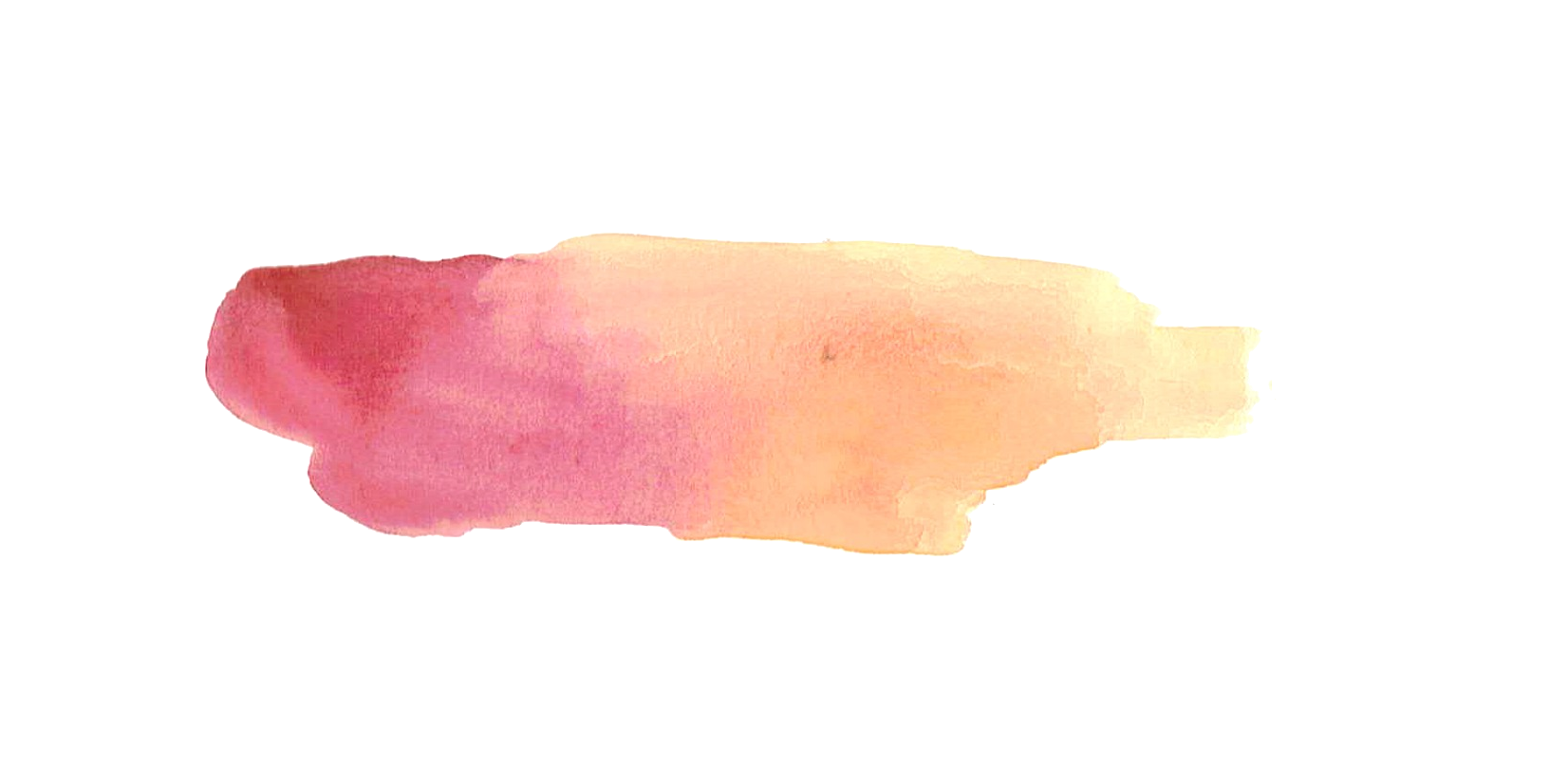 PLC Notes
Date:  _____________________   Topic:  _______________

Members Present:  ________________________________
___________________________________________________
___________________________________________________

Goal:  _____________________________________________
___________________________________________________

Data Shared:



Next Steps:  ______________________________________
___________________________________________________
___________________________________________________
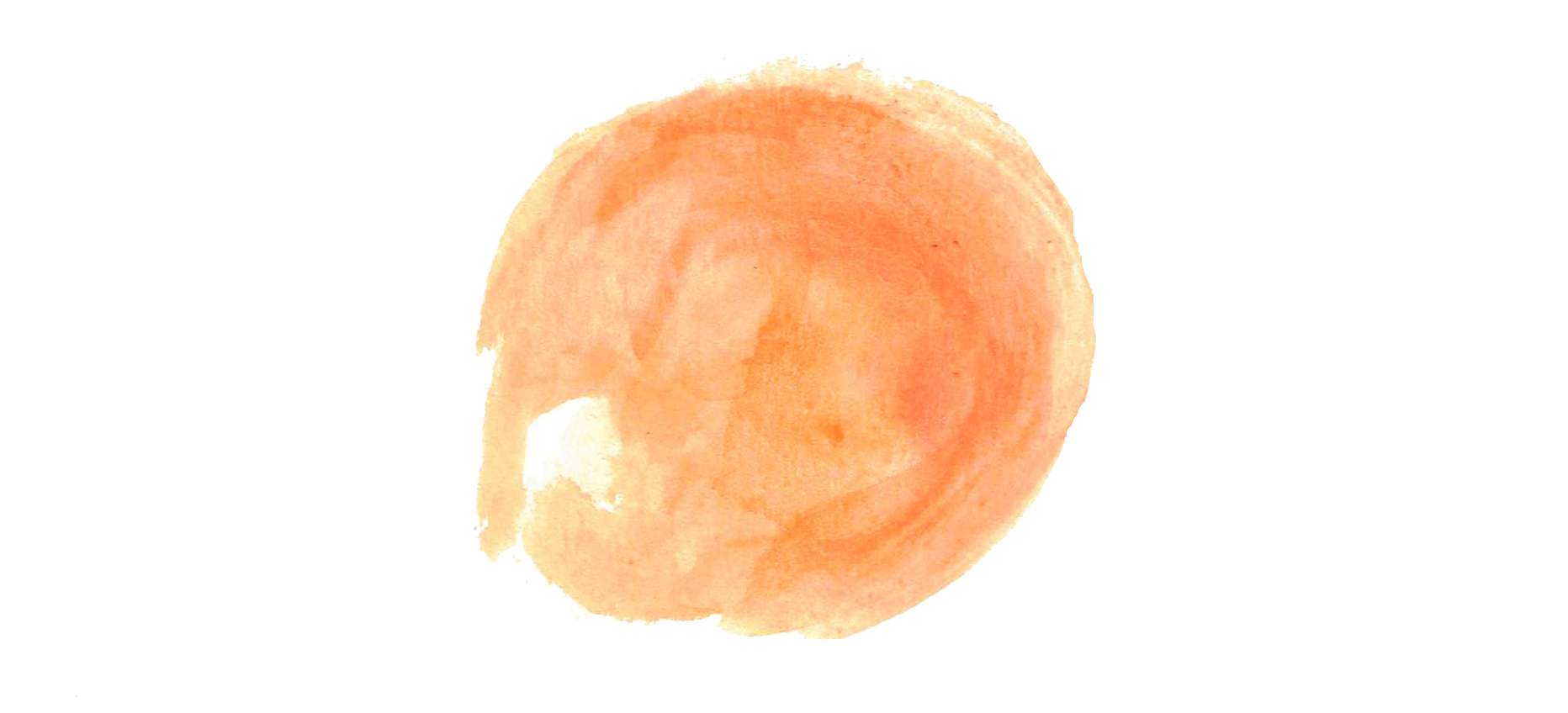 ©www.thecurriculumcorner.com
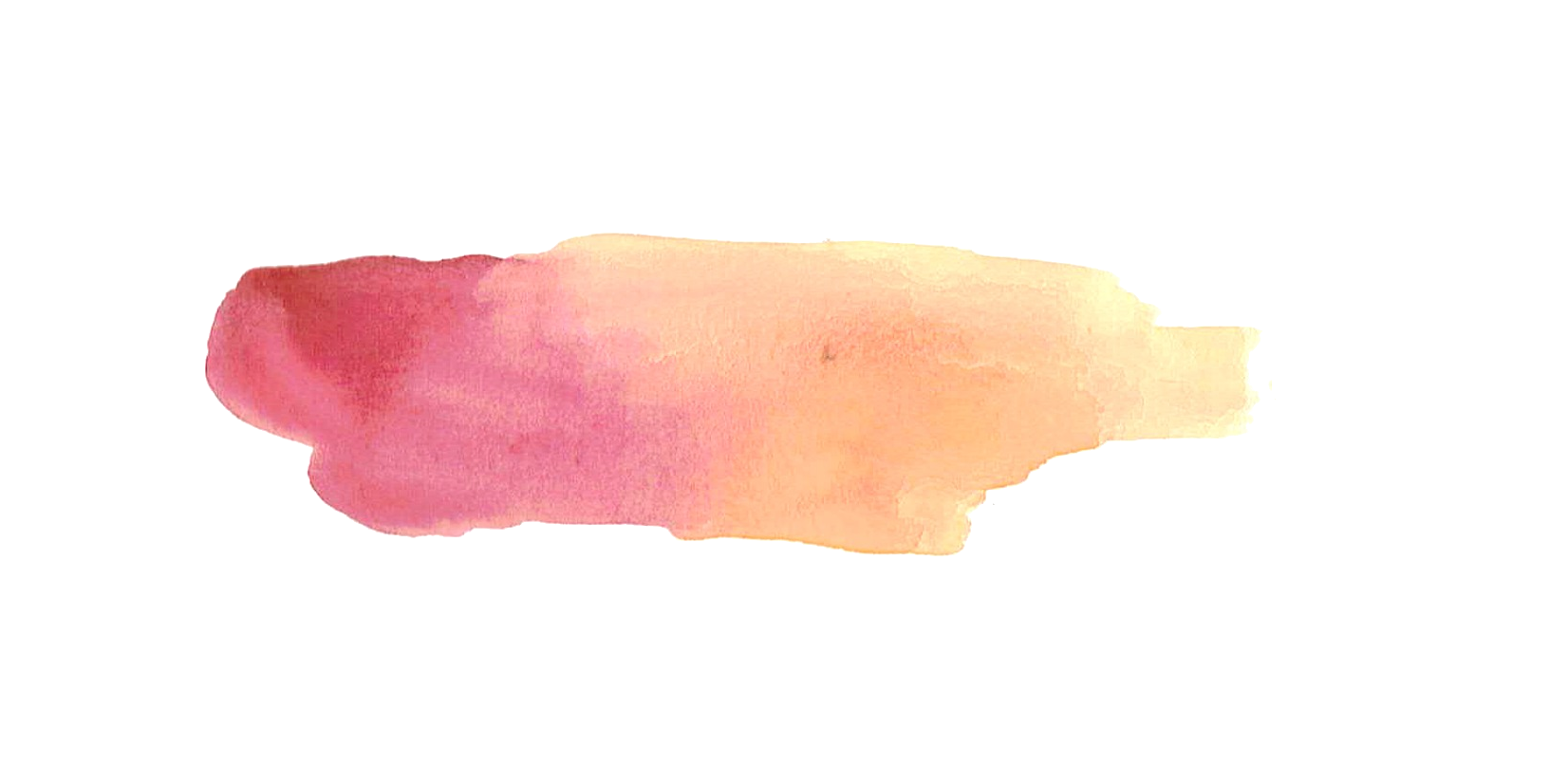 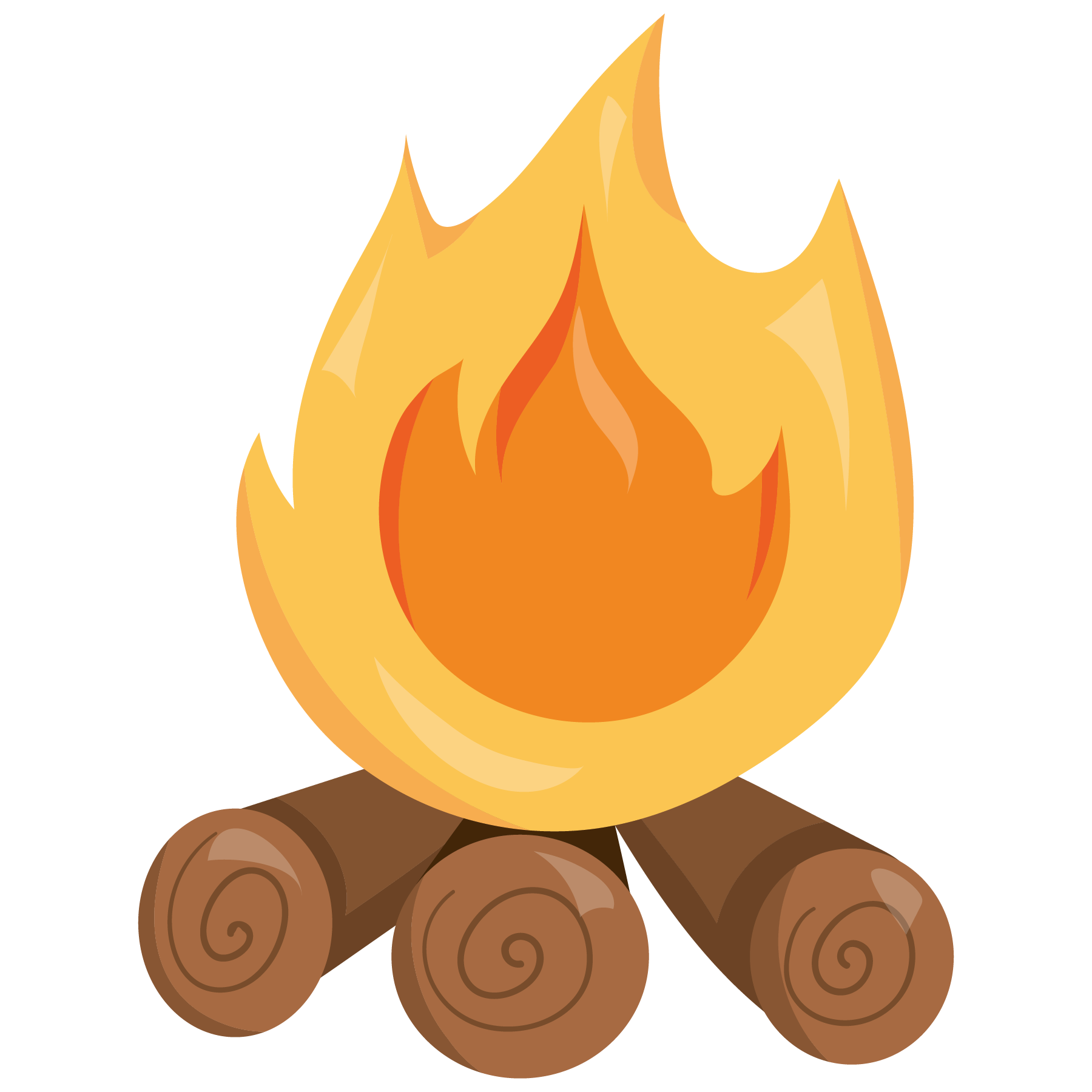 PLC Notes
Date:
Goal:
Data:
Discussion notes:
Next steps:
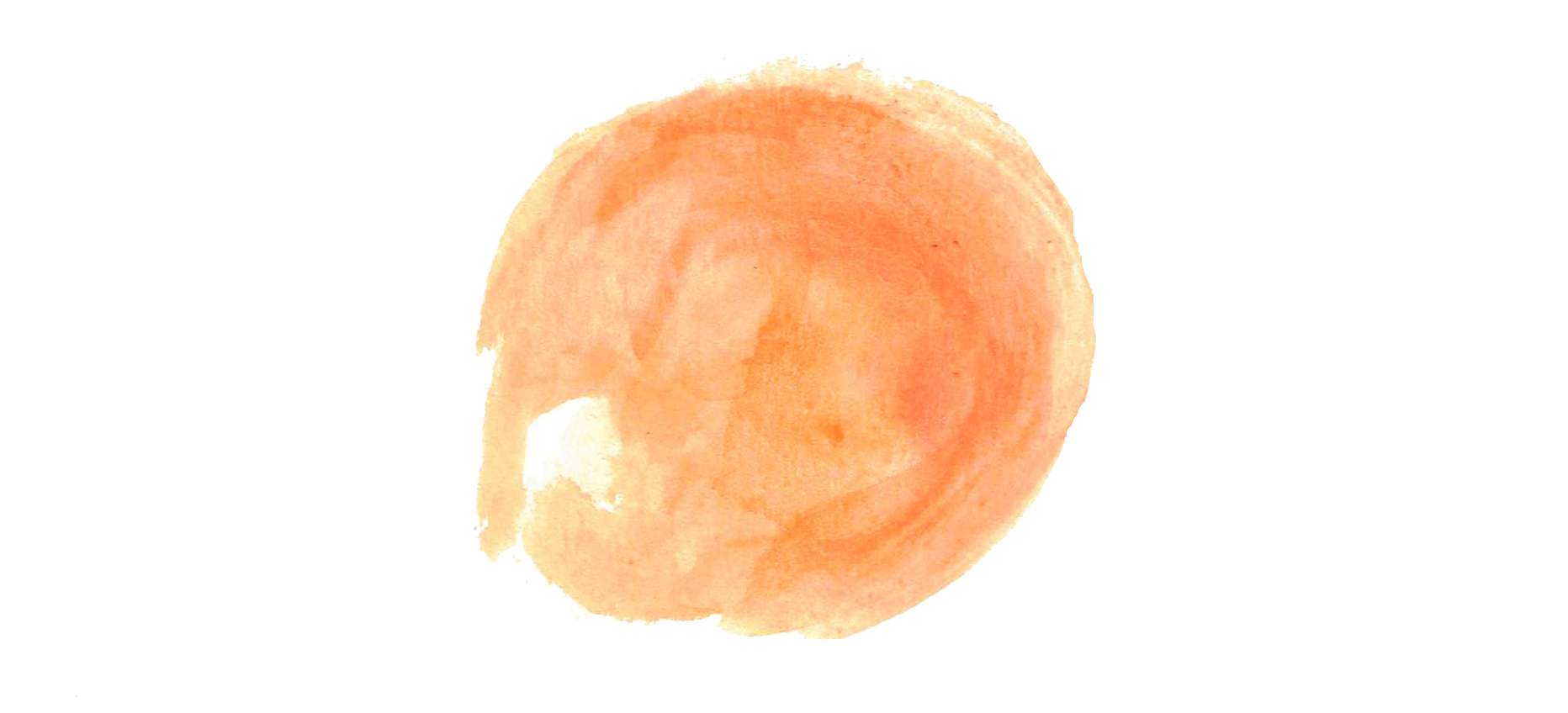 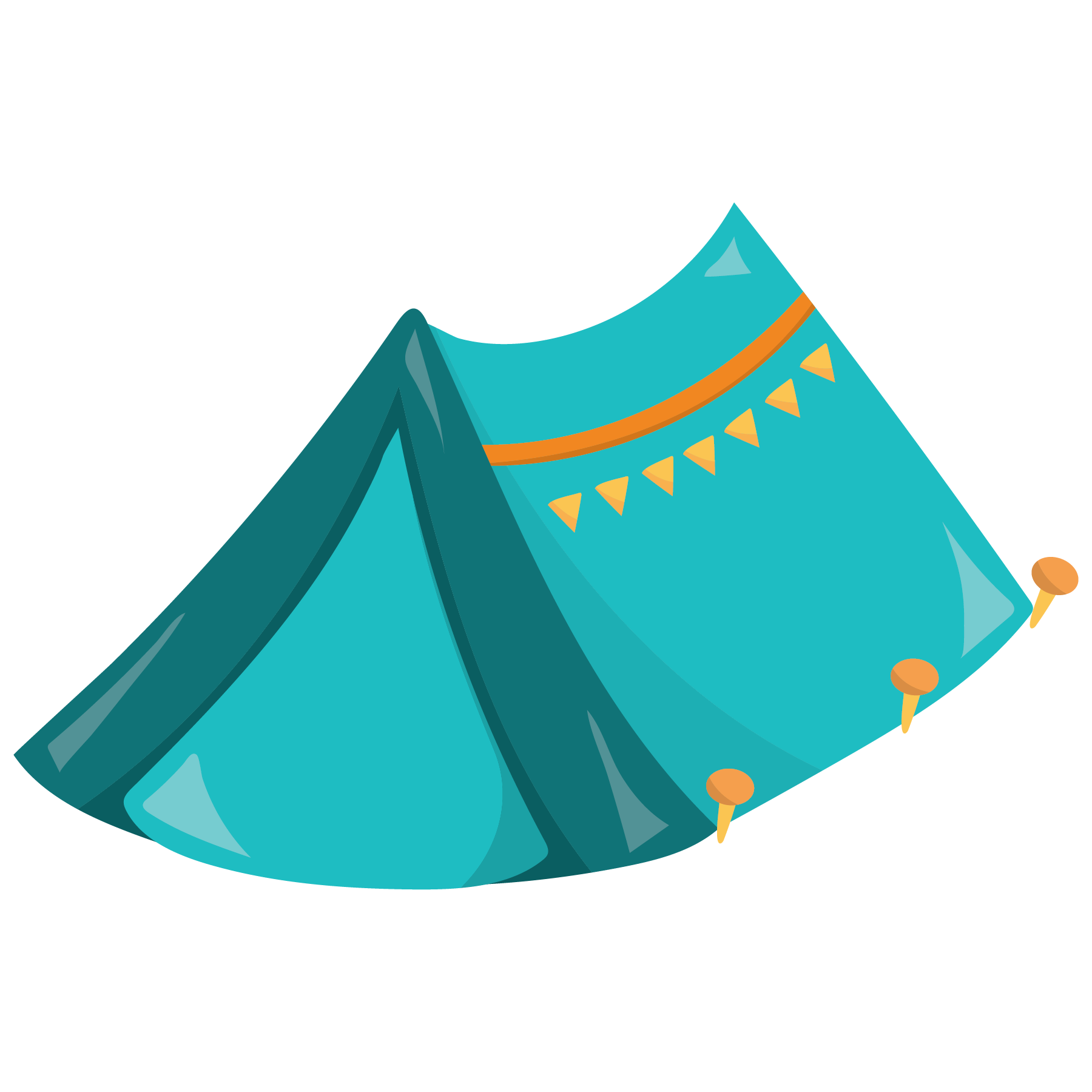 ©www.thecurriculumcorner.com
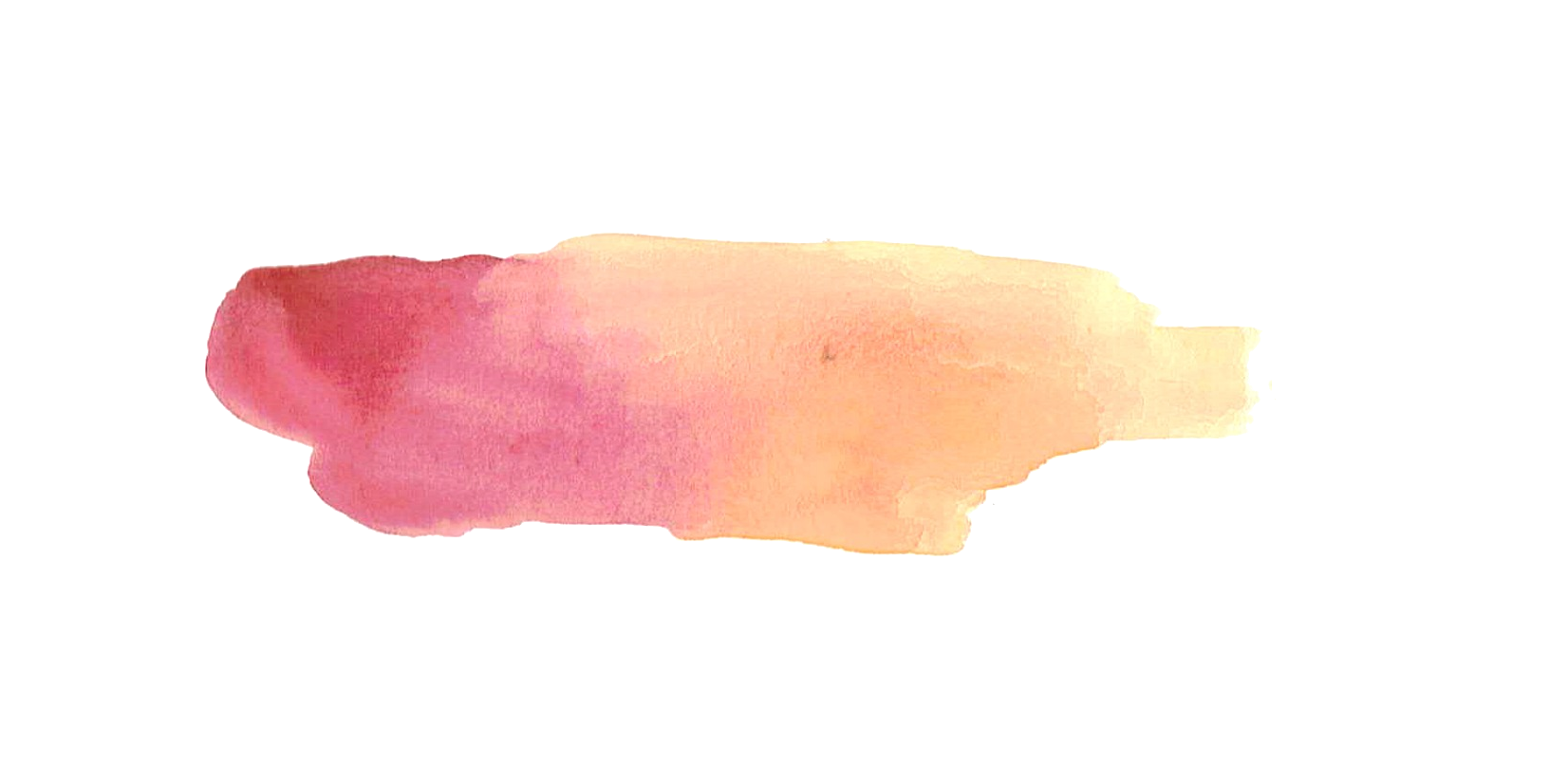 Sub Notes / Our Class at a Glance
Office #:
Principal’s Name:
Principal's #:
In an emergency call:
Students will arrive at:

Breakfast:

The day will start:
Adults who will support the class throughout the day:
Students who will be leaving for support or activities throughout the day:
Student Helpers
Students to Support
Suggested Interventions
Classroom Rewards
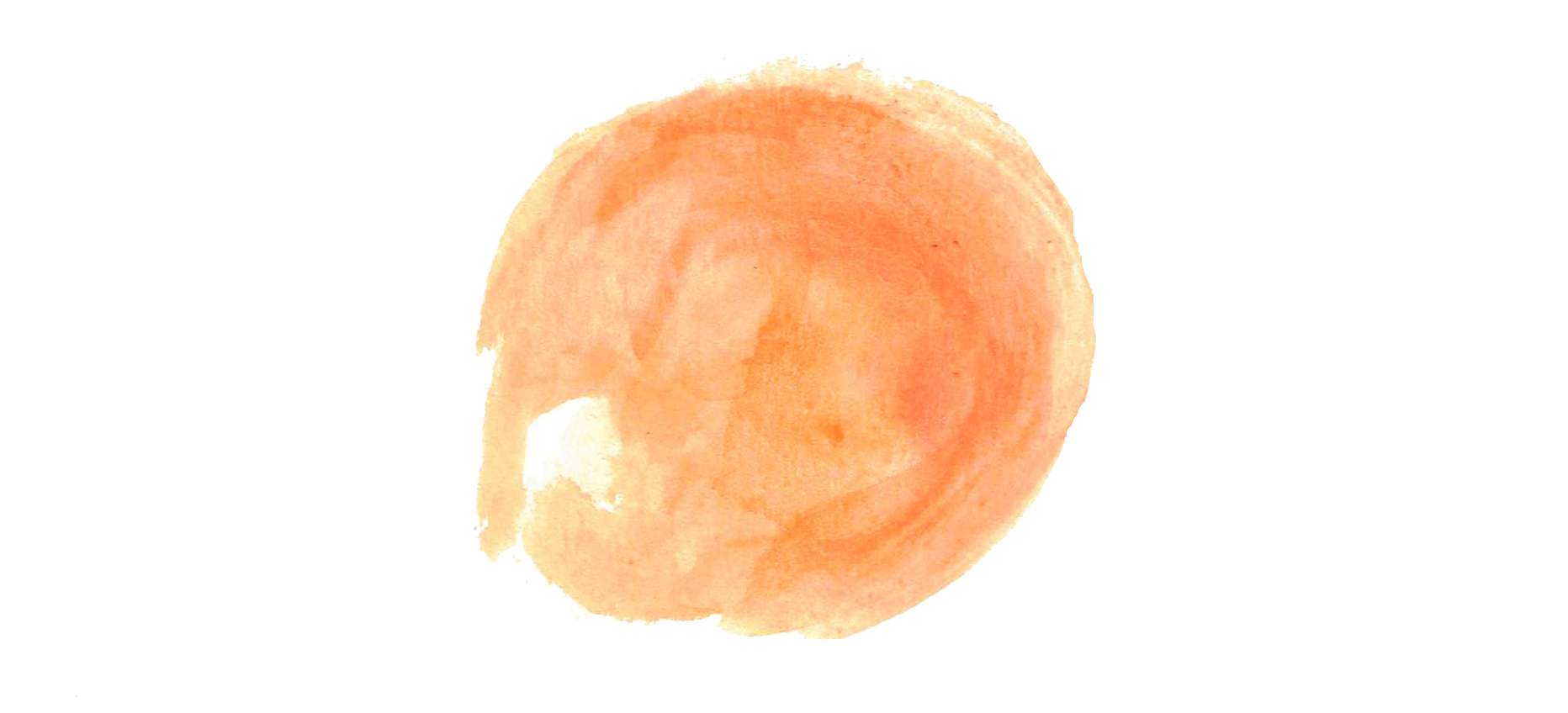 ©www.thecurriculumcorner.com
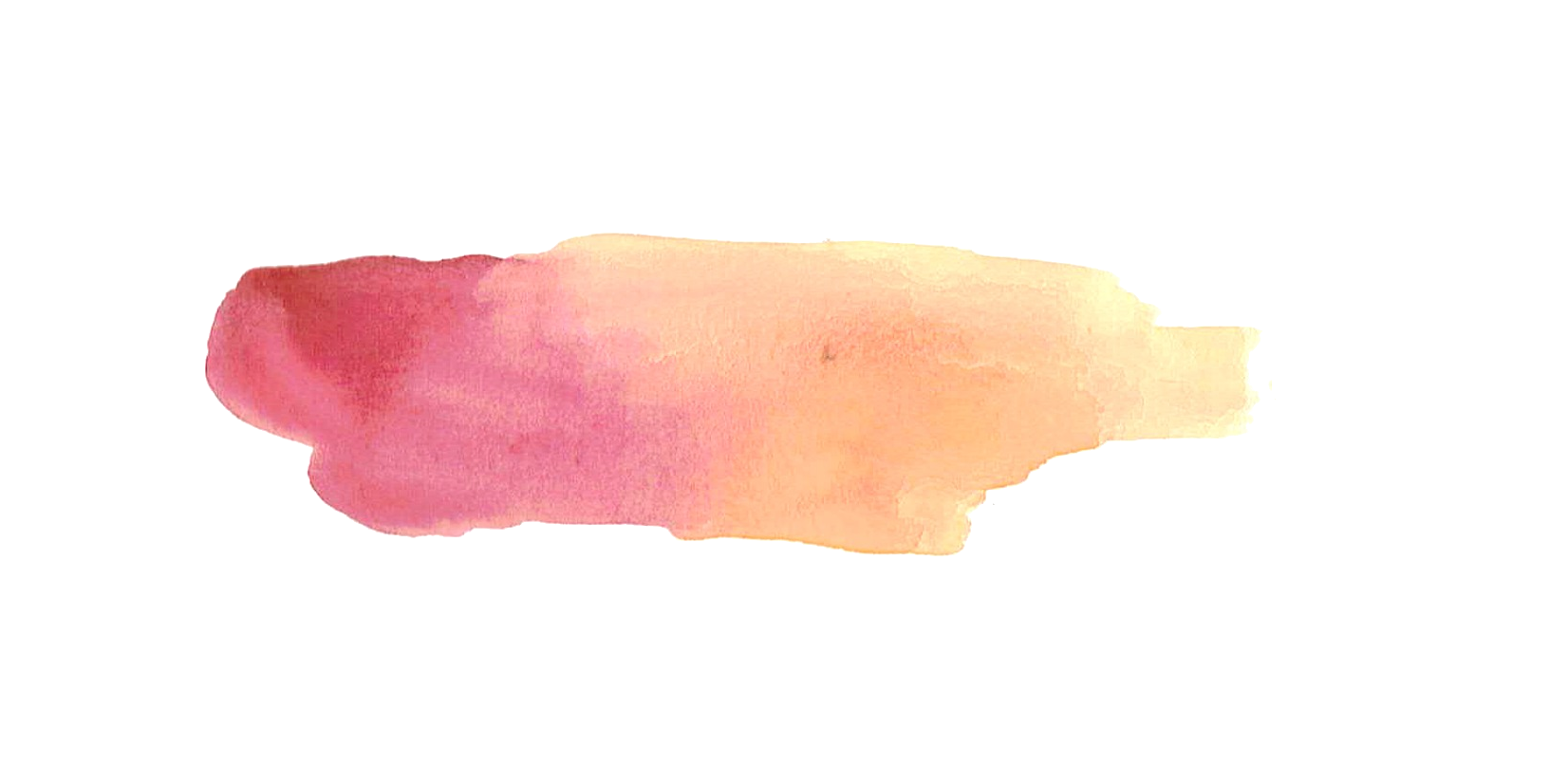 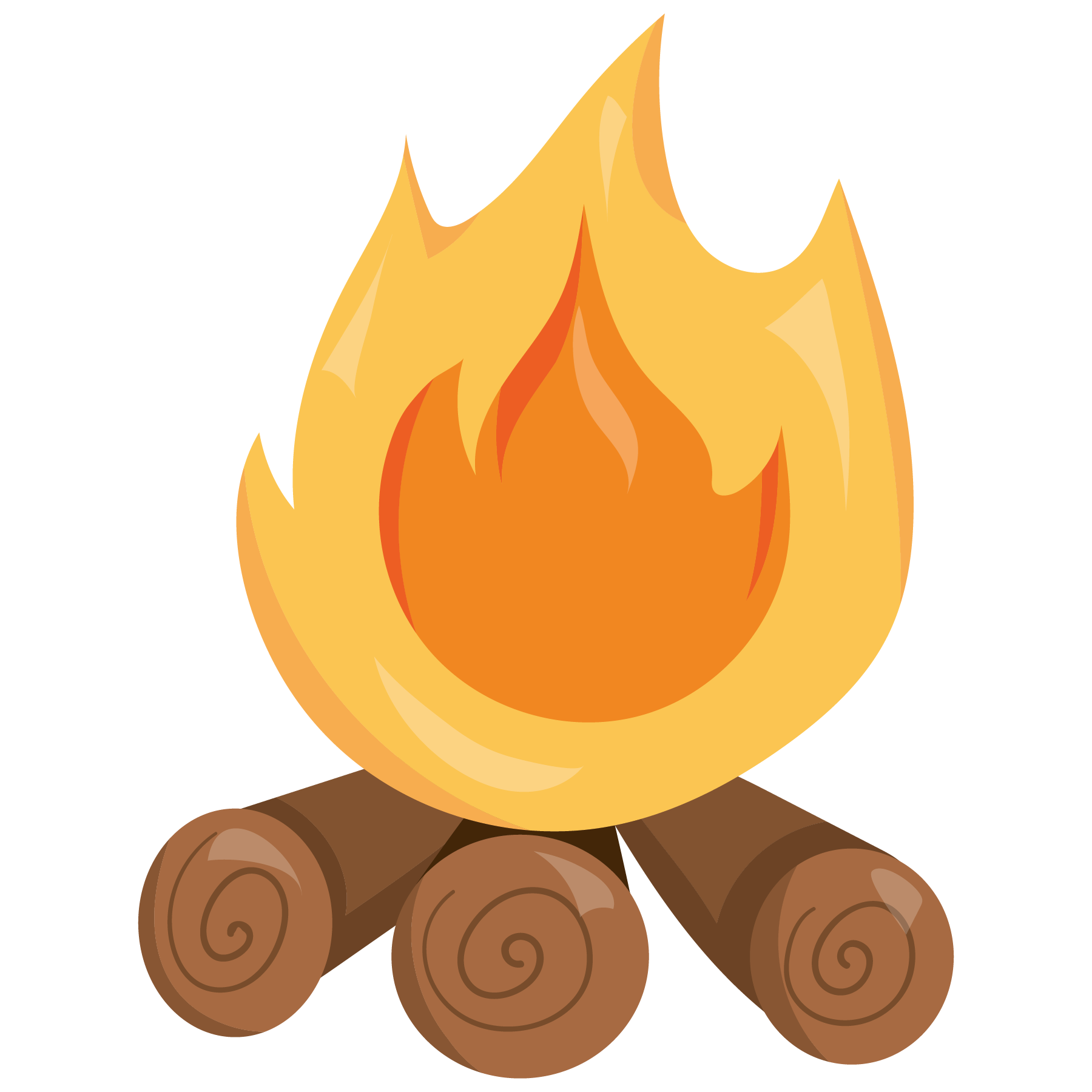 Notes From Your Day
Guest teacher name:

Date:

Contact info if needed;
Today’s STAR Students
Behavior concerns:
Things we finished:
Unfinished items:
Other Notes:
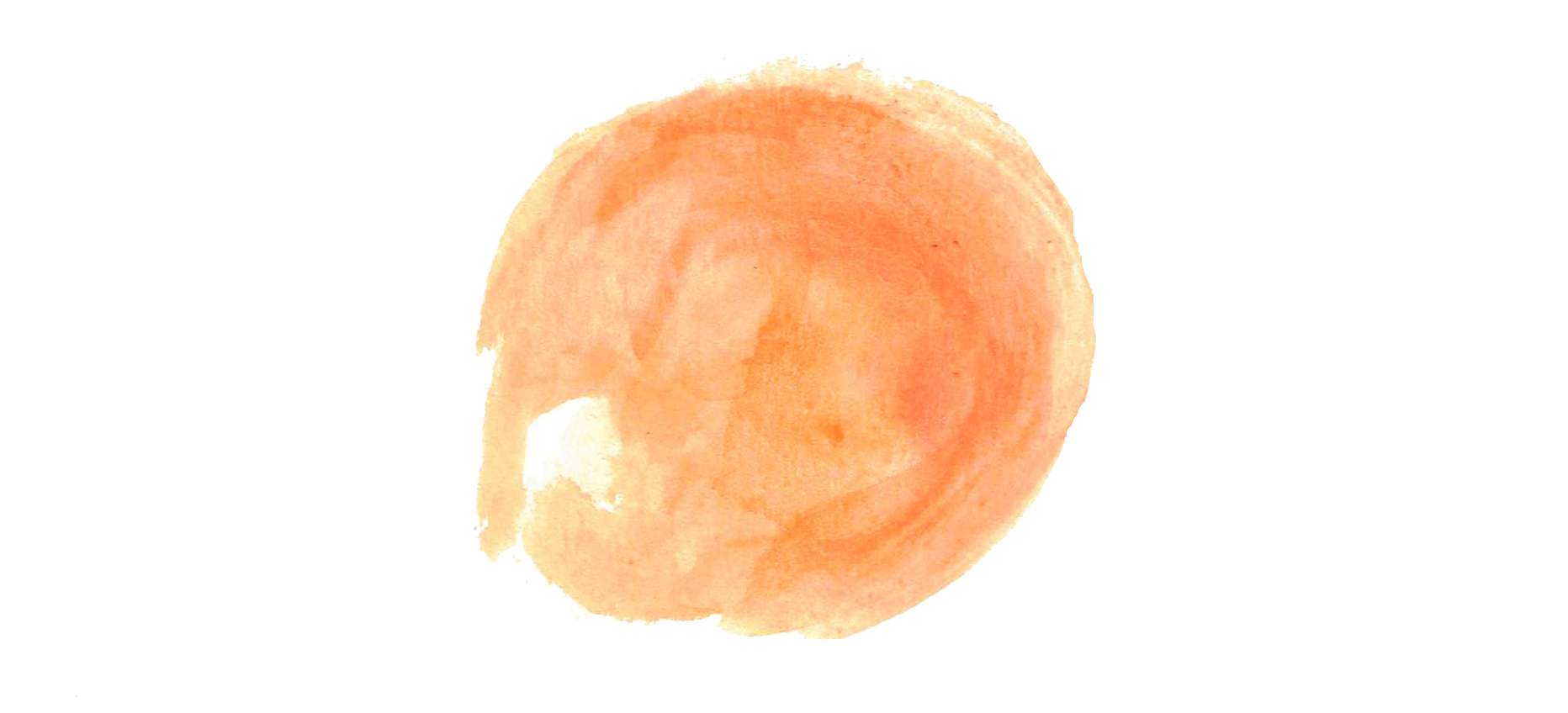 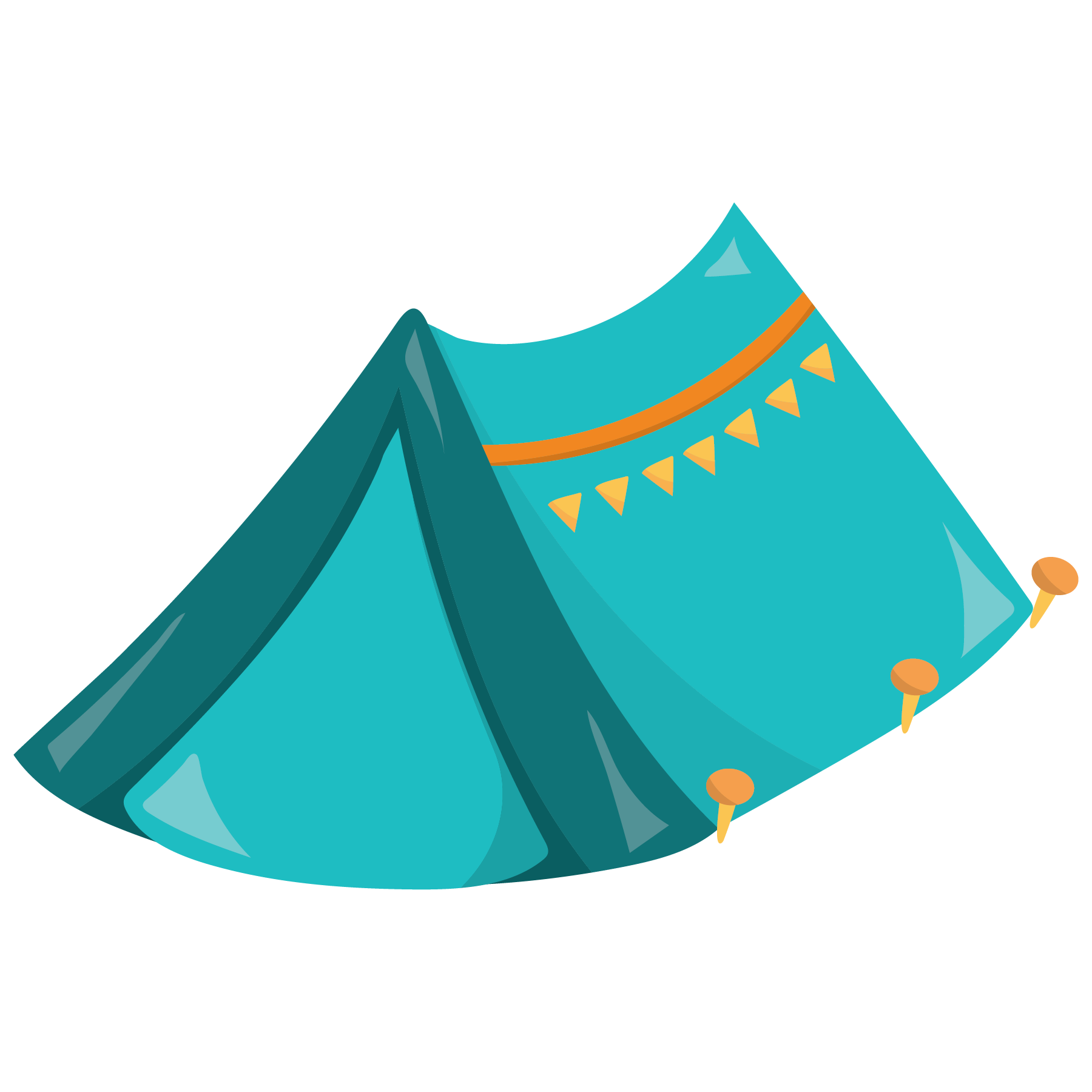 ©www.thecurriculumcorner.com
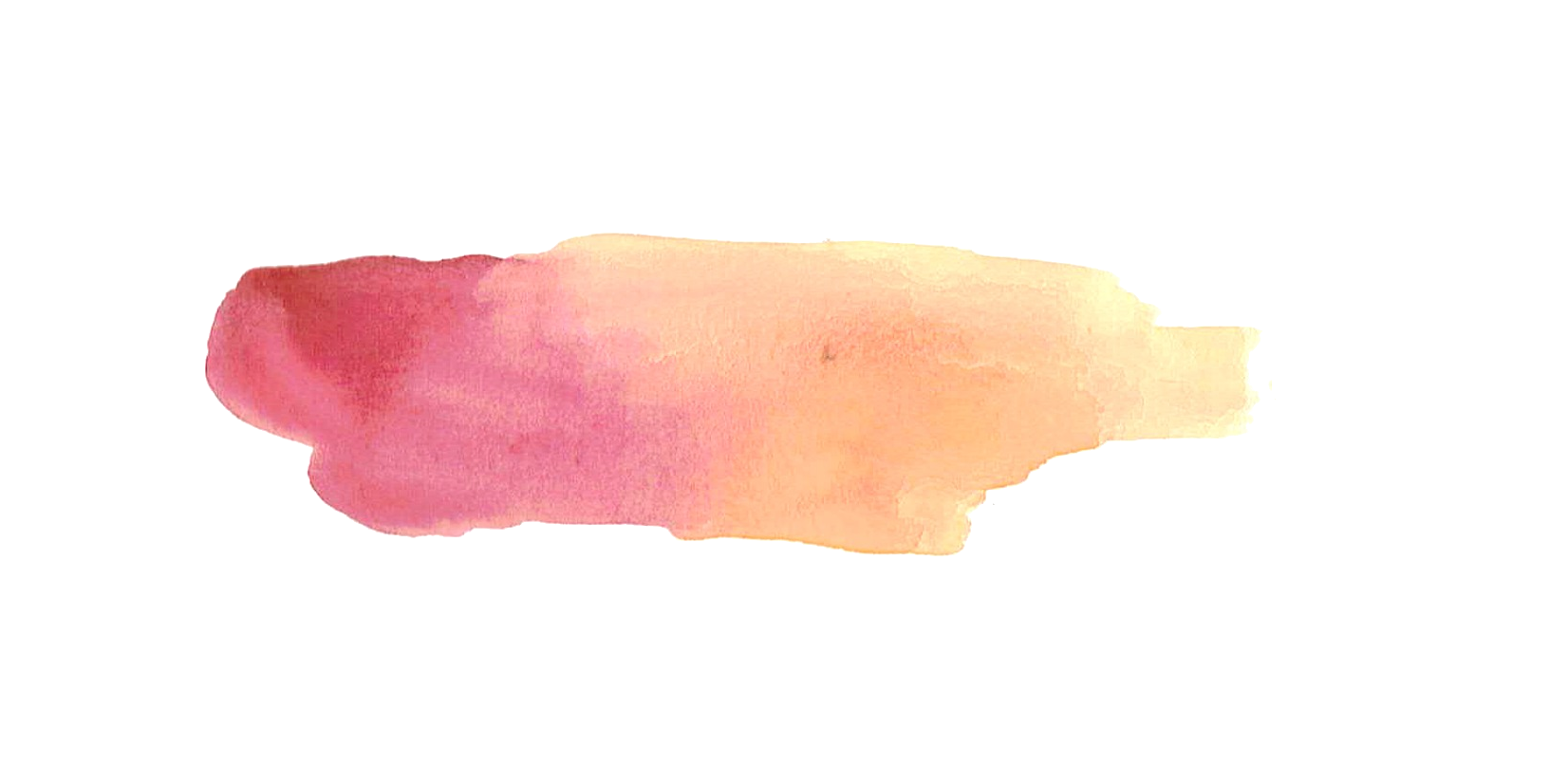 Supports Needed

Teacher:  ________________________________________ Grade:  ____
Student:
Student:
Student:
Student:
Student:
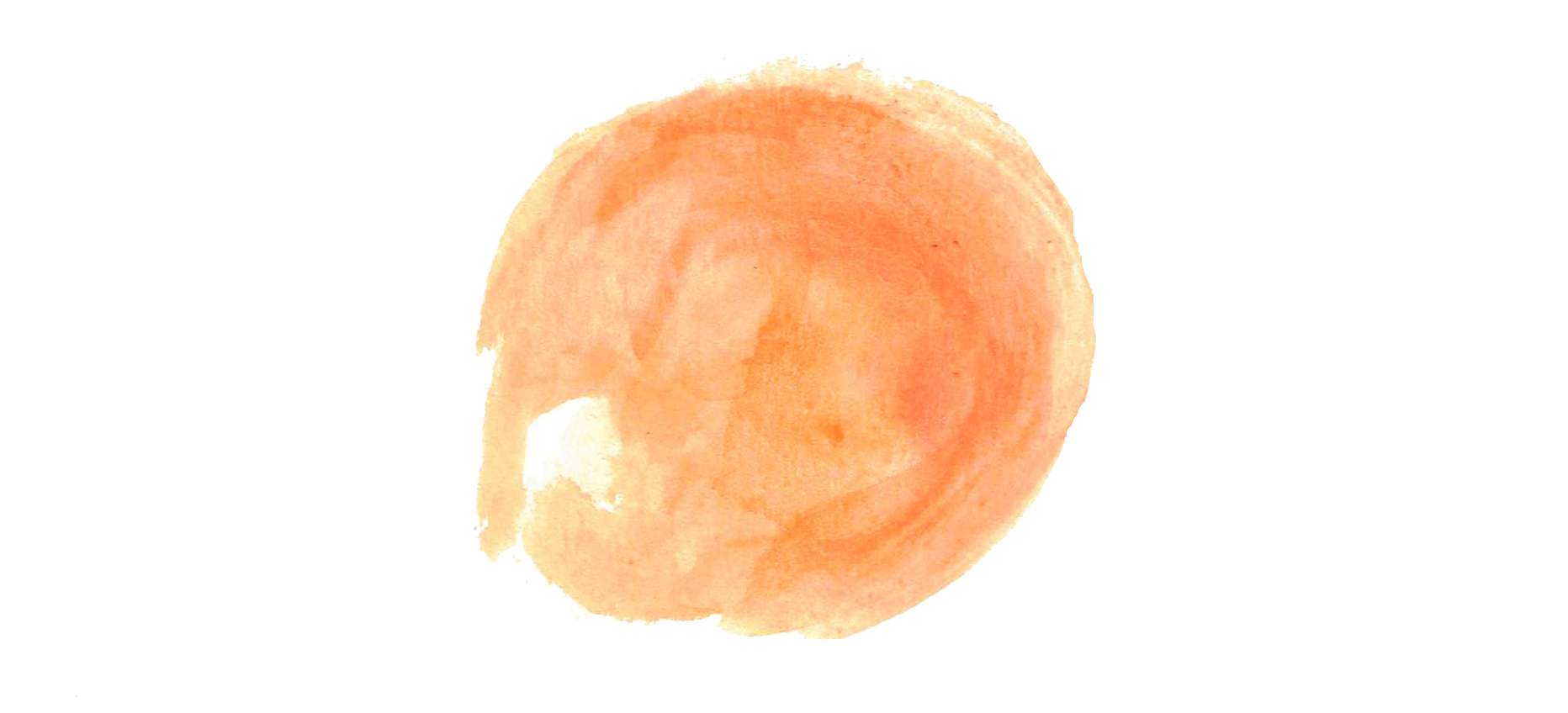 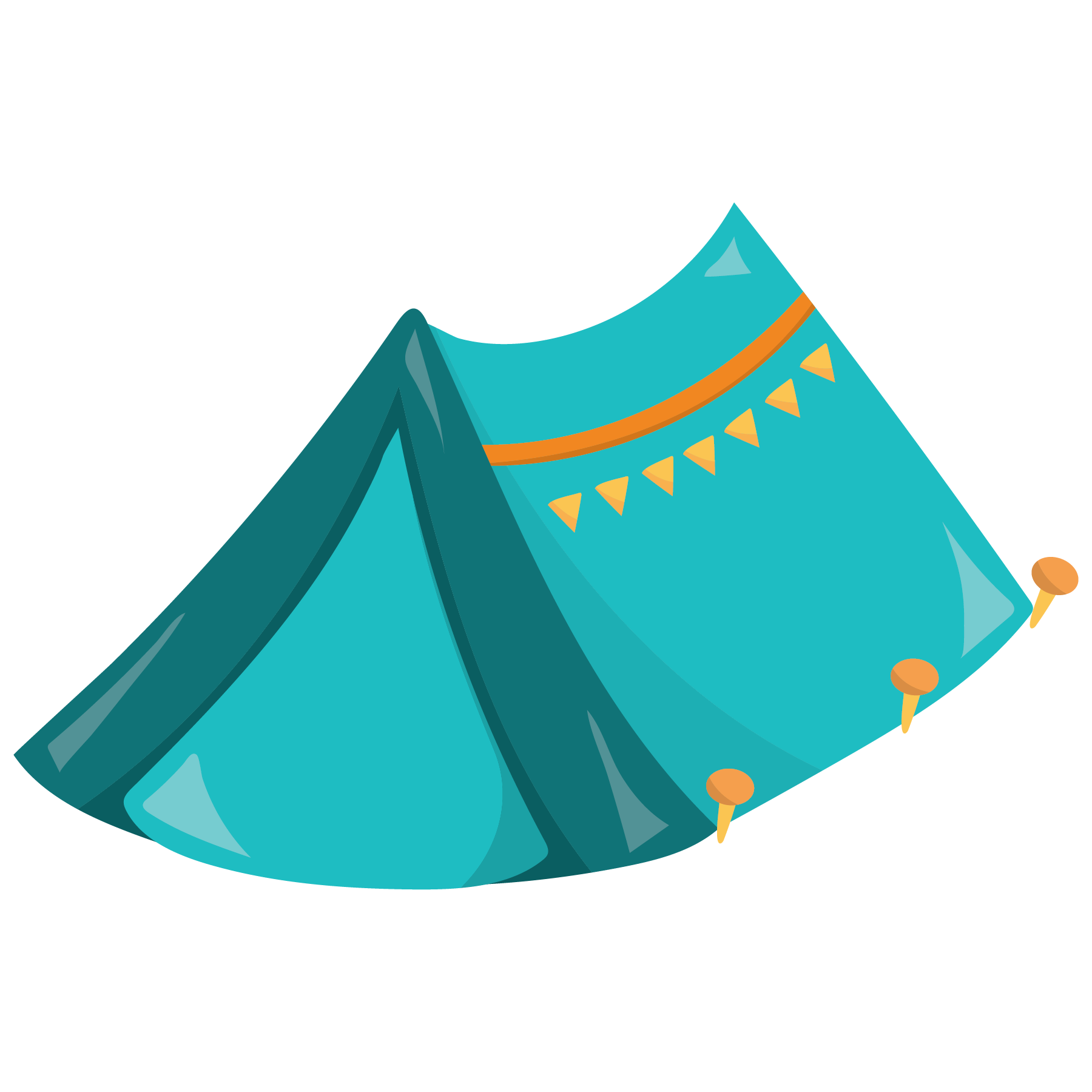 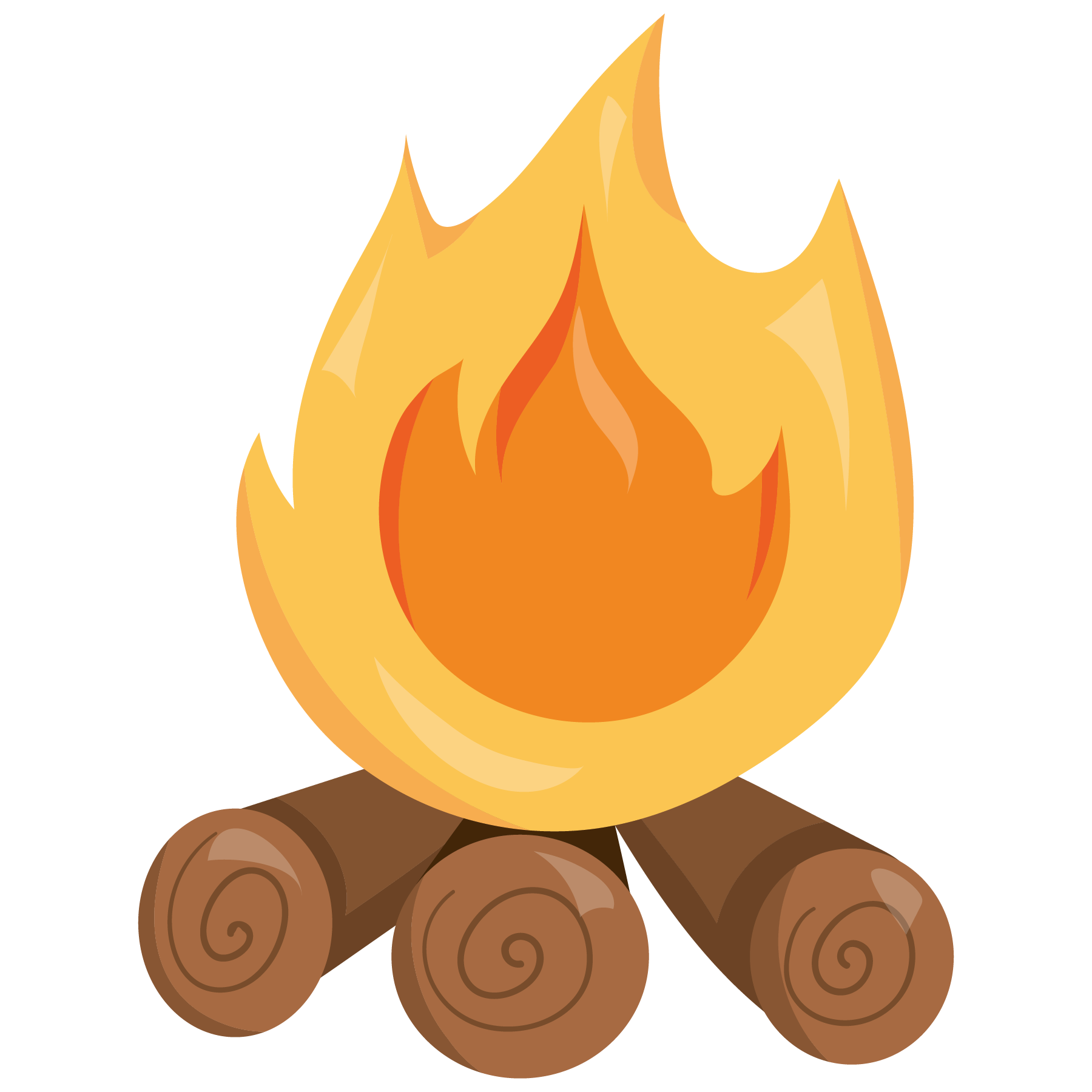 ©www.thecurriculumcorner.com
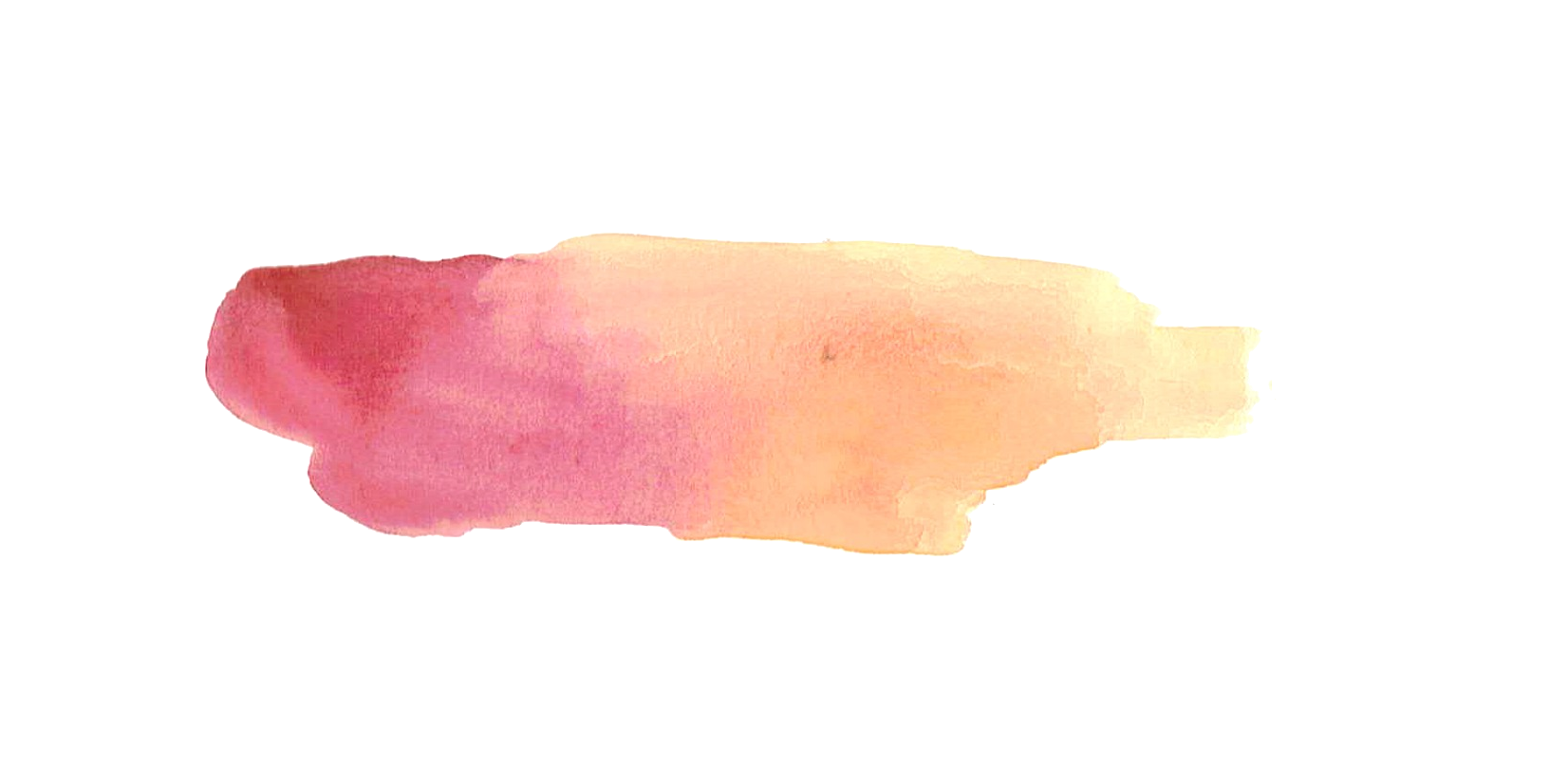 Lesson Plans for the Week of:  _________________________
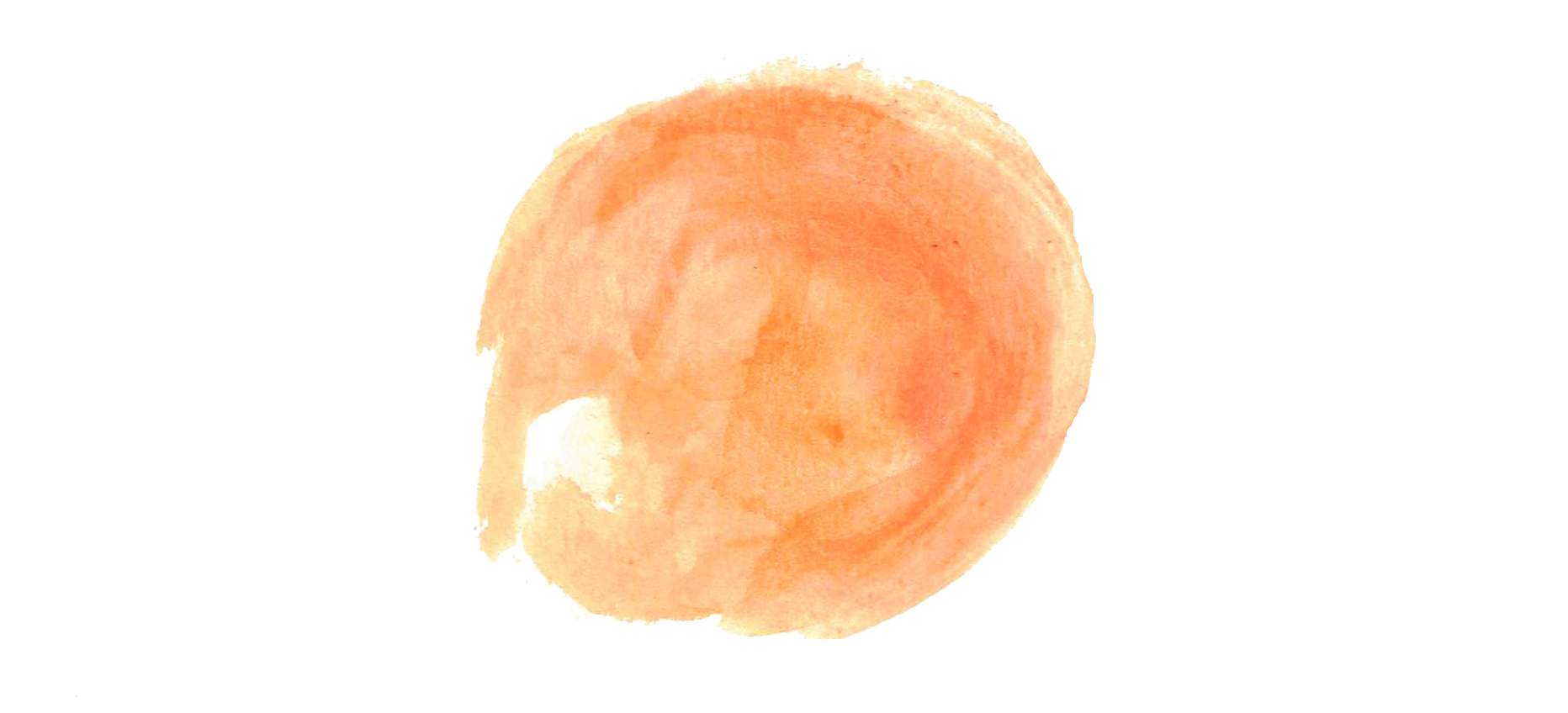 ©www.thecurriculumcorner.com
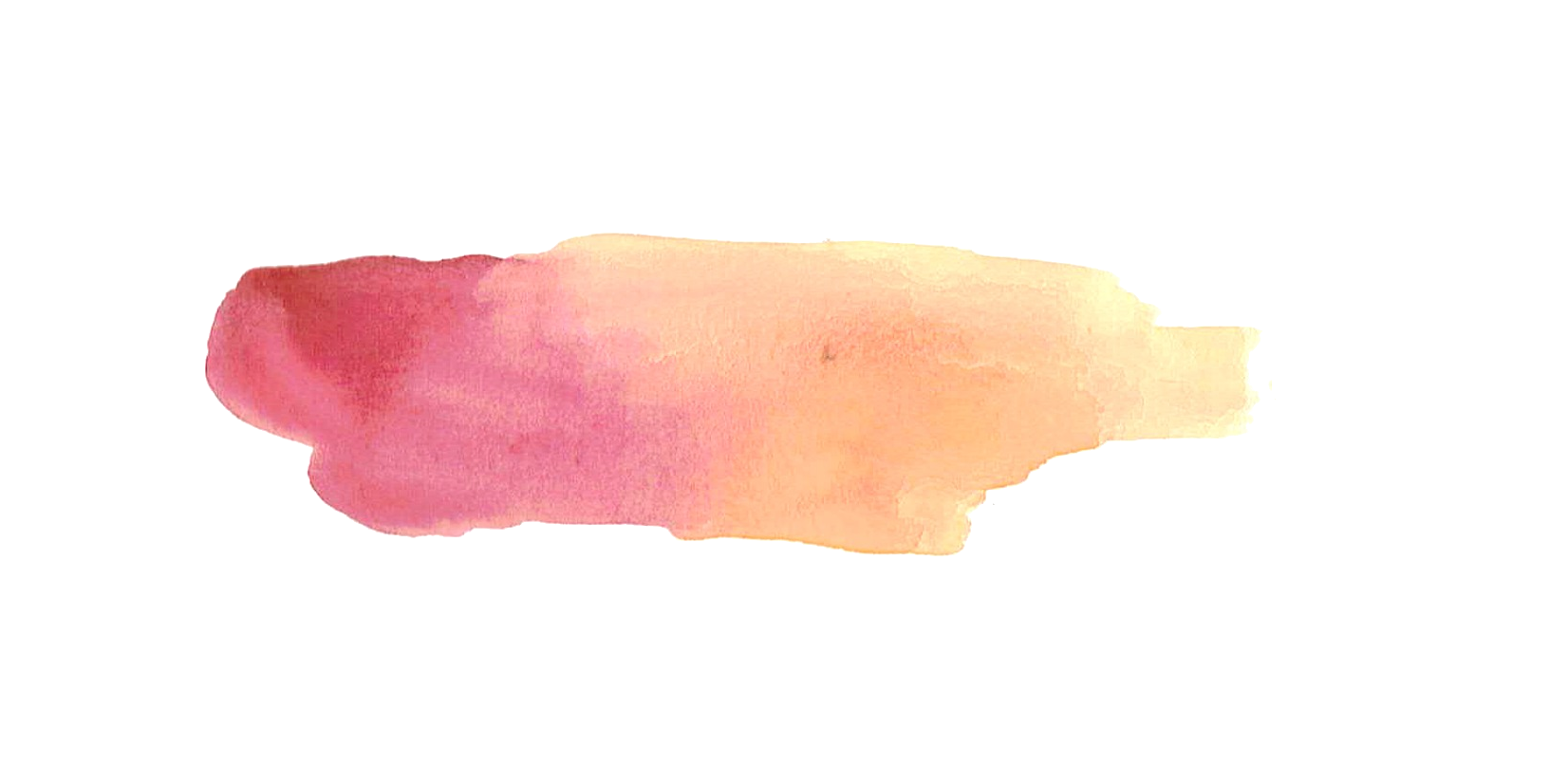 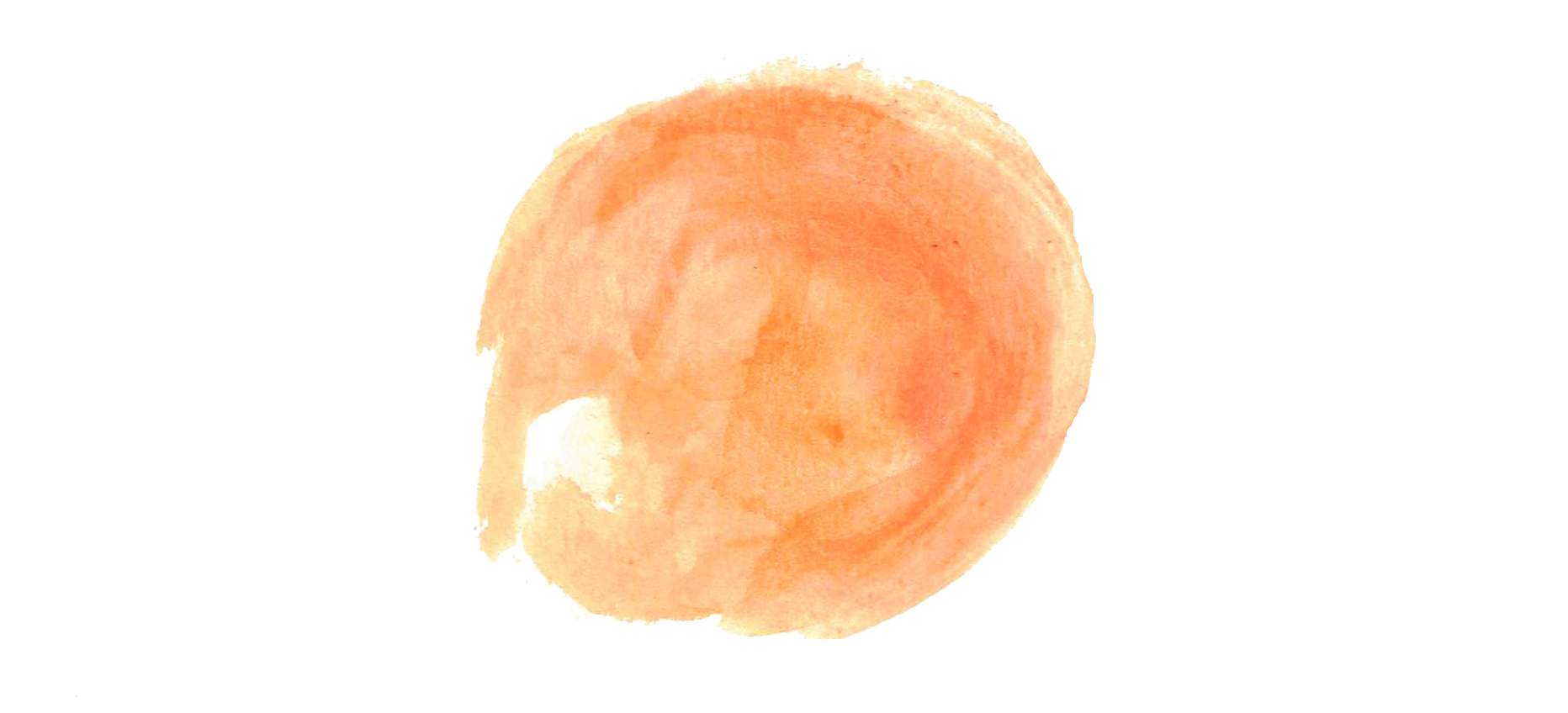 ©www.thecurriculumcorner.com
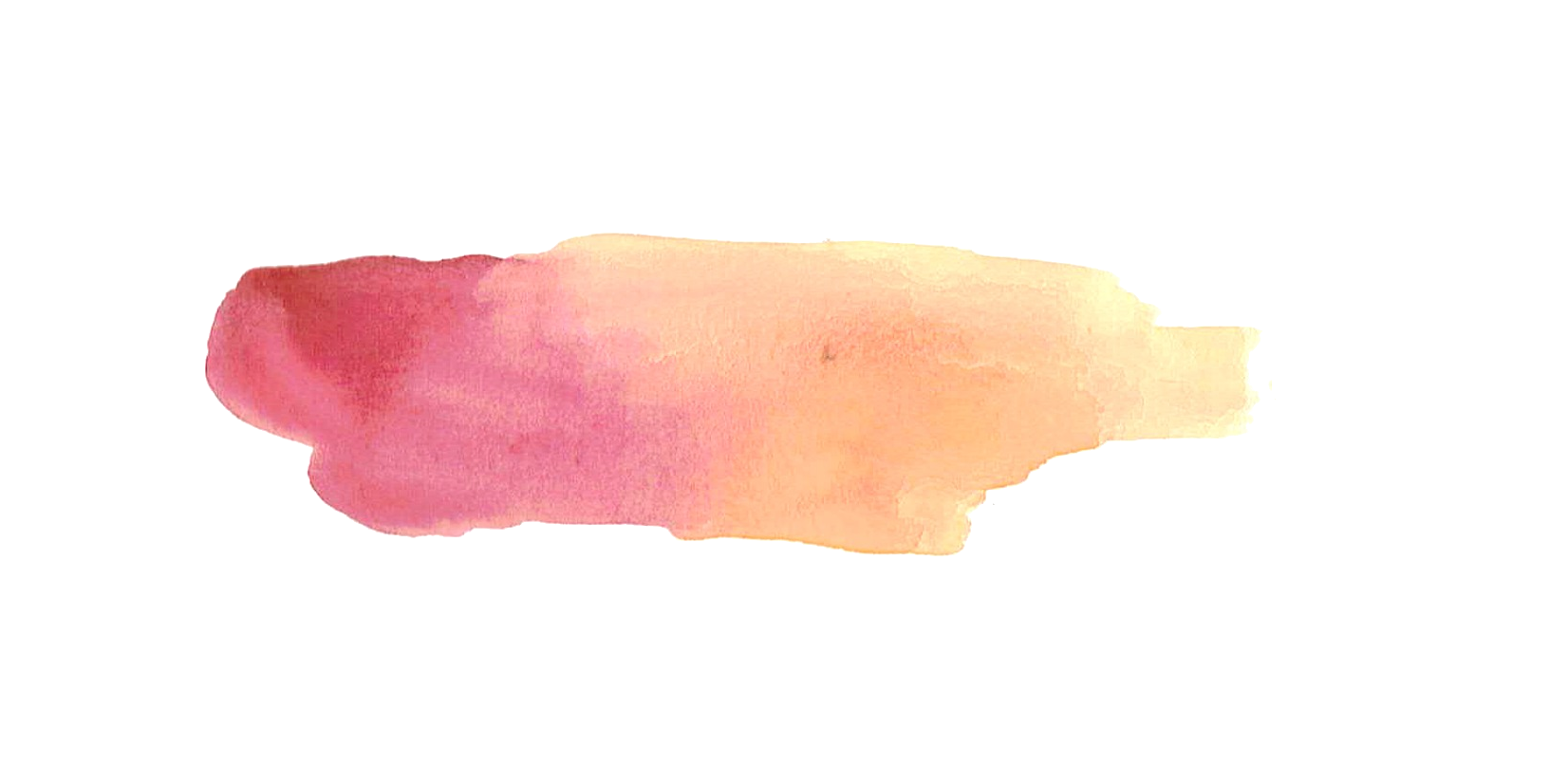 Unit Outline
Date:
Unit of Study
Subject:
Standards to Address:
Goals:
Anticipated Areas of Concern:
Supports to Provide:
Notes:
Assessments:
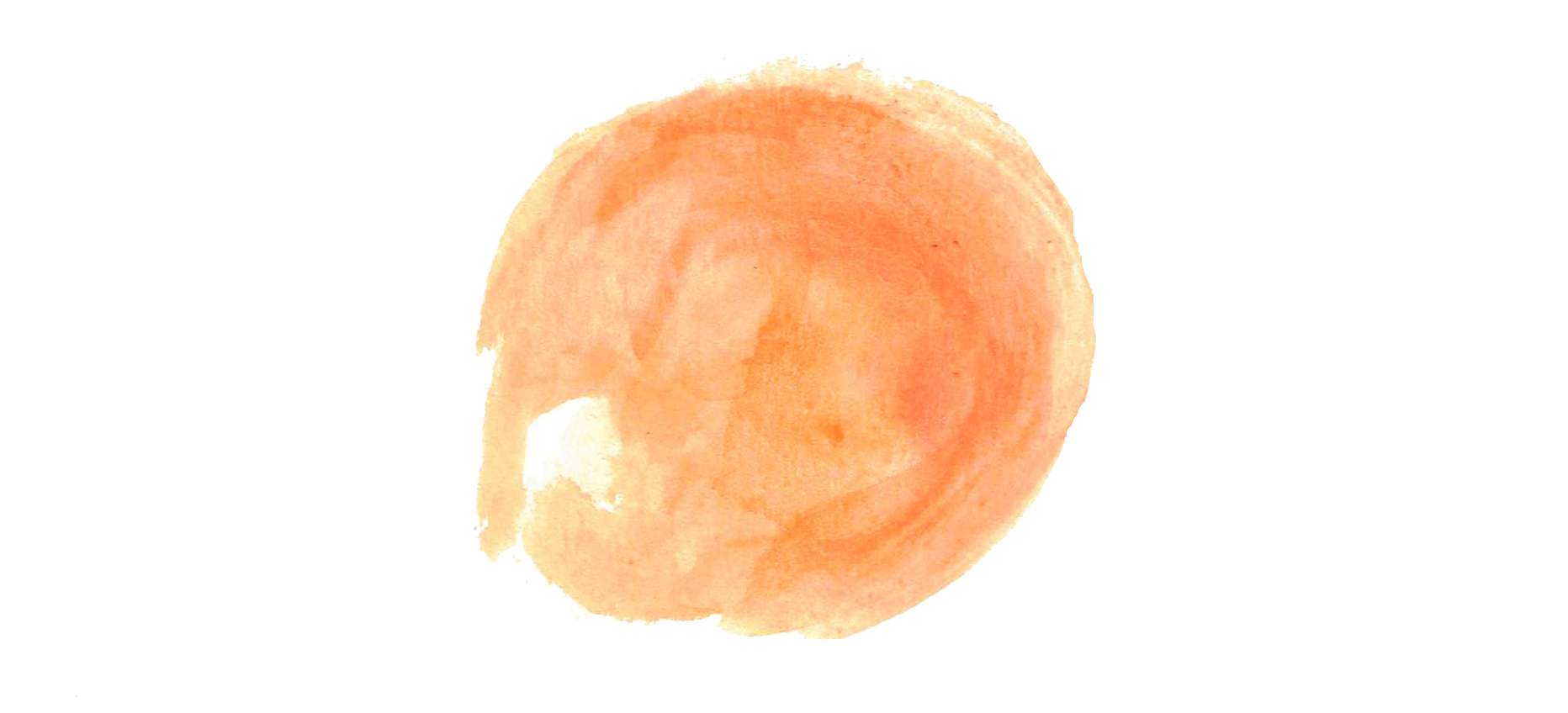 ©www.thecurriculumcorner.com
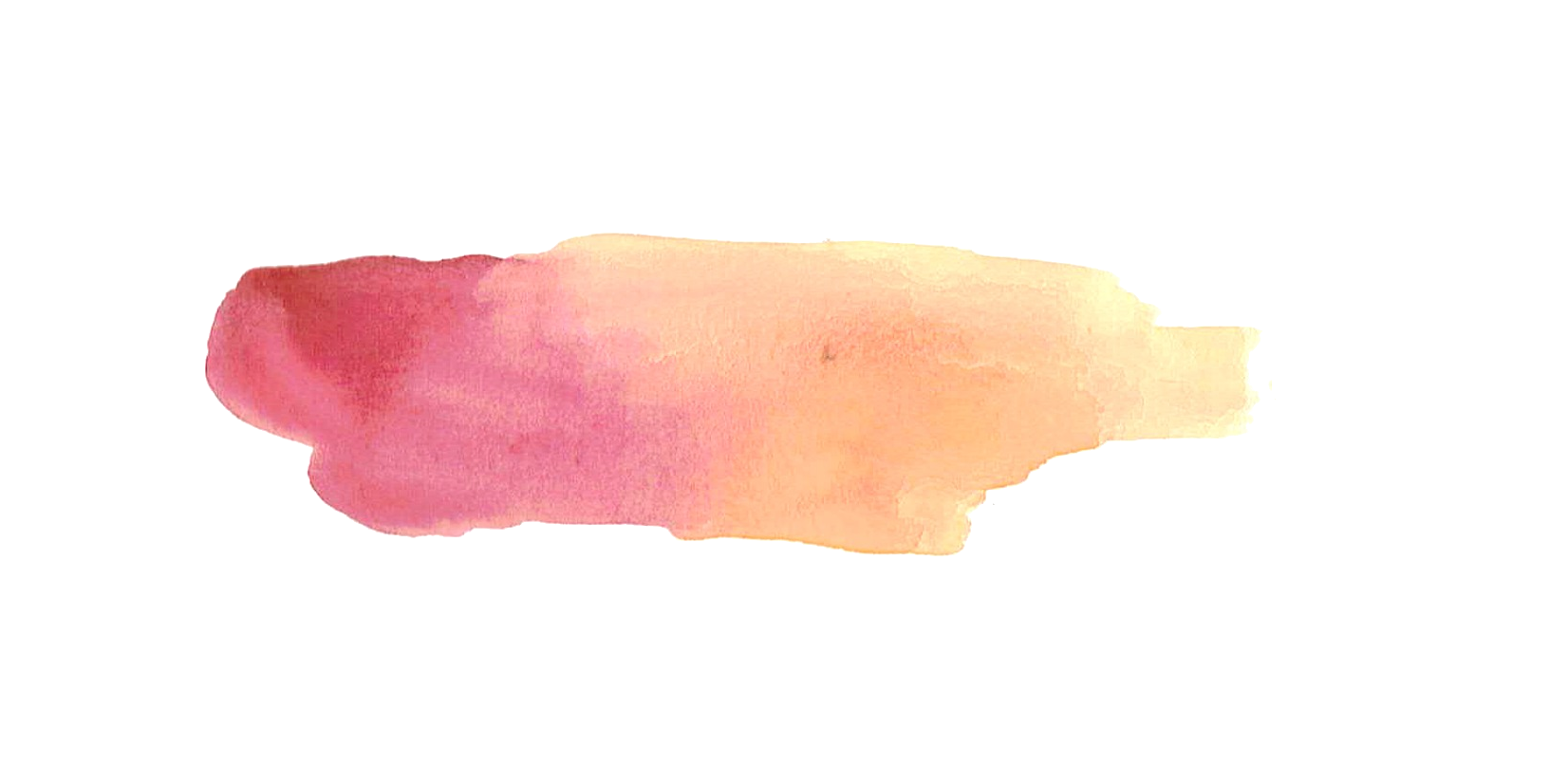 Unit Outline
Date:
Subject:
Unit of Study
Standards to Address:
Goals:
Anticipated
Areas of Concern:
Supports to Provide:
Notes:
Assessments:
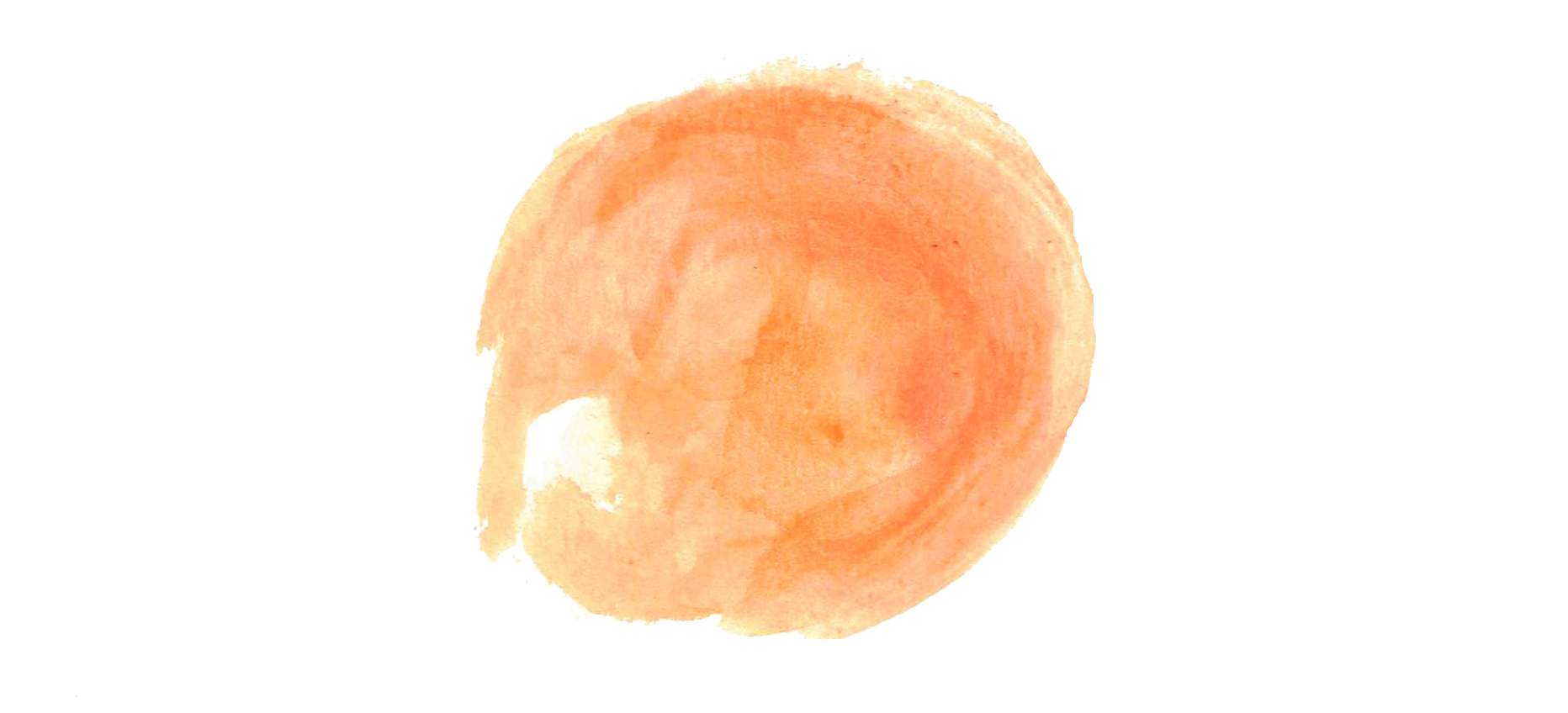 ©www.thecurriculumcorner.com
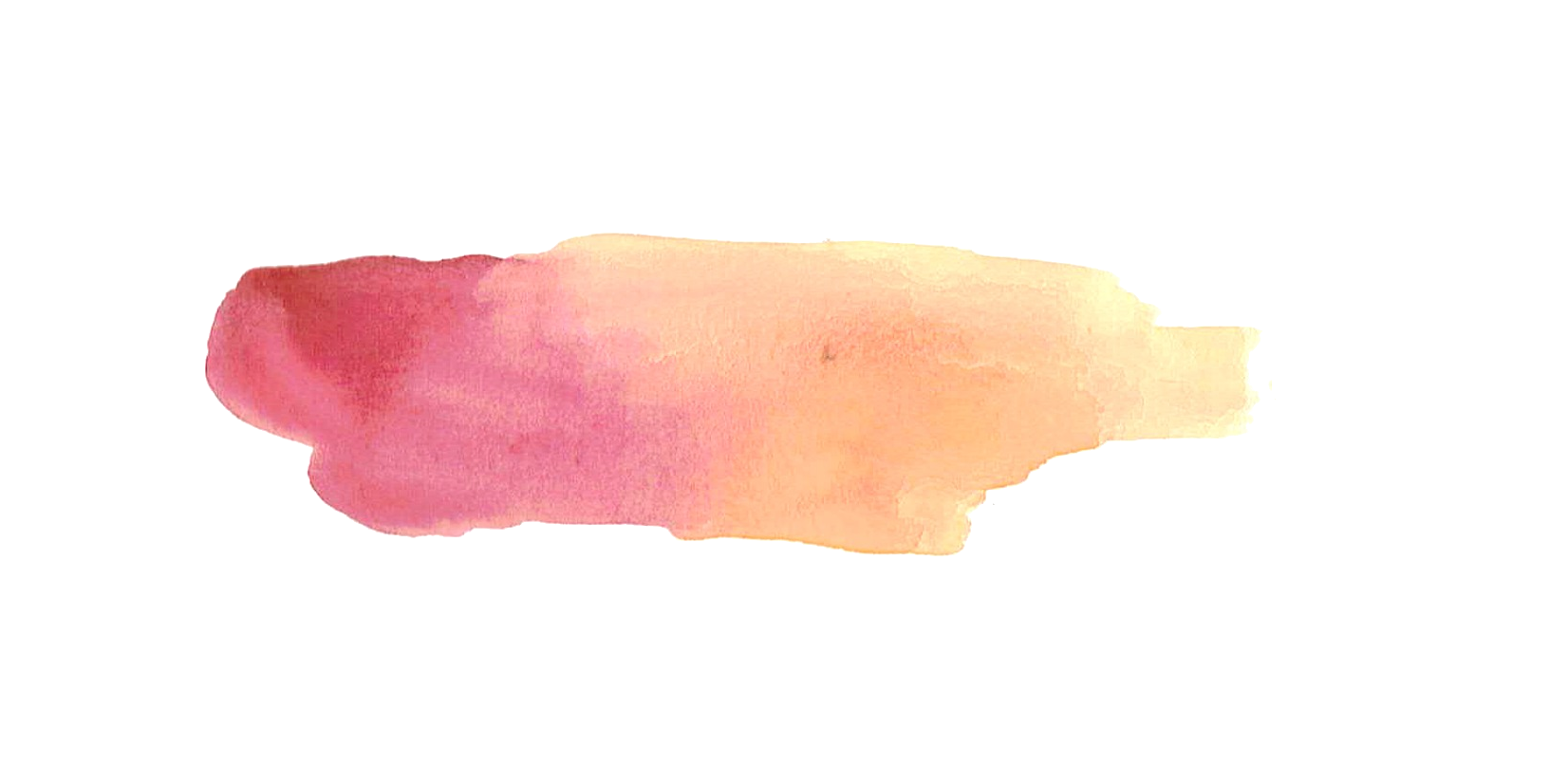 Student Groupings
Date:
Subject:
Teacher:
Group 2:
Group 1:
Group 4:
Group 3:
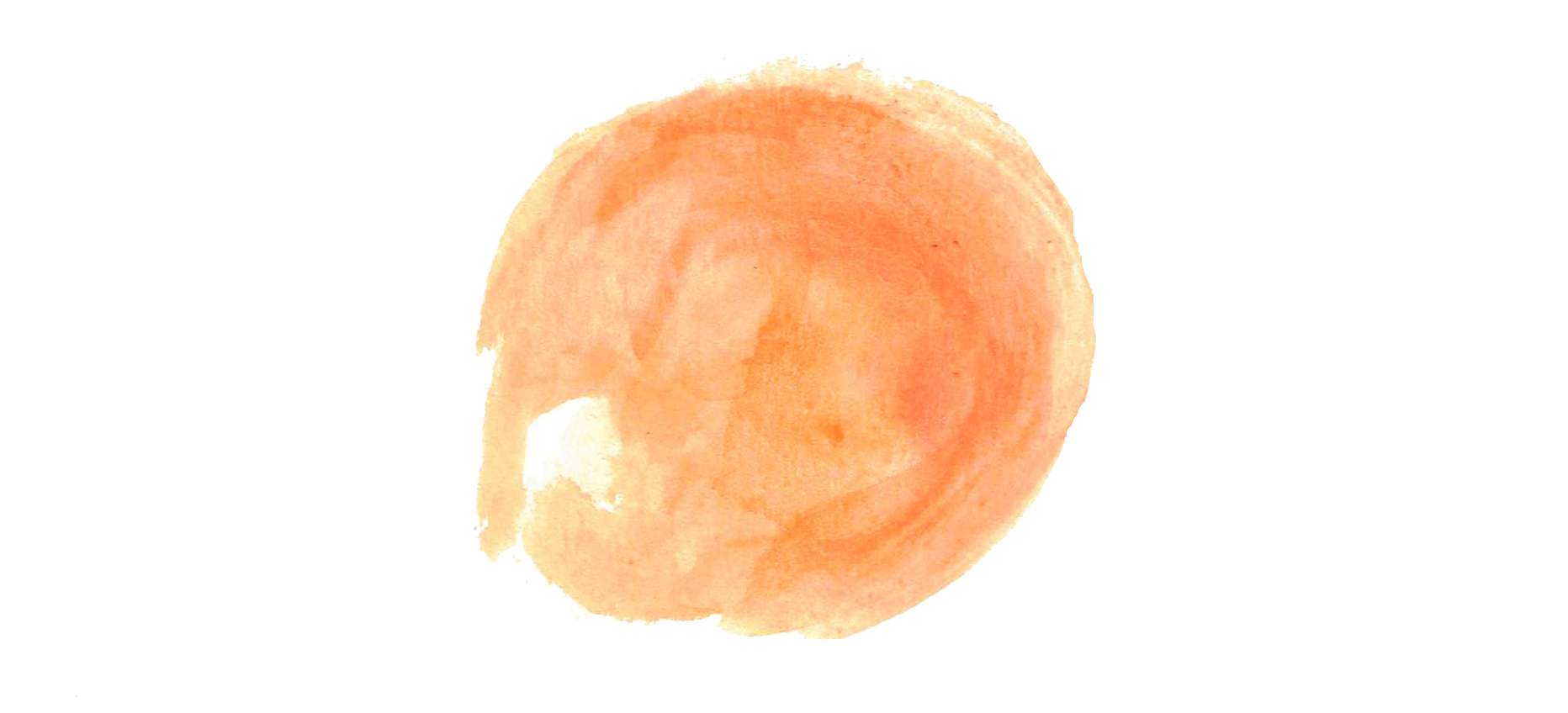 ©www.thecurriculumcorner.com
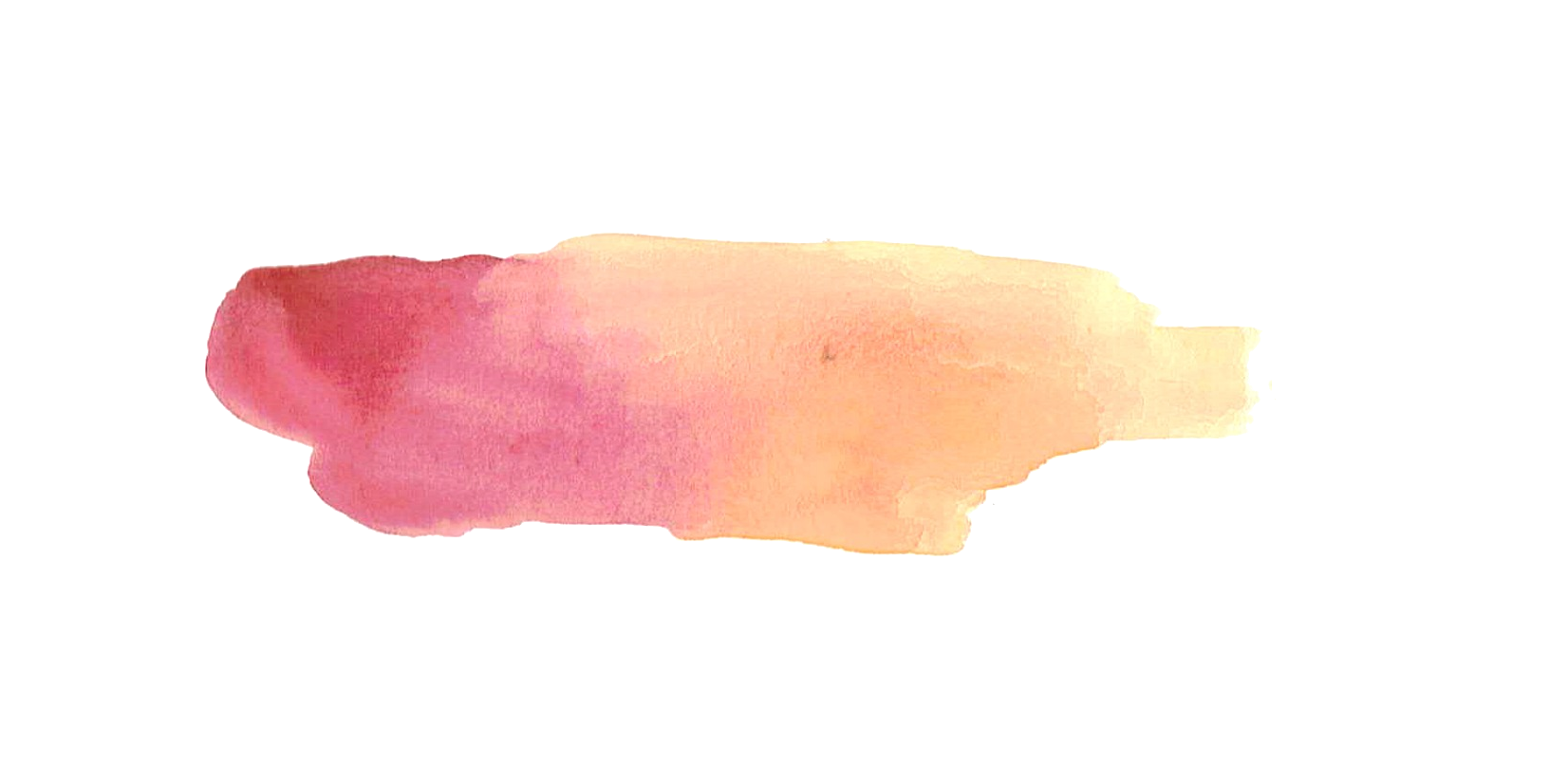 Student Groupings
Date:
Subject:
Teacher:
Group 2:
Group 1:
Group 4:
Group 3:
Group 6:
Group 5:
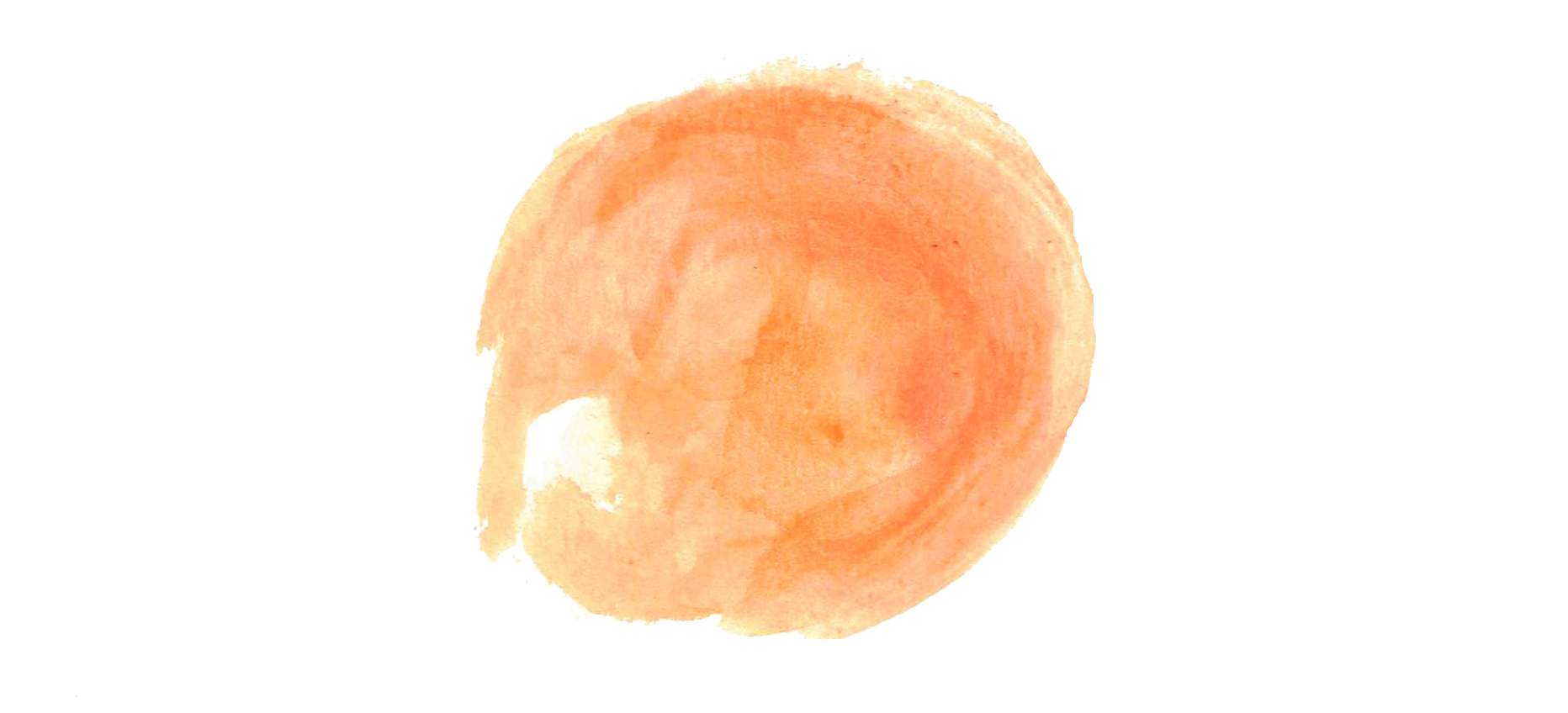 ©www.thecurriculumcorner.com
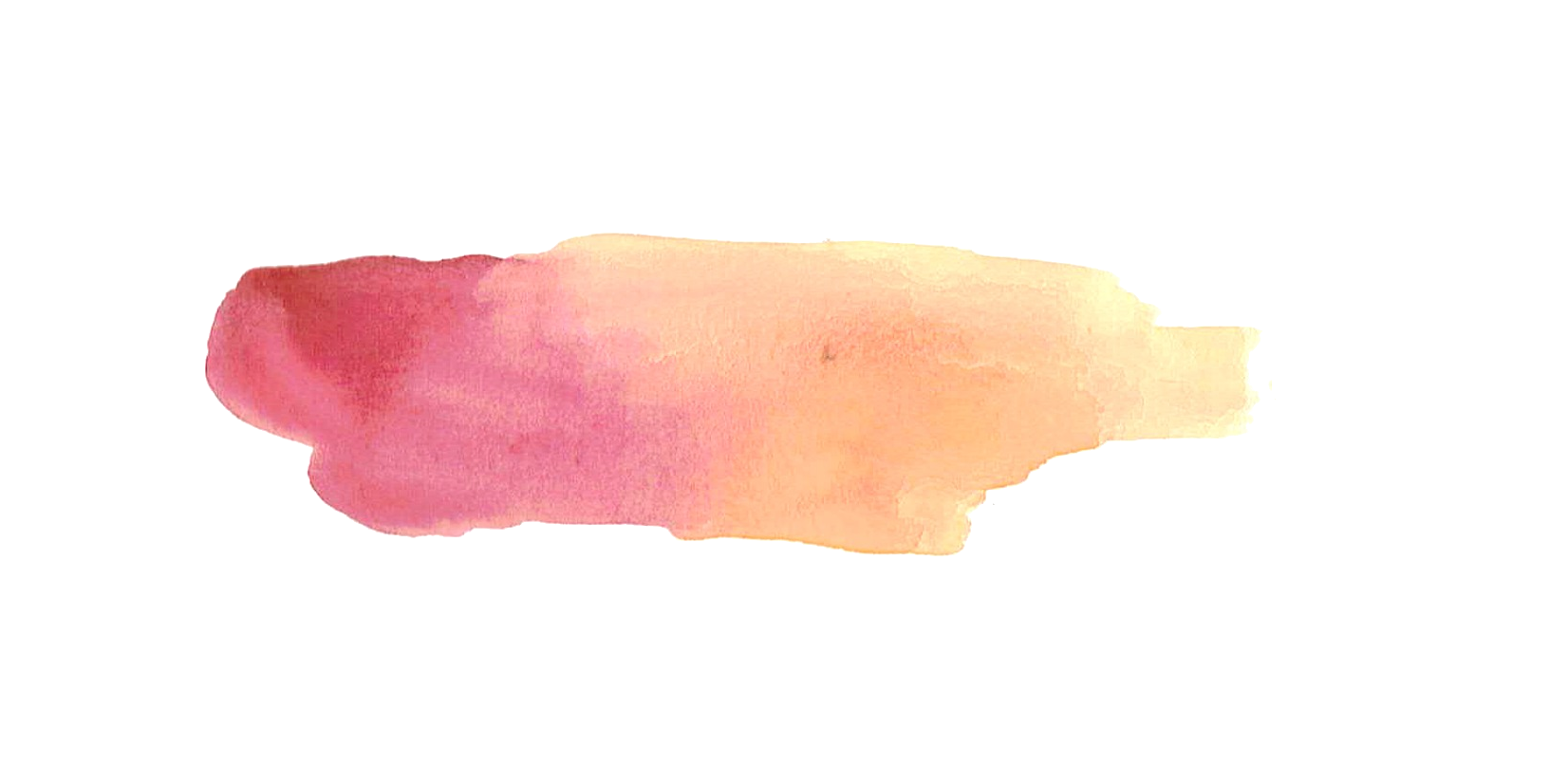 Student Groupings
Date:
Subject:
Teacher:
Group 2:
Group 1:
Group 4:
Group 3:
Notes/Observations:
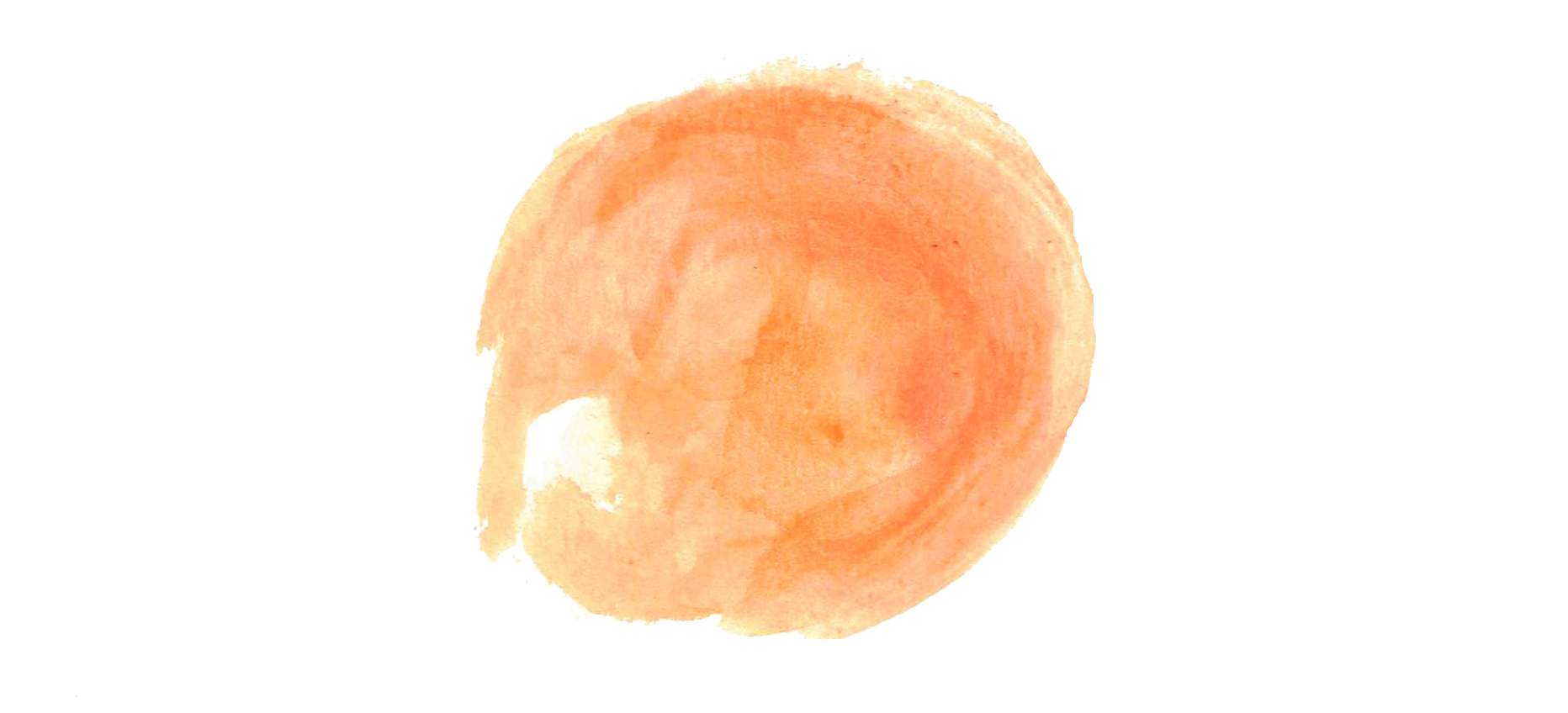 ©www.thecurriculumcorner.com
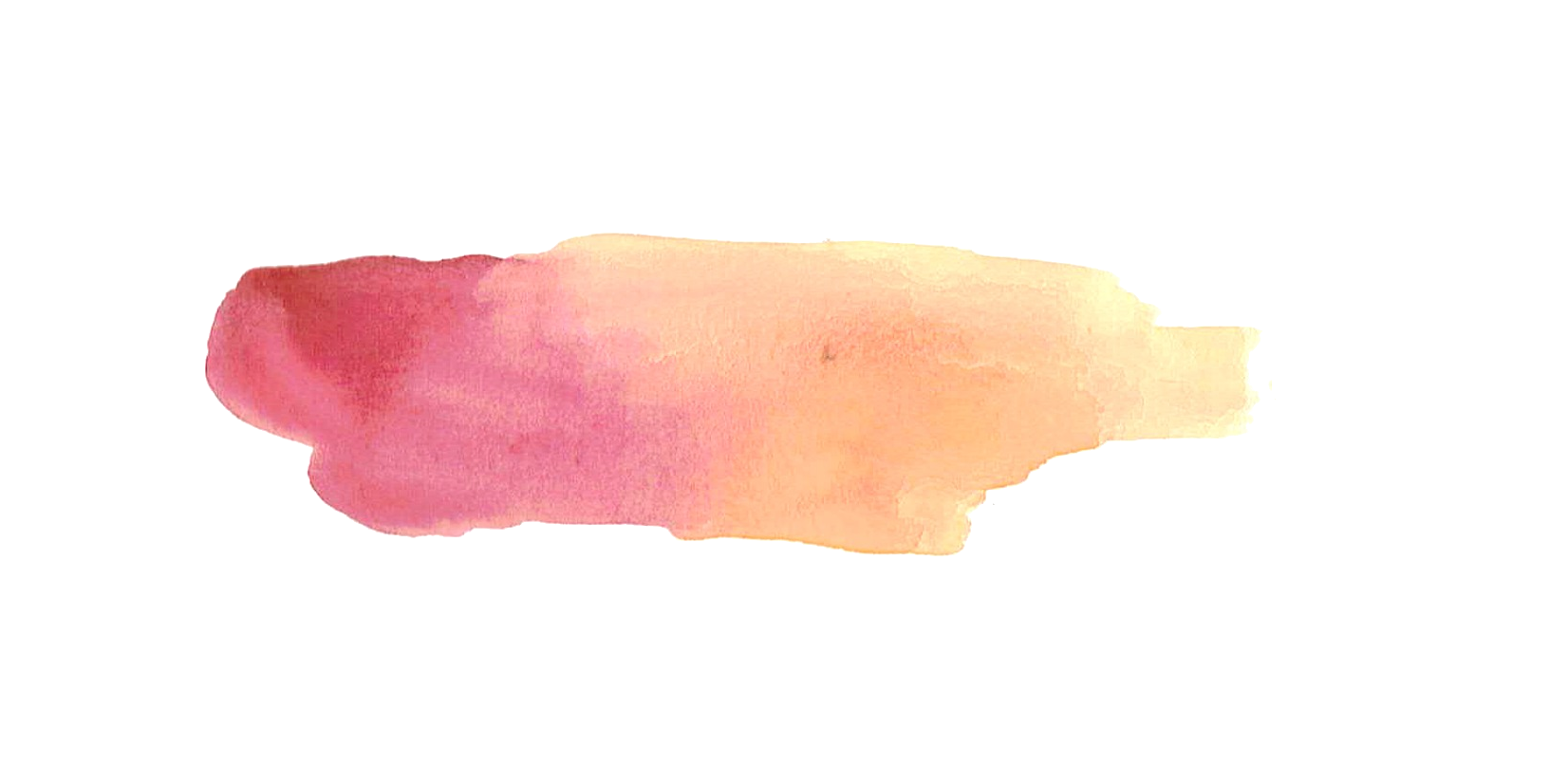 Week of:
Teacher:
Curriculum Framework
Reading Workshop
Focus:
Standards:
Text(s) to be used:
Assessment:
Notes:
Small Group Instruction
Centers:
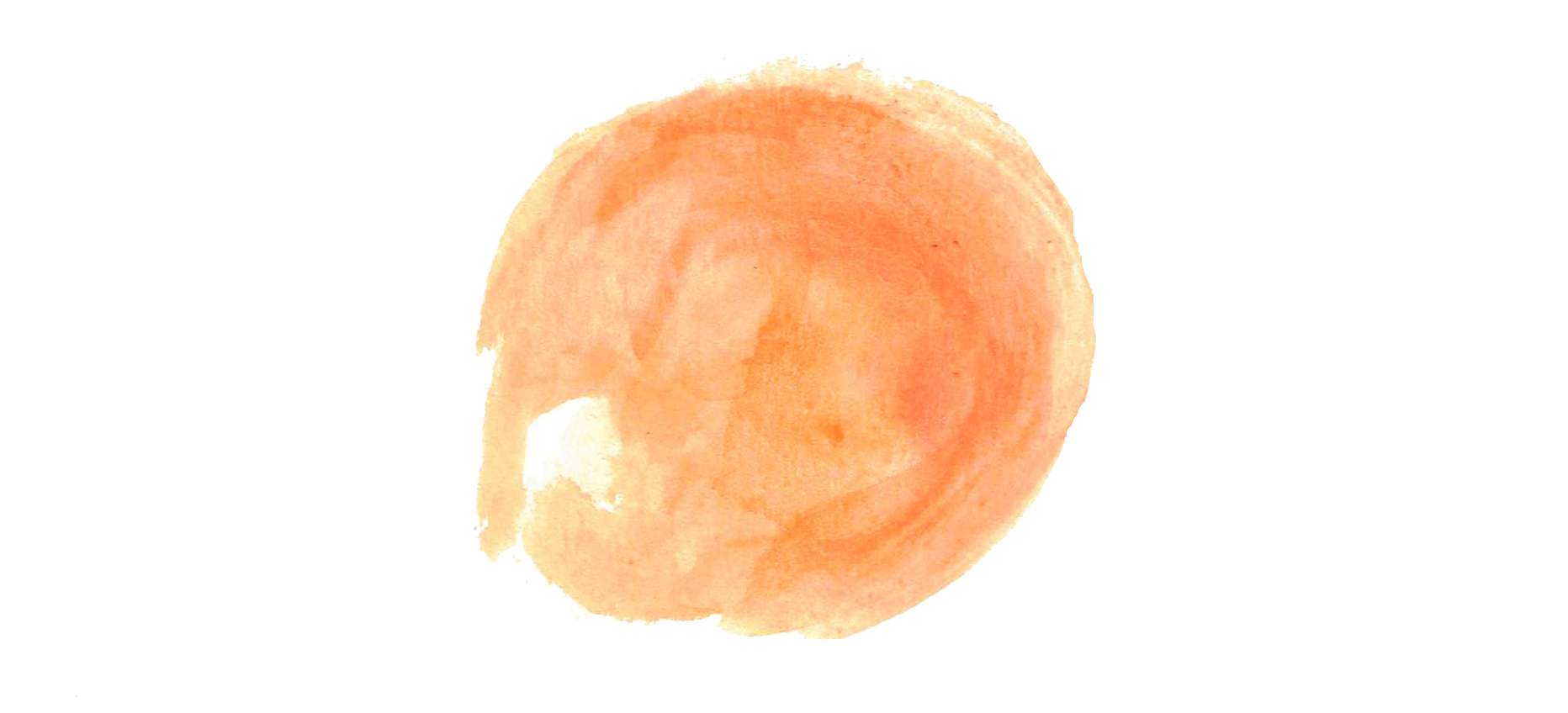 ©www.thecurriculumcorner.com
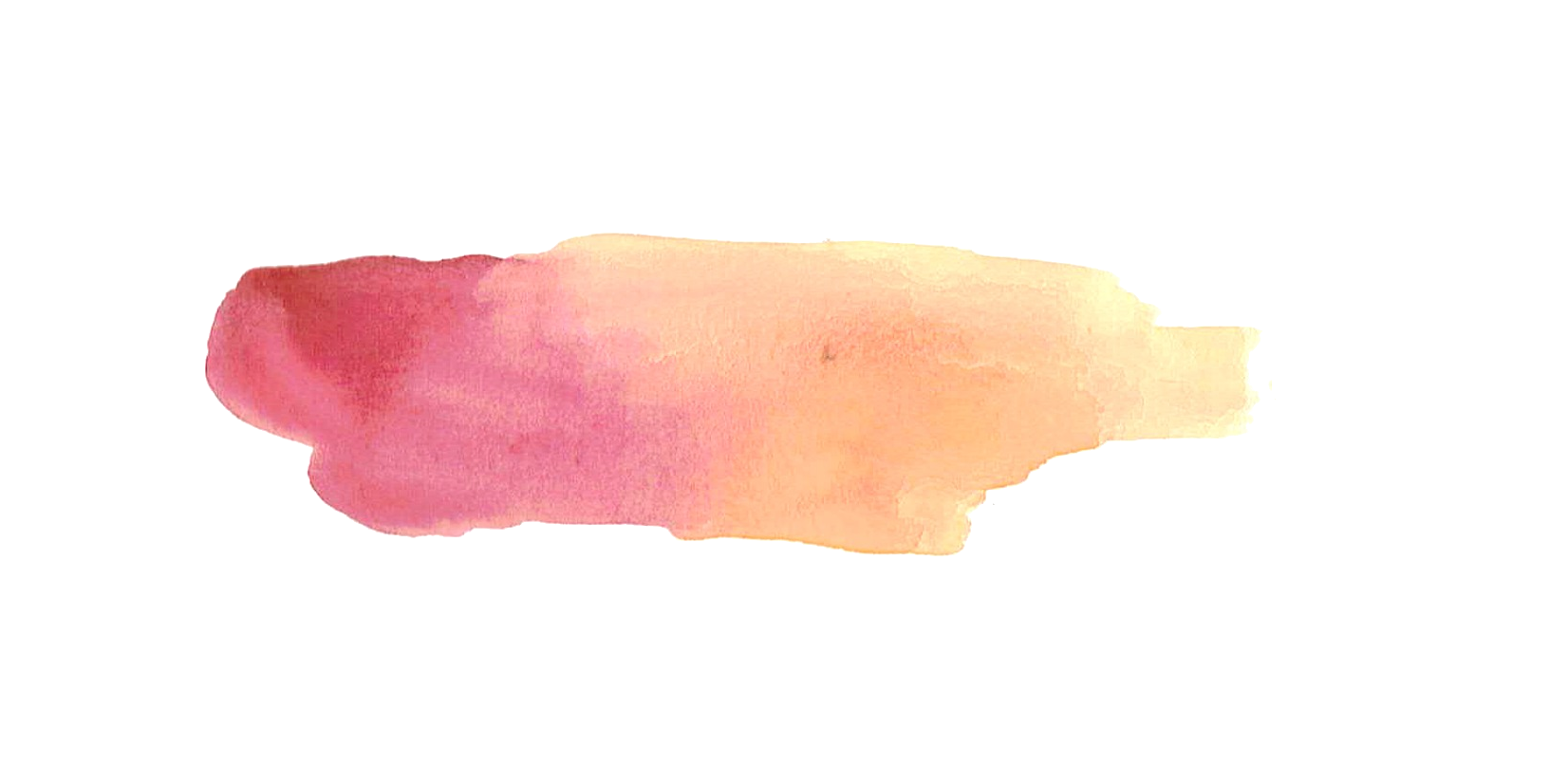 Writing Workshop
Focus:
Standards:
Text(s) to be used:
Assessment:
Notes:
Focus:
Standards:
Manipulatives to be used:
Math Workshop
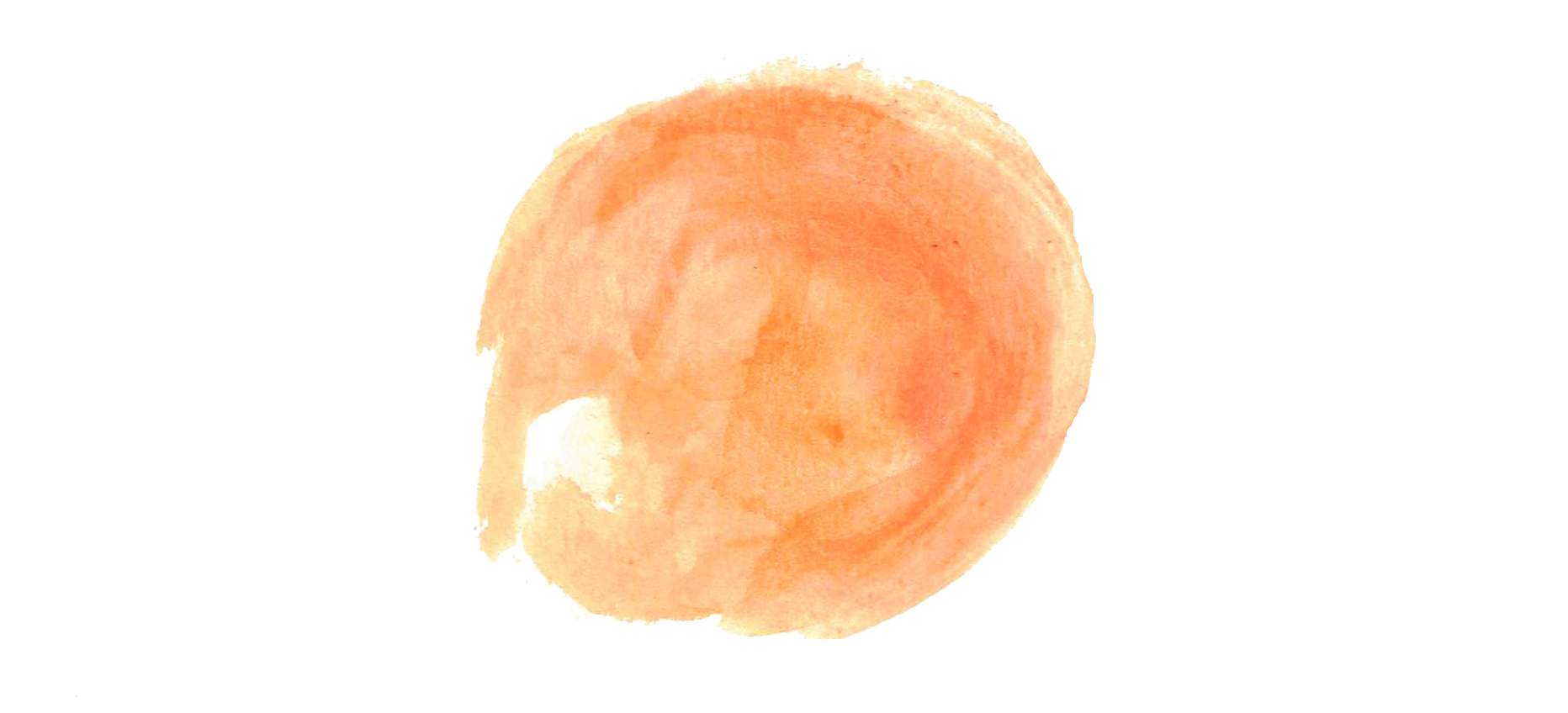 Assessment:
Notes:
Notes:
©www.thecurriculumcorner.com
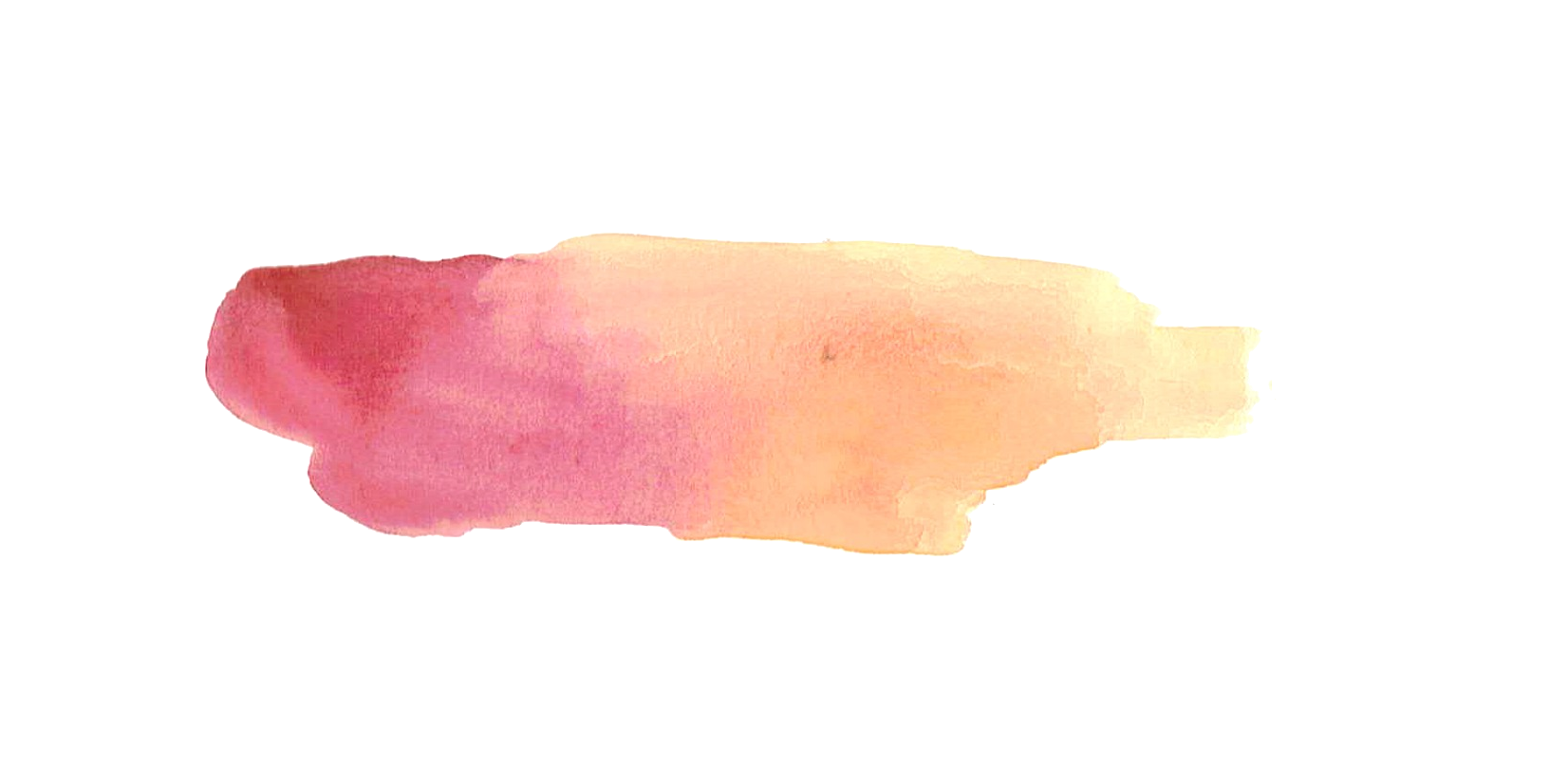 School Year Curriculum Map
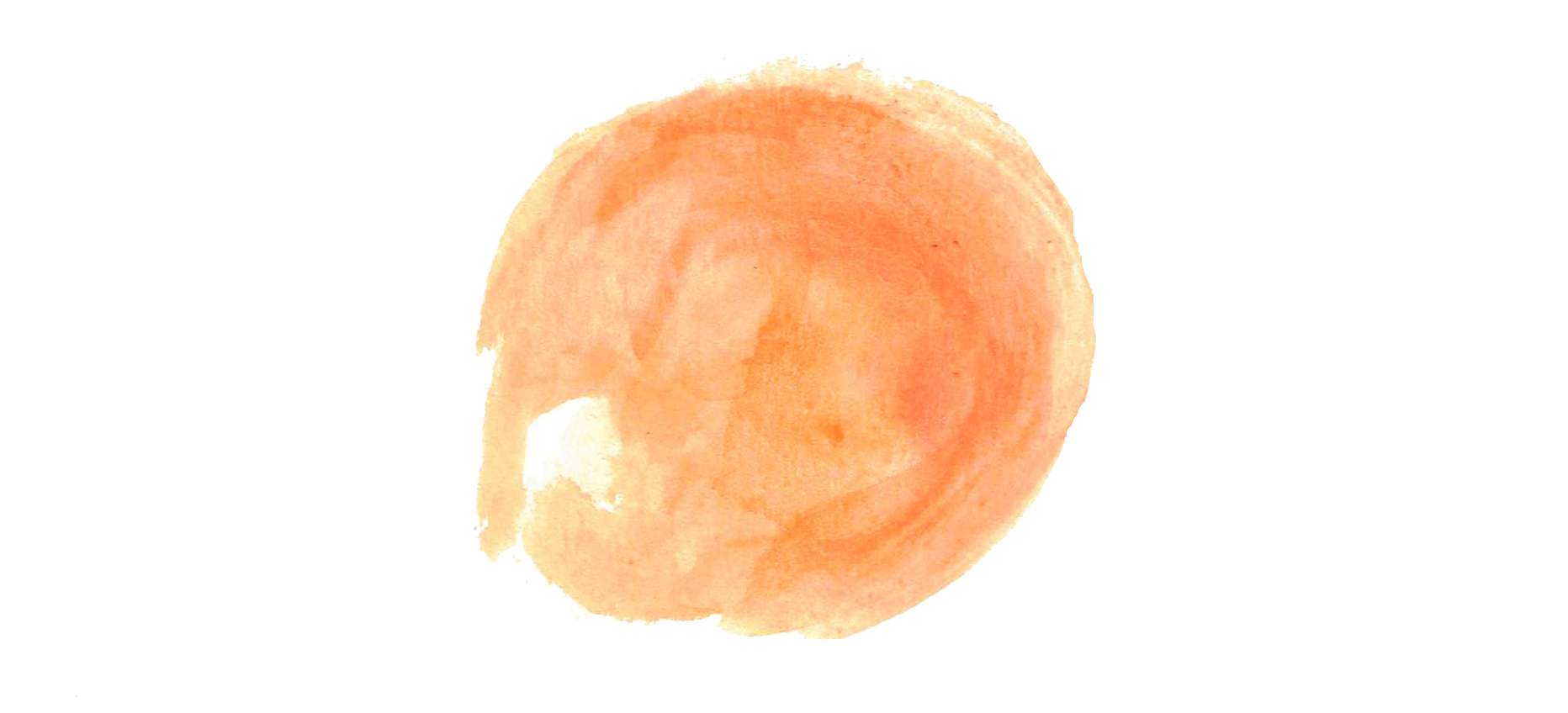 ©www.thecurriculumcorner.com
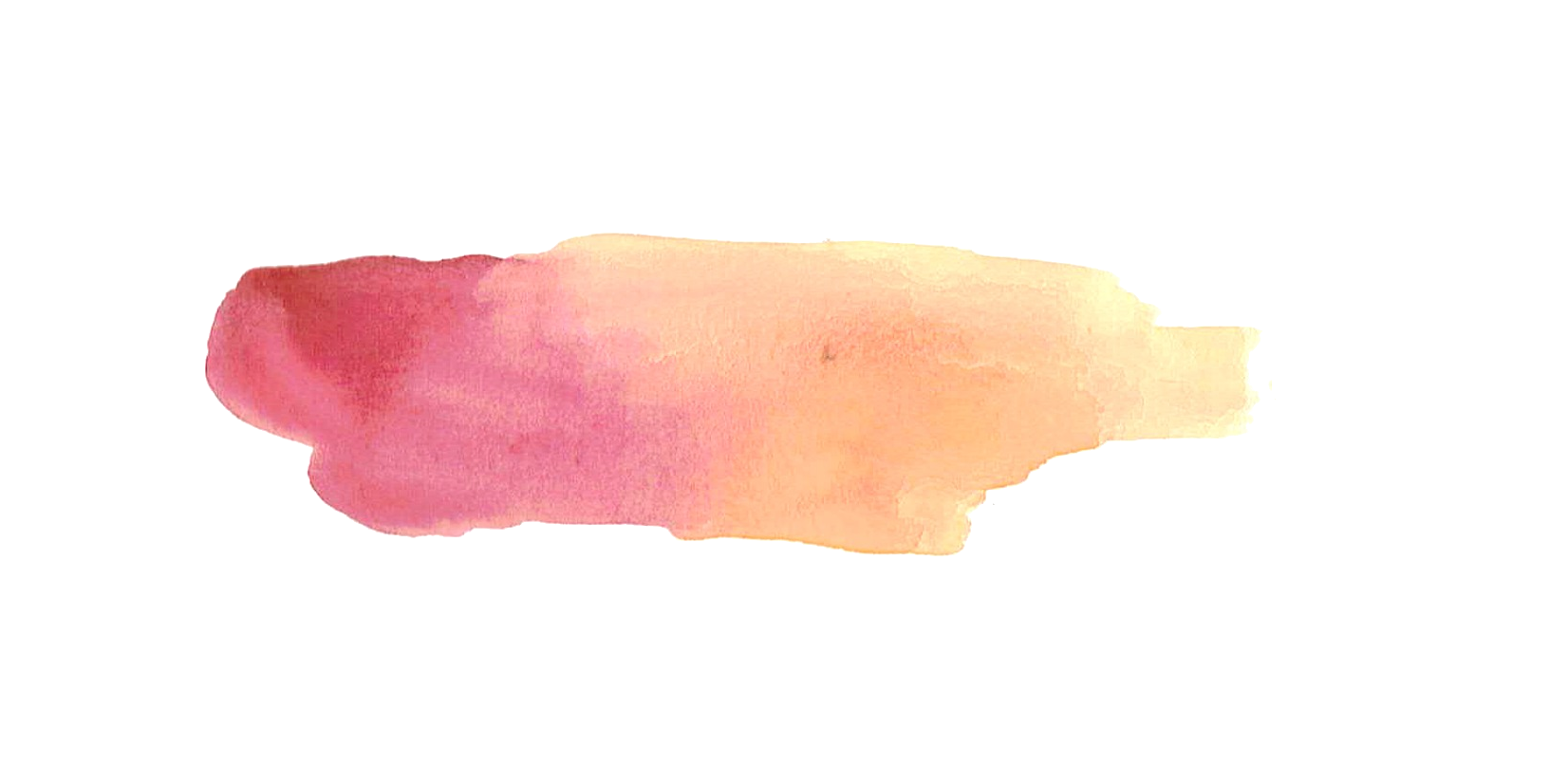 School Year Curriculum Map
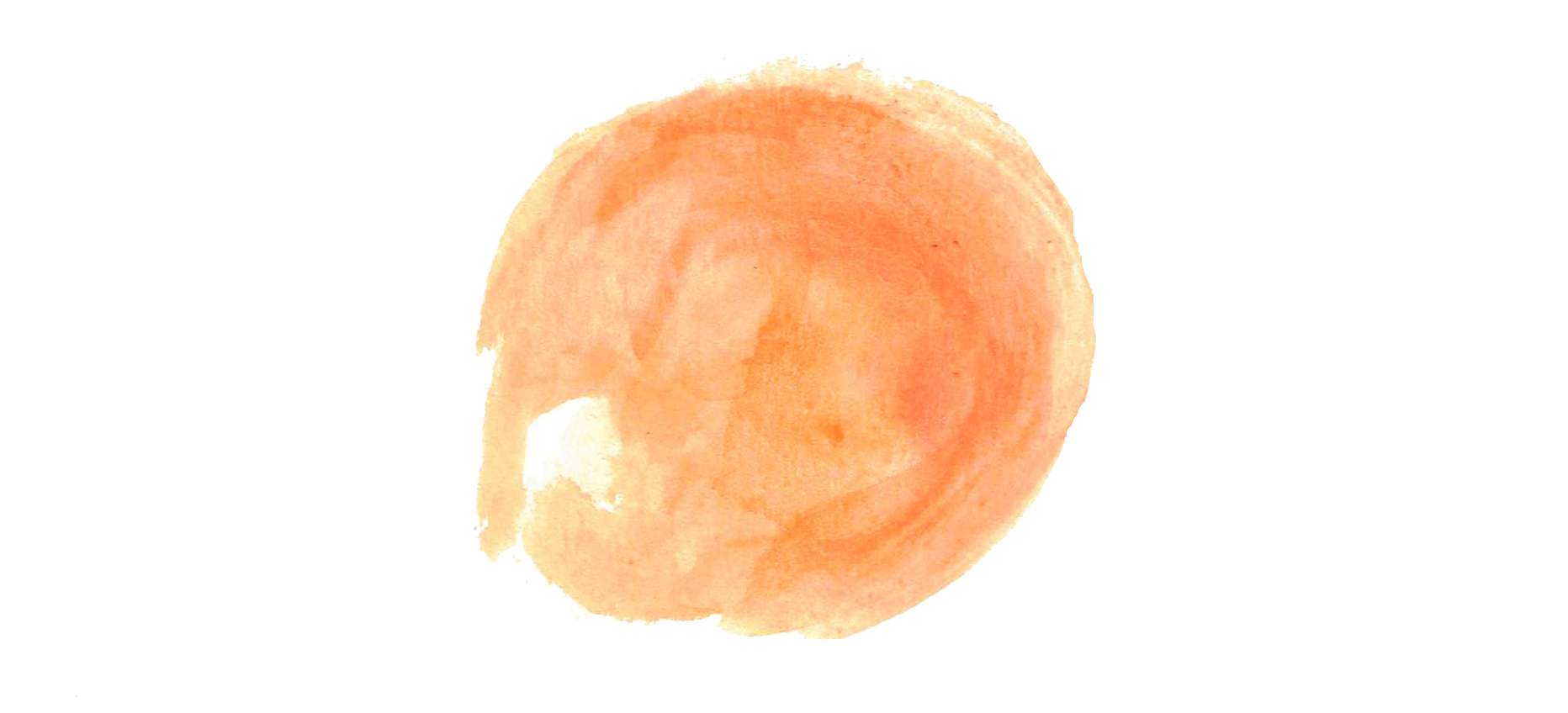 ©www.thecurriculumcorner.com
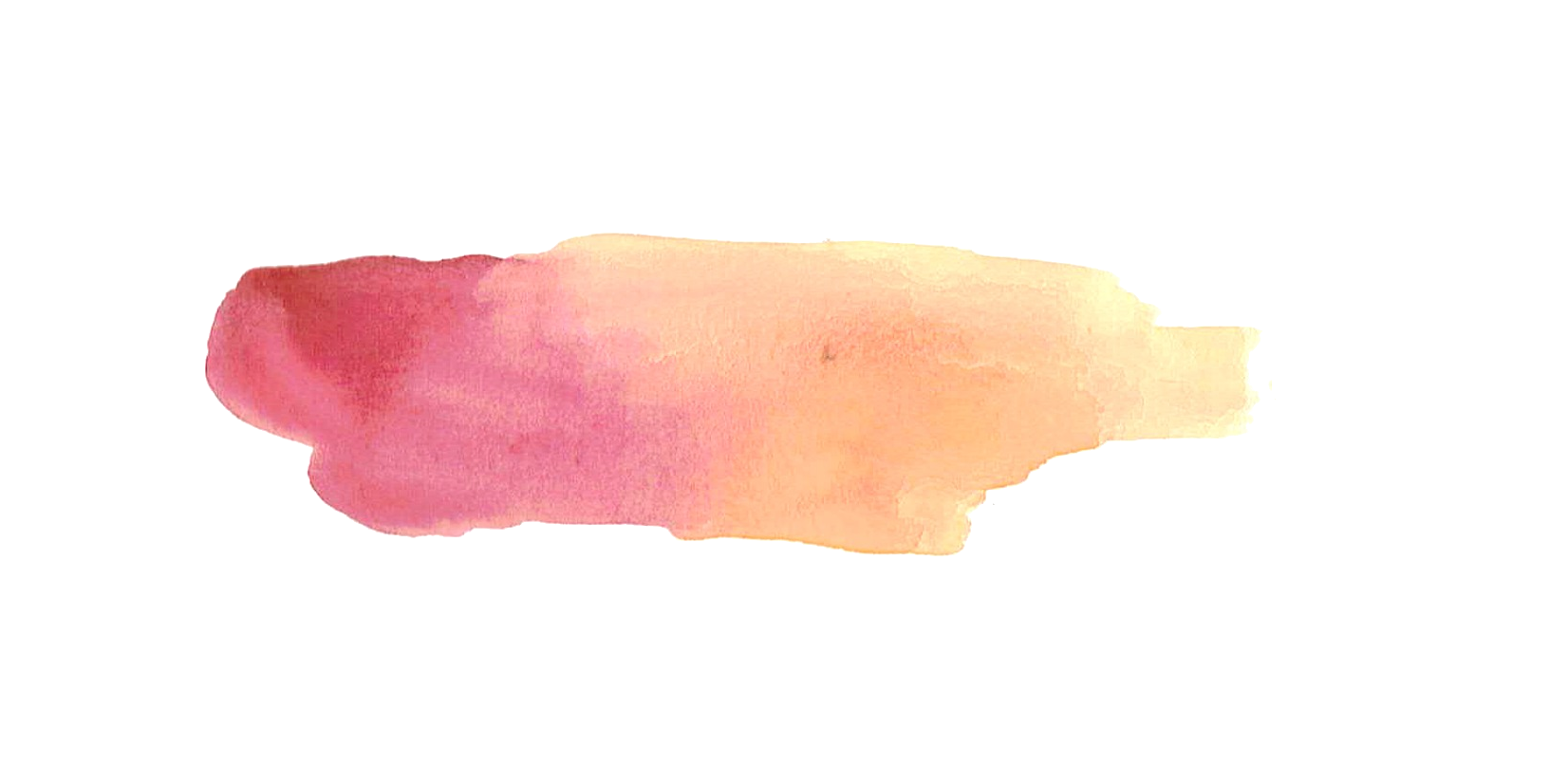 School Year Curriculum Map
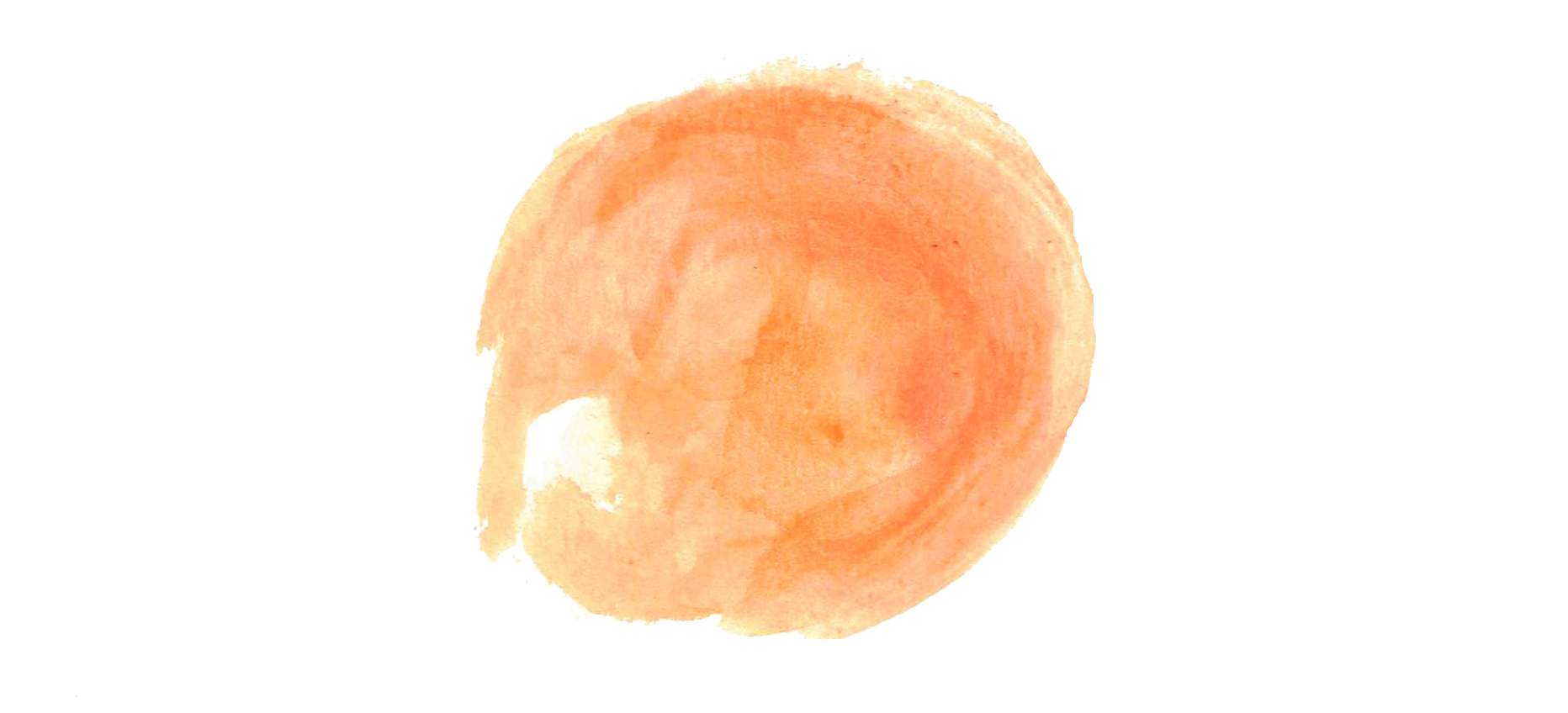 ©www.thecurriculumcorner.com
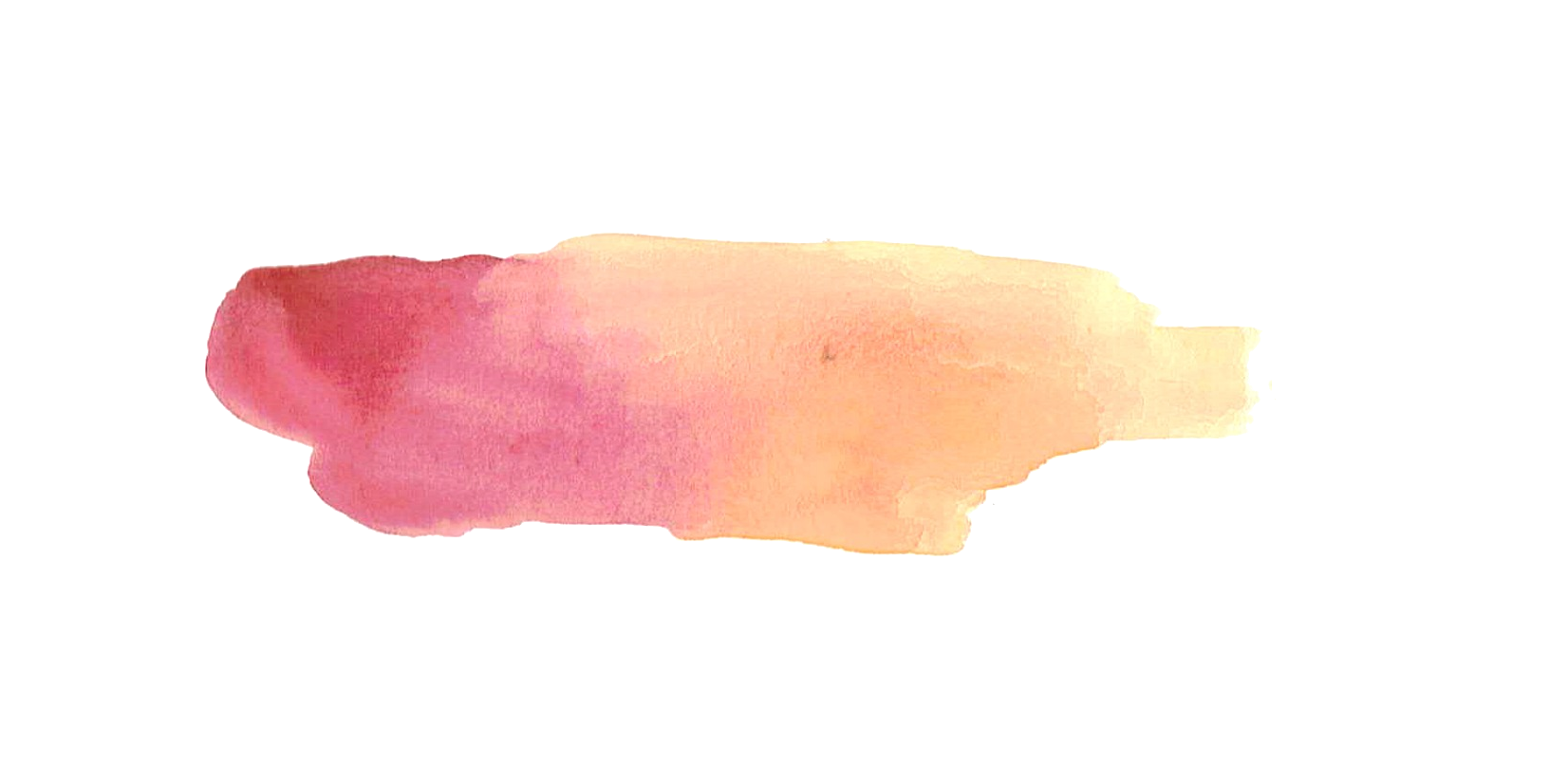 School Year Curriculum Map
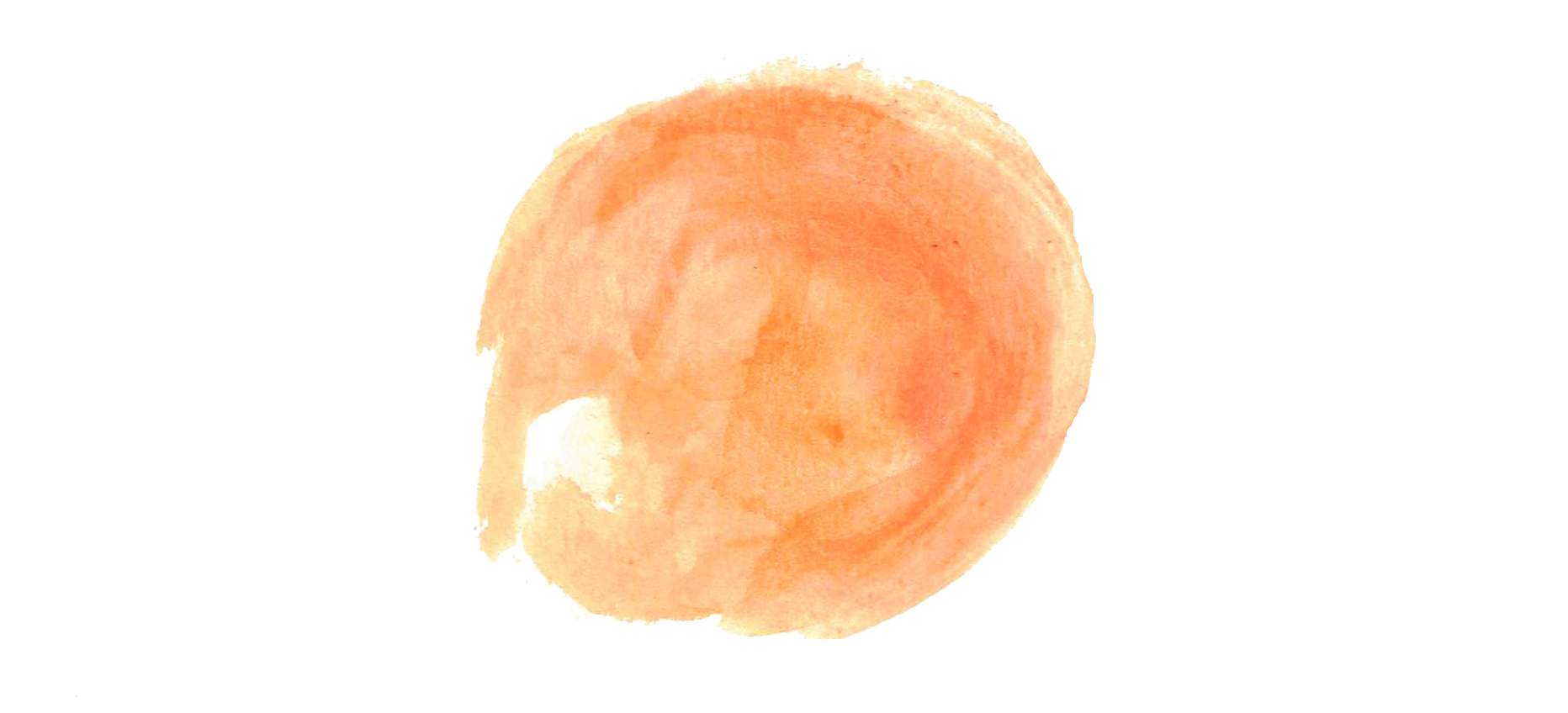 ©www.thecurriculumcorner.com
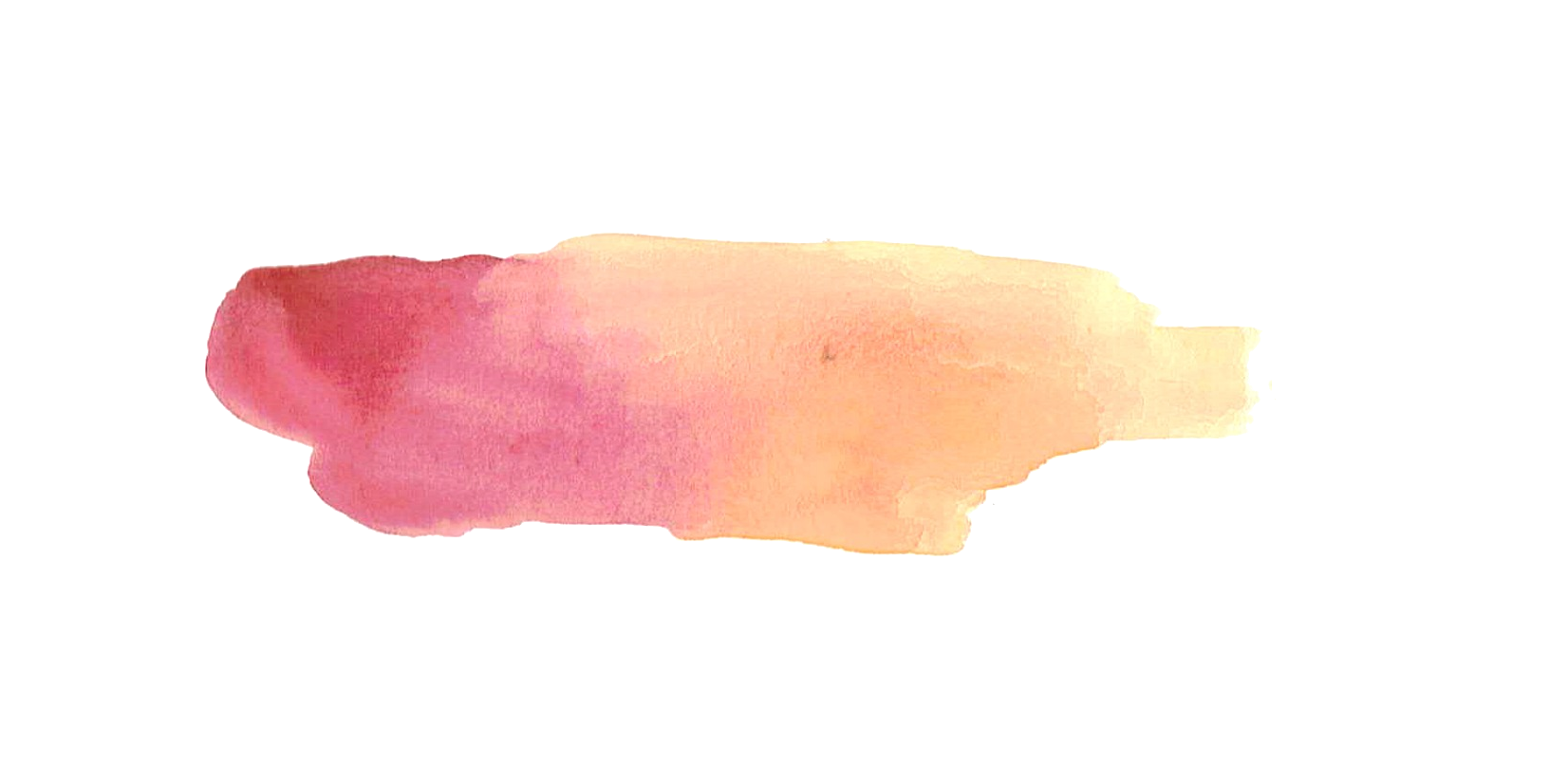 Important Reminders
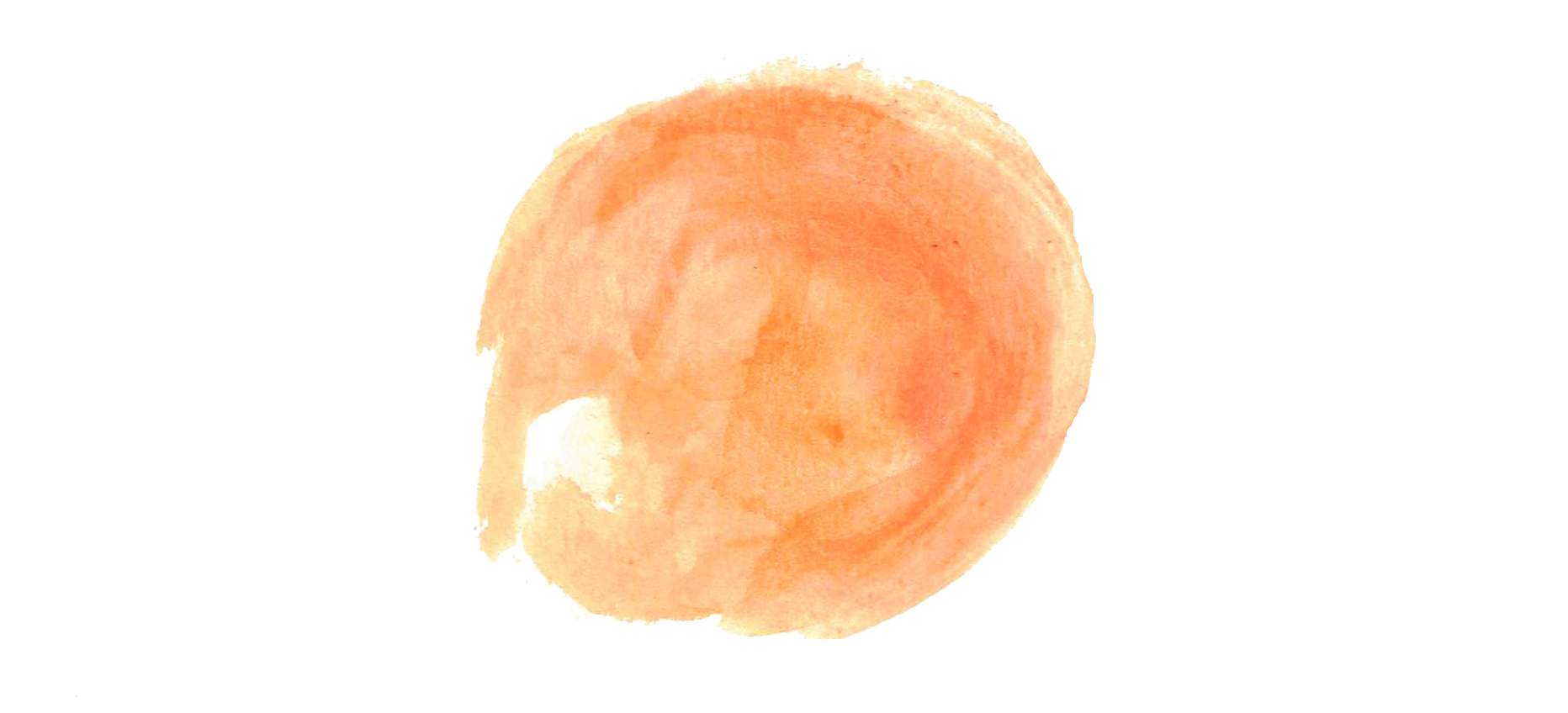 ©www.thecurriculumcorner.com
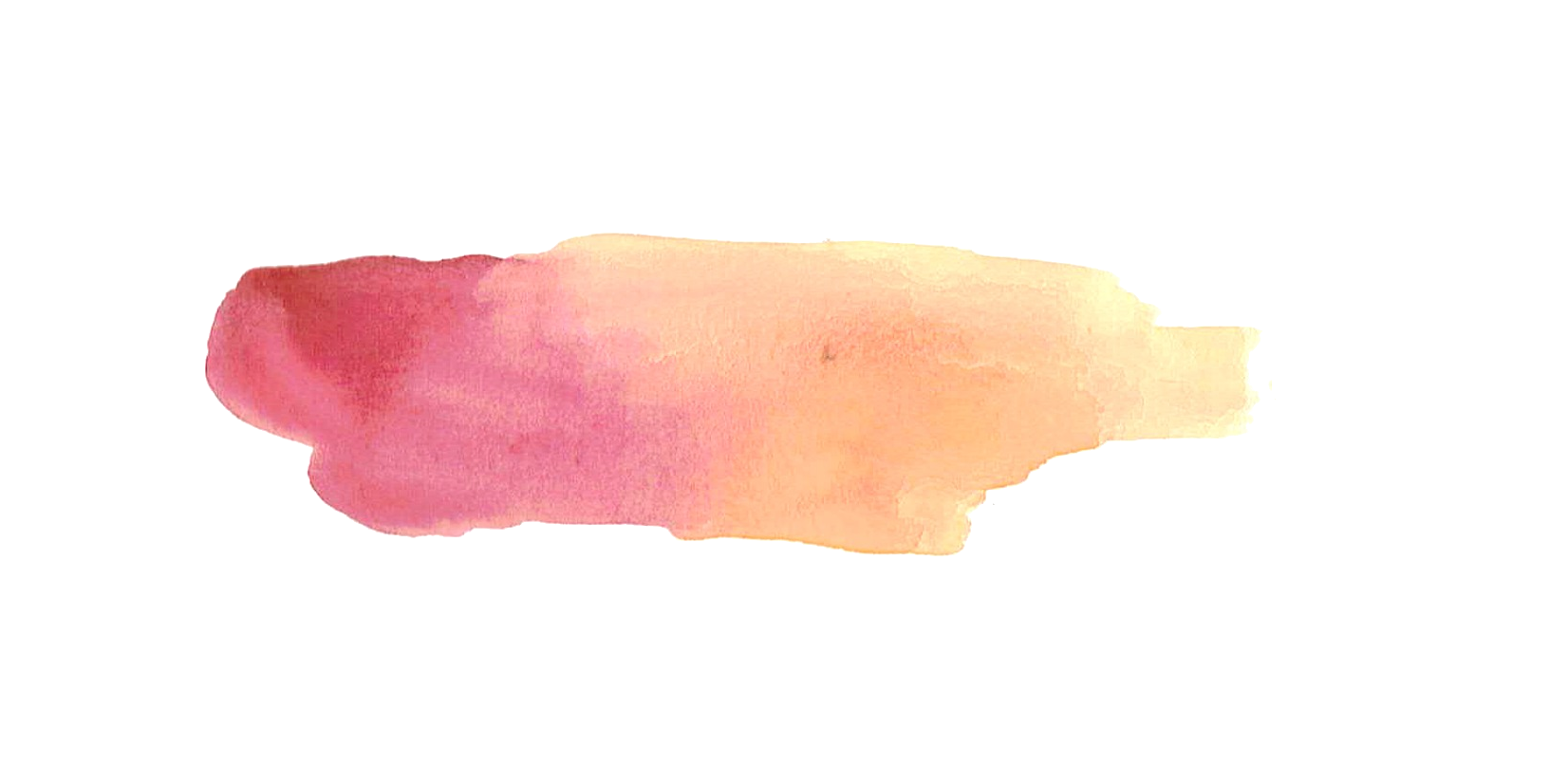 WOW!
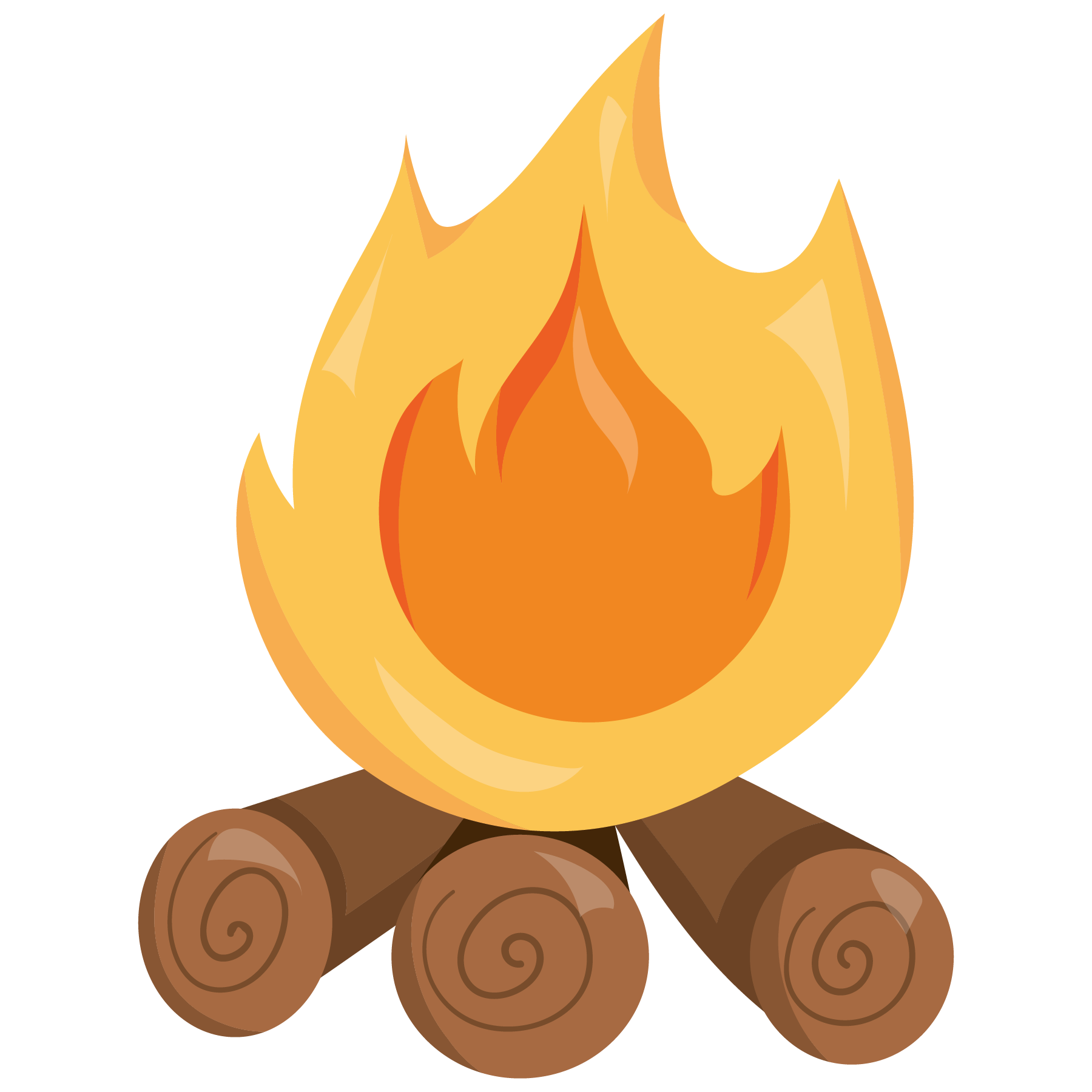 Each week, work to record one WOW for each student.
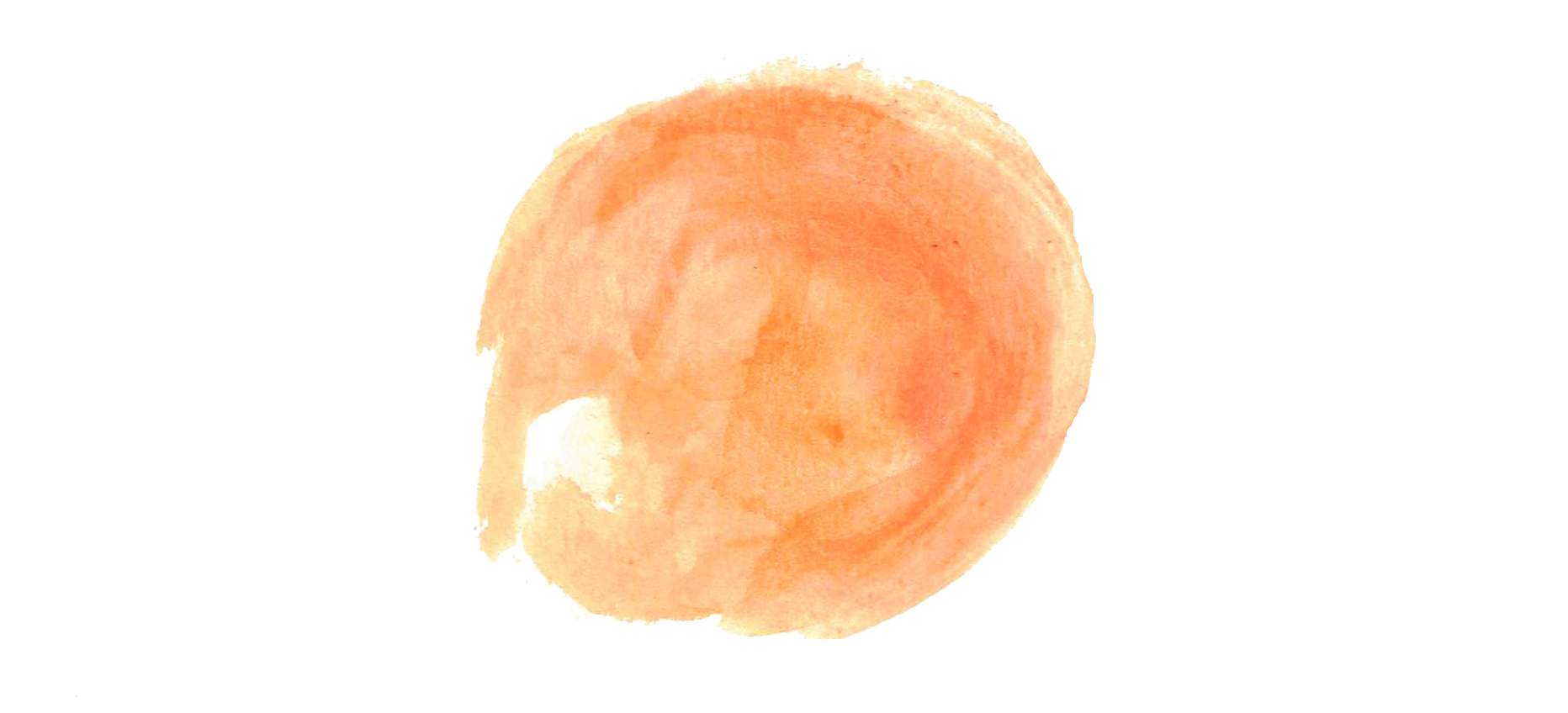 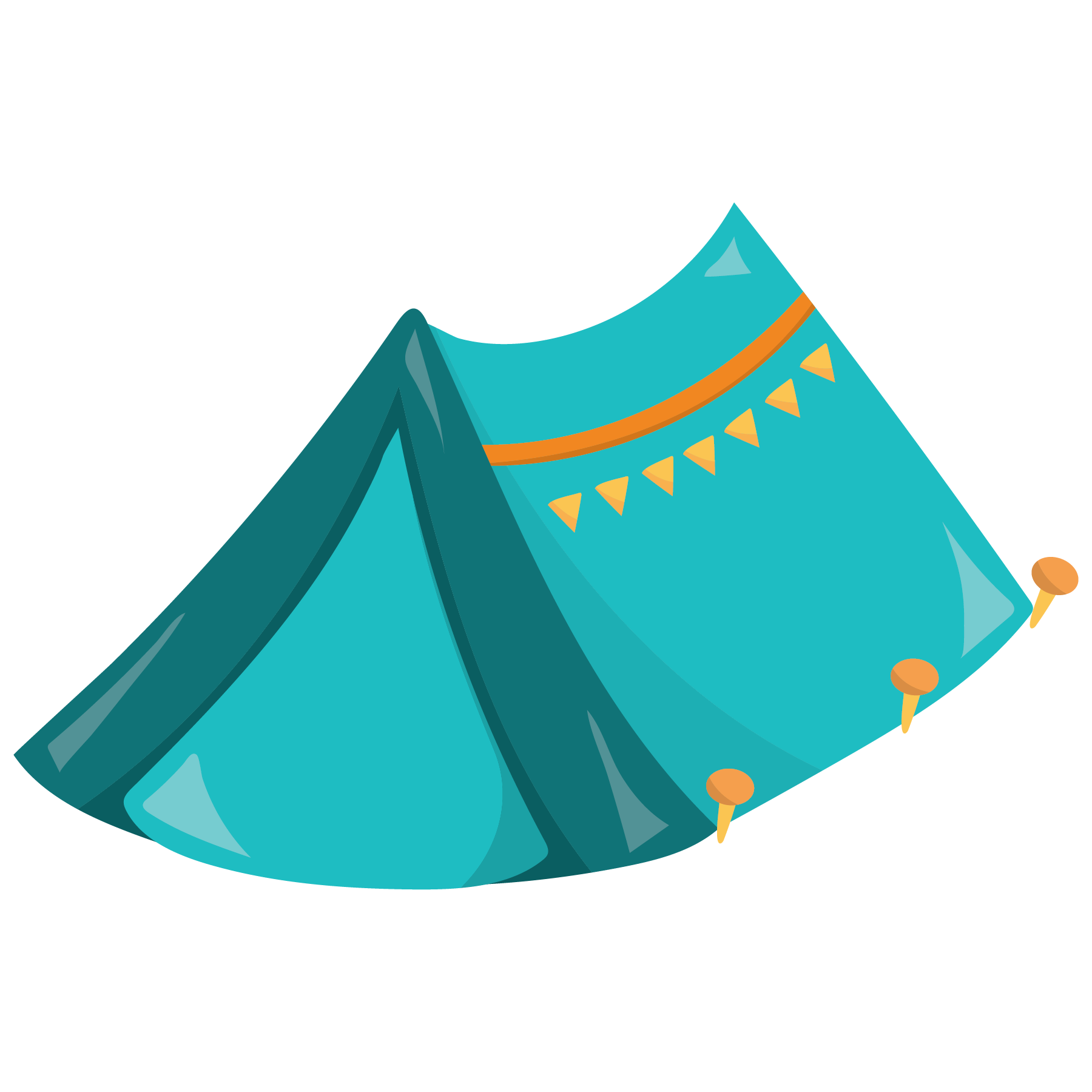 ©www.thecurriculumcorner.com
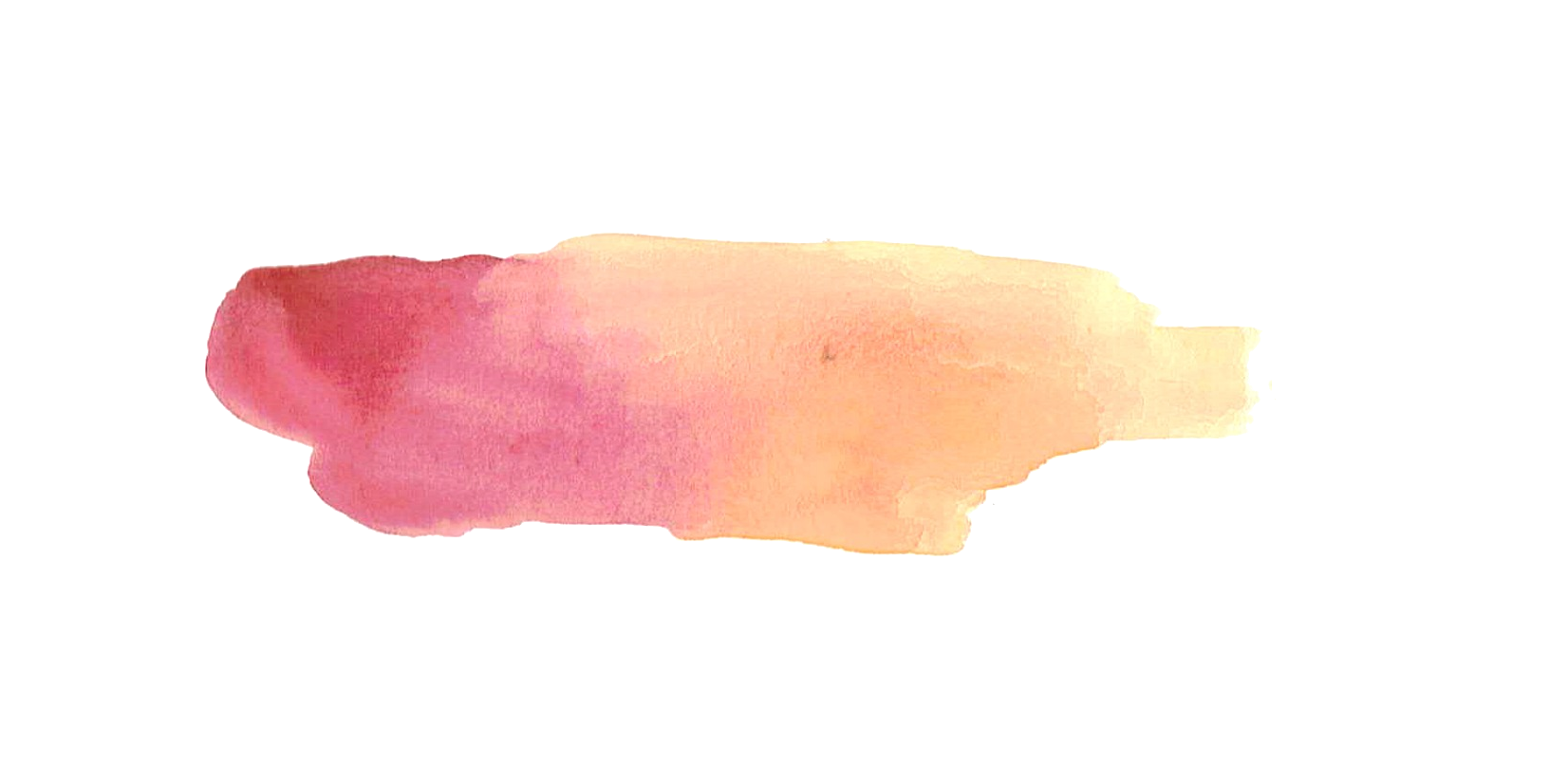 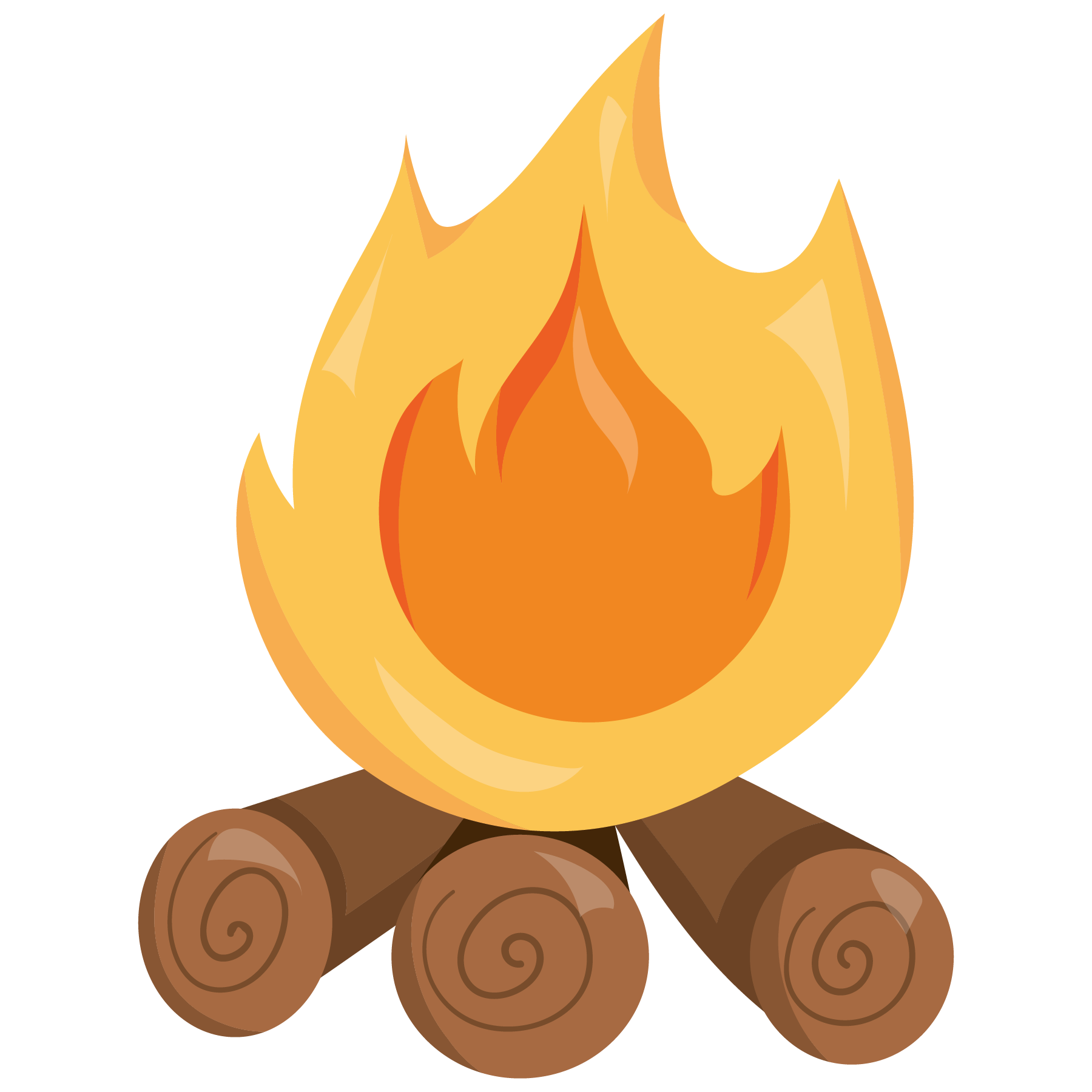 WOW!
Each week, work to record one WOW for each student.
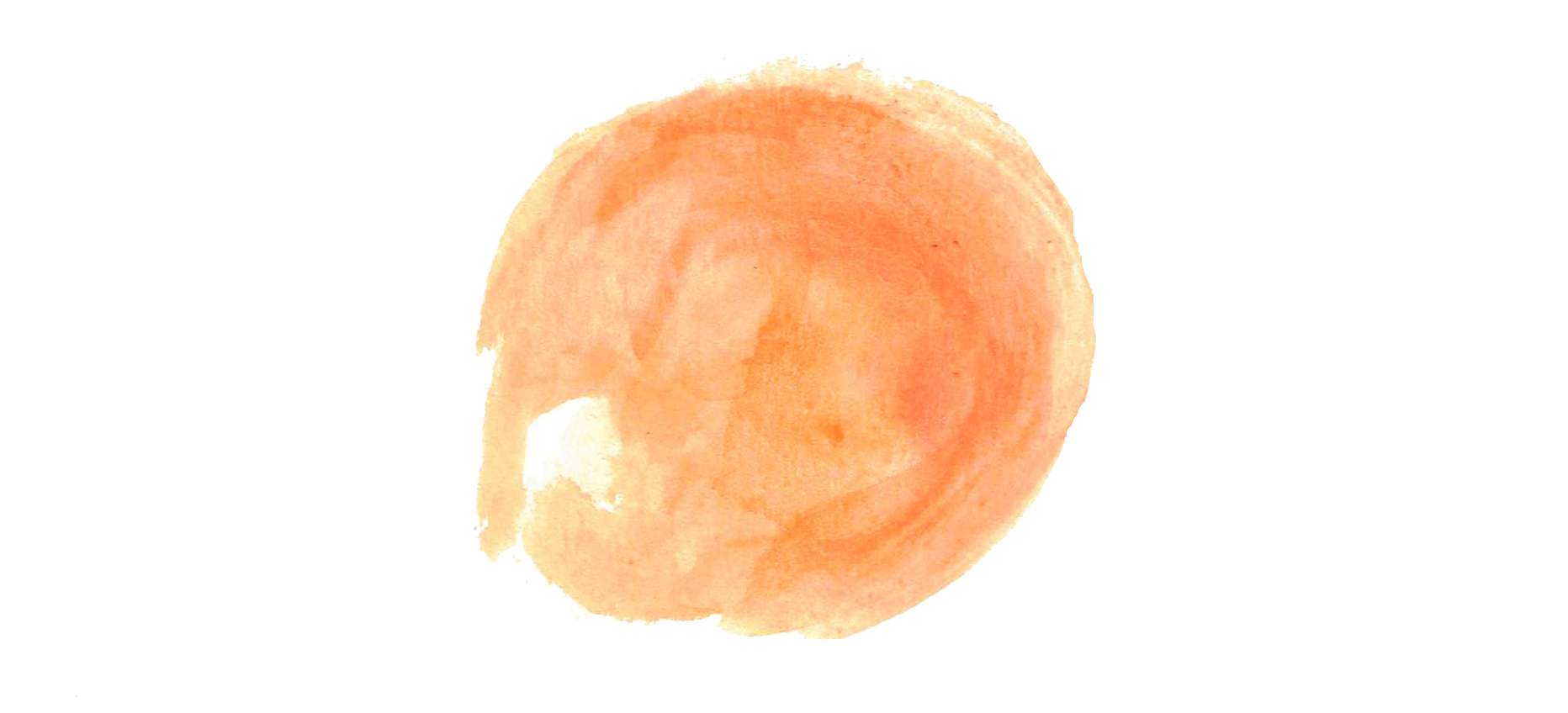 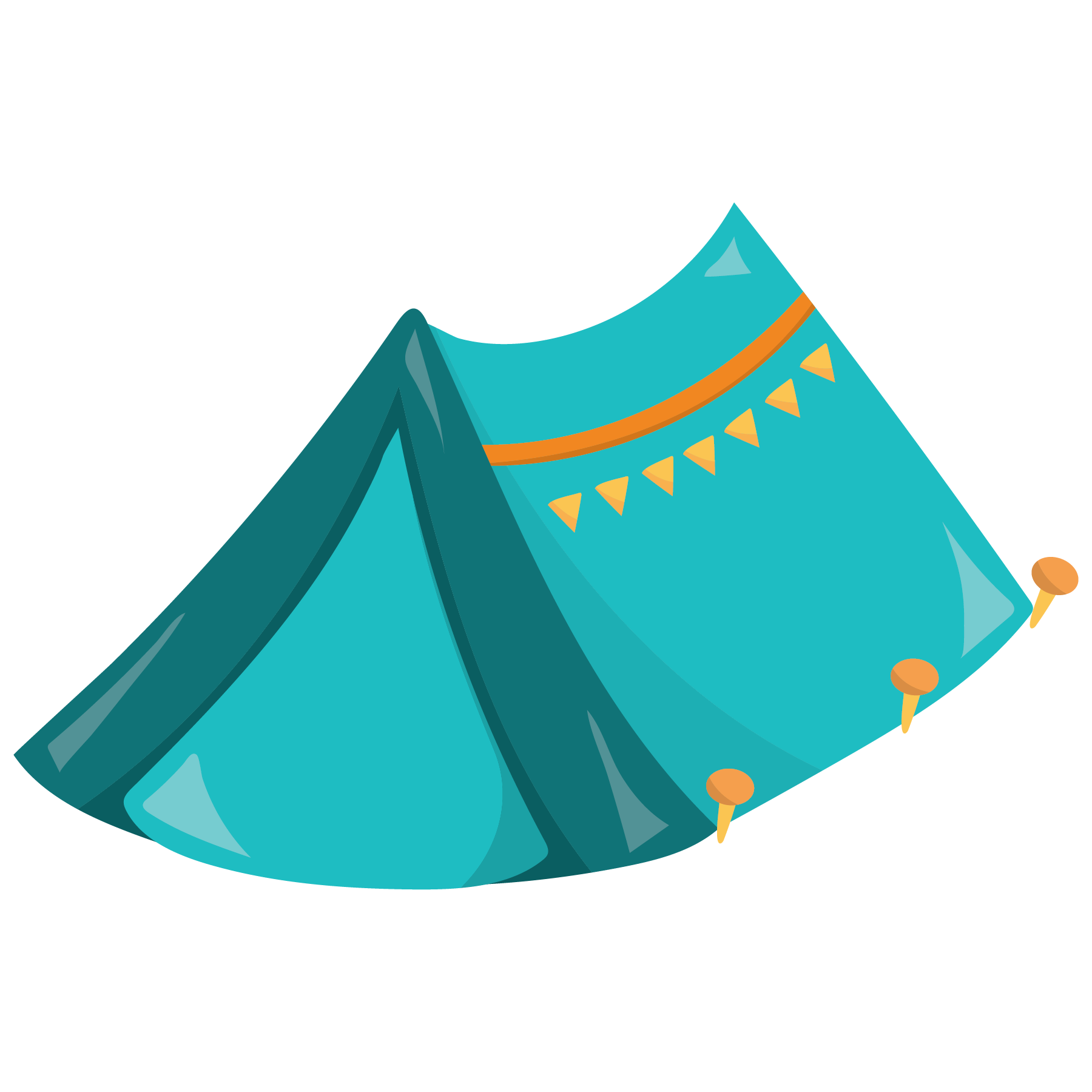 ©www.thecurriculumcorner.com
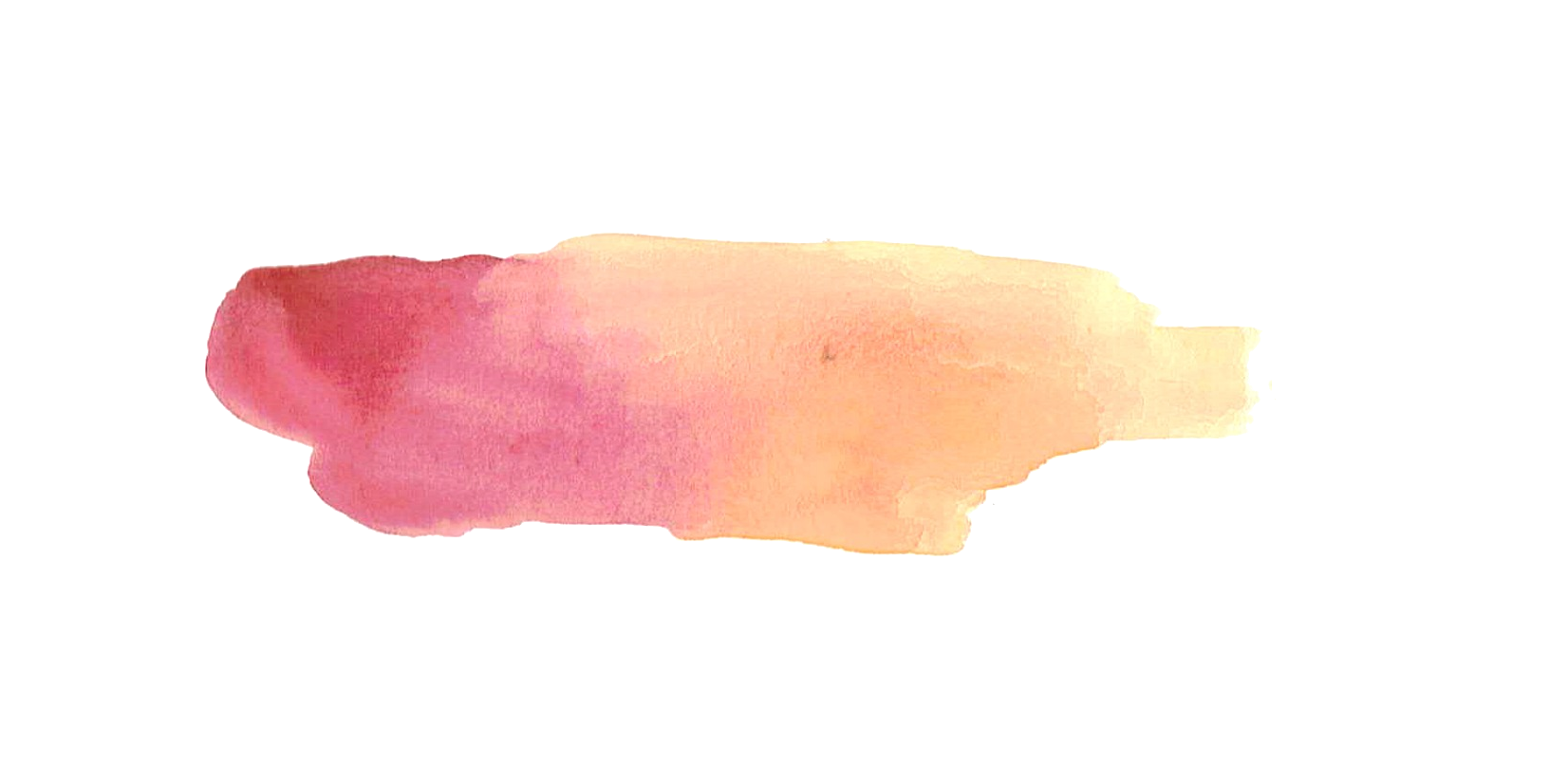 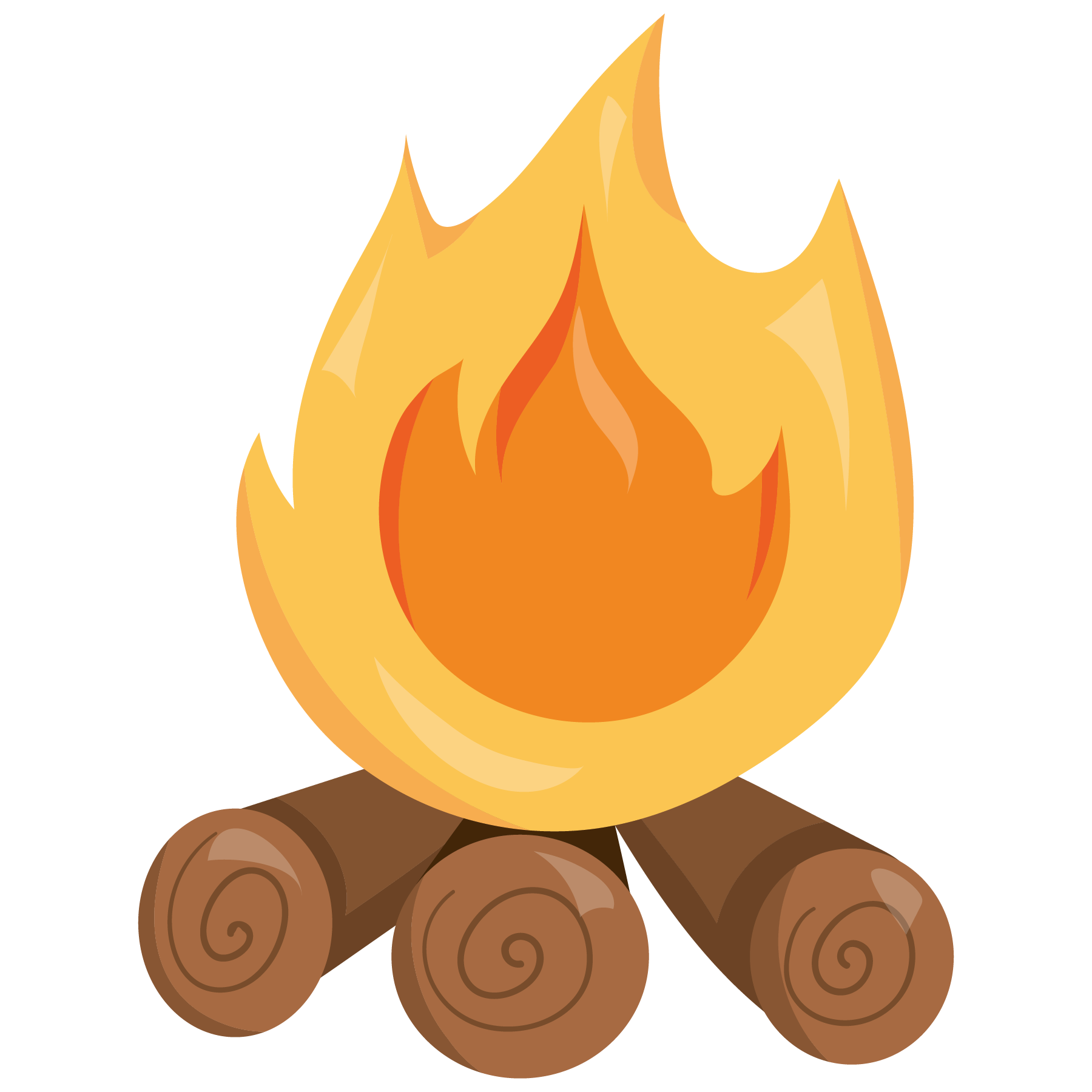 Week
Of:
Workings towards my goals!
Record the steps you took to meet your goal each day.
My goal is:
Monday:
Tuesday:
Wednesday:
Thursday:
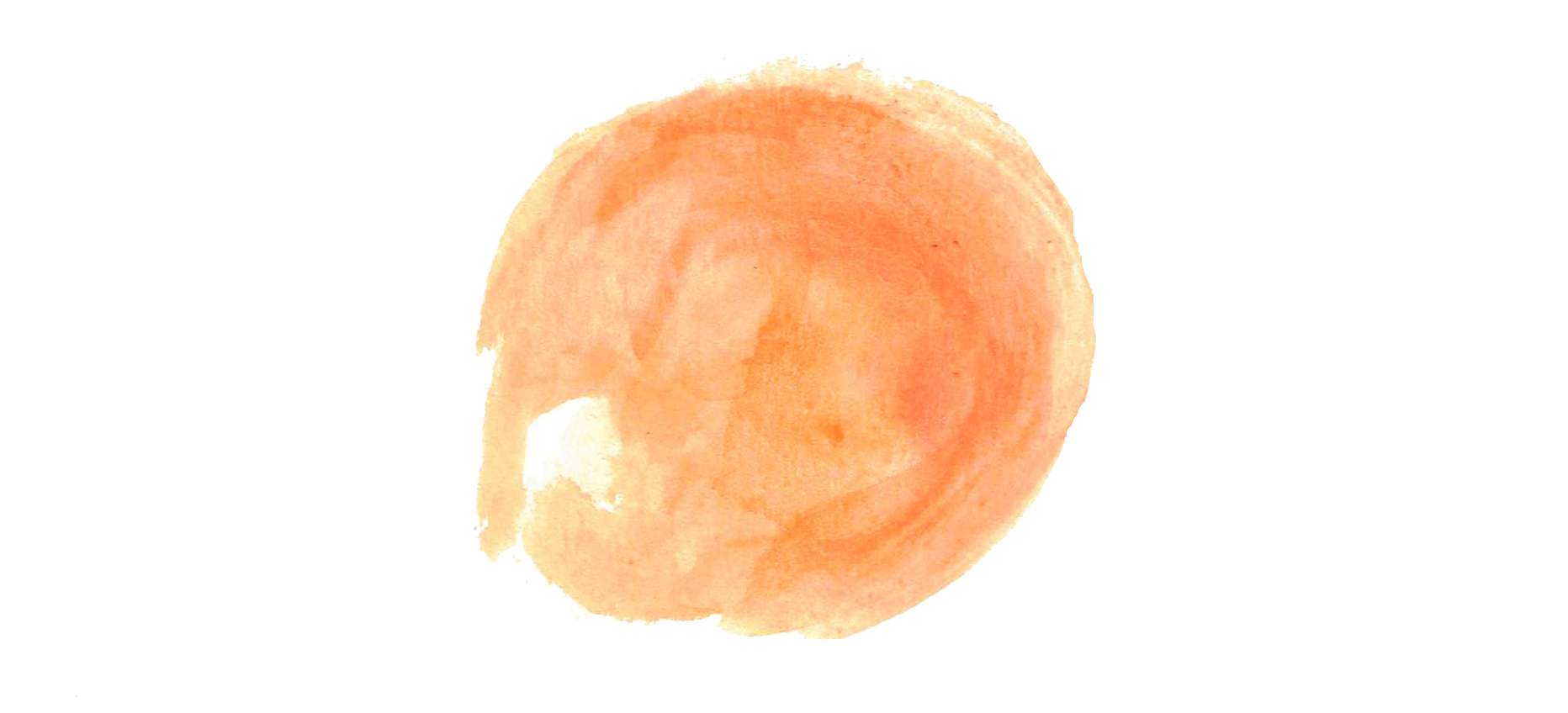 Friday:
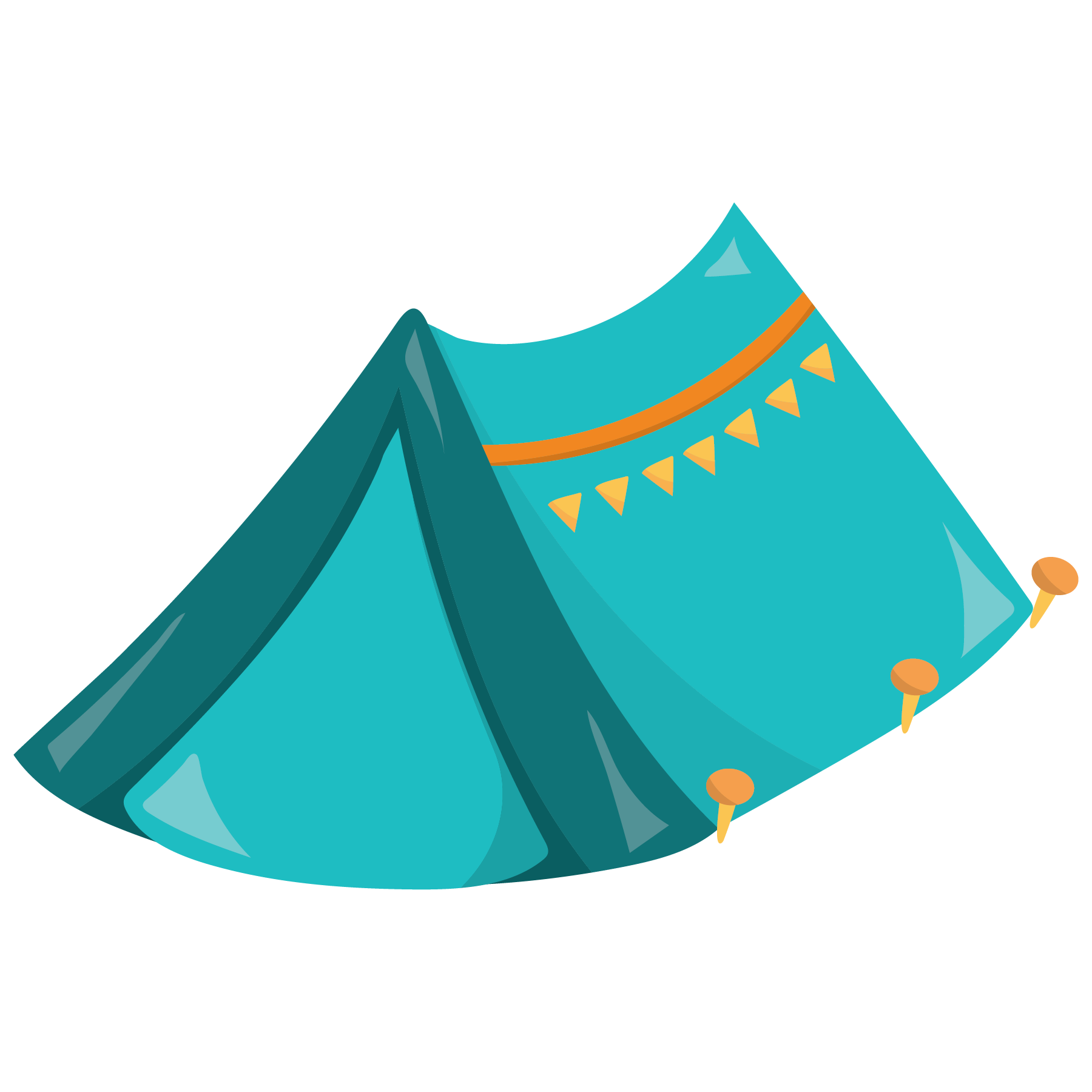 ©www.thecurriculumcorner.com
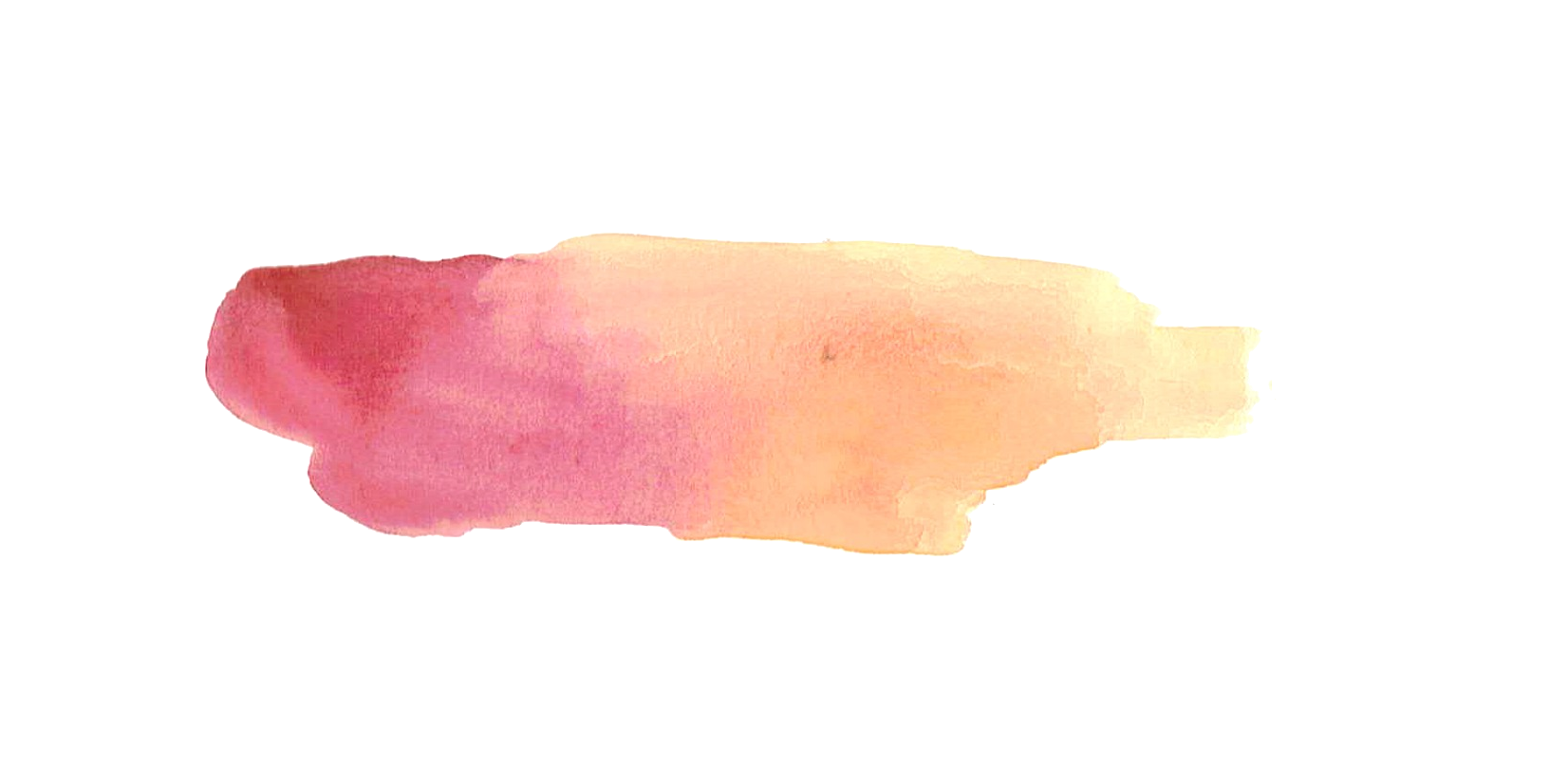 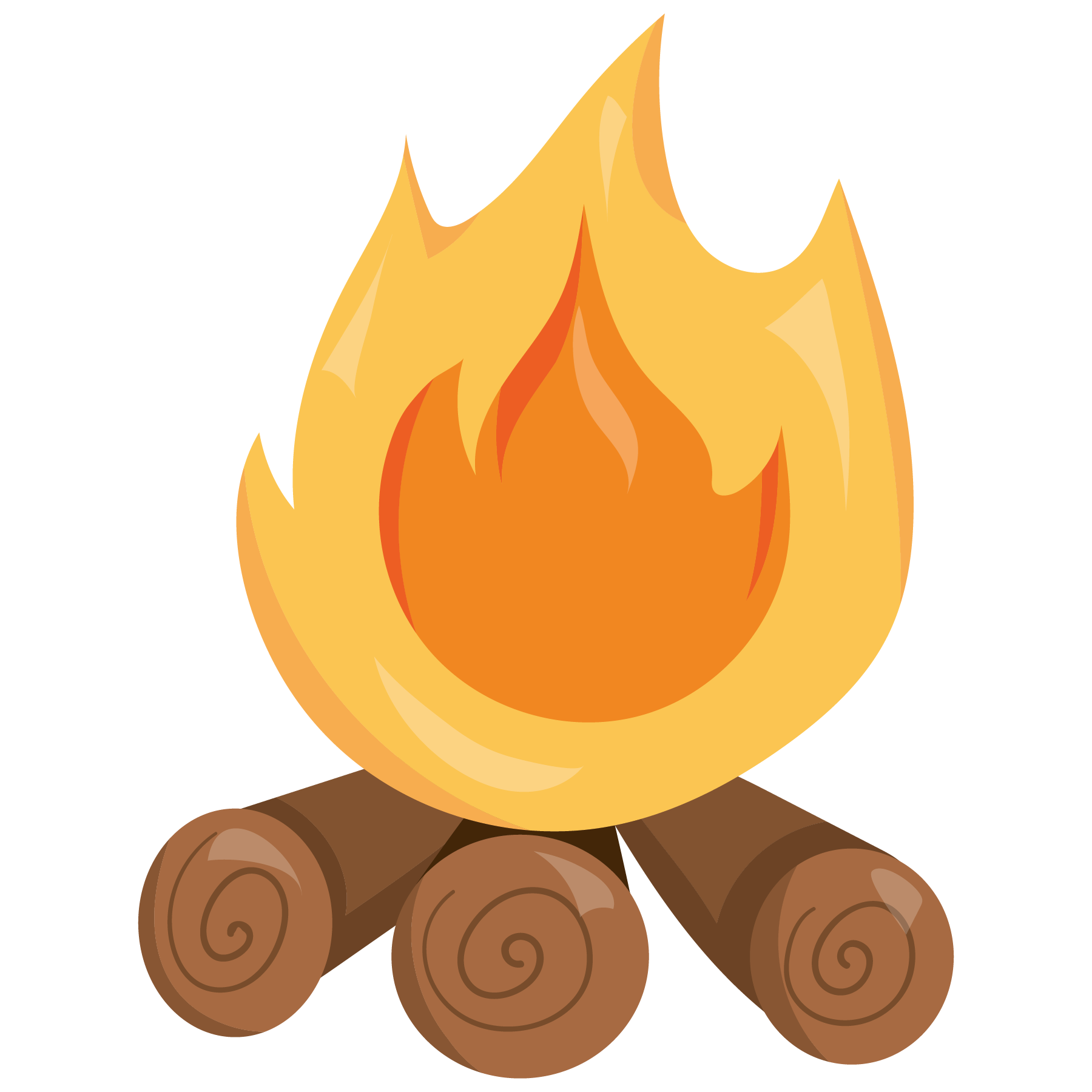 Favorite Quotes
Record quotes that motivate you below.  These can be used to help you keep going when you need a push!
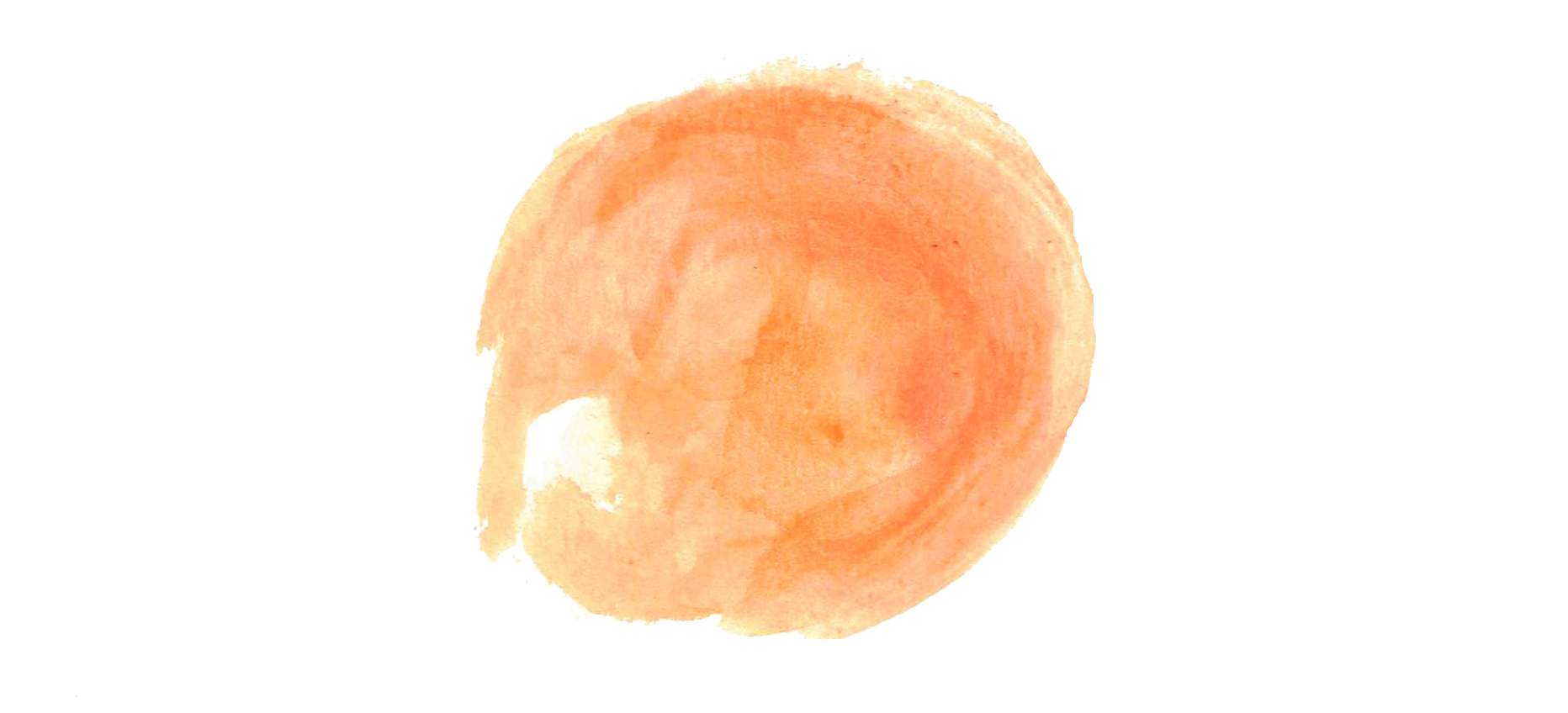 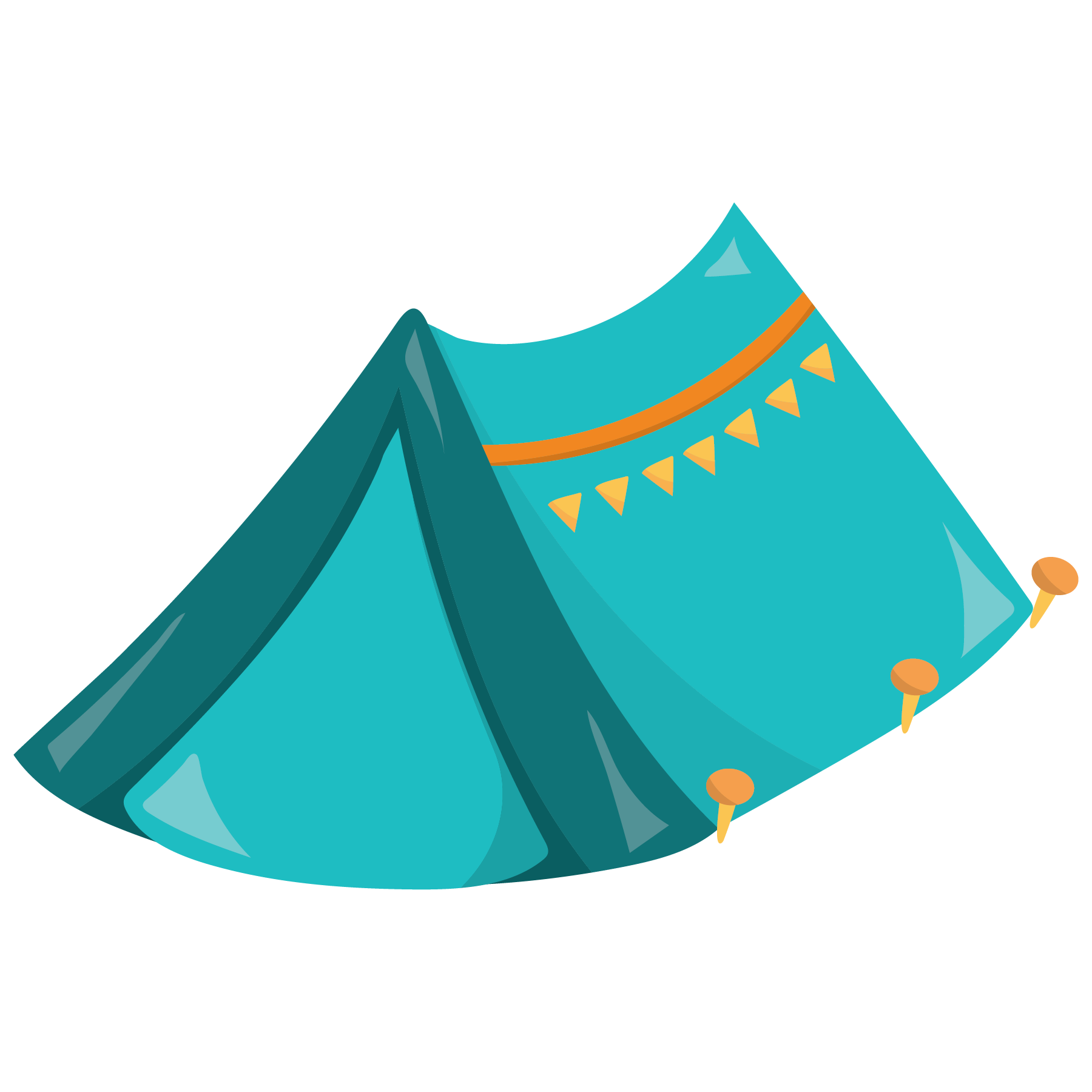 ©www.thecurriculumcorner.com
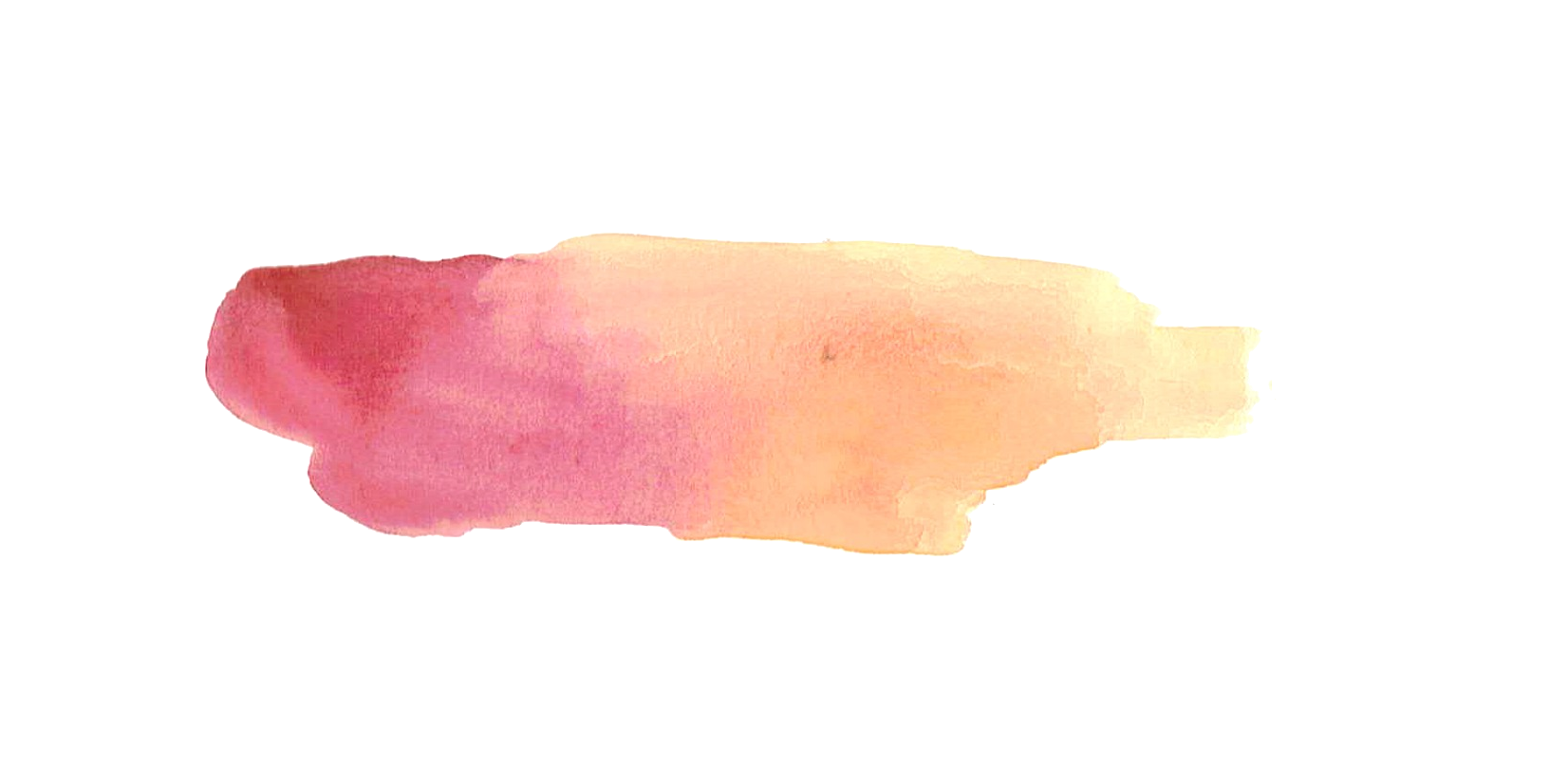 Professional Development Dreams
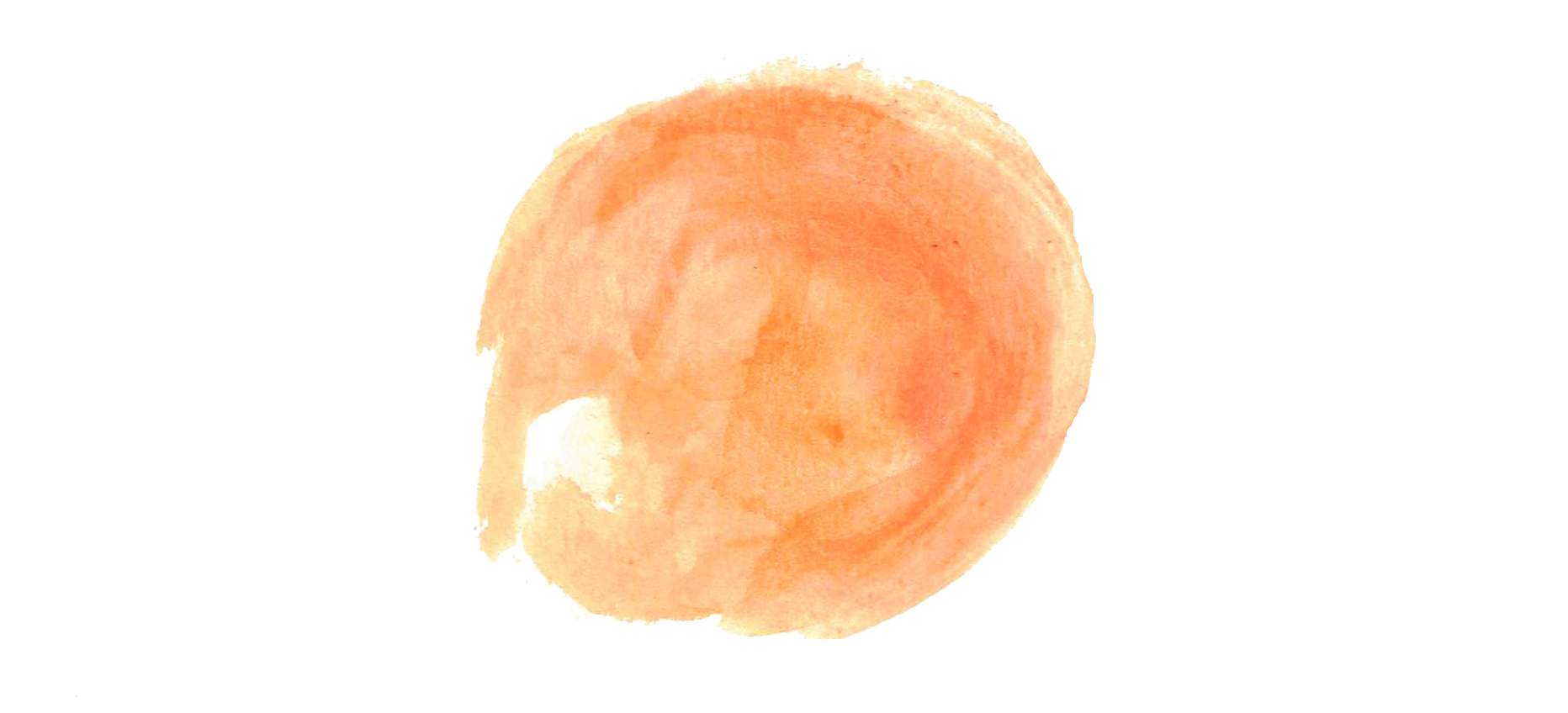 ©www.thecurriculumcorner.com
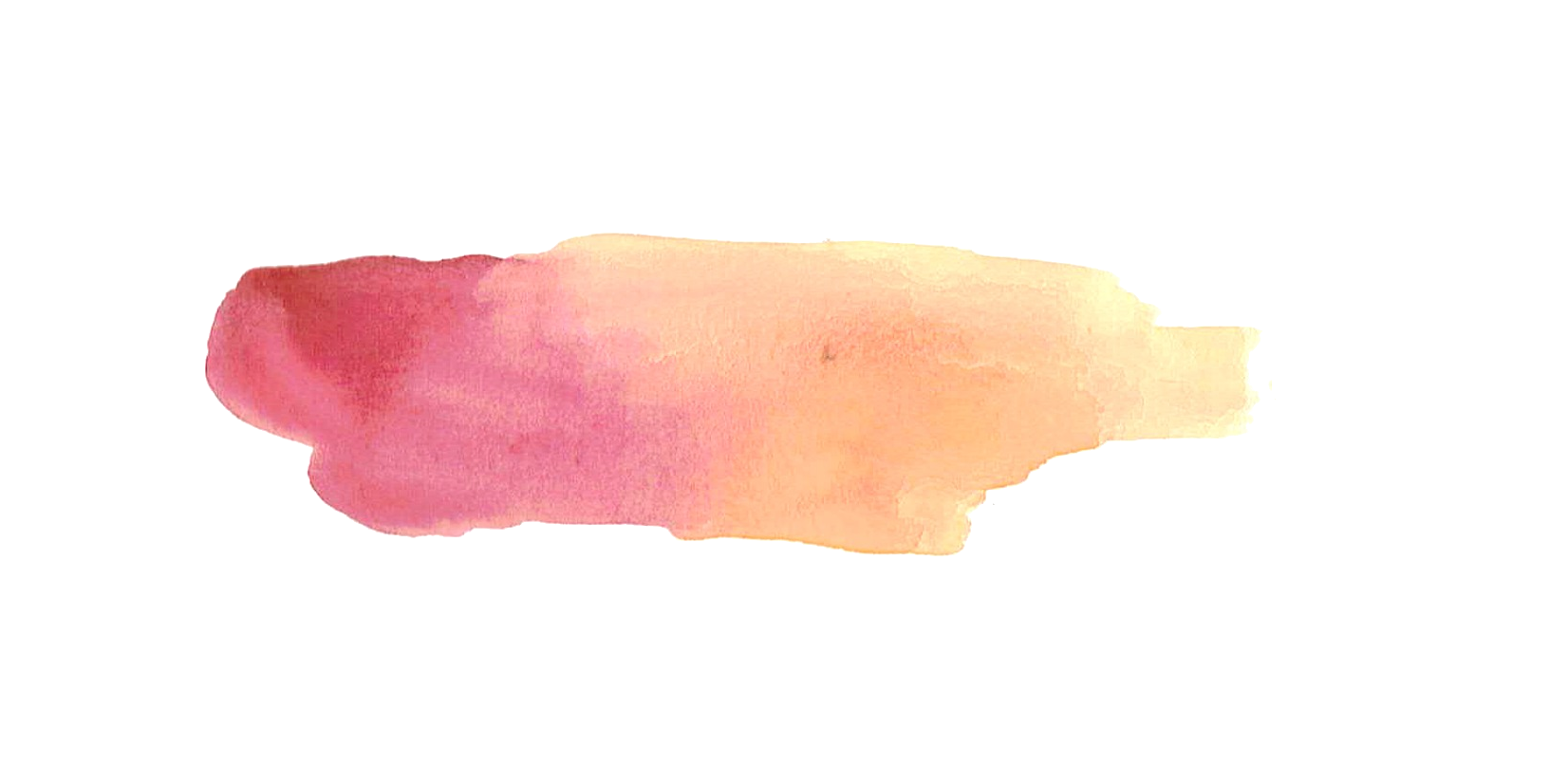 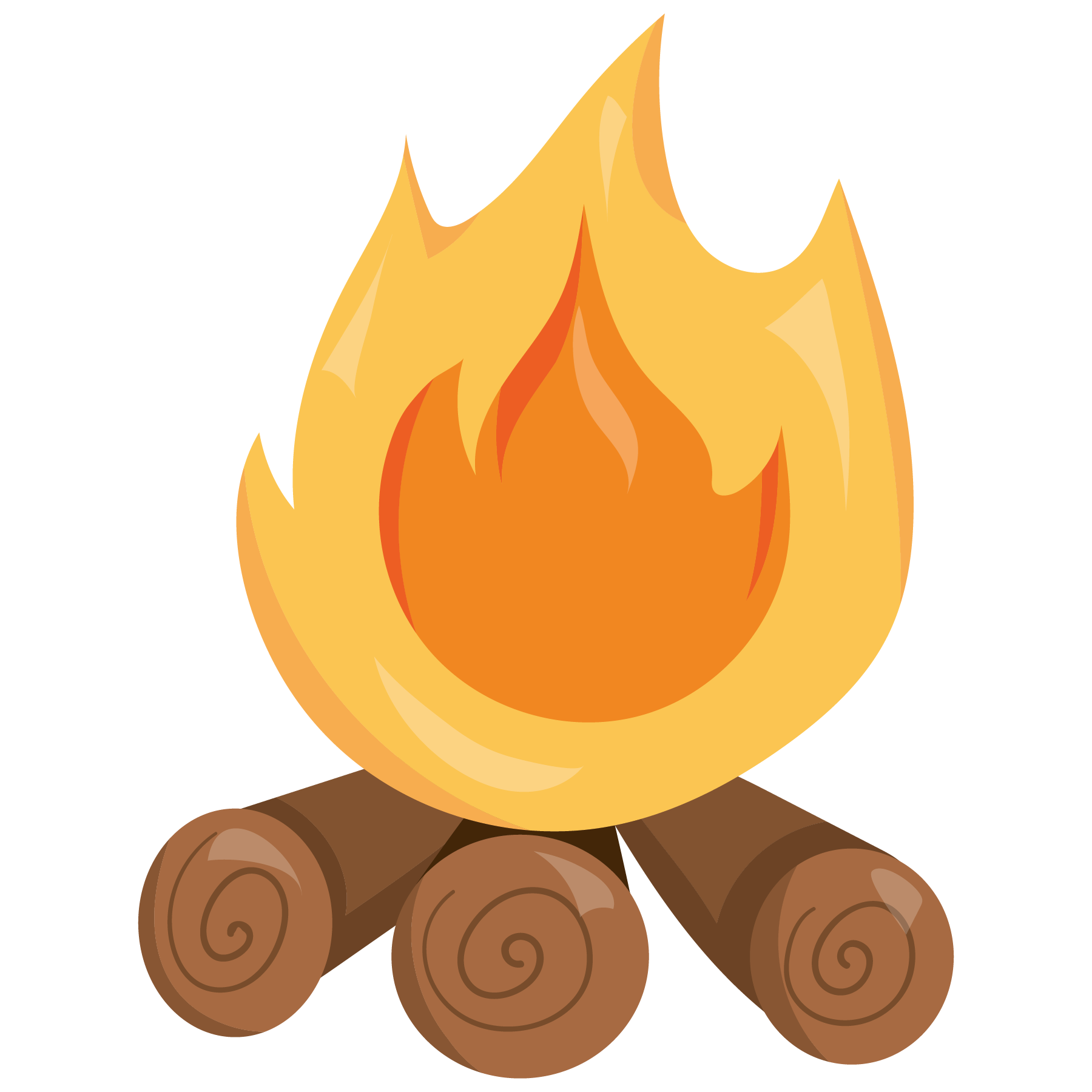 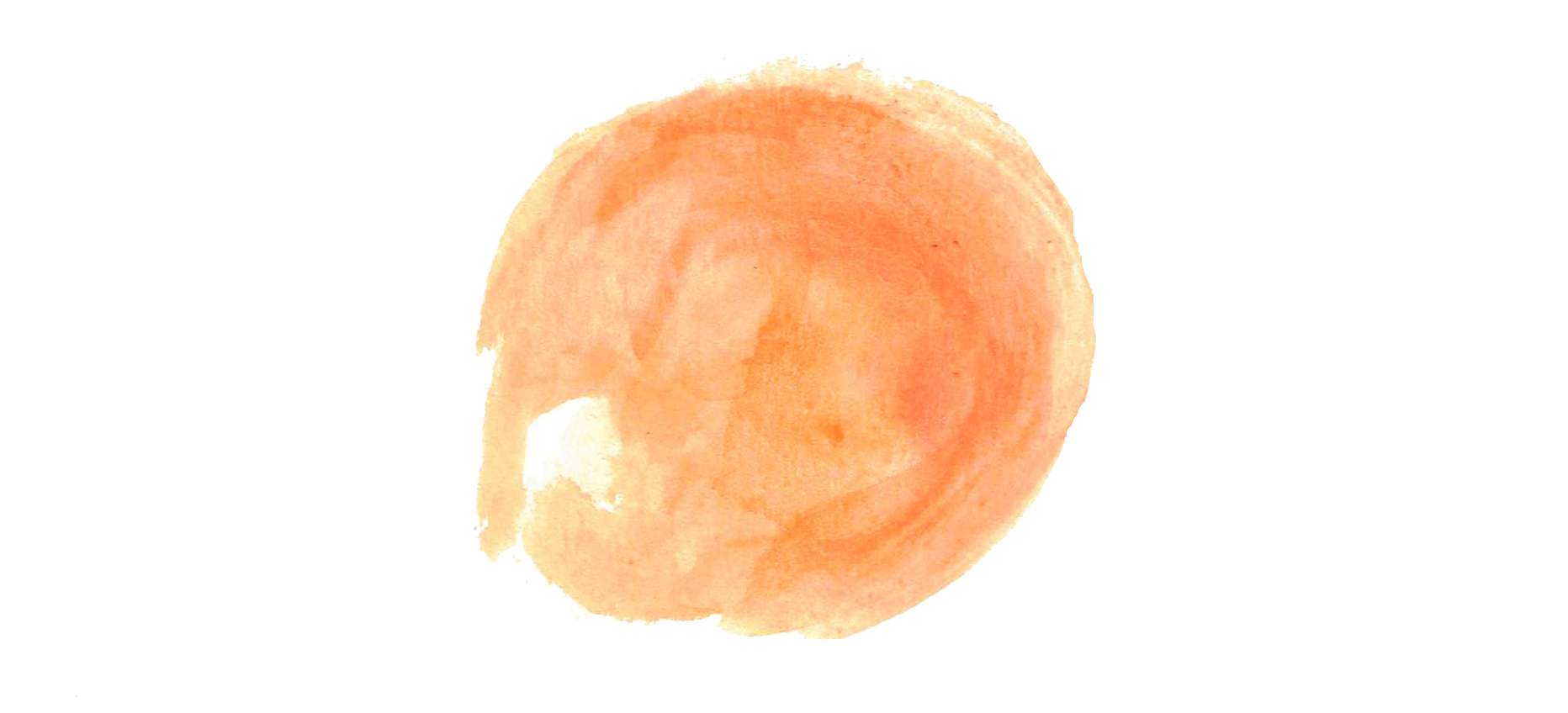 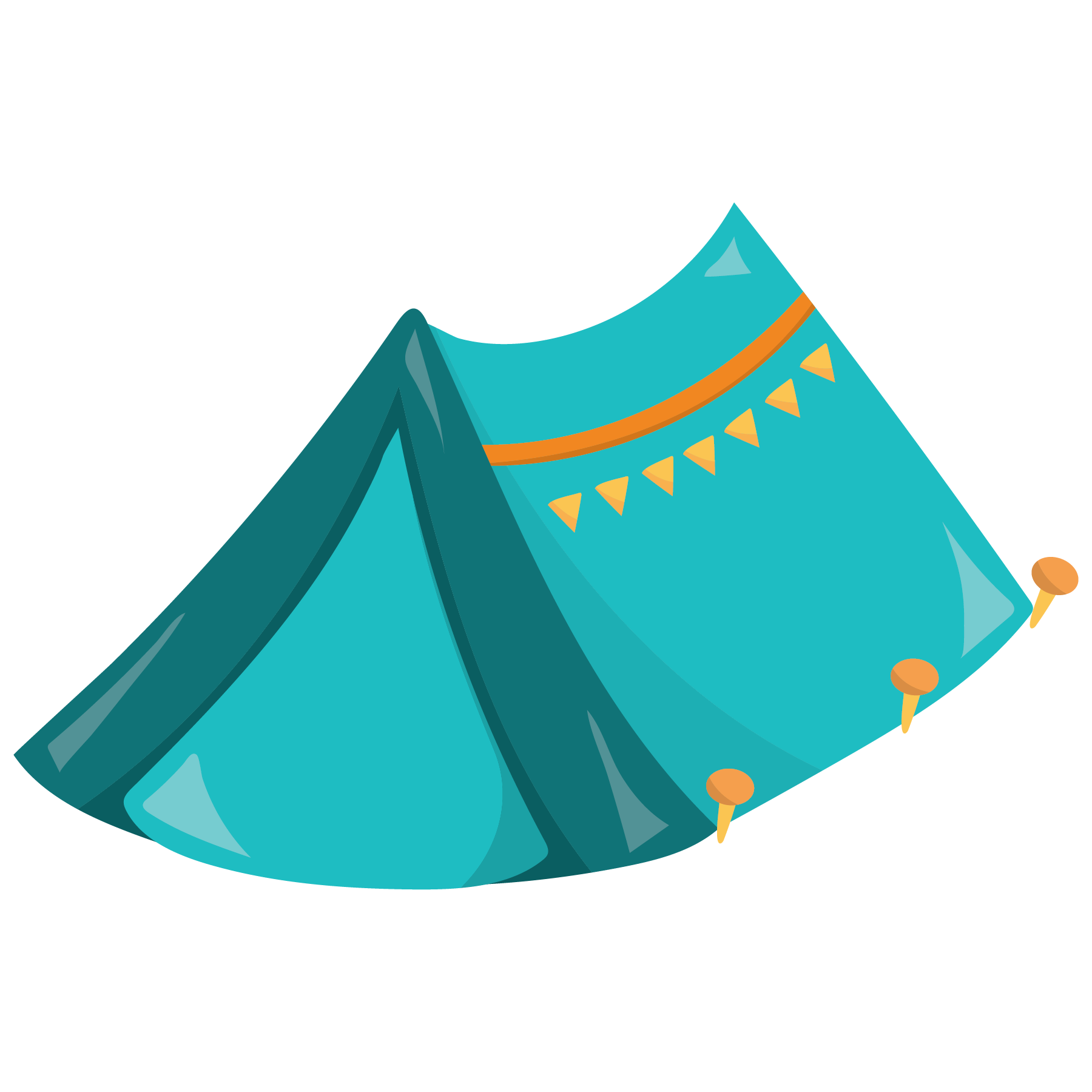 ©www.thecurriculumcorner.com
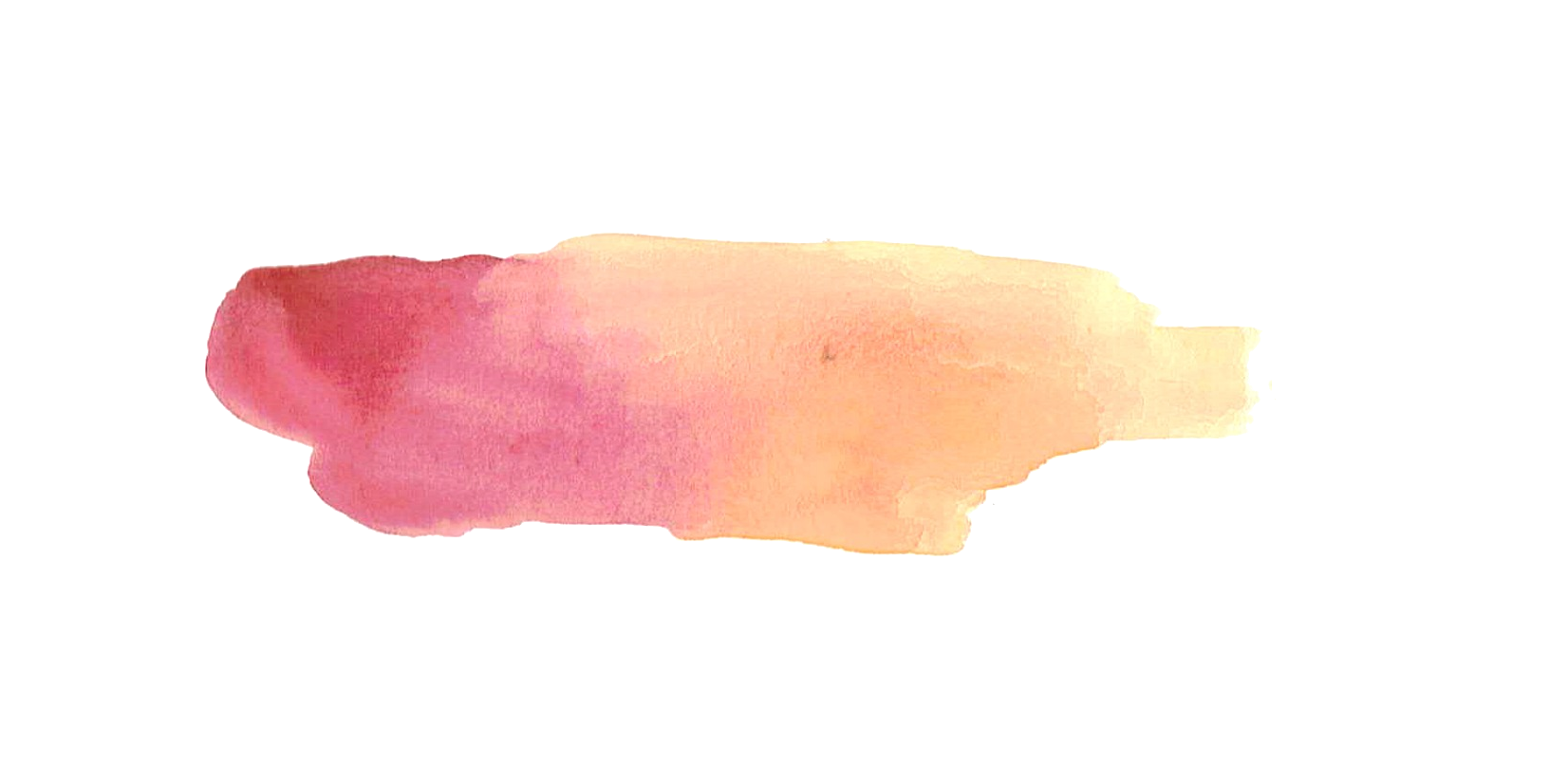 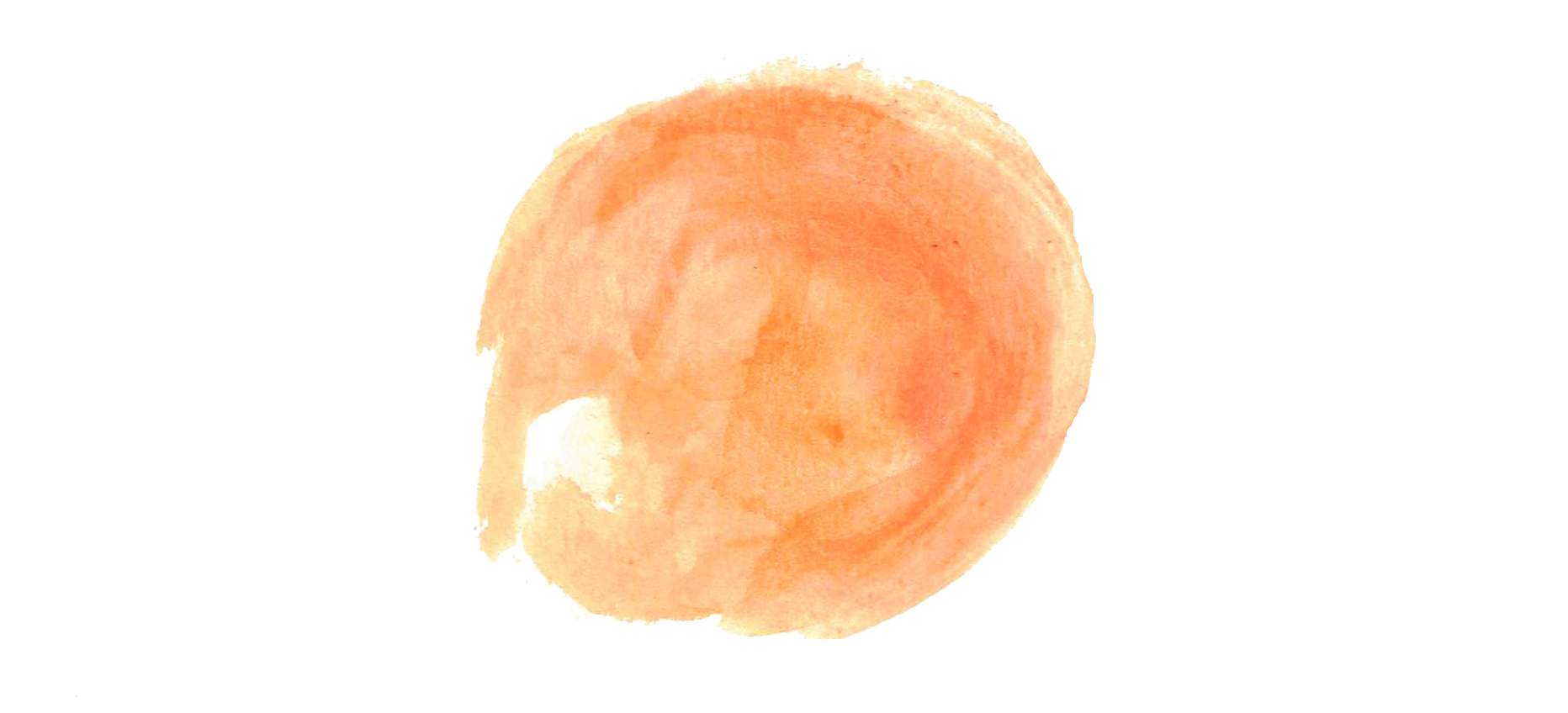 ©www.thecurriculumcorner.com
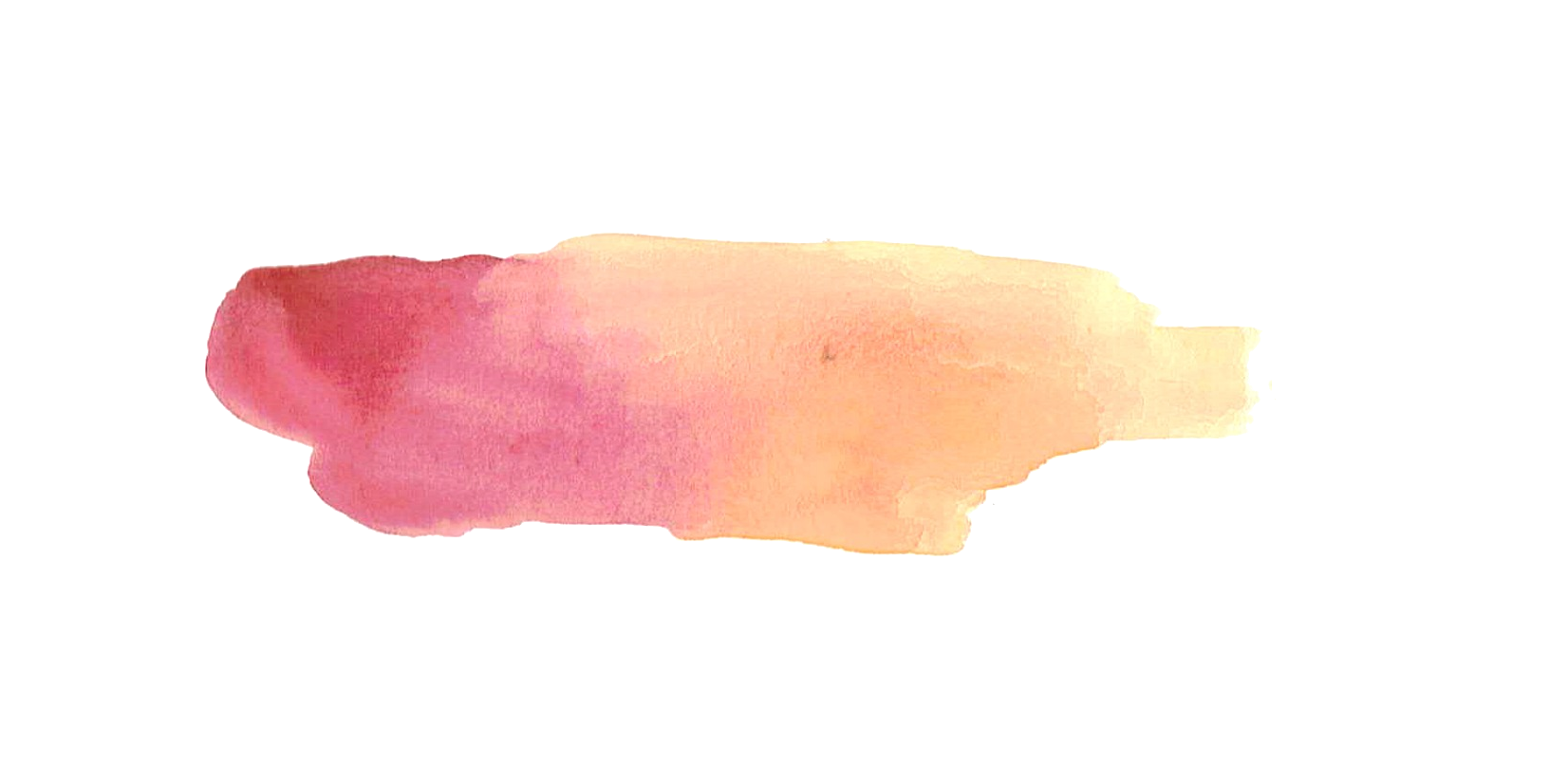 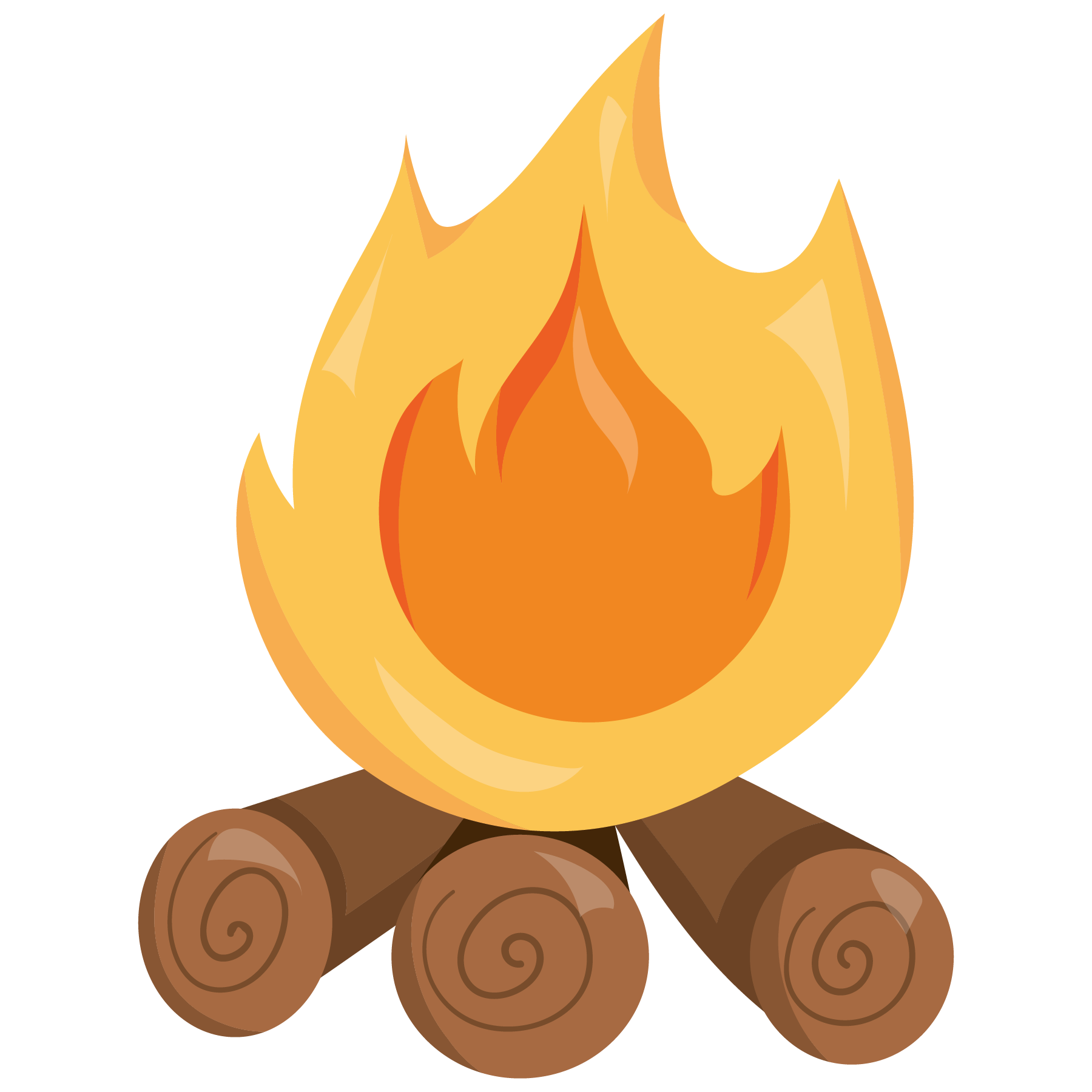 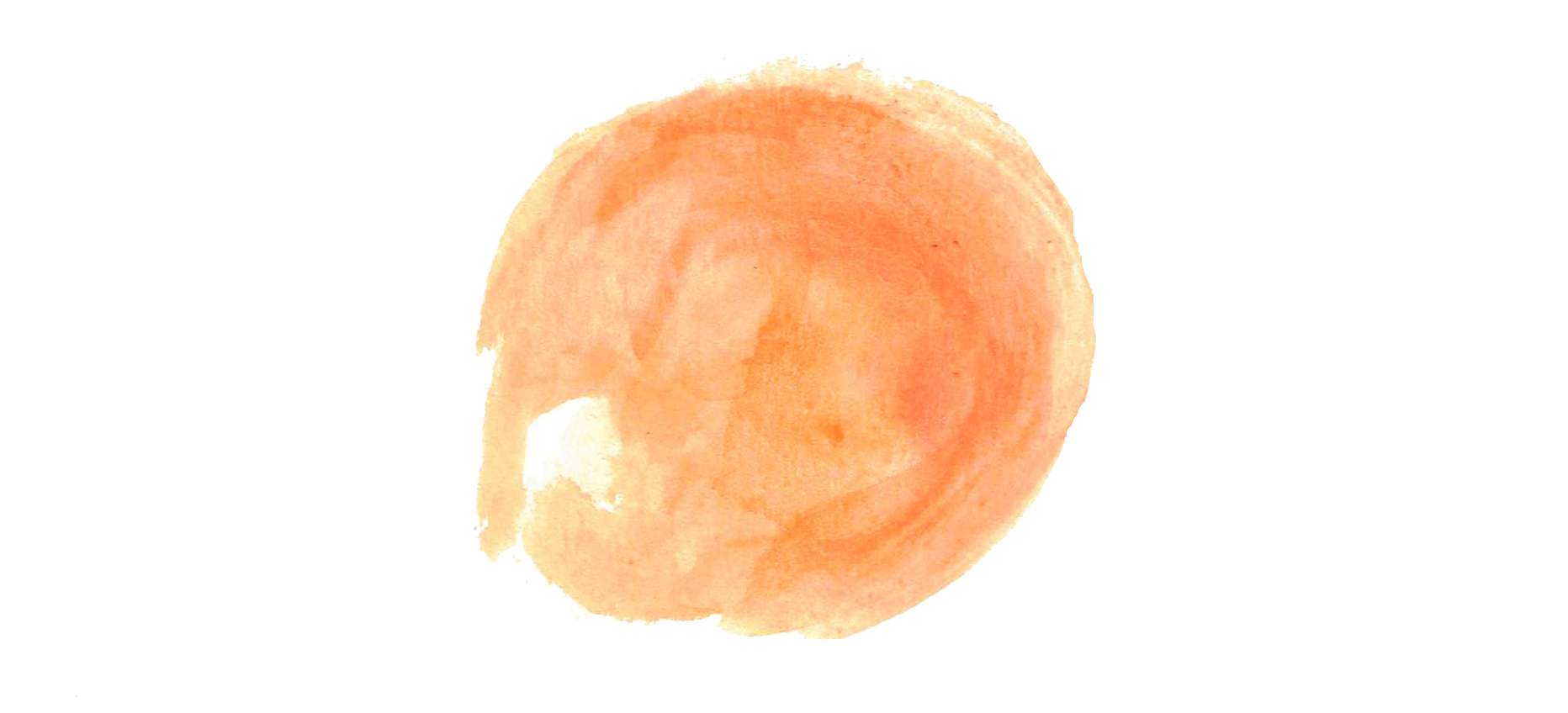 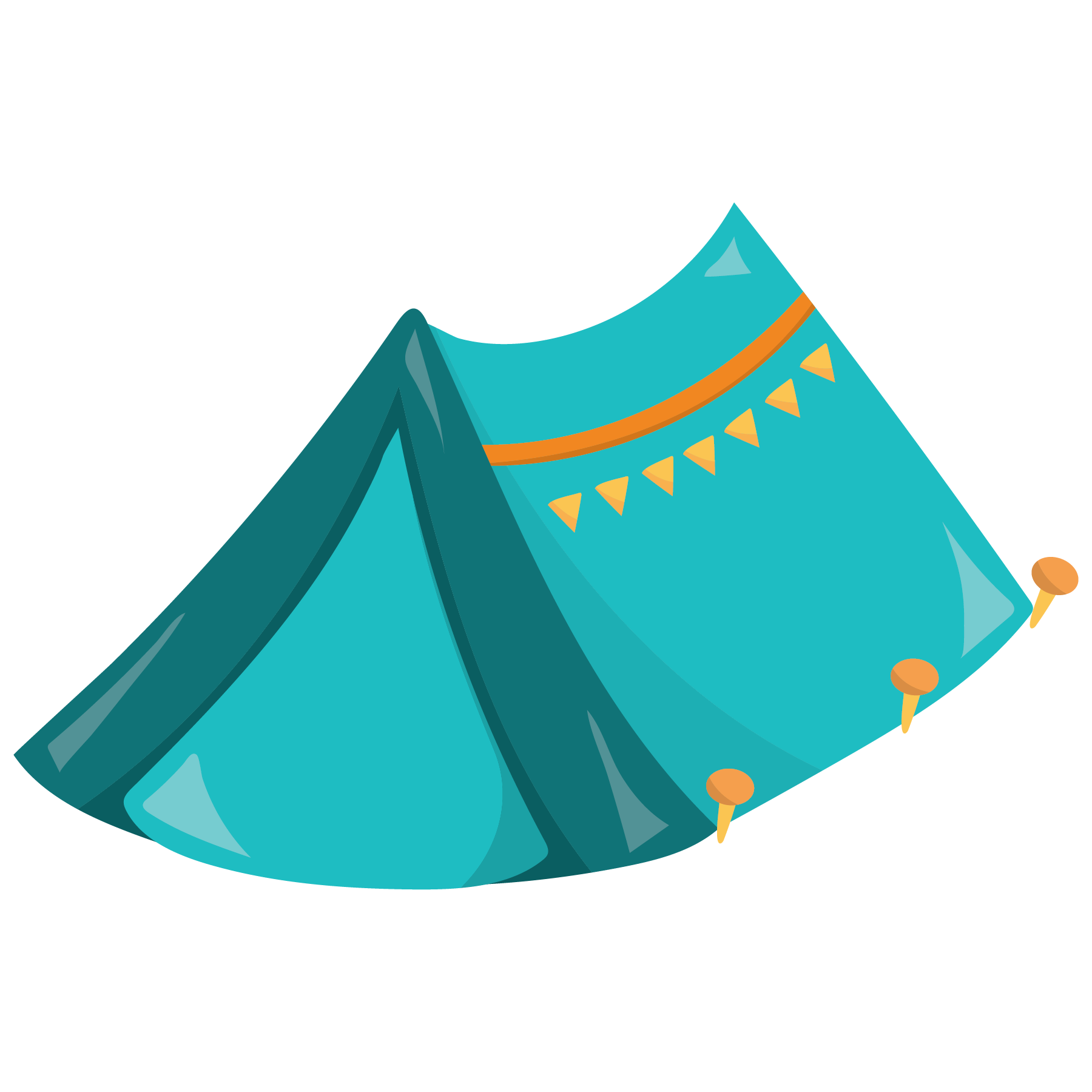 ©www.thecurriculumcorner.com
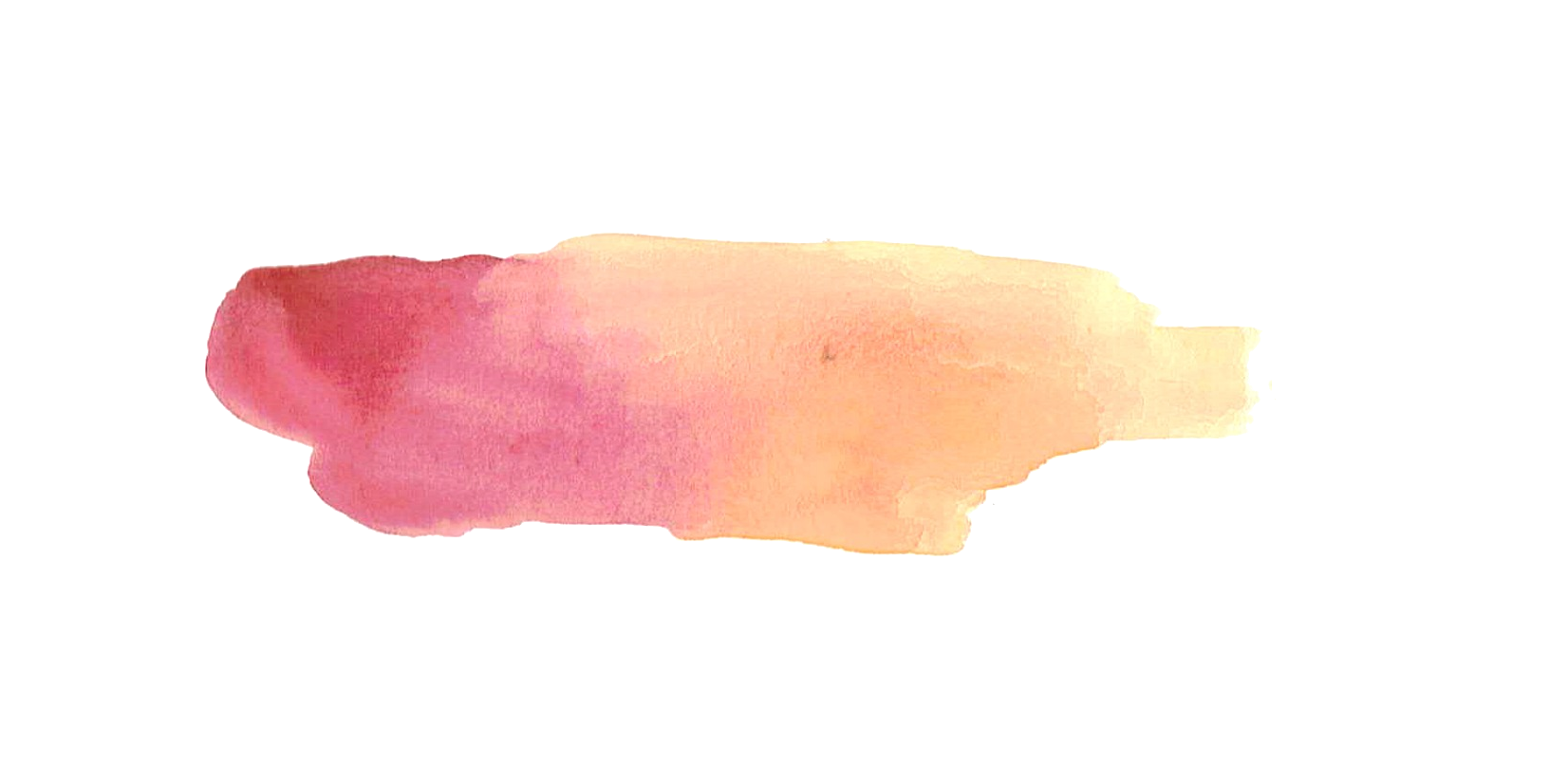 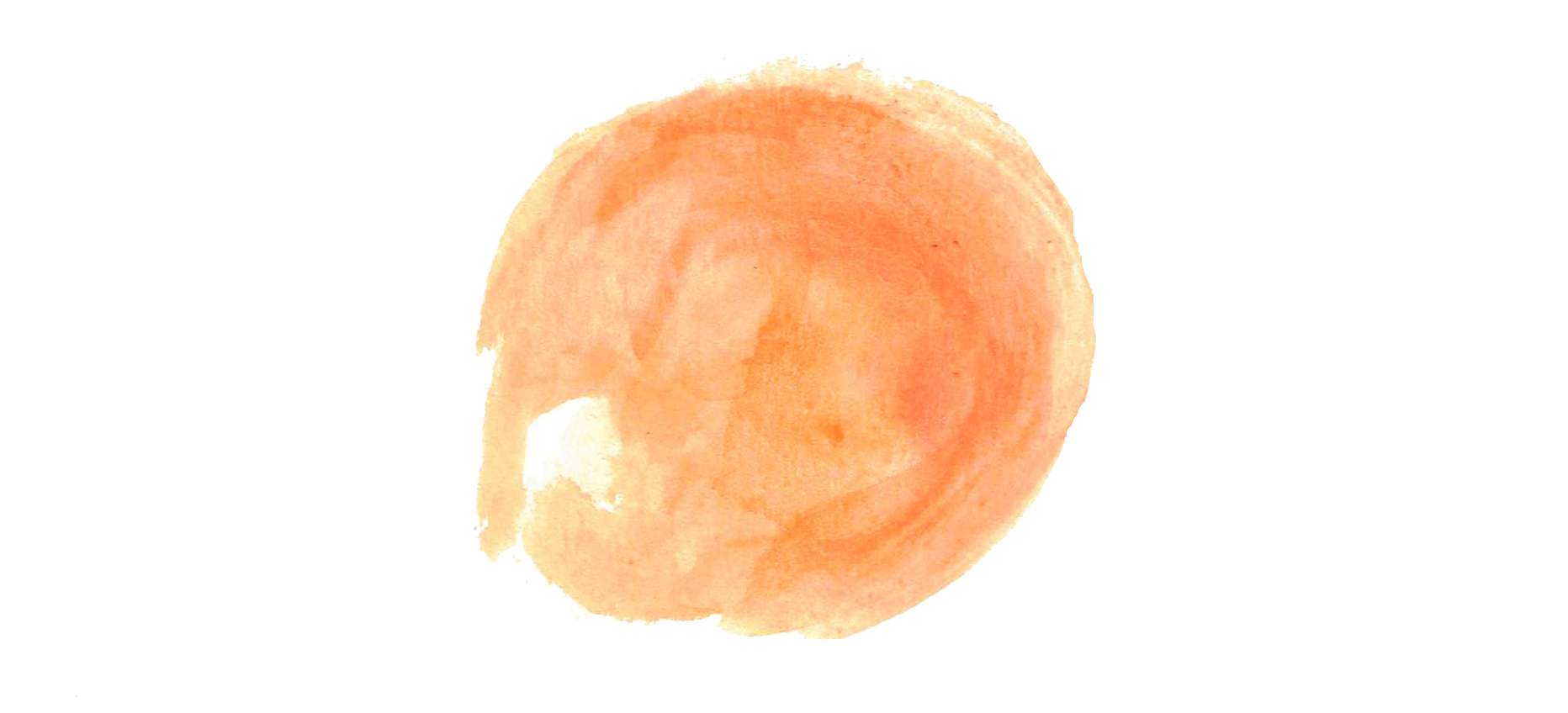 ©www.thecurriculumcorner.com